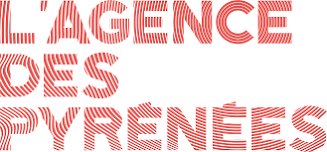 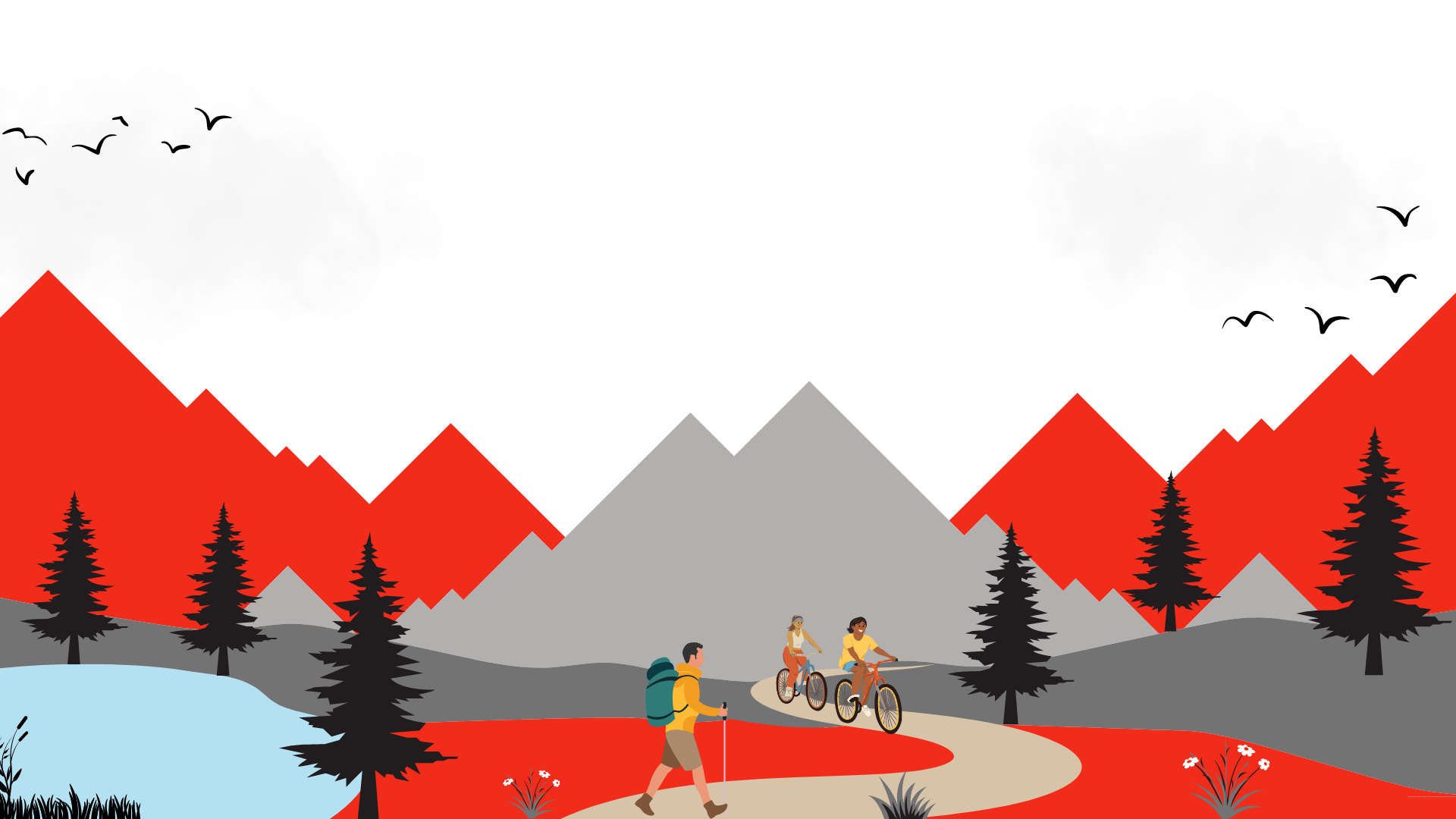 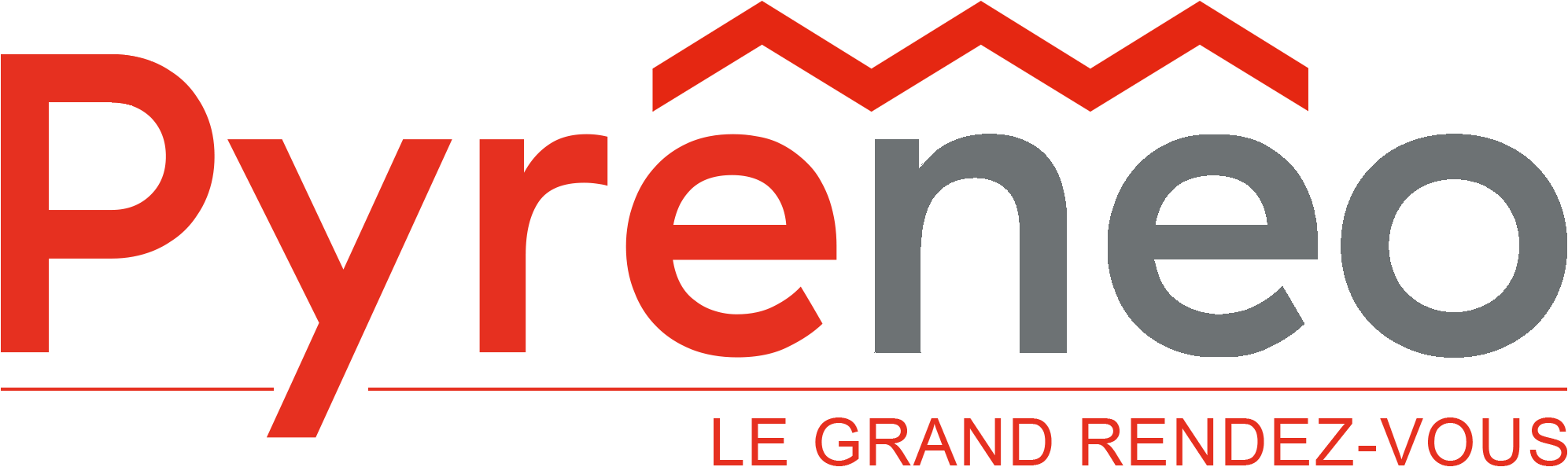 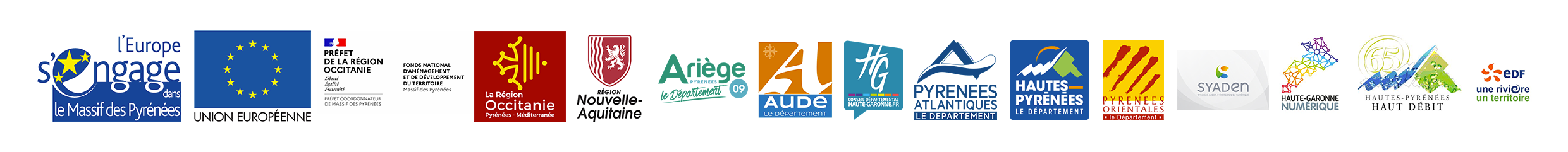 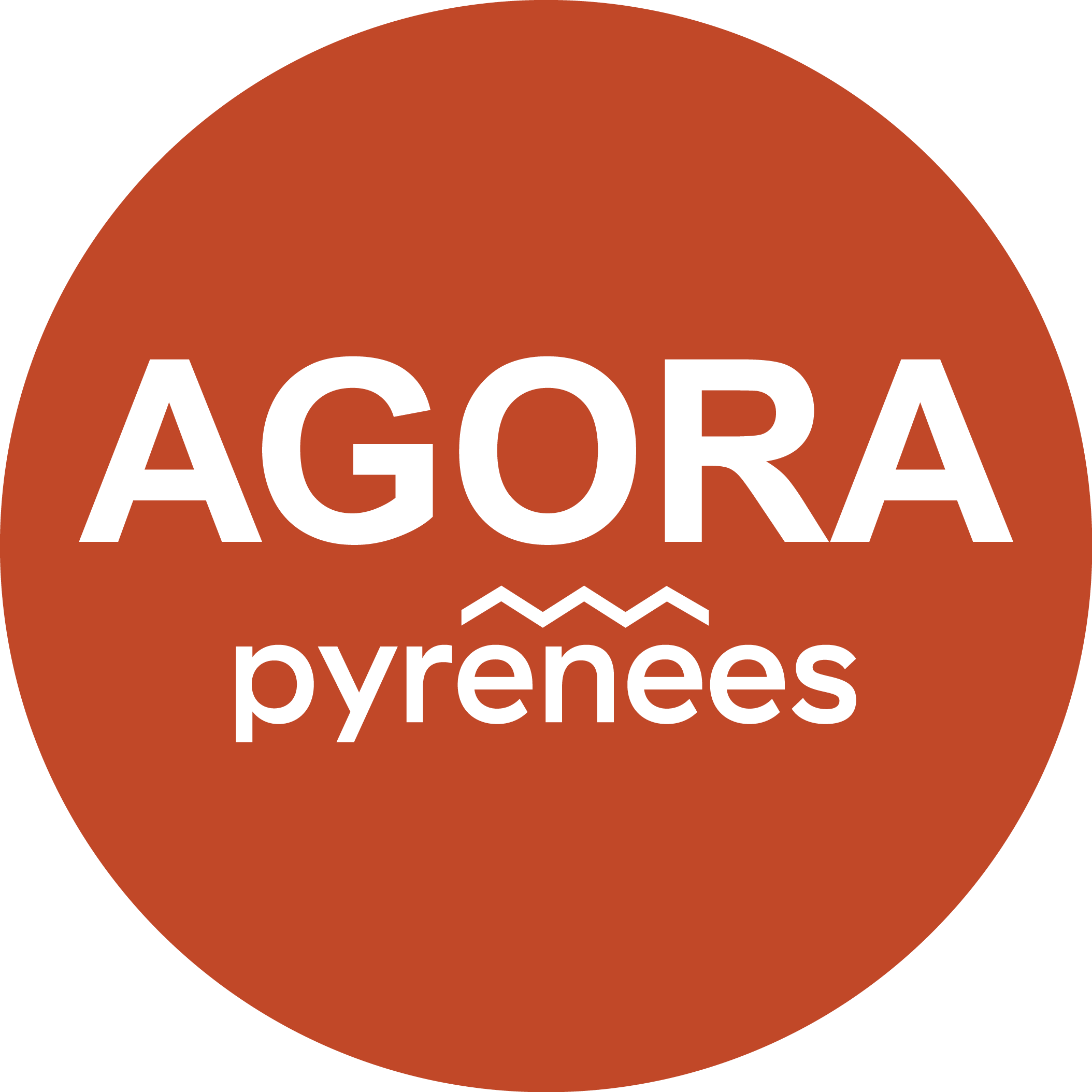 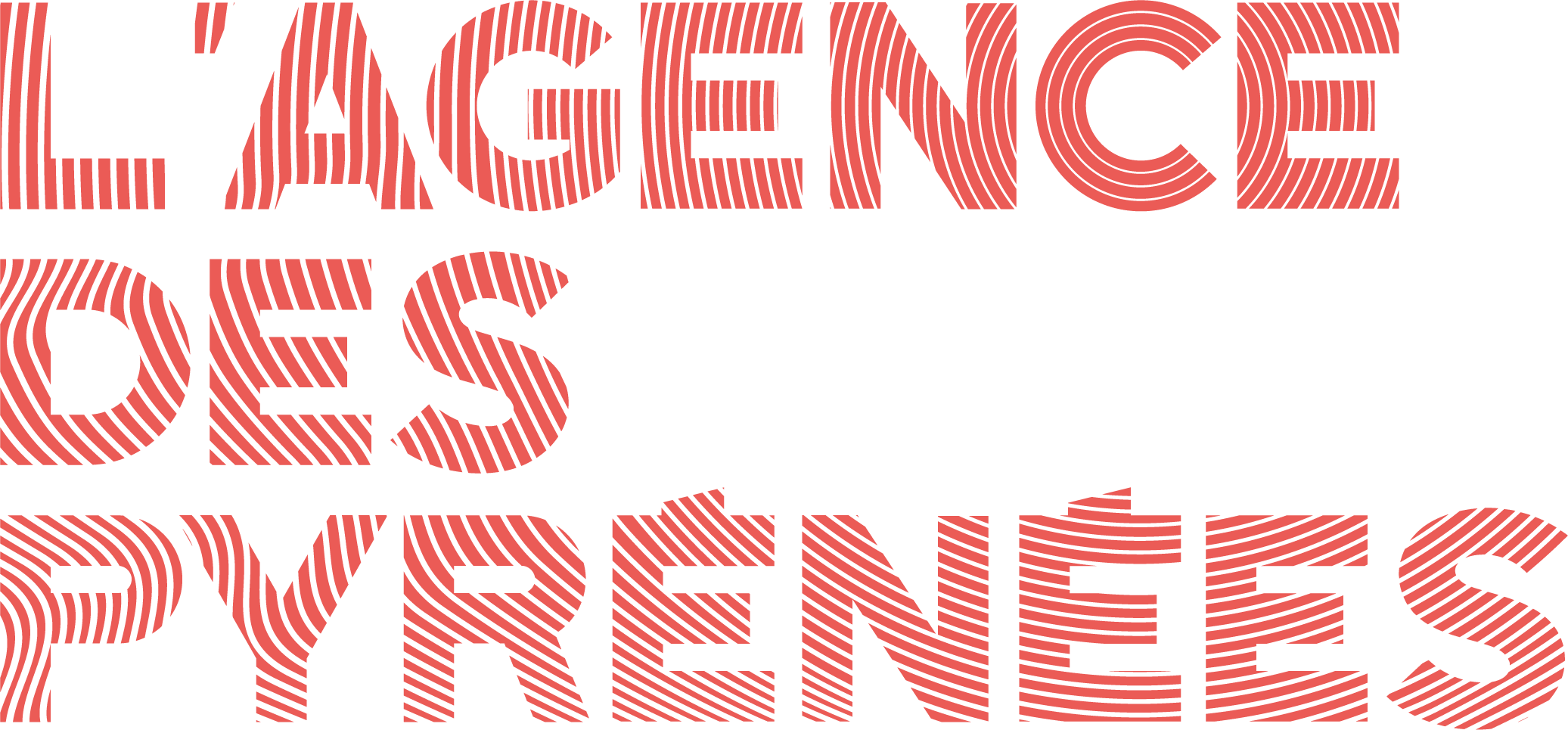 Et des 38 stations de Montagne
Et le soutien de :​
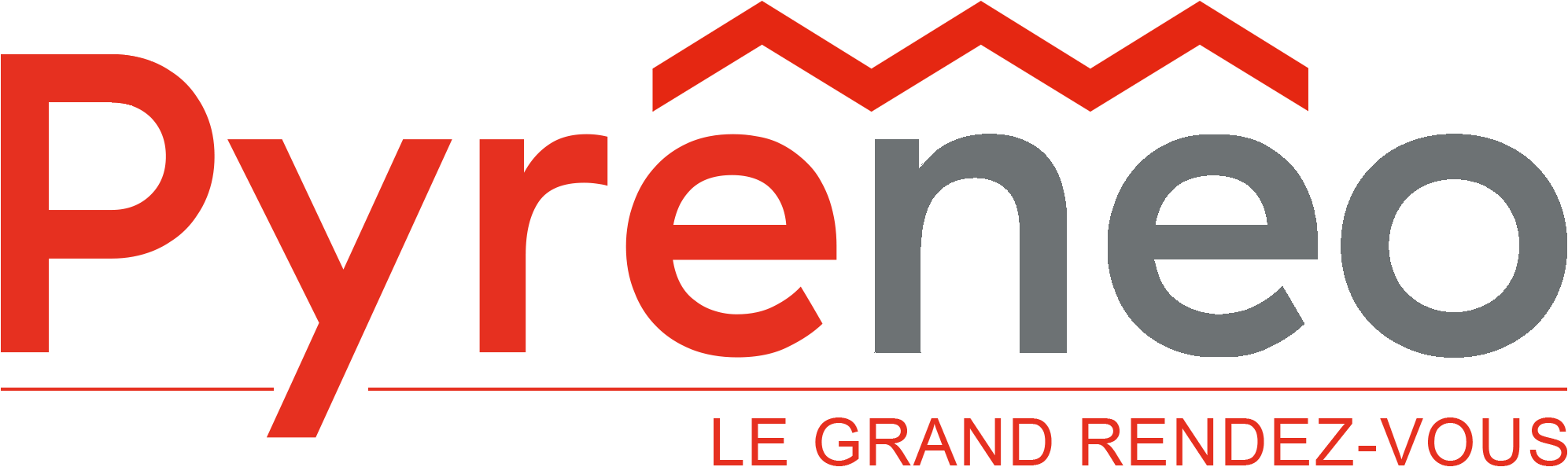 Pour une pratique partagée et responsable des sports et loisirs de nature dans les Pyrénées.
 Comment adapter l’offre à une demande en pleine mutation ?
Olivier Bessy
Sociologue du sport et du tourisme
Professeur émérite à l’UPPA
Chercheur au laboratoire TREE/CNRS
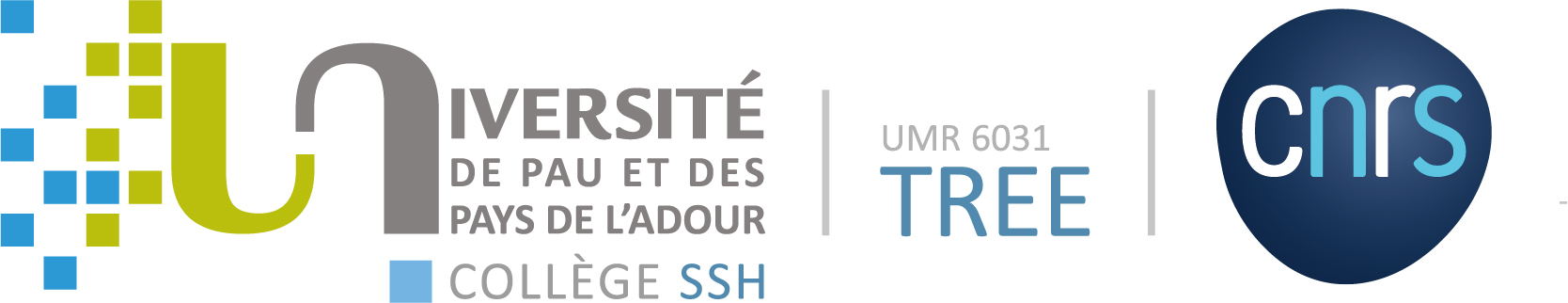 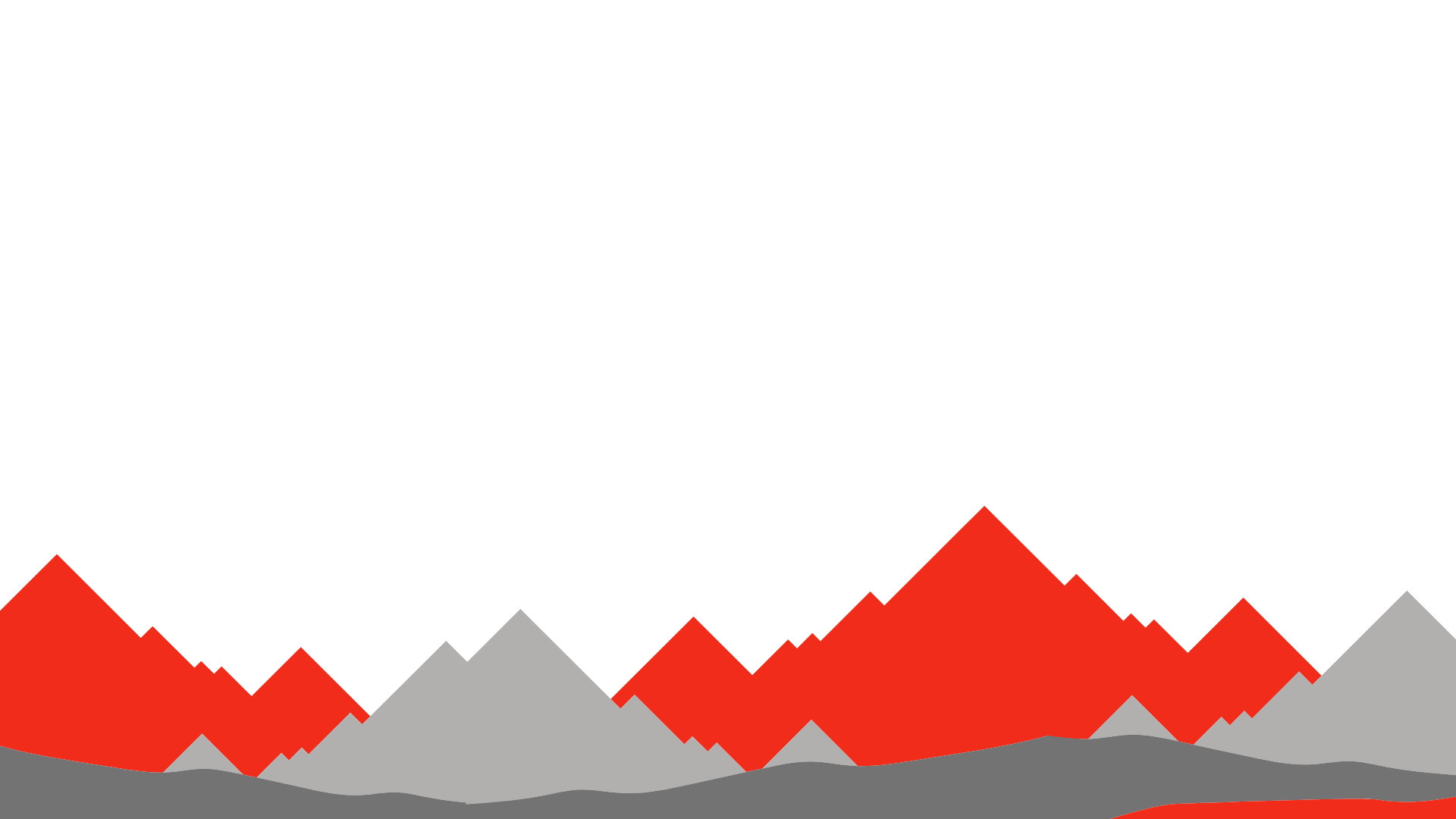 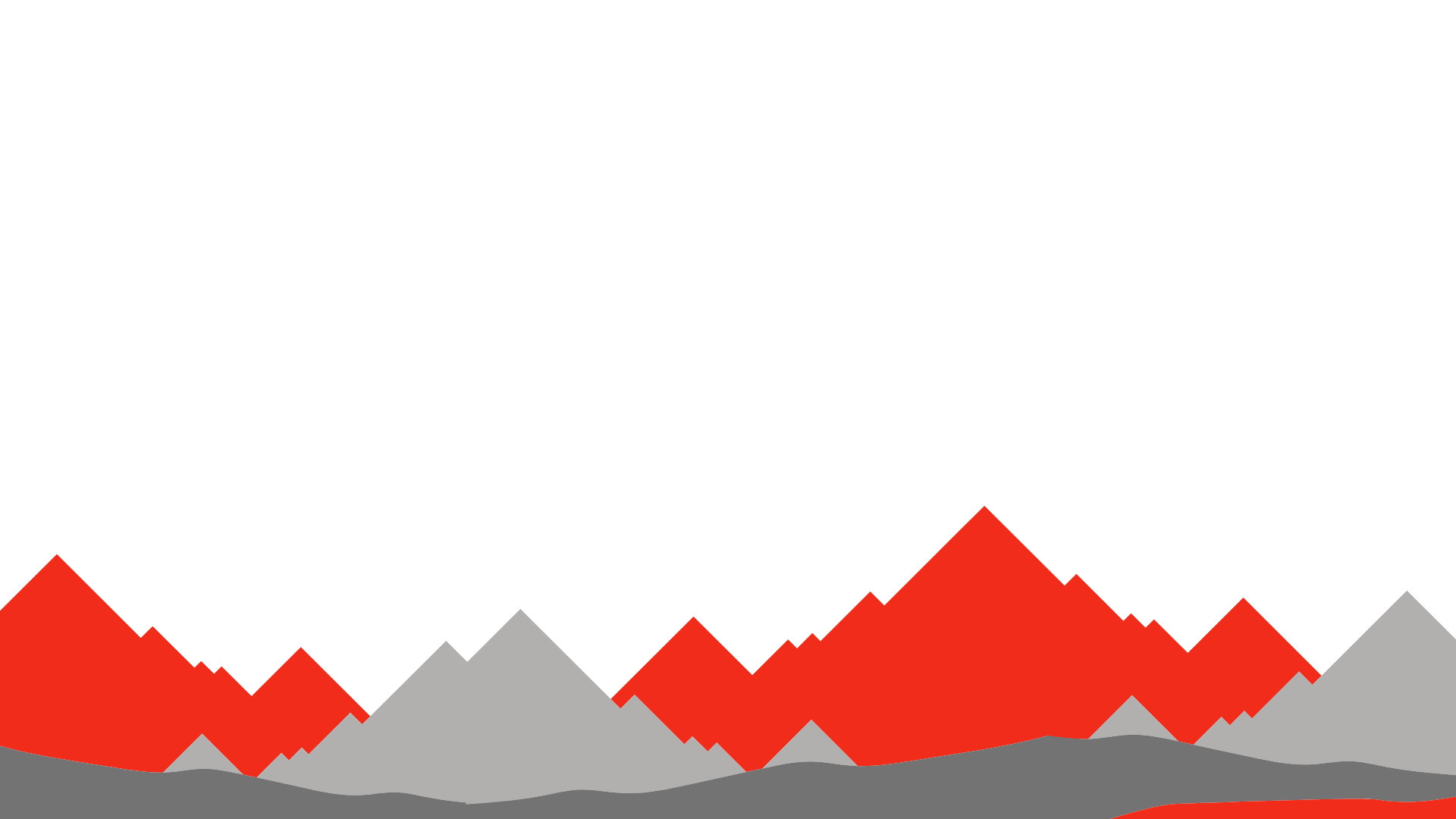 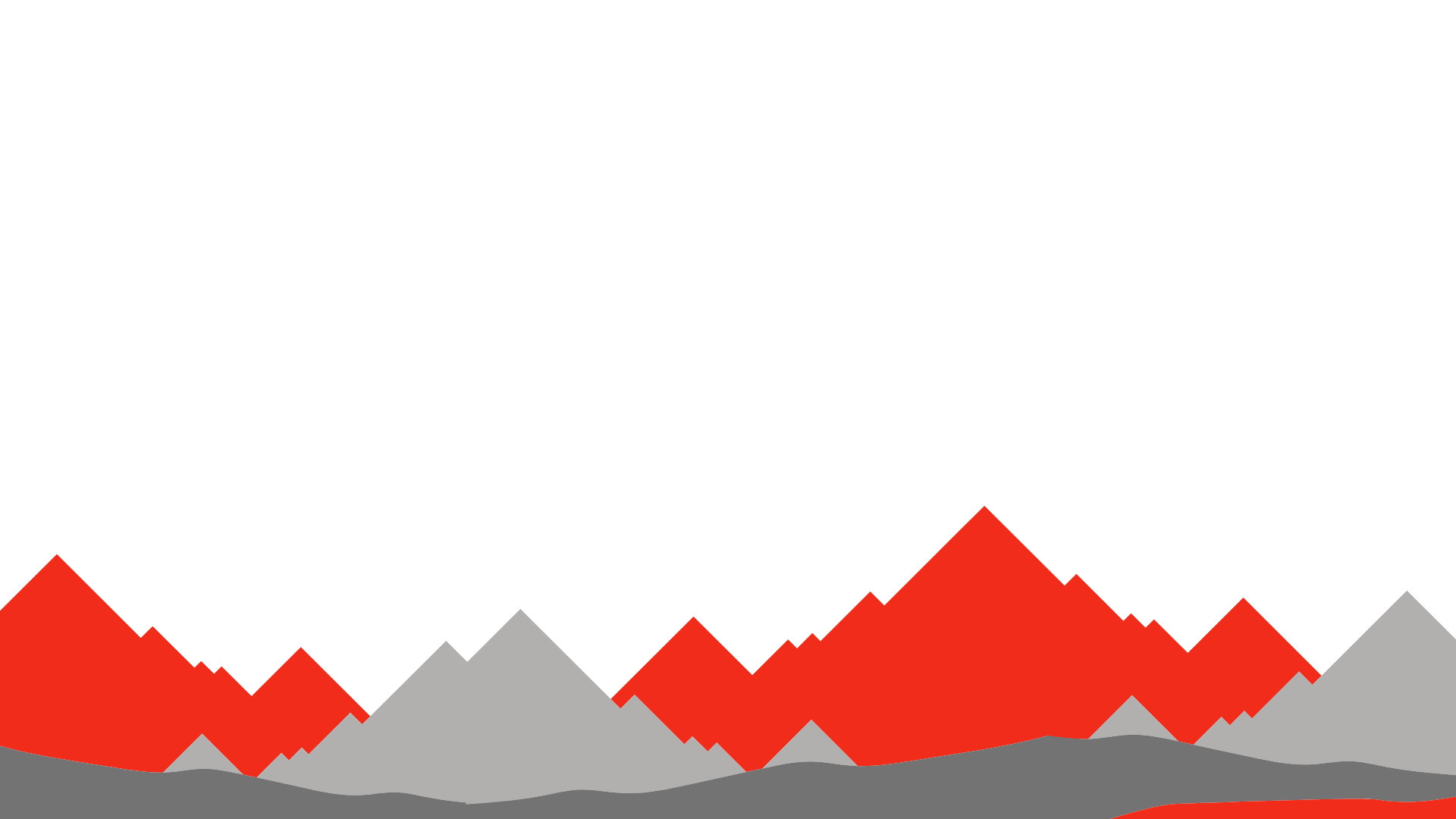 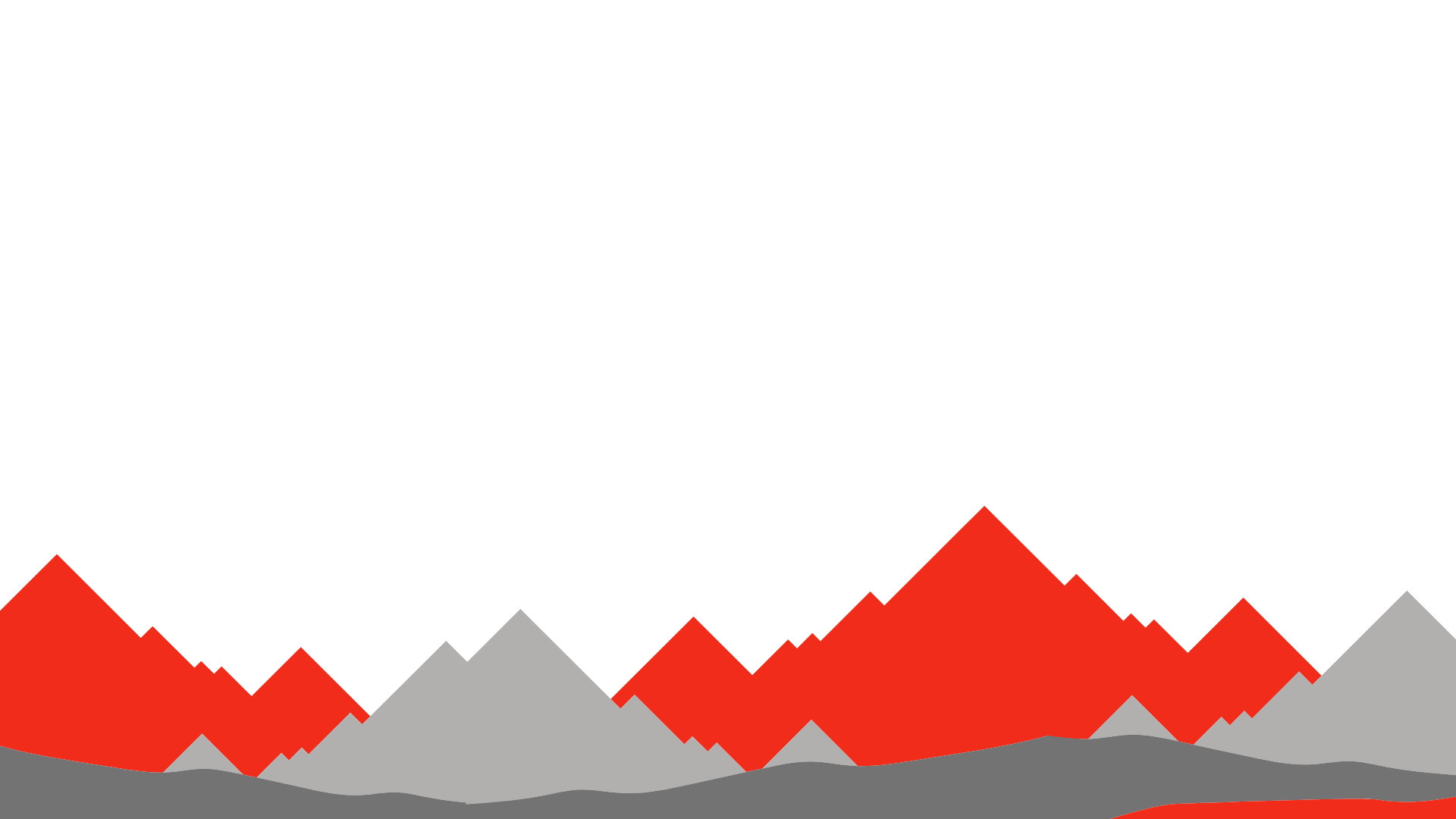 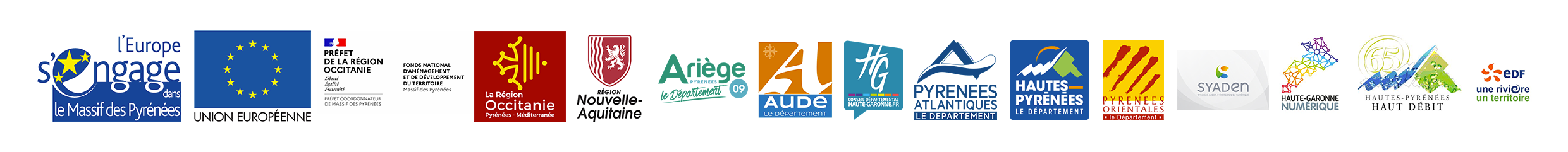 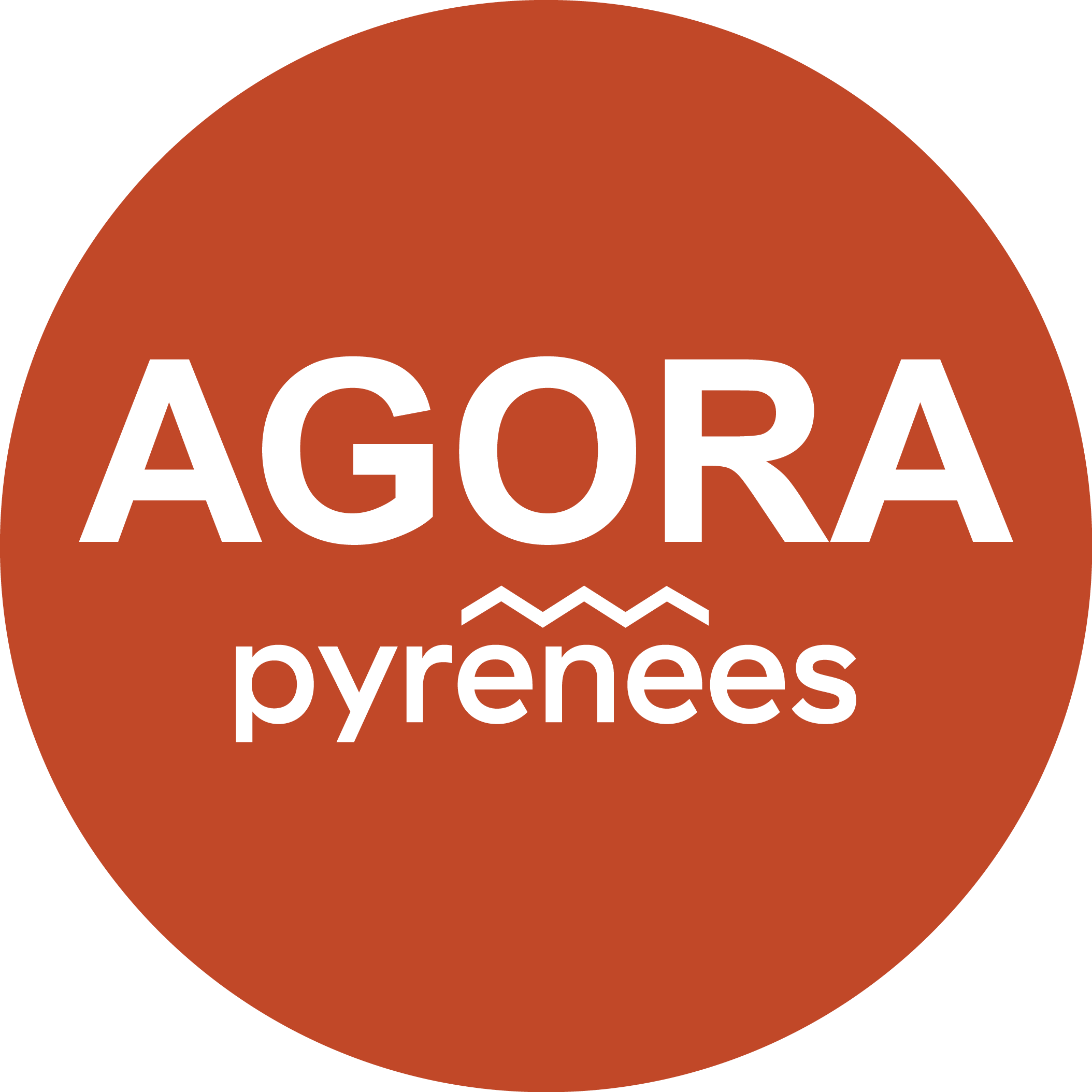 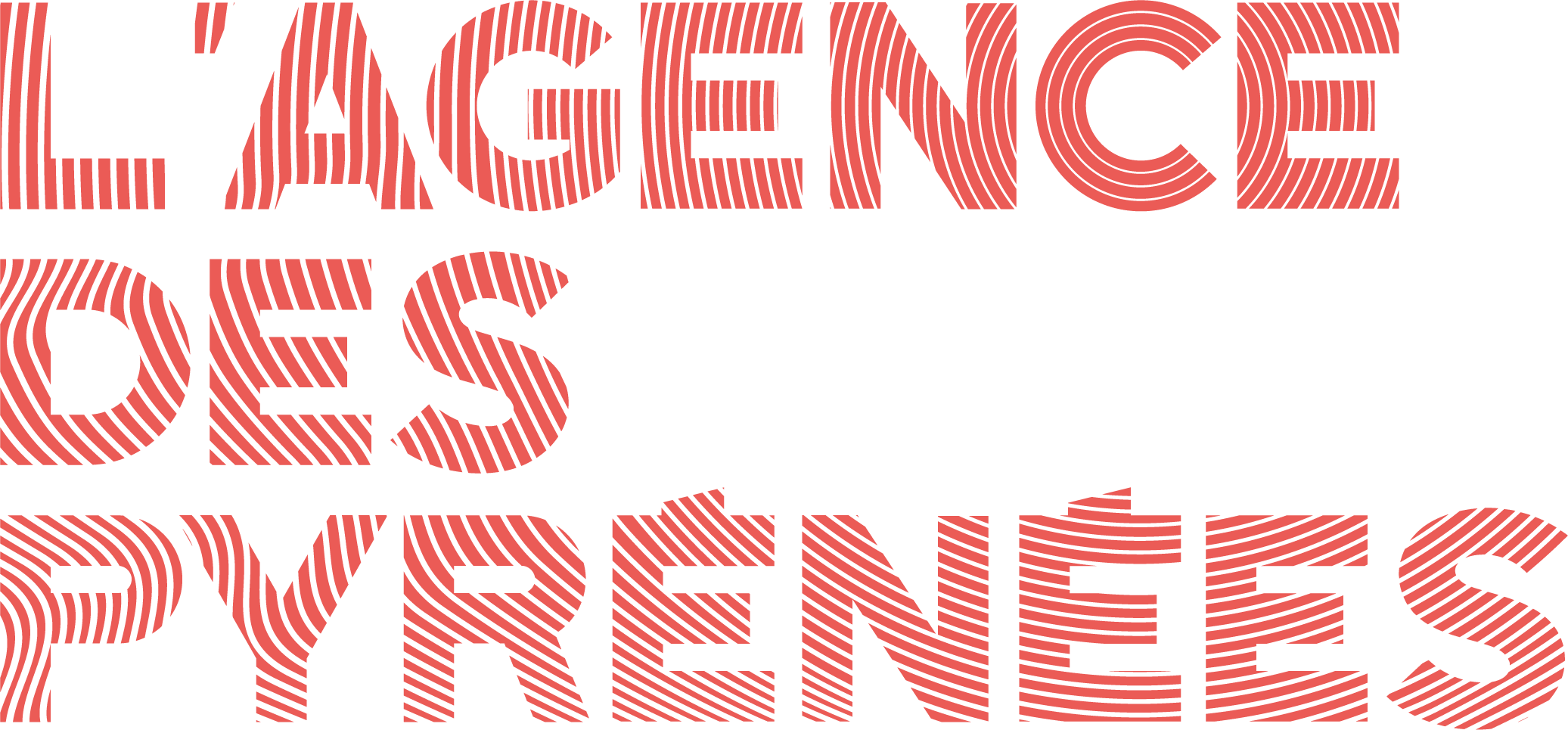 Et des 38 stations de Montagne
Et le soutien de :​
UN TOURNANT SOCIETAL ET TERRITORIAL
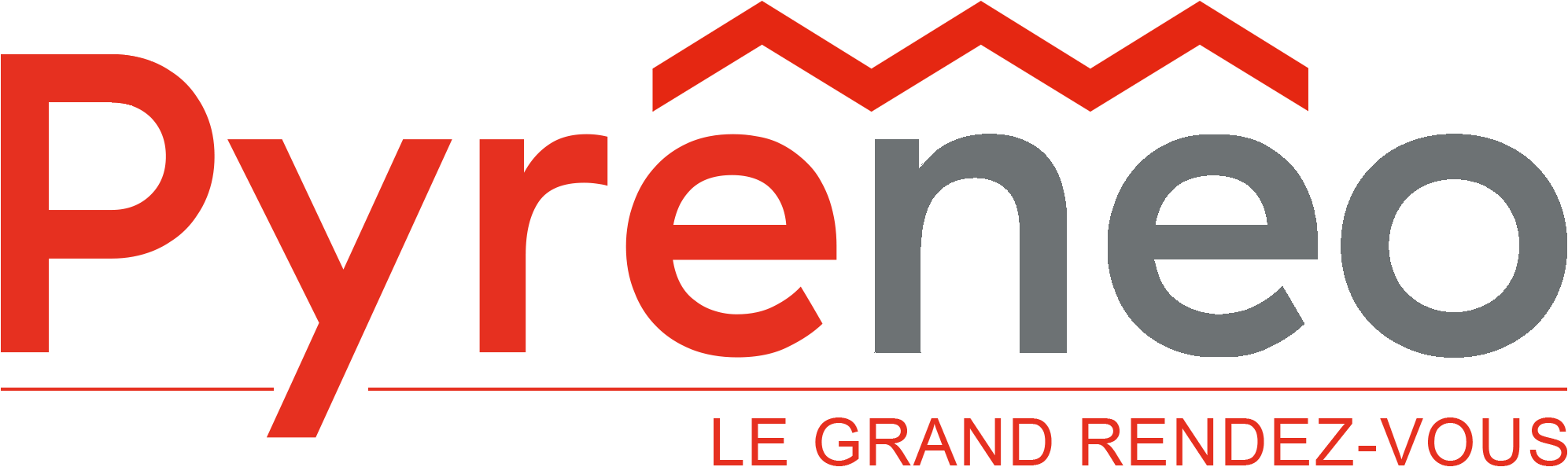 Notre société en transition affectent particulièrement le champ récréatif 

Multiplication des vulnérabilités : socio-culturelles, environnementales, économiques…

Complexité et incertitude croissante de notre époque, illisibilité du futur

-   Nouvelles représentations des territoires pensés comme des lieux vivants et habités  et pas seulement comme des territoires de consommation et de compensation

 Evolution du rapport à la nature
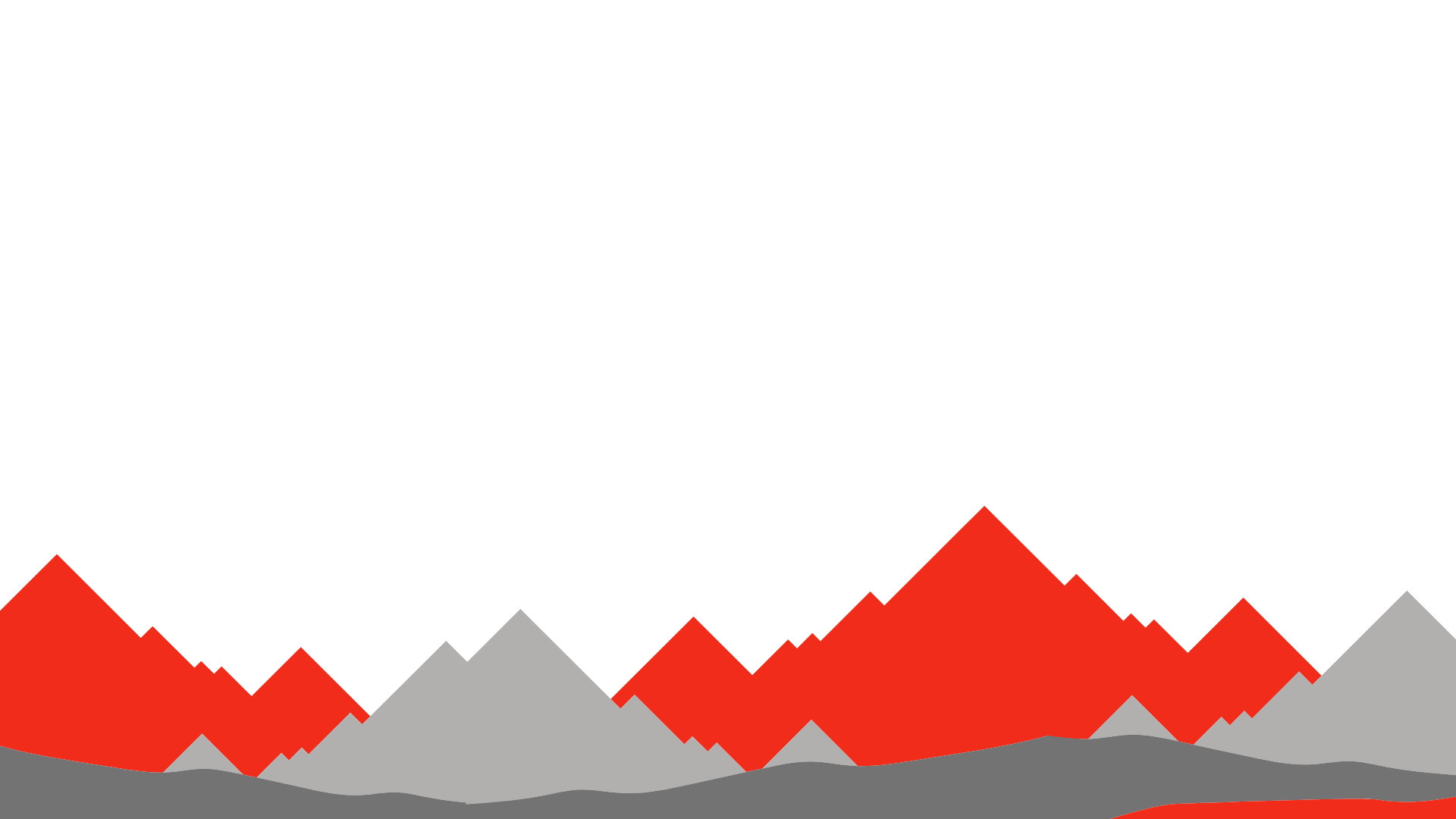 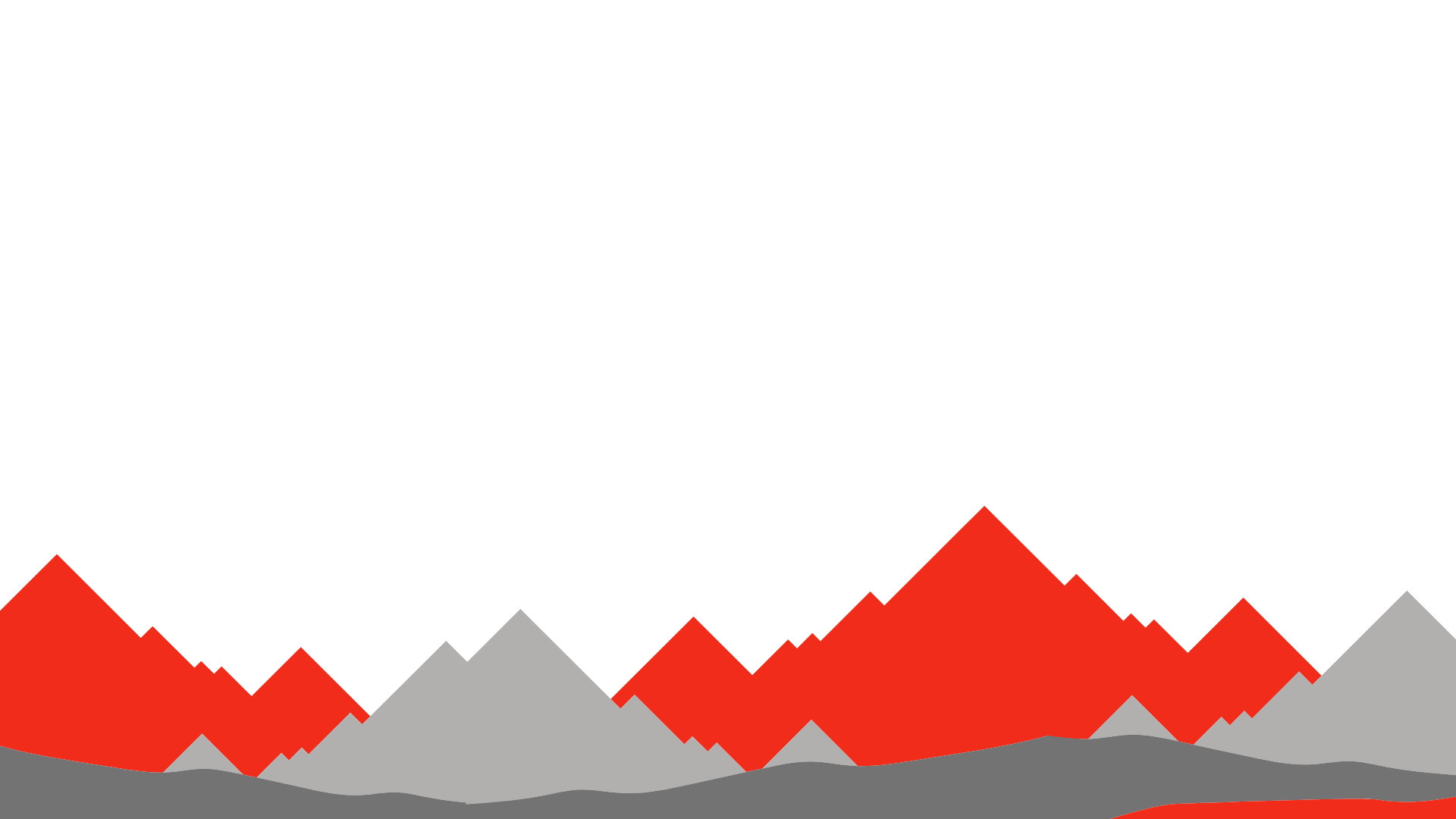 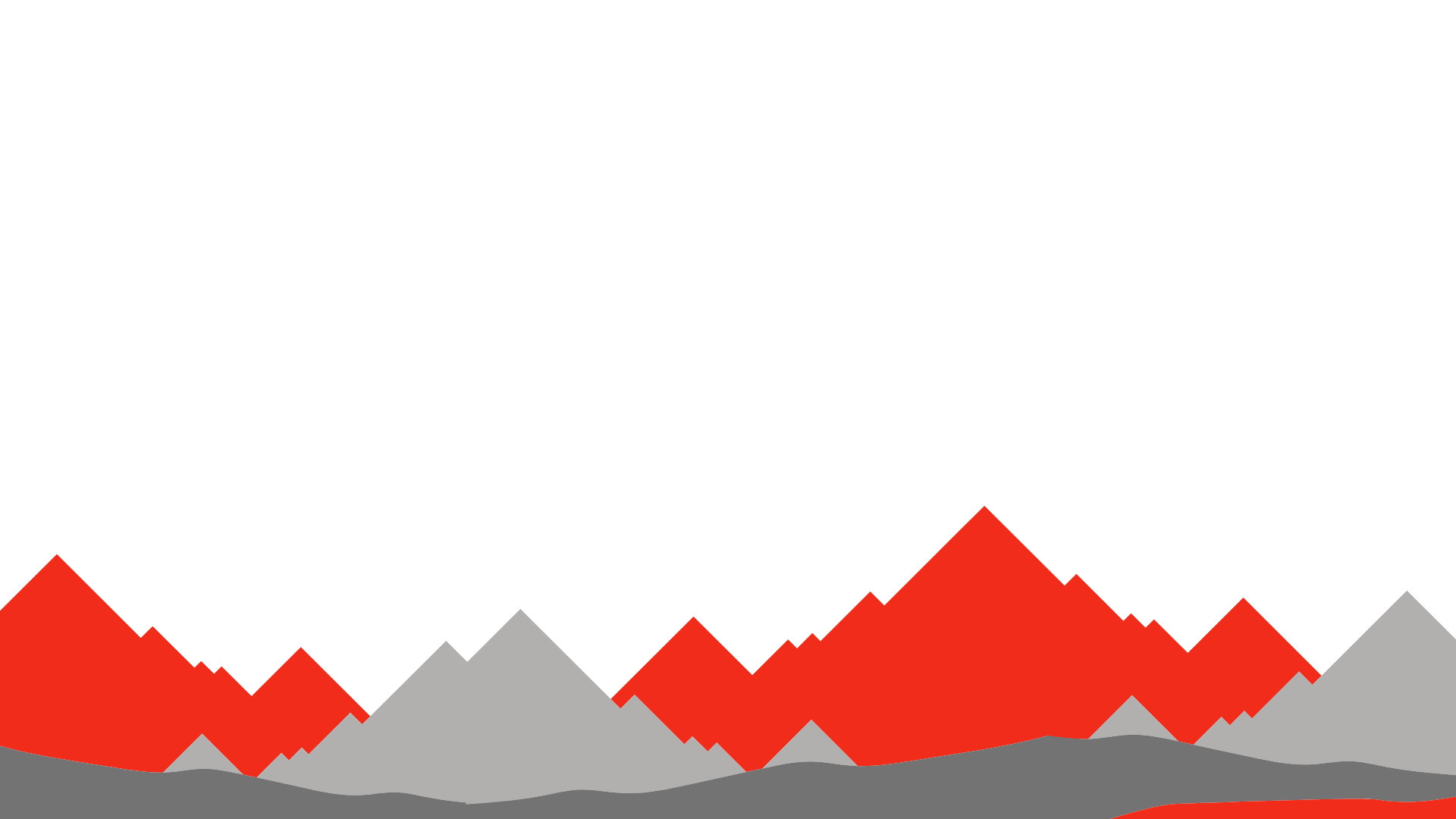 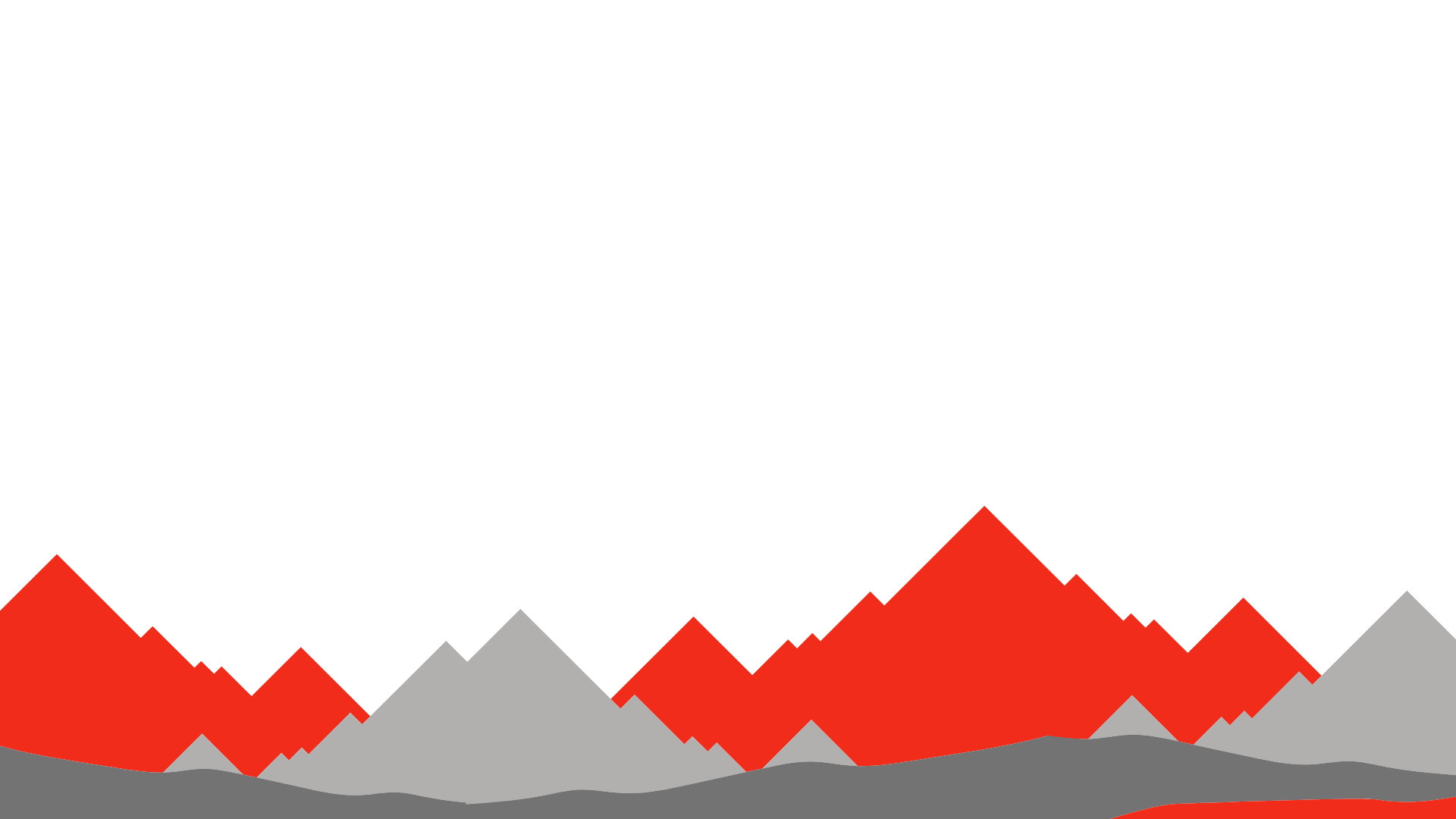 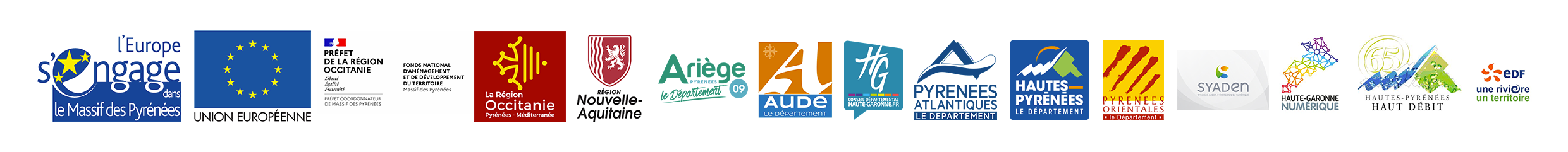 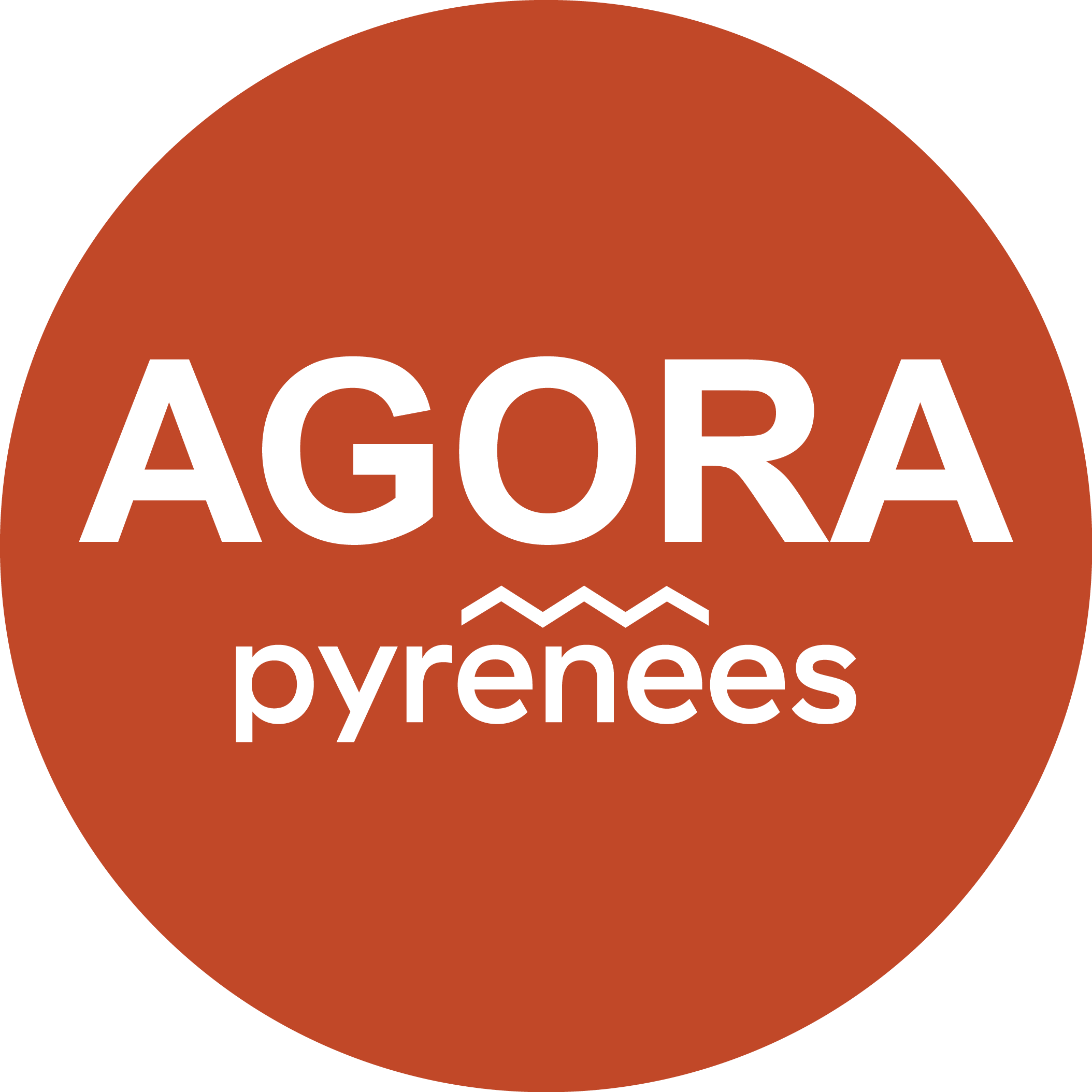 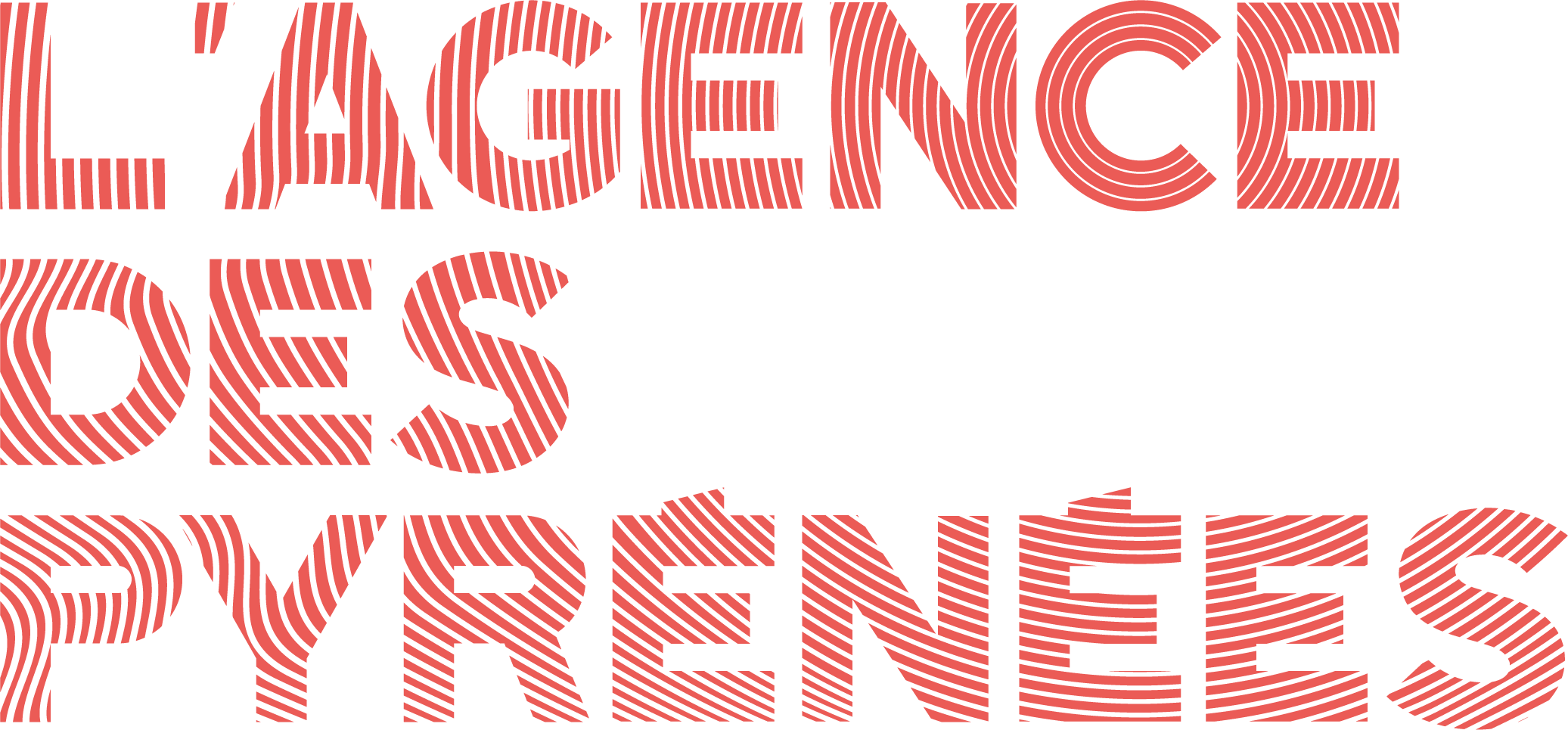 Et des 38 stations de Montagne
Et le soutien de :​
Les LSN COMME REFERENTS EXISTENTIELS PRIVILEGIÉS
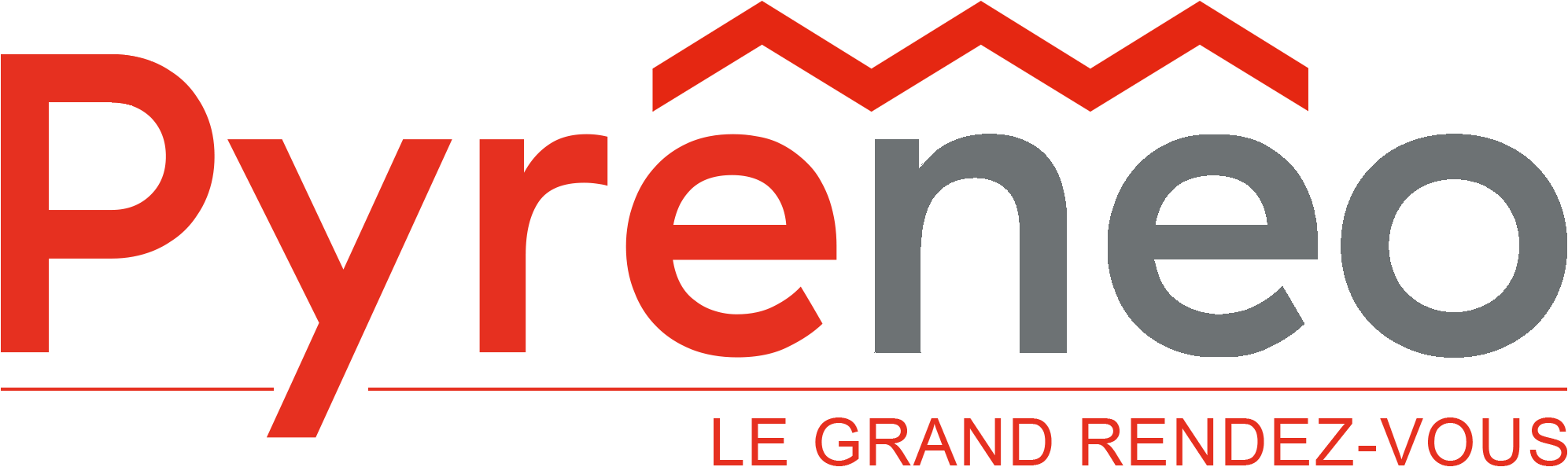 Exercent un puissant tropisme sur la vie  sociale (construction identitaire)

Participent à la conquête de l’autonomie et à l’émancipation de chacun

Installent le corps comme un espace emblématique de mise en scène de soi

Privilégient des expériences en résonnance avec la nature 

Favorisent un rapport sensible et responsable avec l’environnement
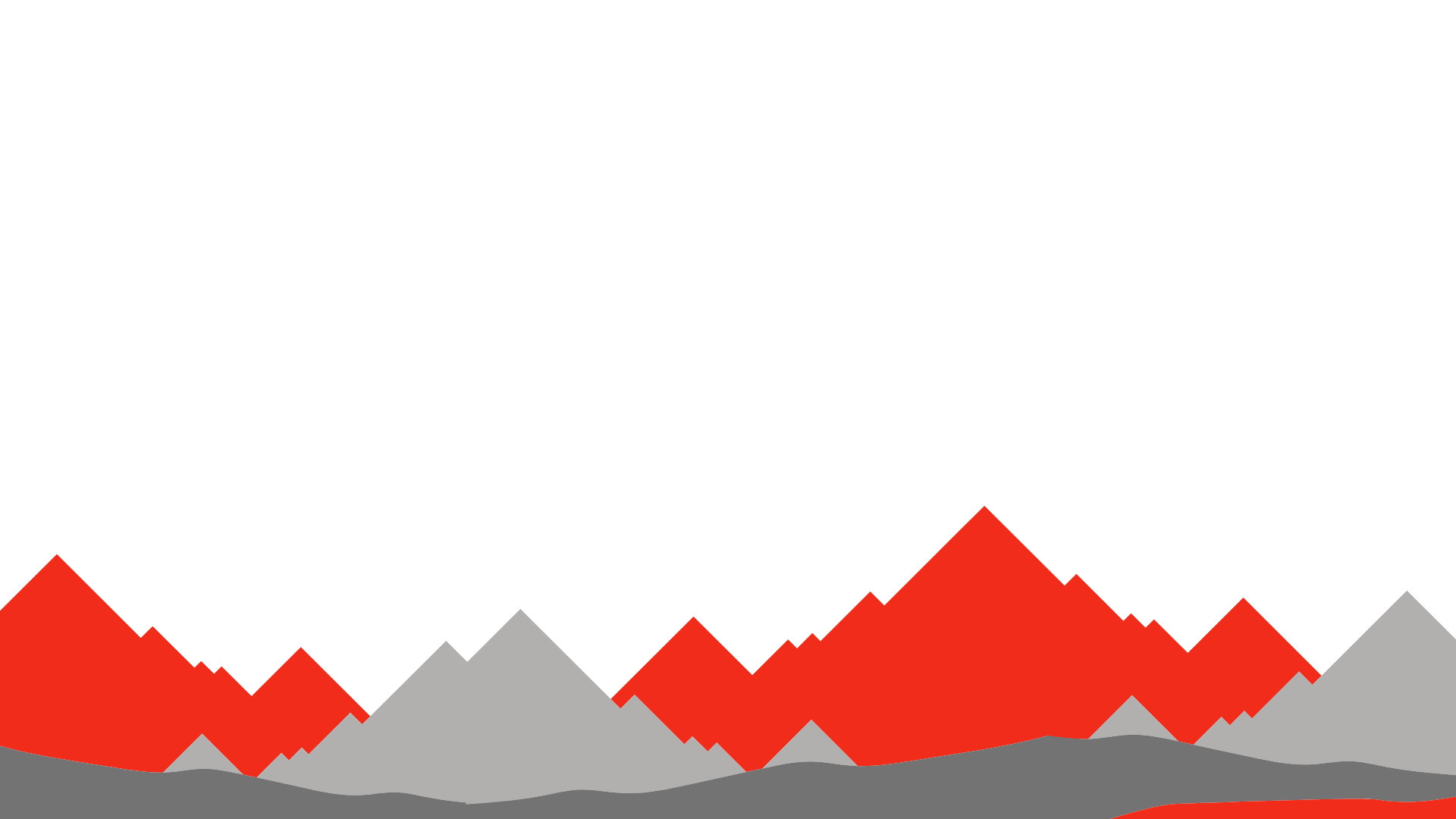 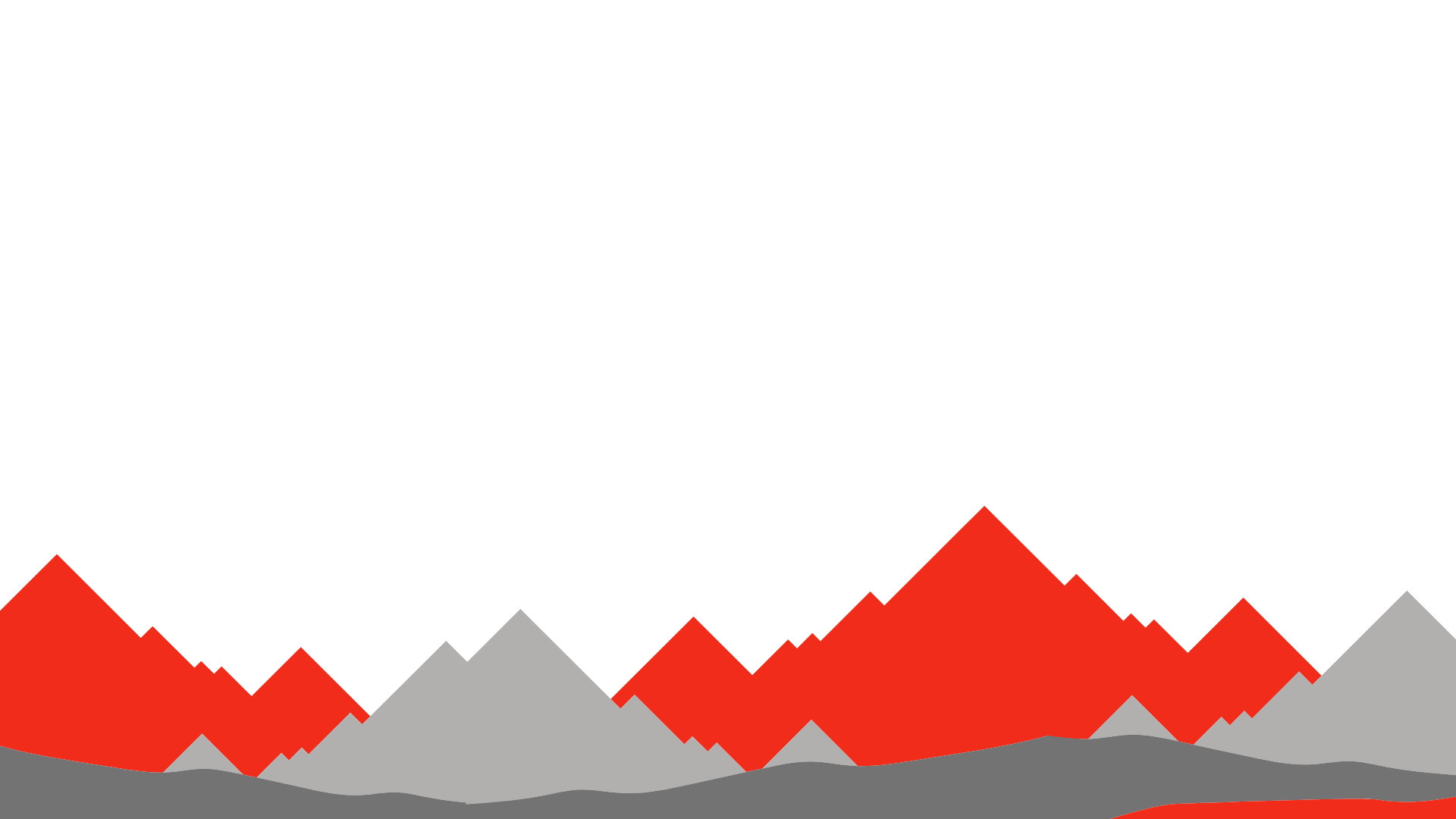 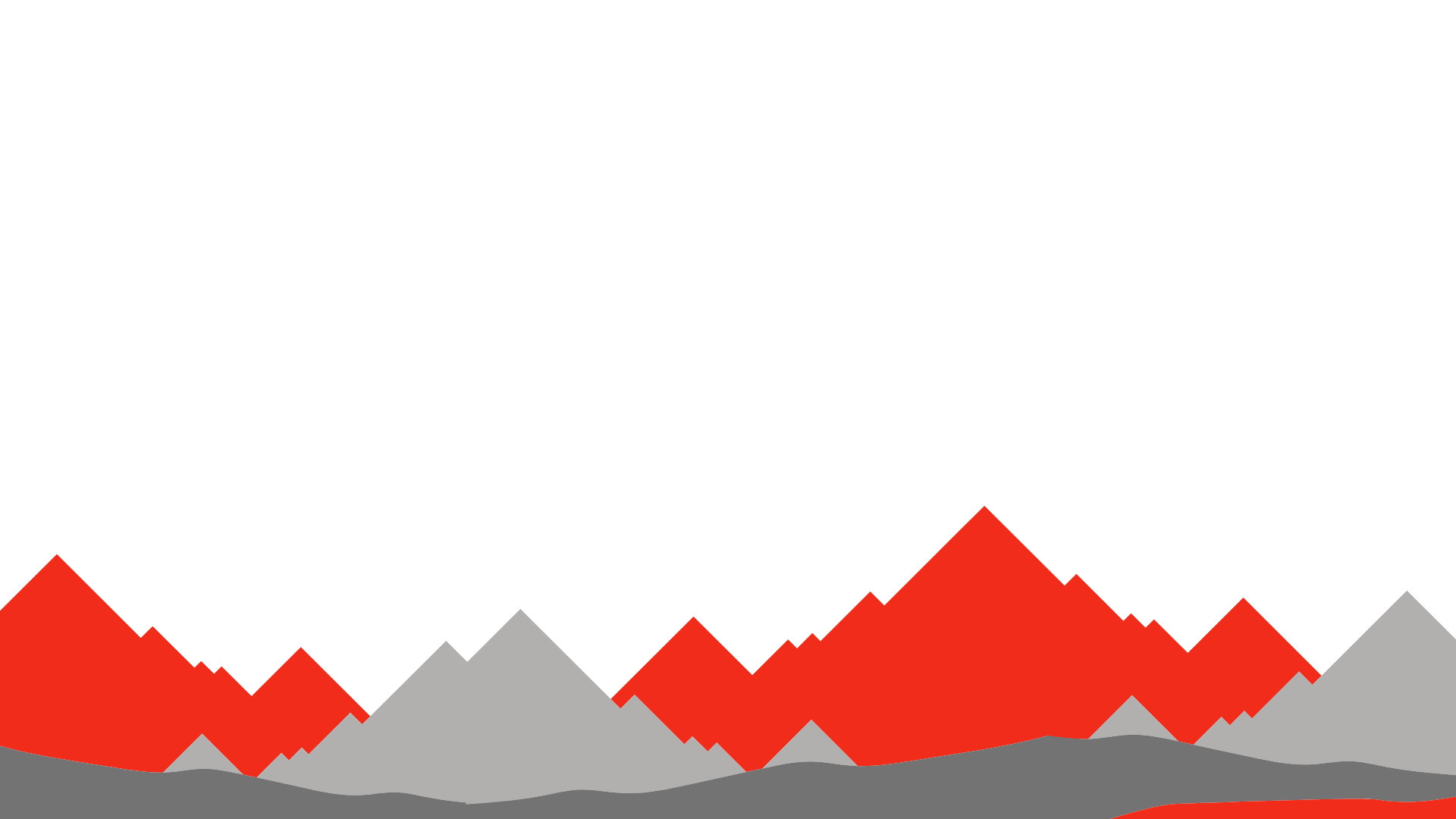 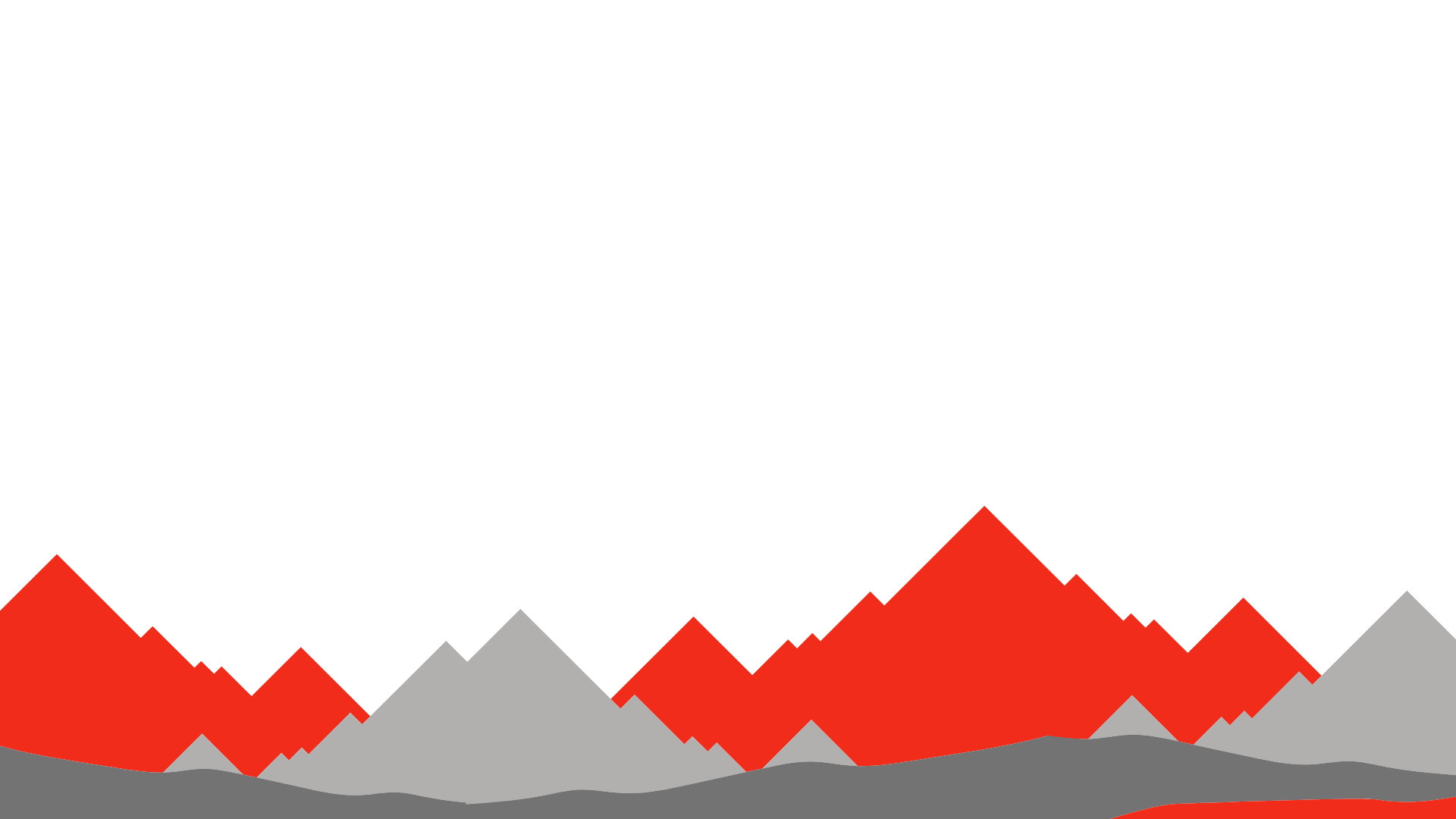 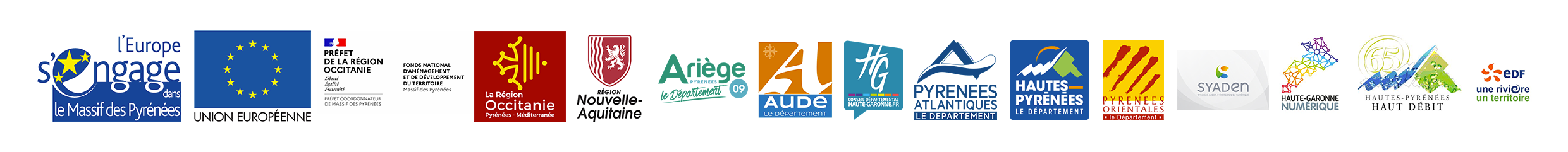 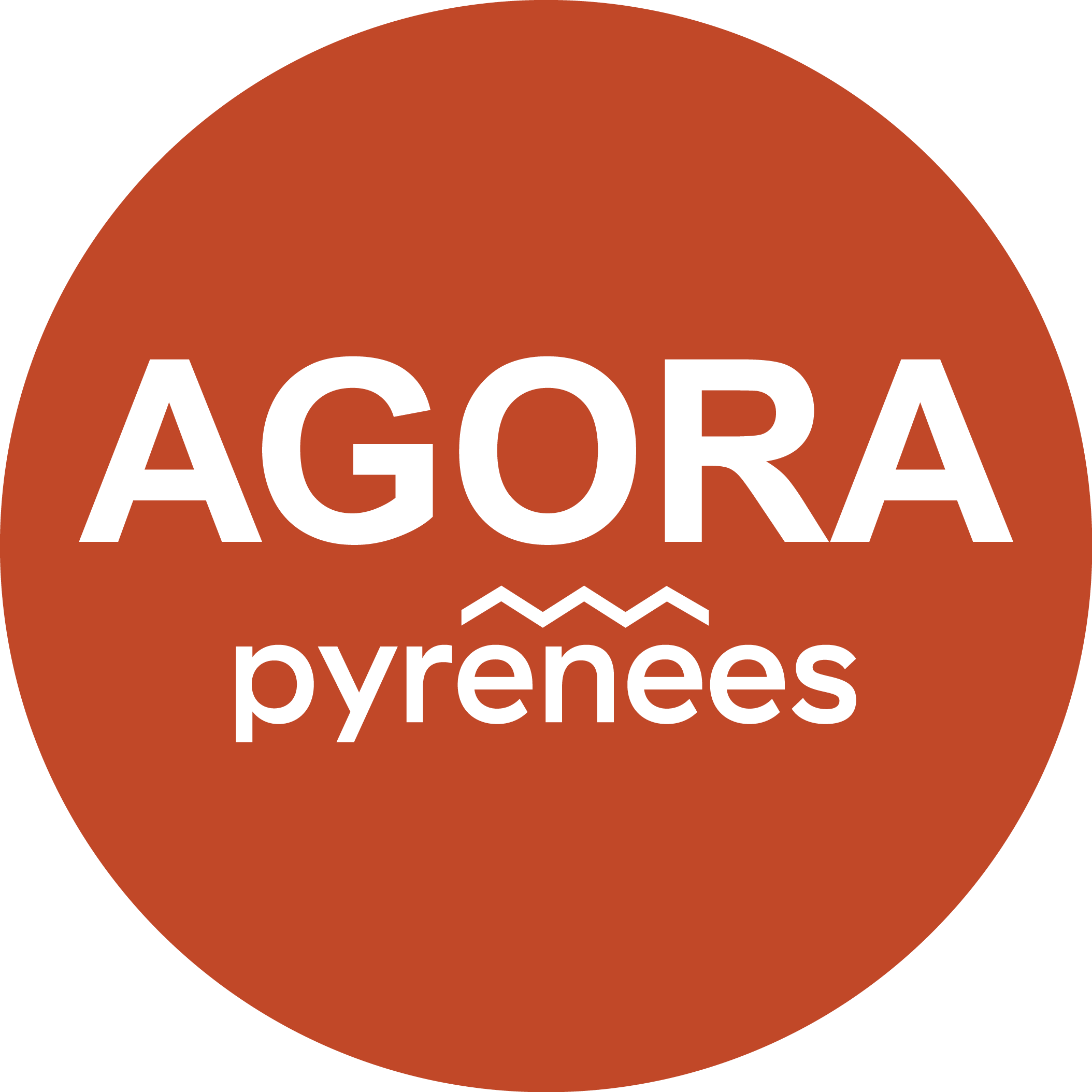 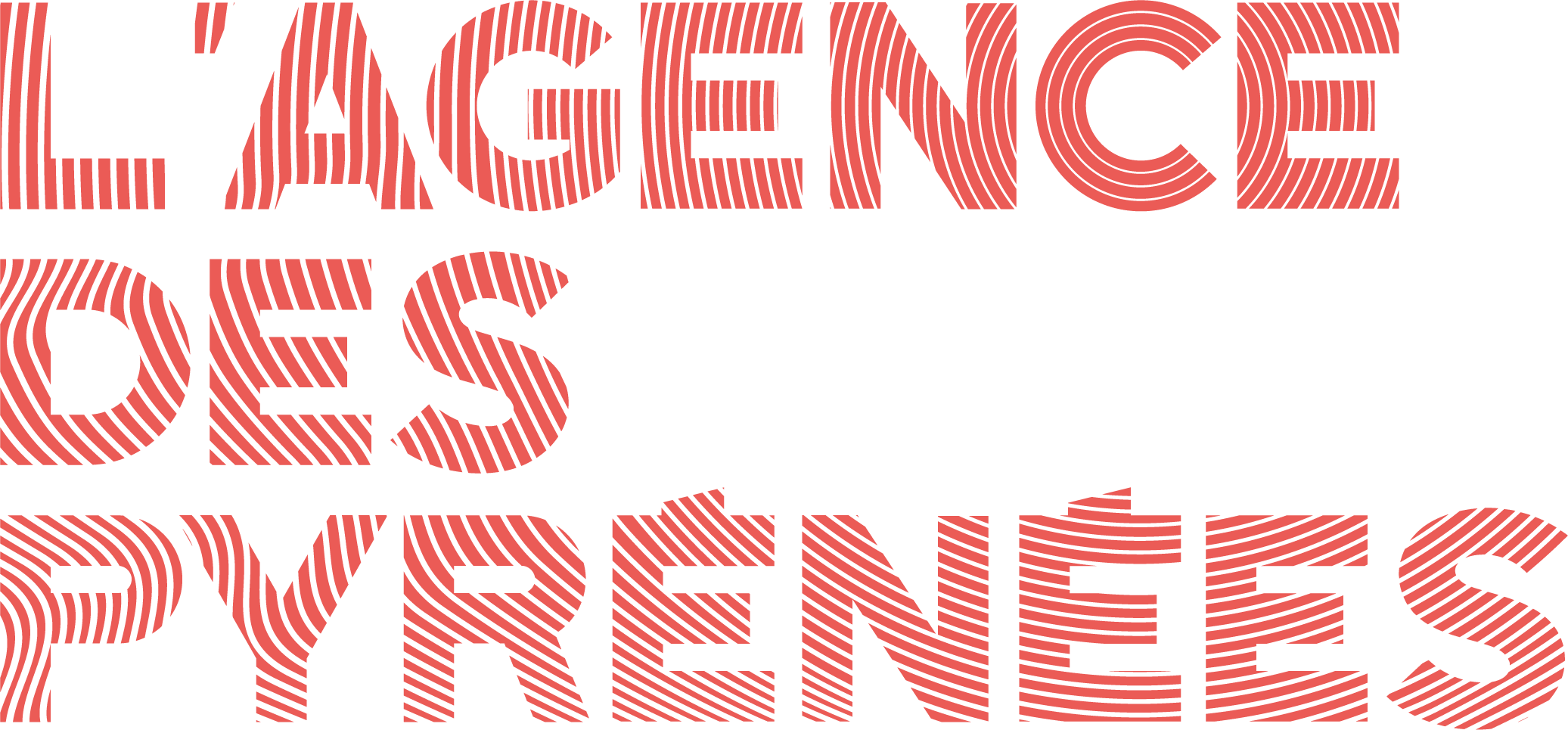 Et des 38 stations de Montagne
Et le soutien de :​
LES SLN : UN CHAMP EN RECOMPOSITION
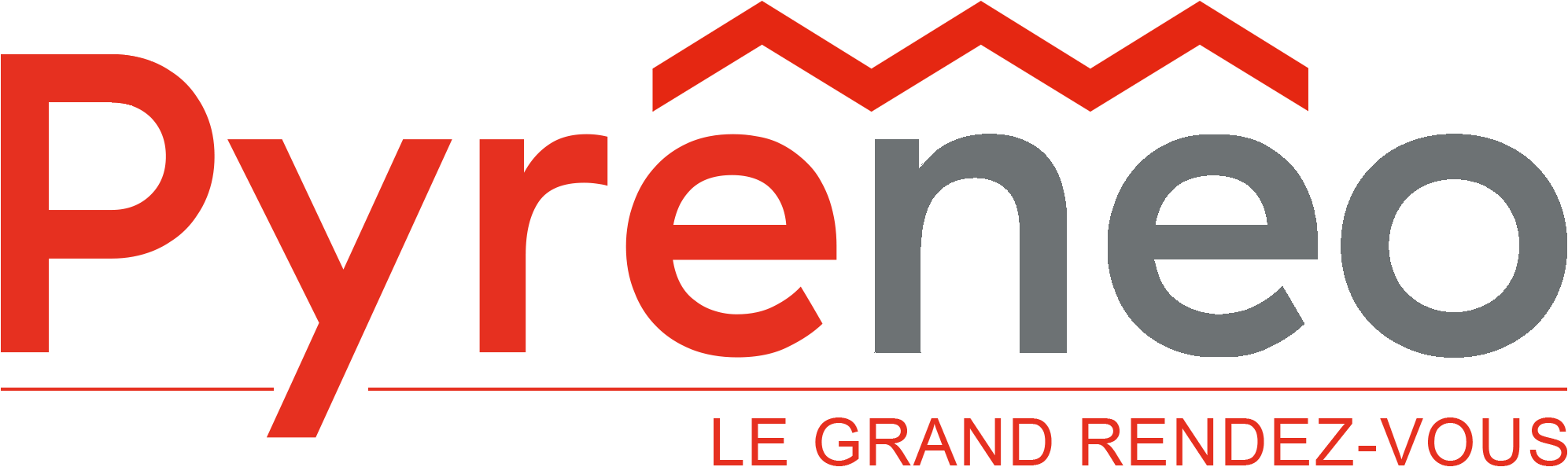 -
Un champ d’étude et d’action complexe / nombreuses publications scientifiques 

Une dynamique historico-sociologique

Une valorisation des territoires de plus en plus emblématique 

De multiples enjeux associés

De nouvelles formes de gouvernance en cours
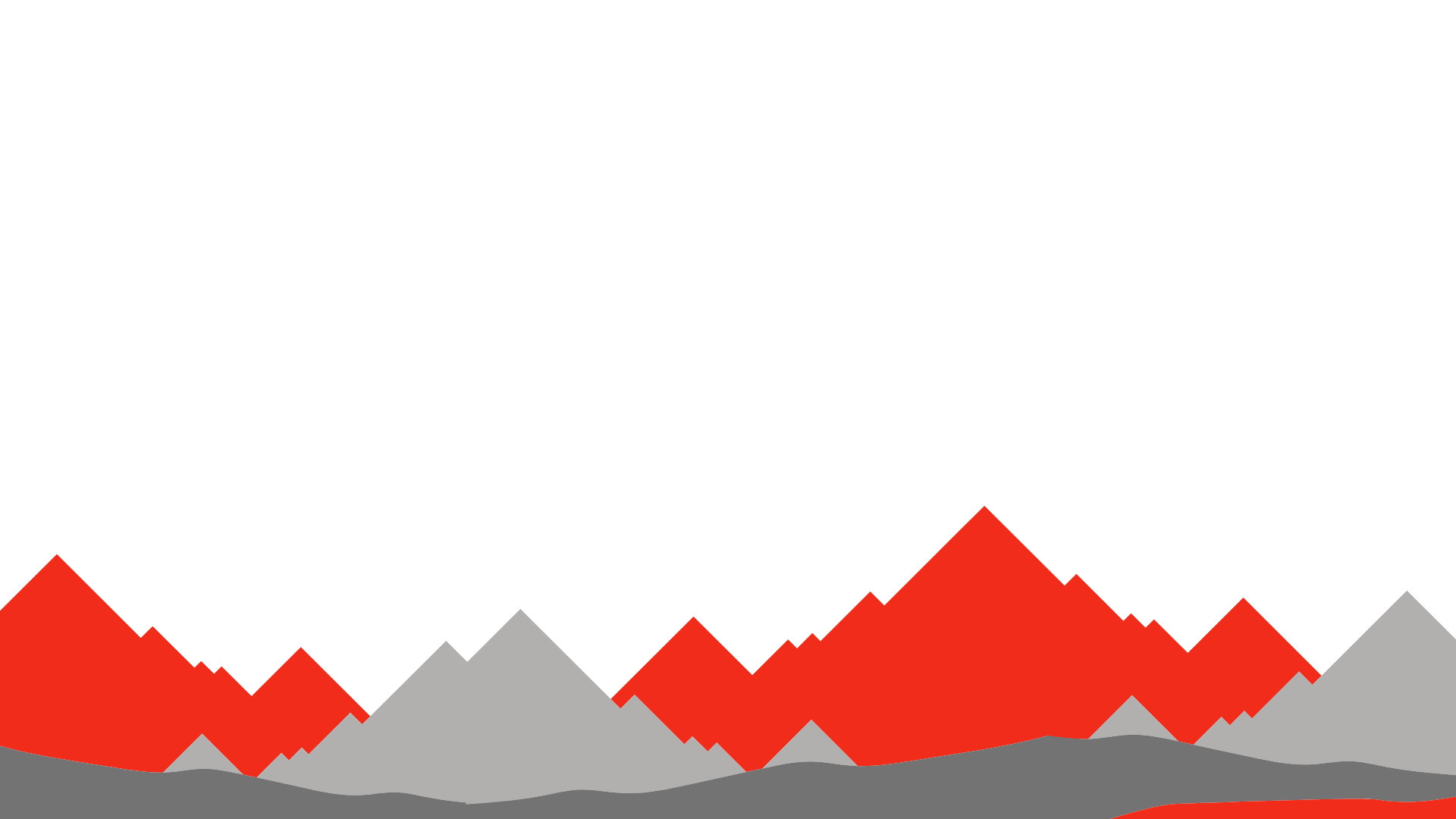 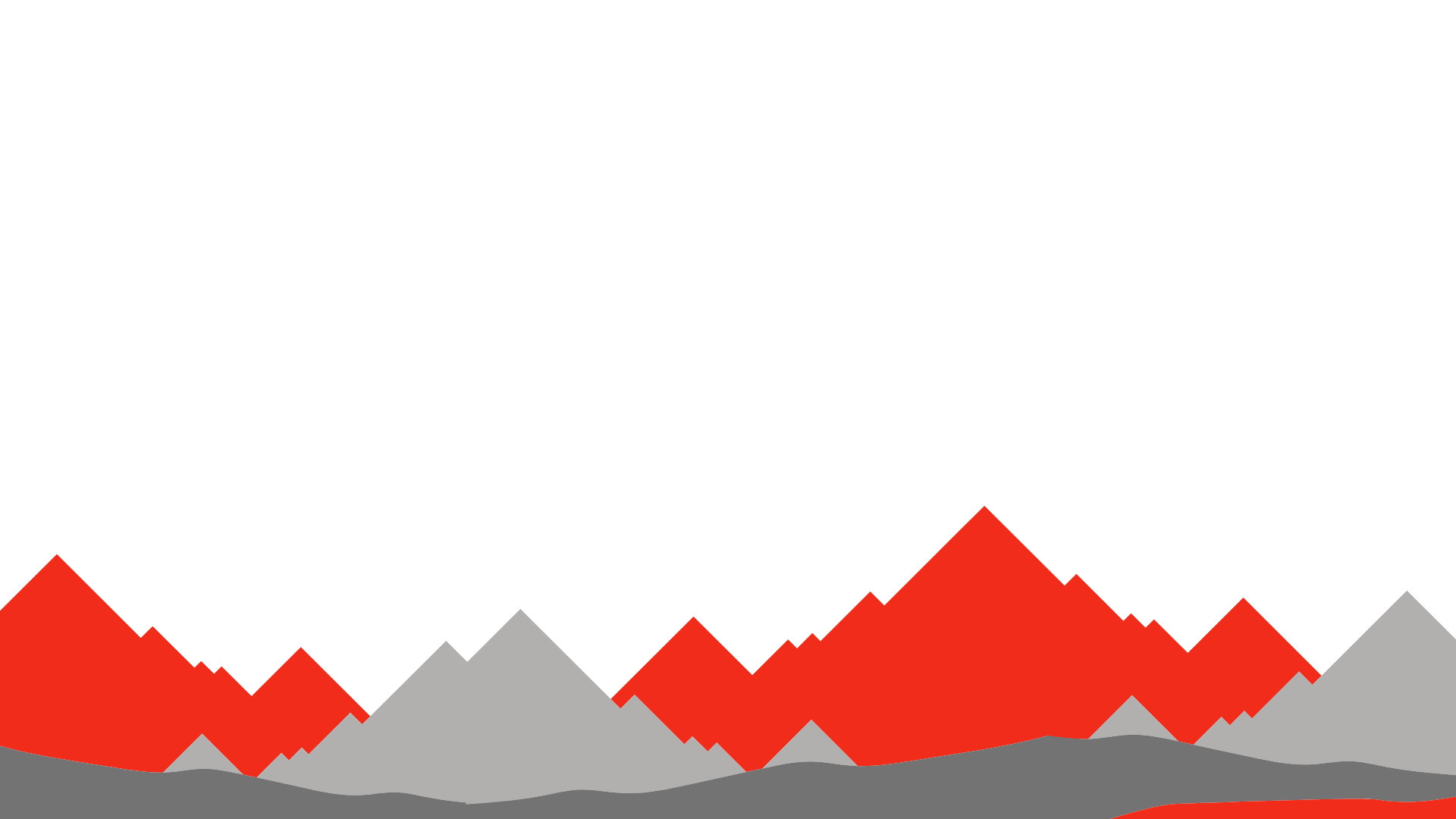 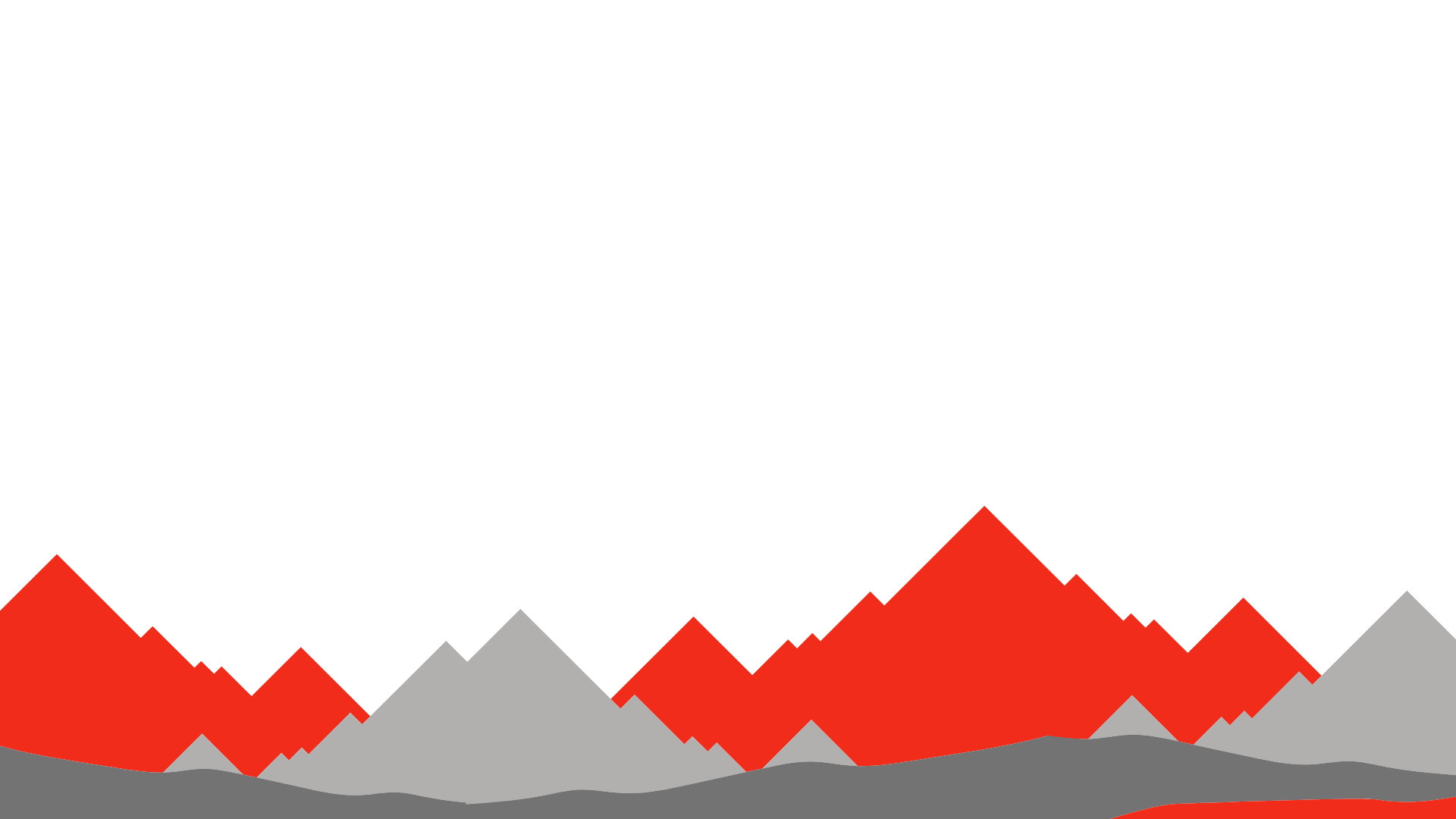 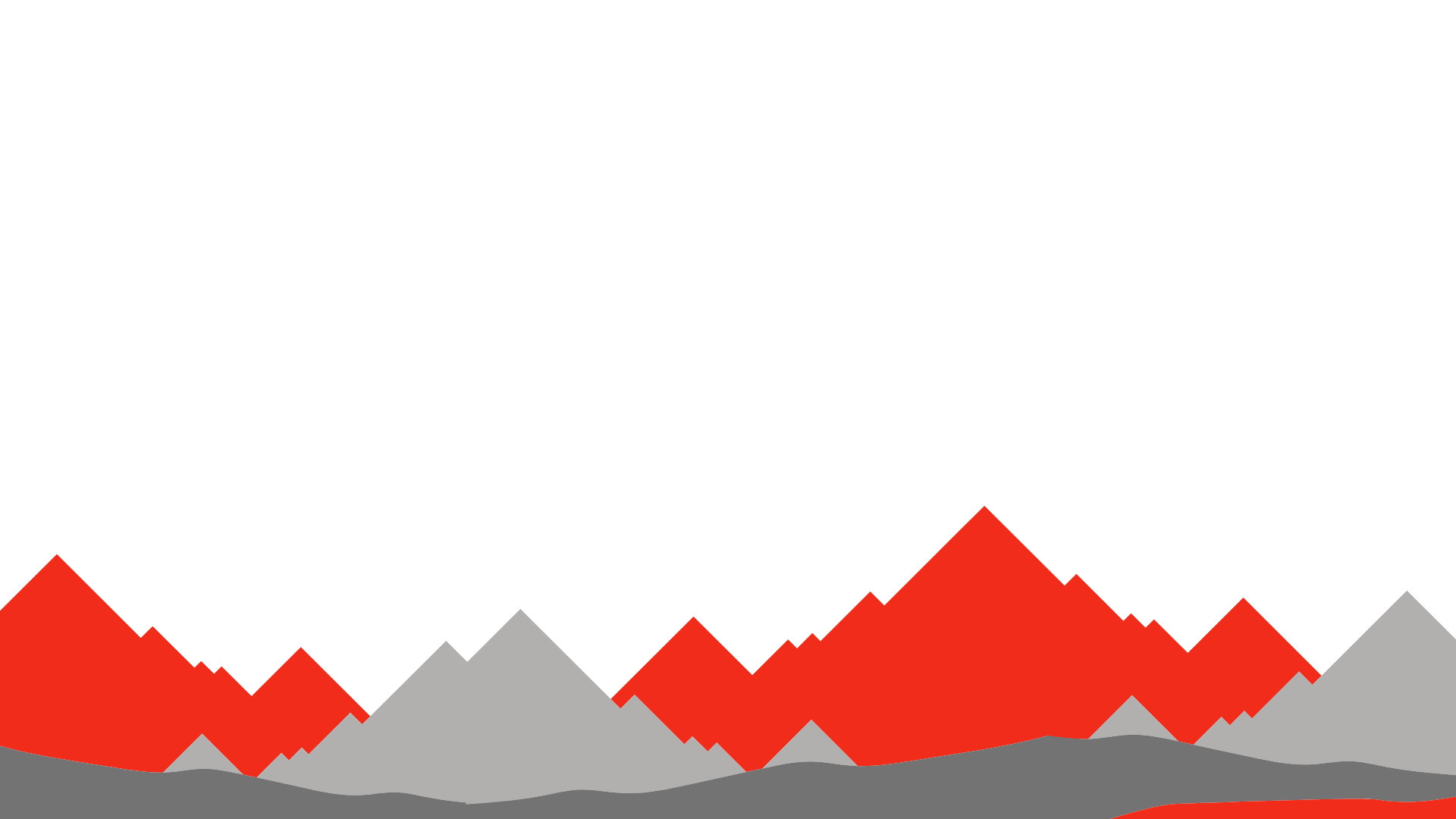 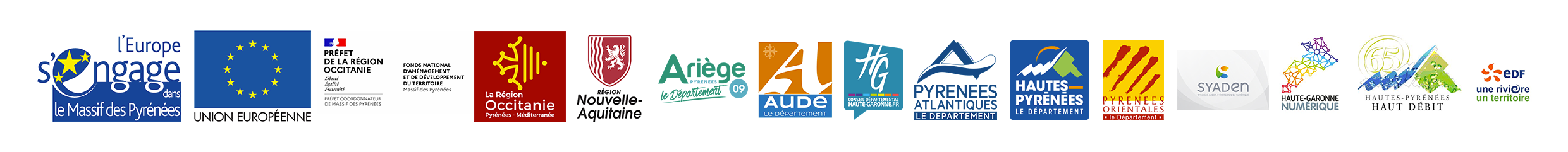 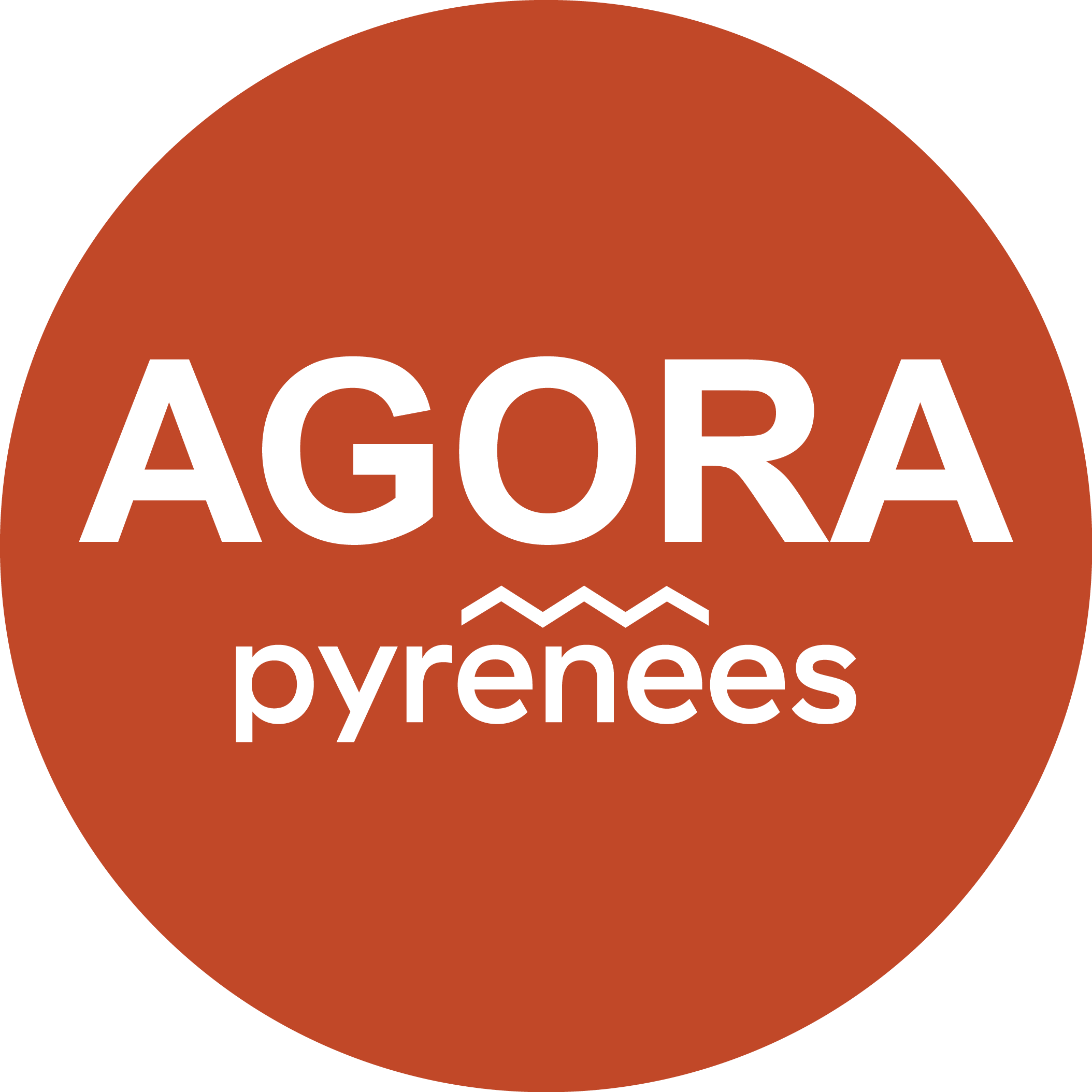 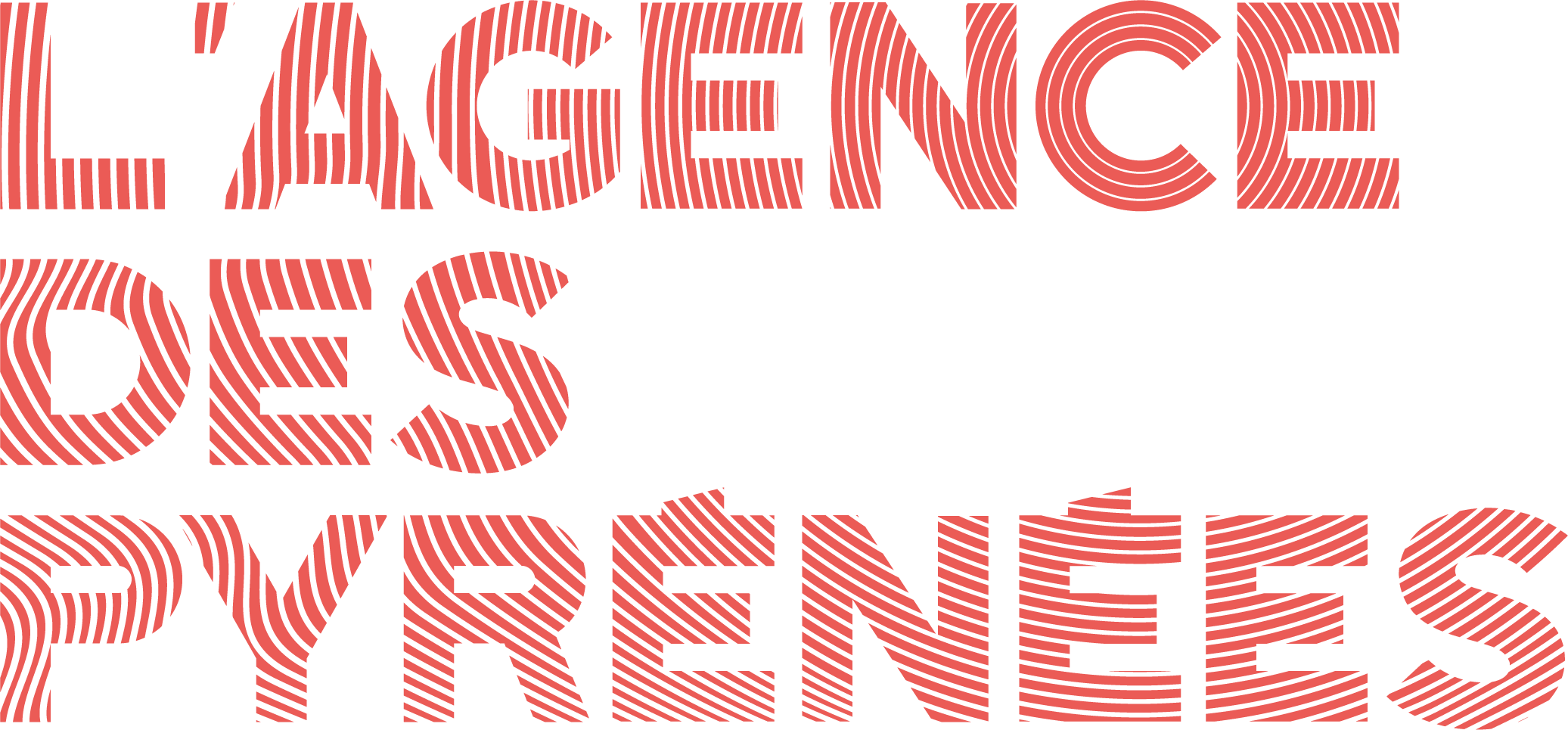 Et des 38 stations de Montagne
Et le soutien de :​
DU PLEIN AIR AUX SLNDES IMAGINAIRES EN ÉVOLUTION
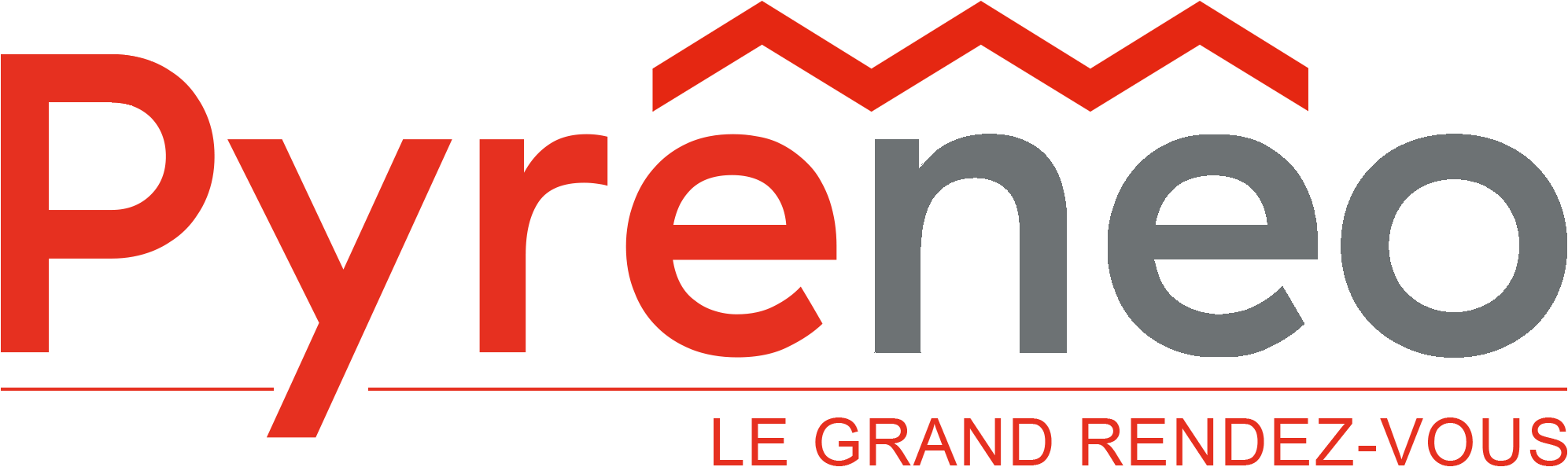 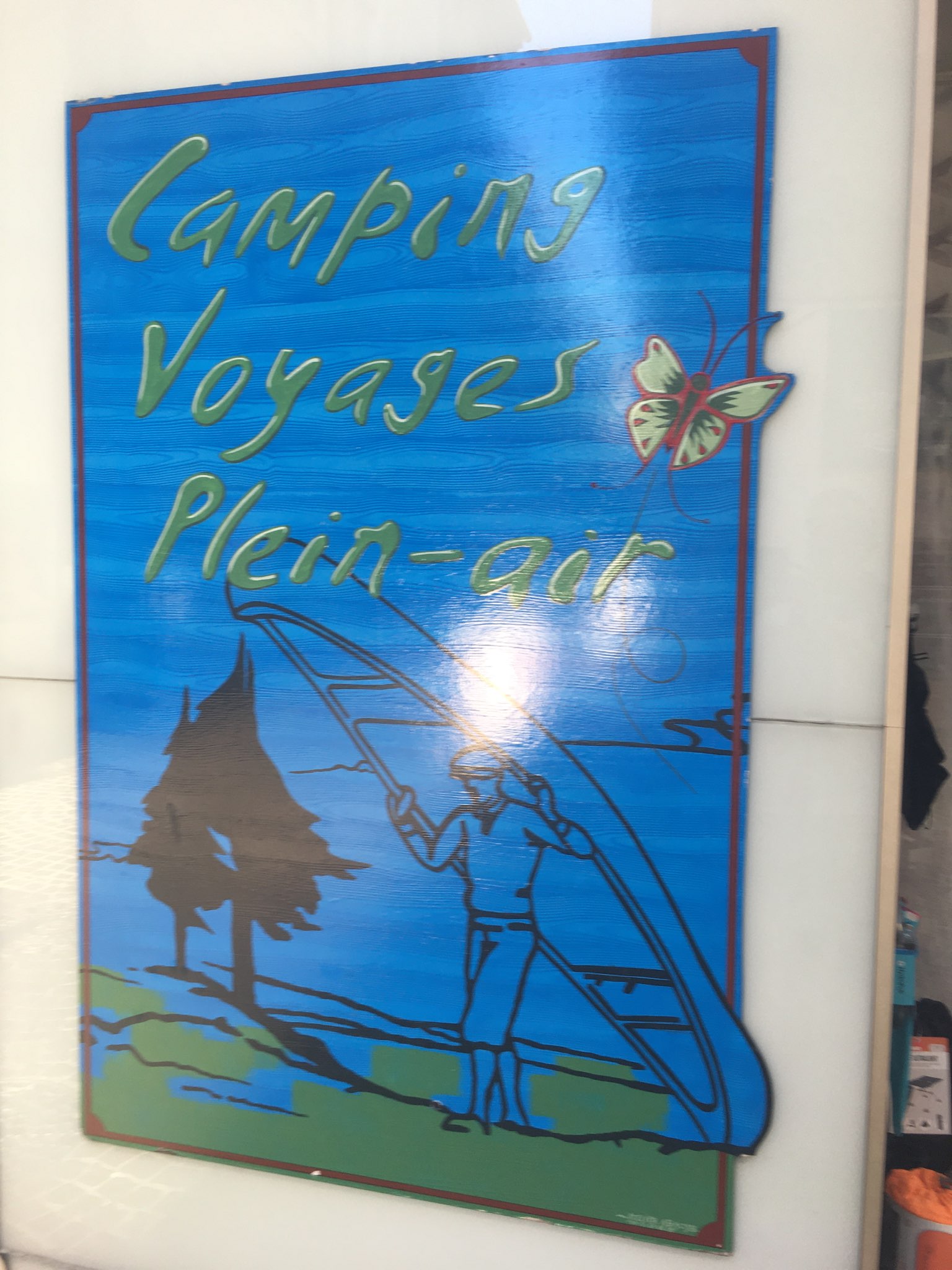 -
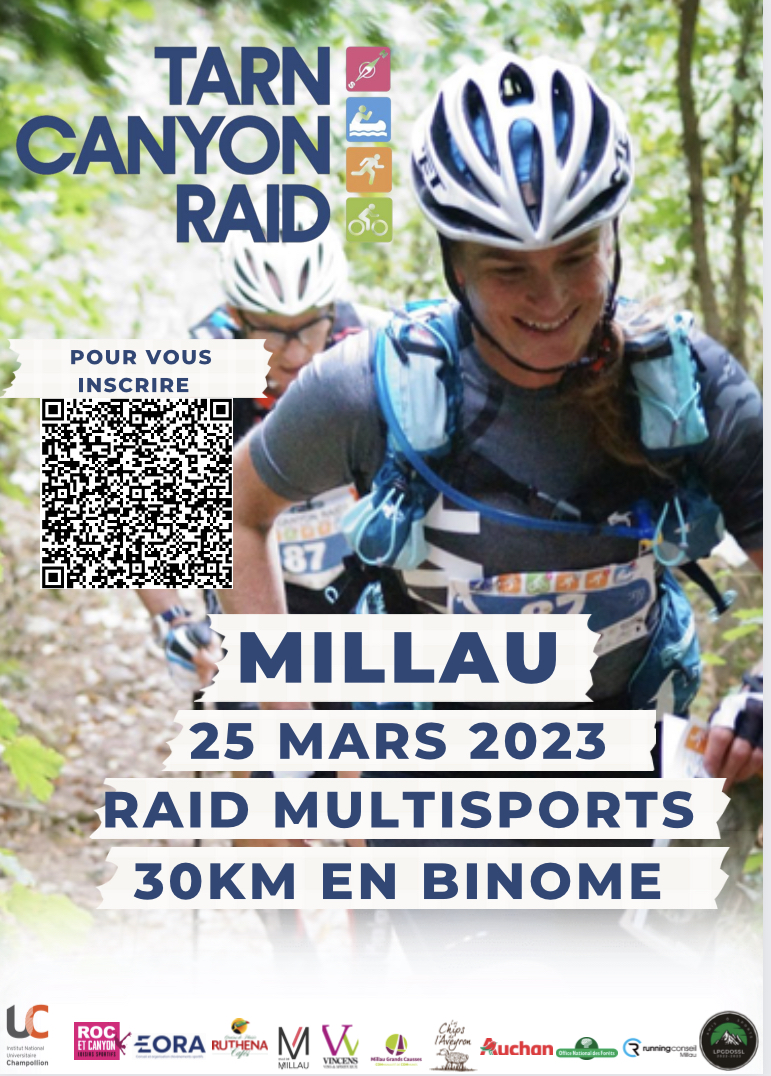 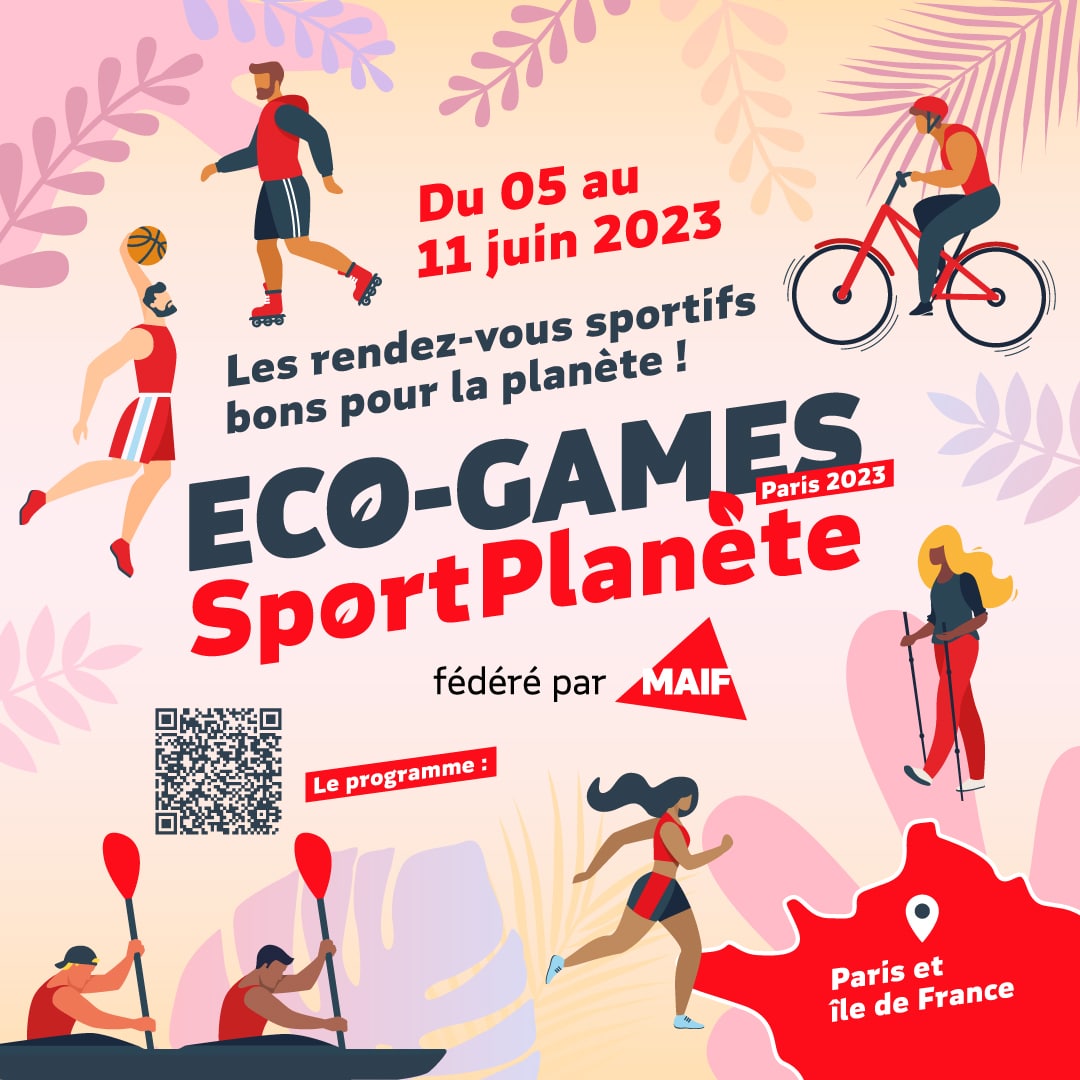 -
Idéal compensatoire			Idéal performatif		                    Idéal environnemental
en lien avec une nature refuge   	en lien avec une nature pour soi   	              en lien avec une nature en soi
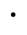 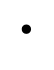 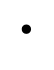 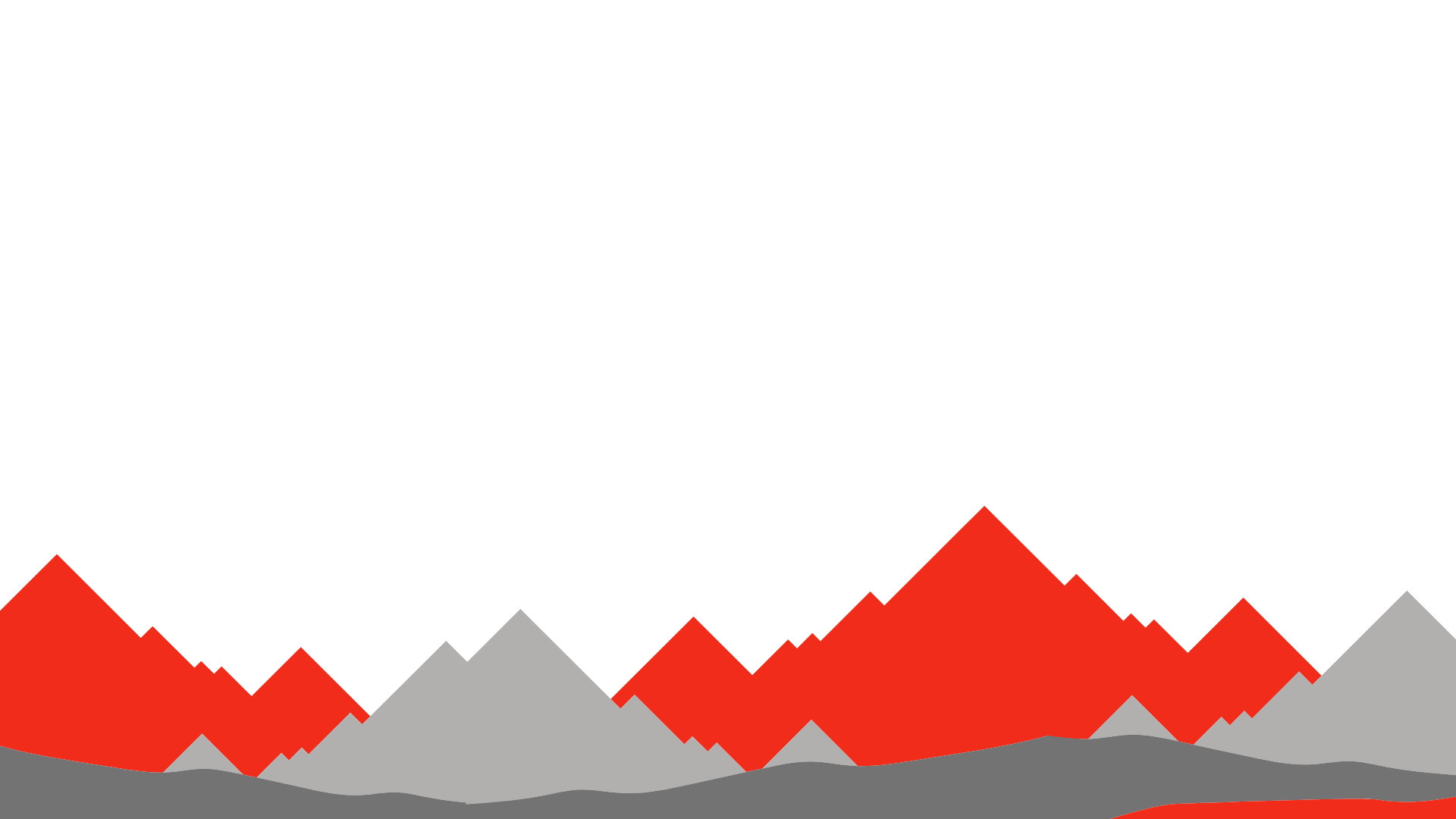 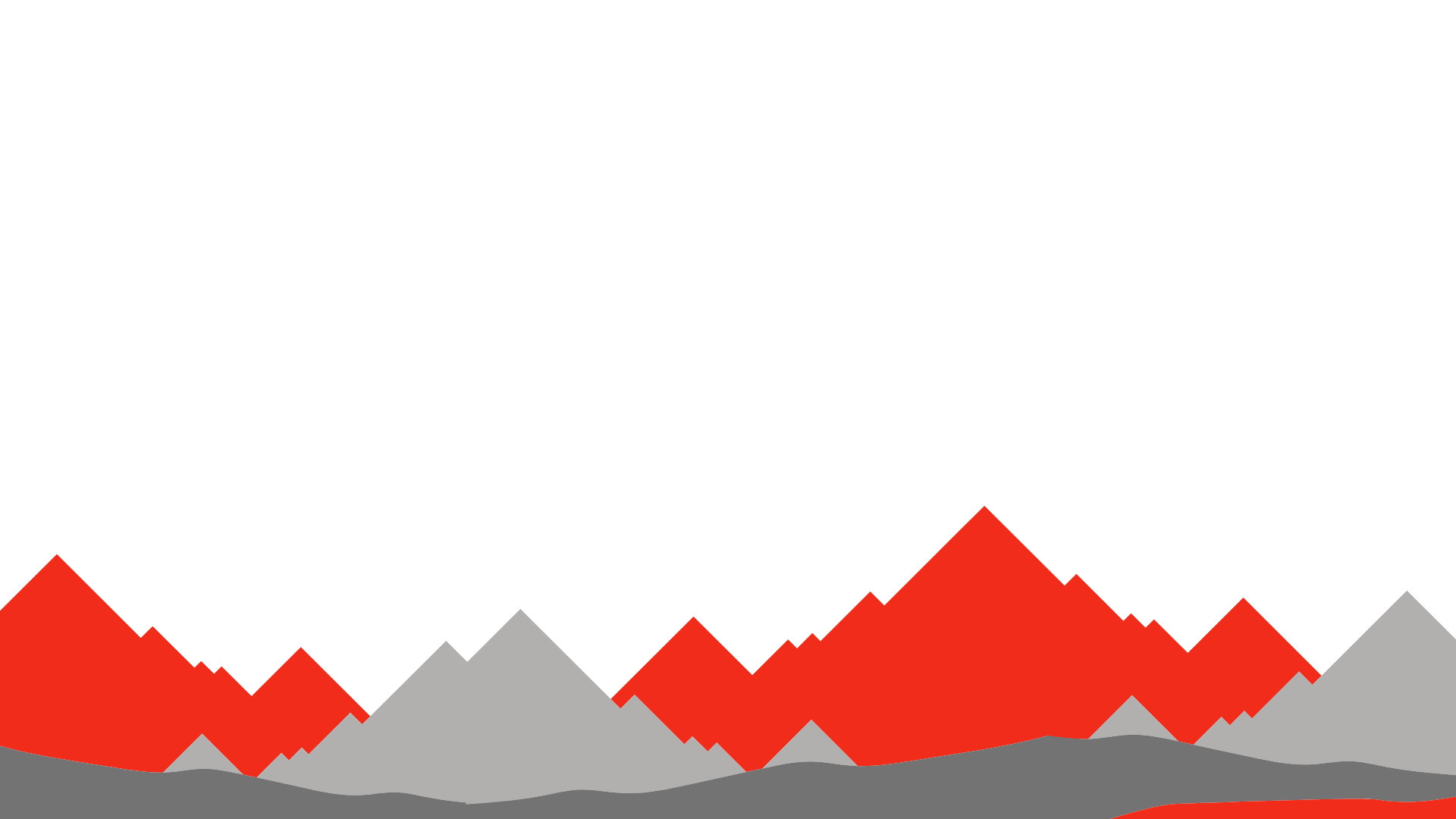 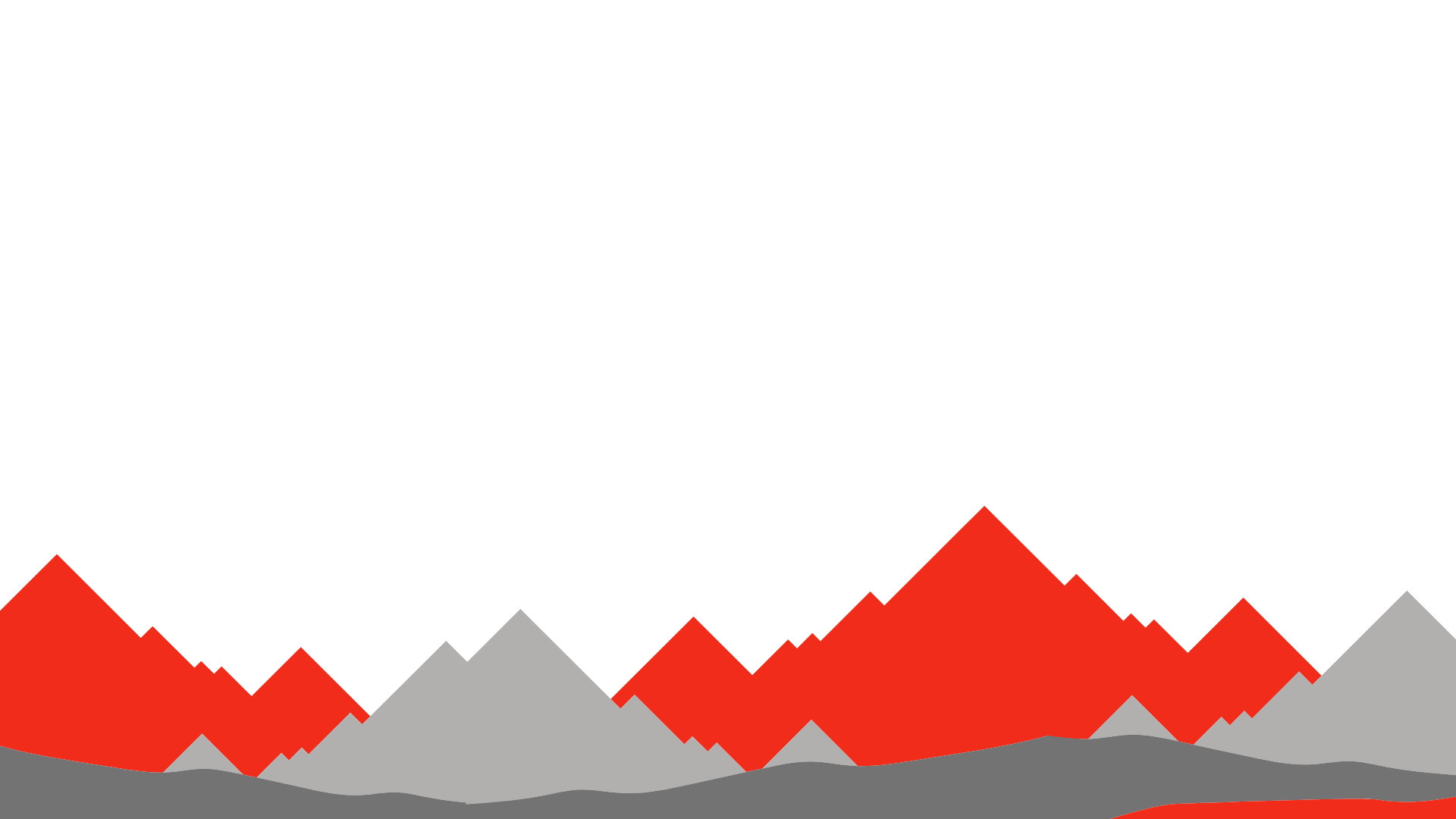 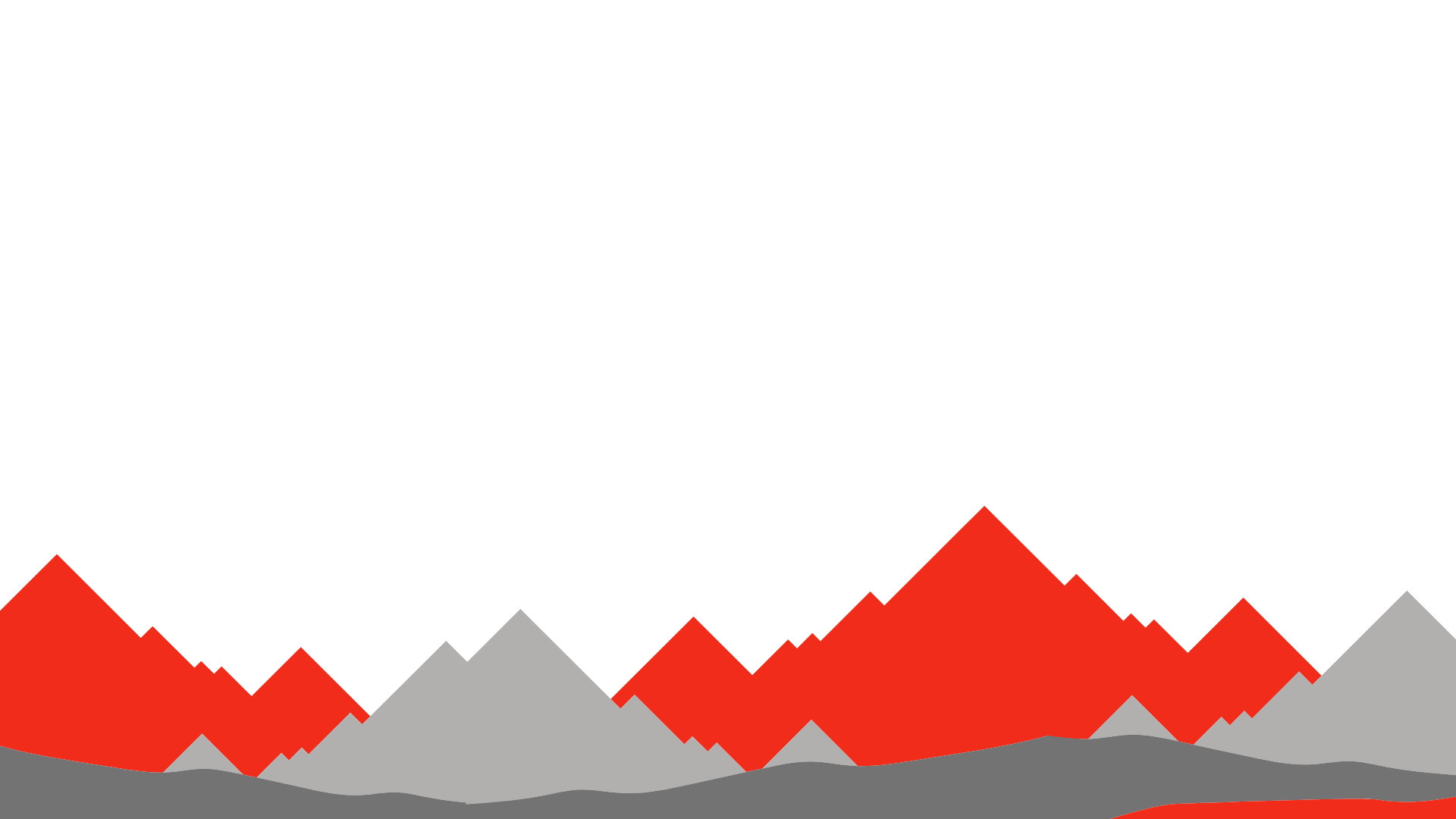 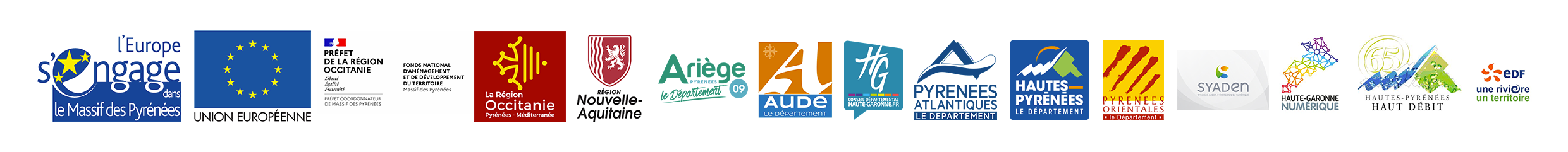 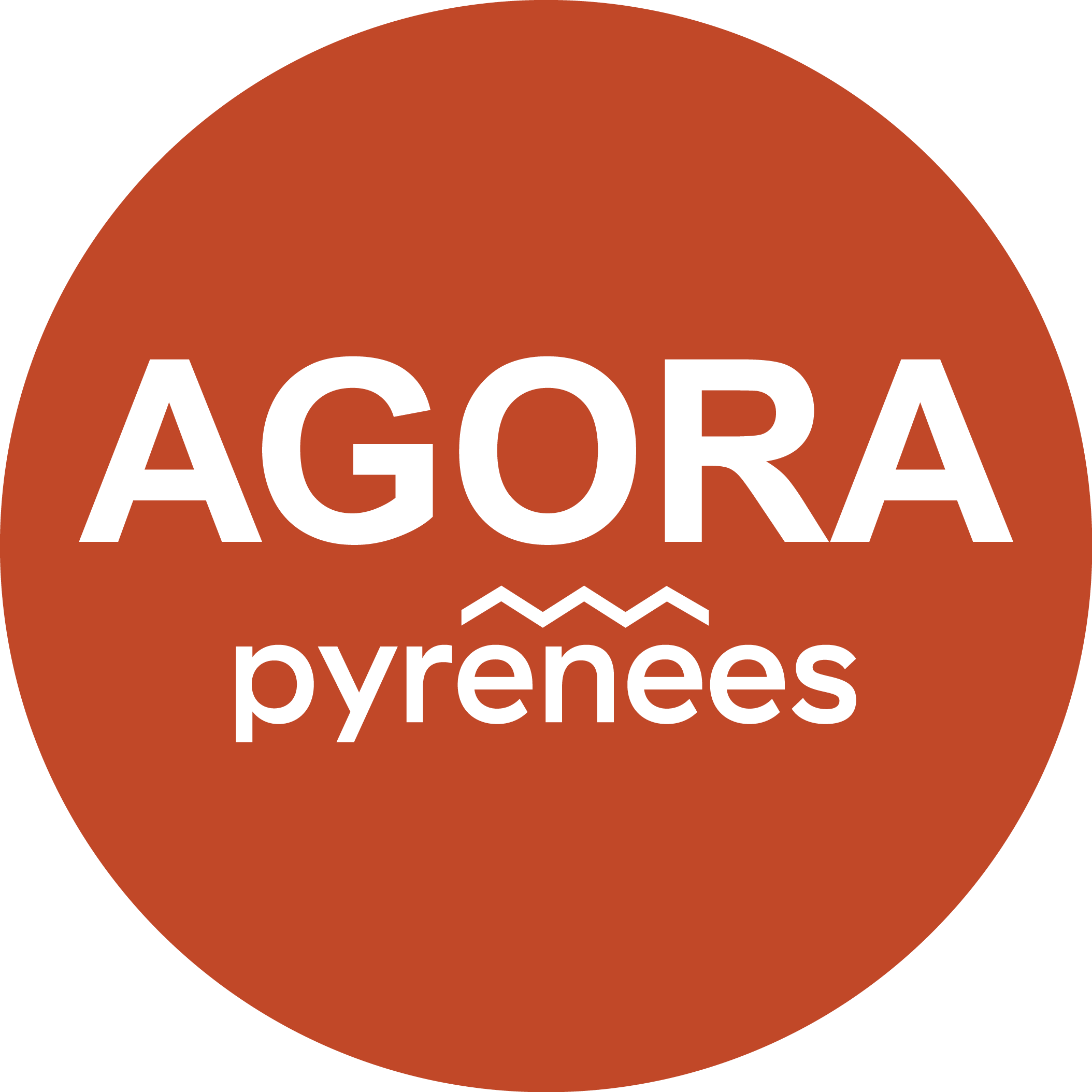 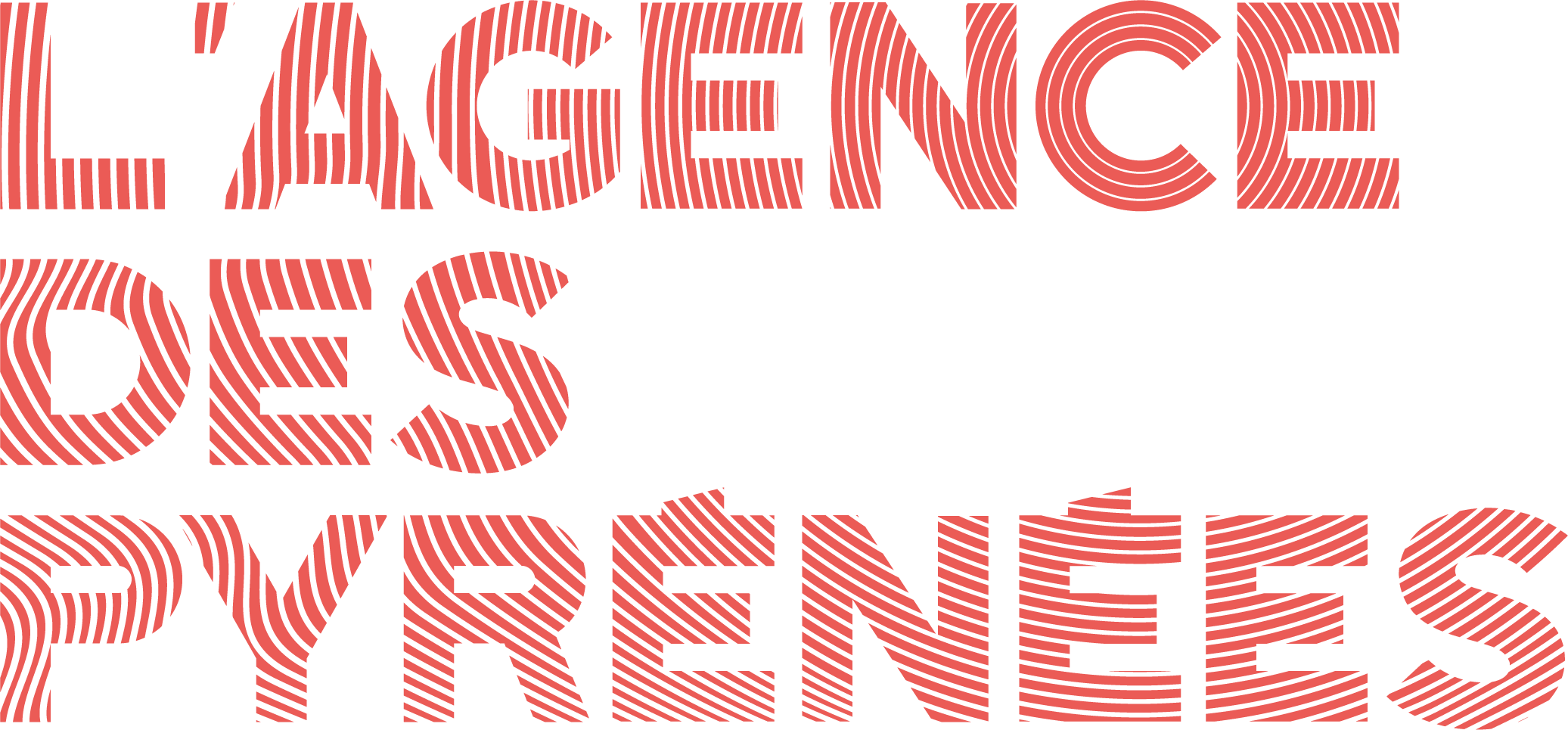 Et des 38 stations de Montagne
Et le soutien de :​
DE NOUVEAUX ENJEUX POUR LES SLN
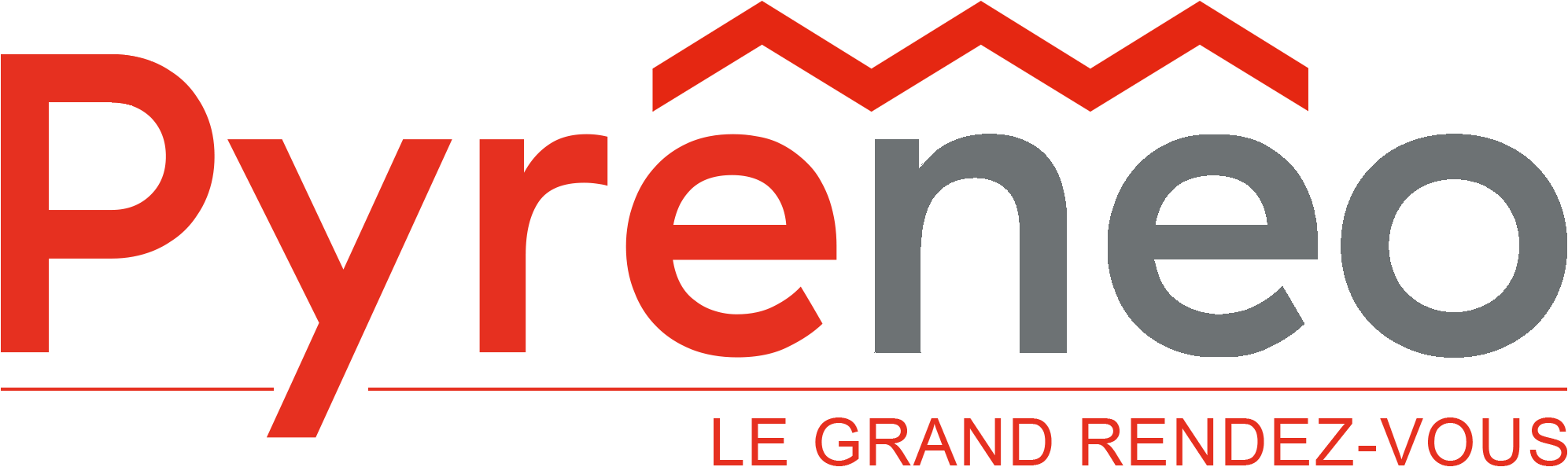 - ENJEUX ÉCONOMIQUES (diversification de l’économie touristique, économie redistributive, rééquilibrer les territoires,..

ENJEUX ENVIRONNEMENTAUX (préservation des ressources, aménagements et évènements durables, mobilité éco-responsable….)

ENJEUX SOCIO-CULTURELS (maximaliser l’accessibilité de tous les publics, minimiser les conflits d’usage, partager les espaces, favoriser les expériences/nouvelles attentes…)
-
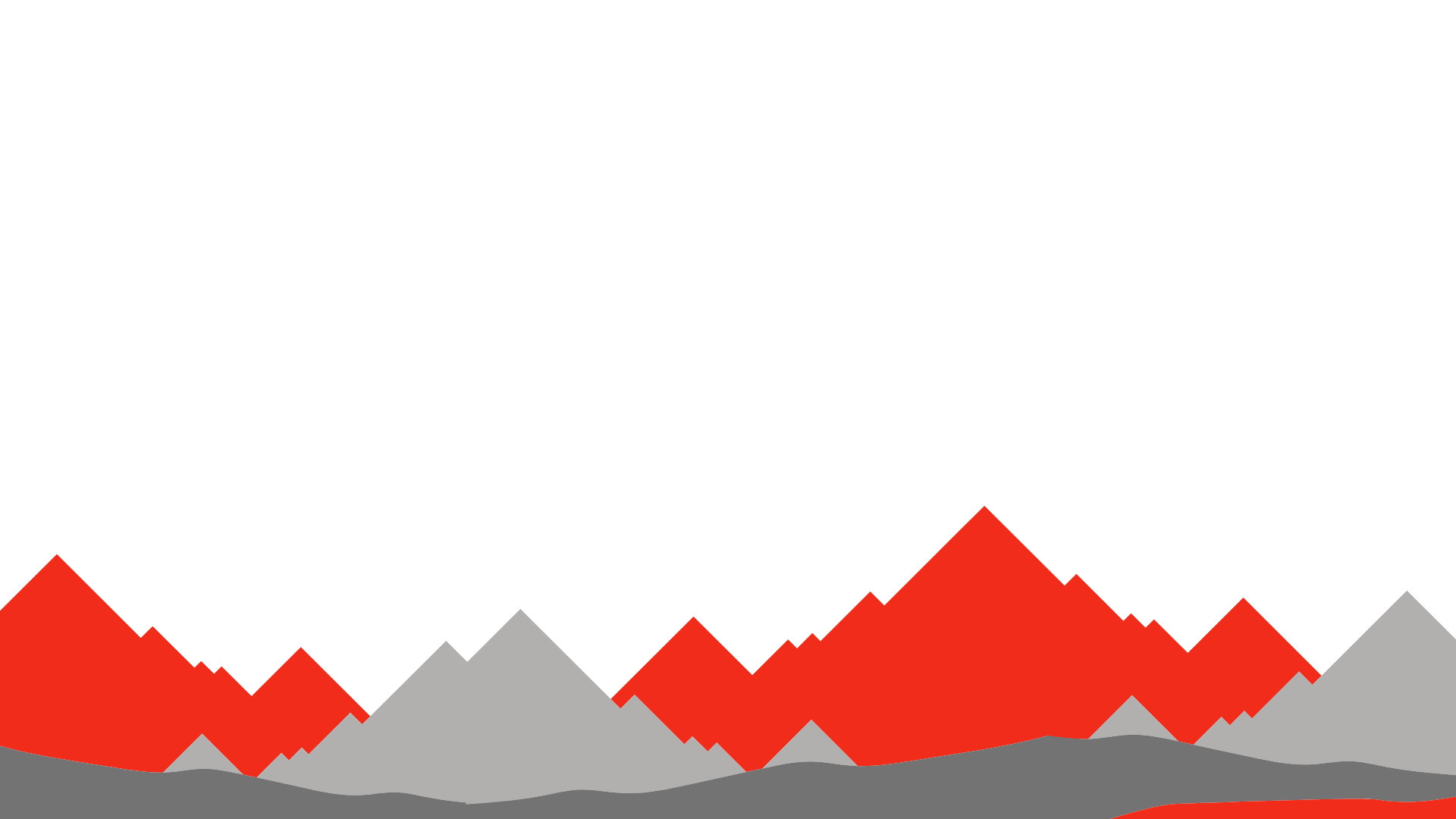 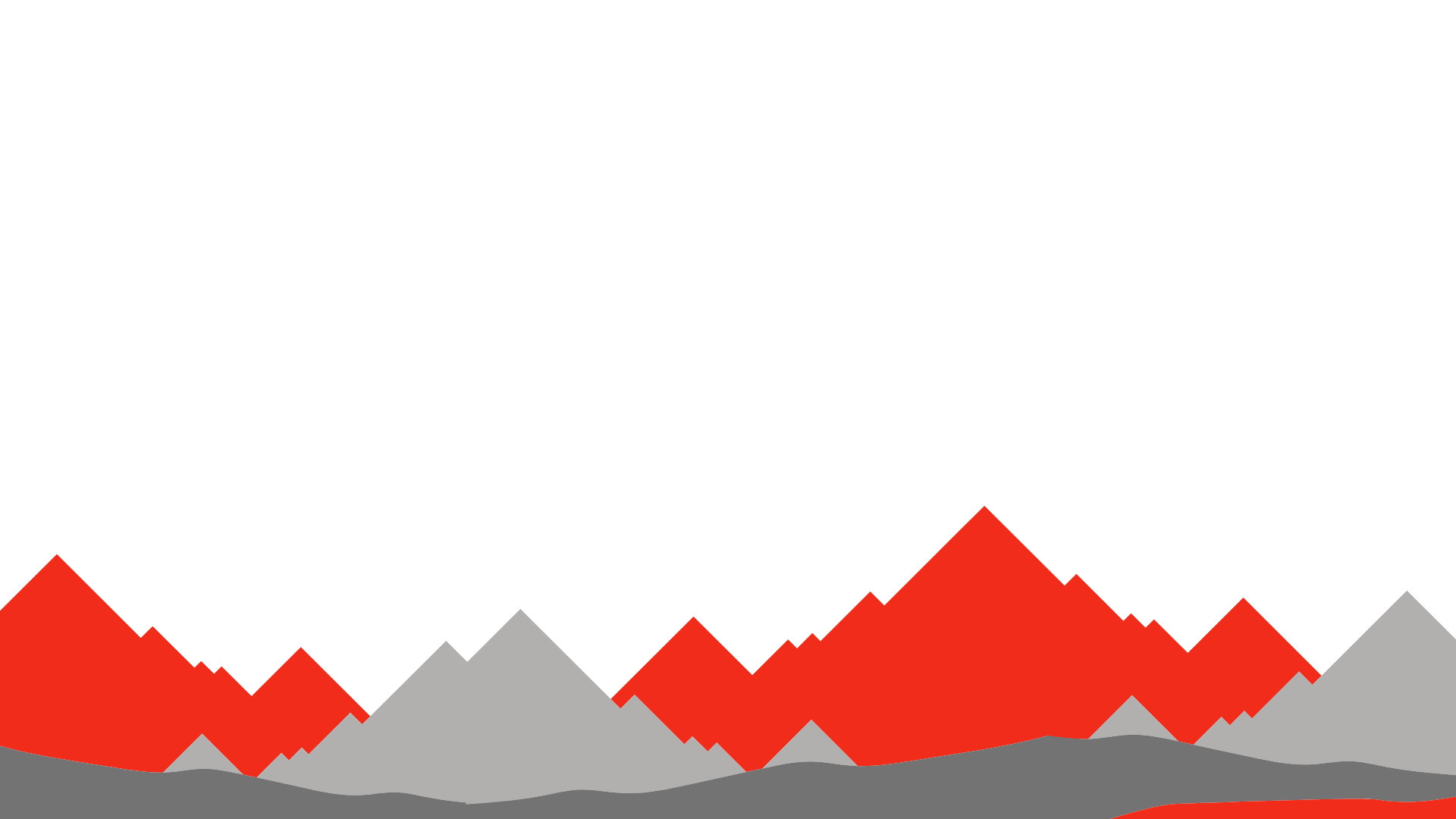 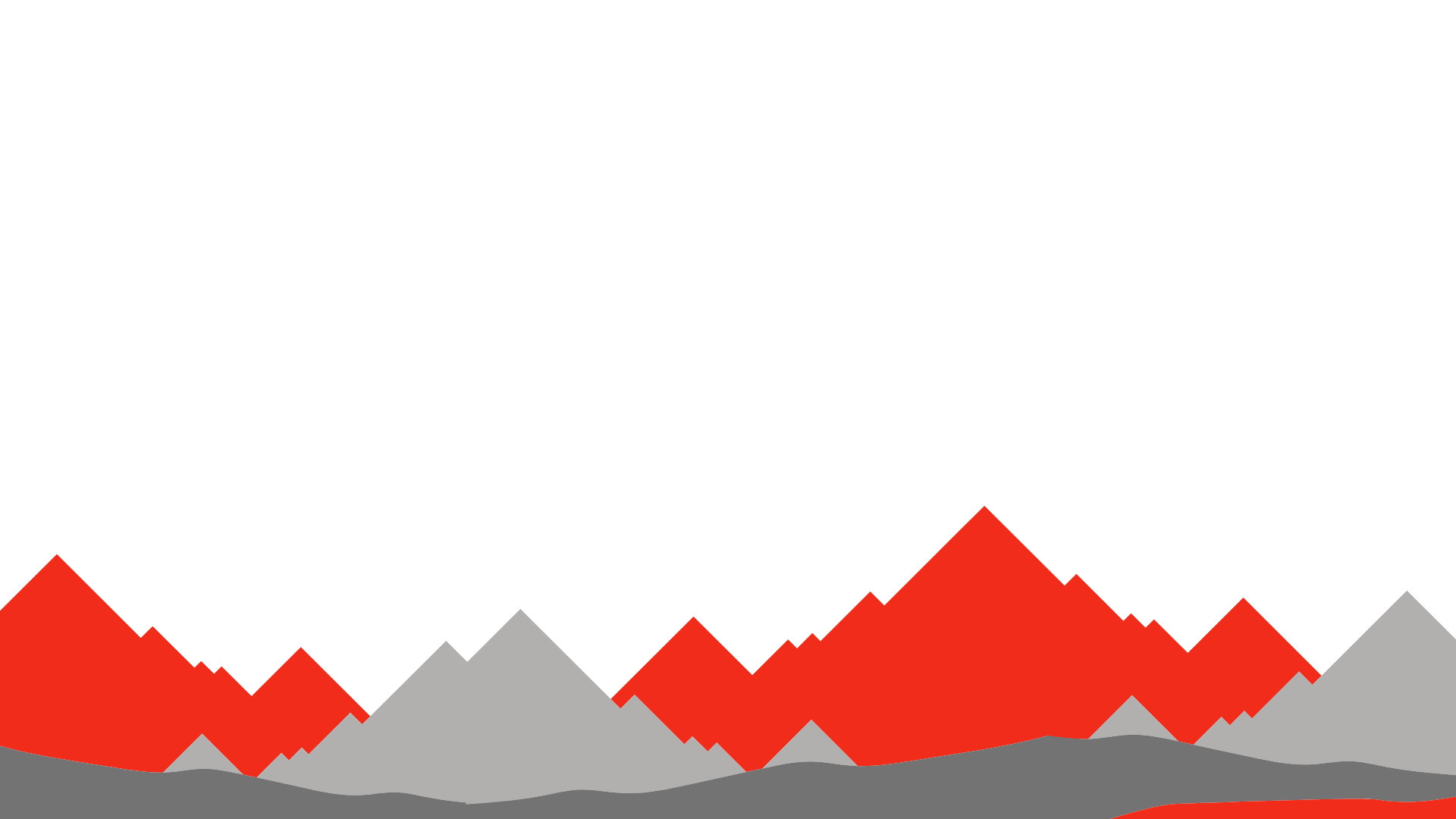 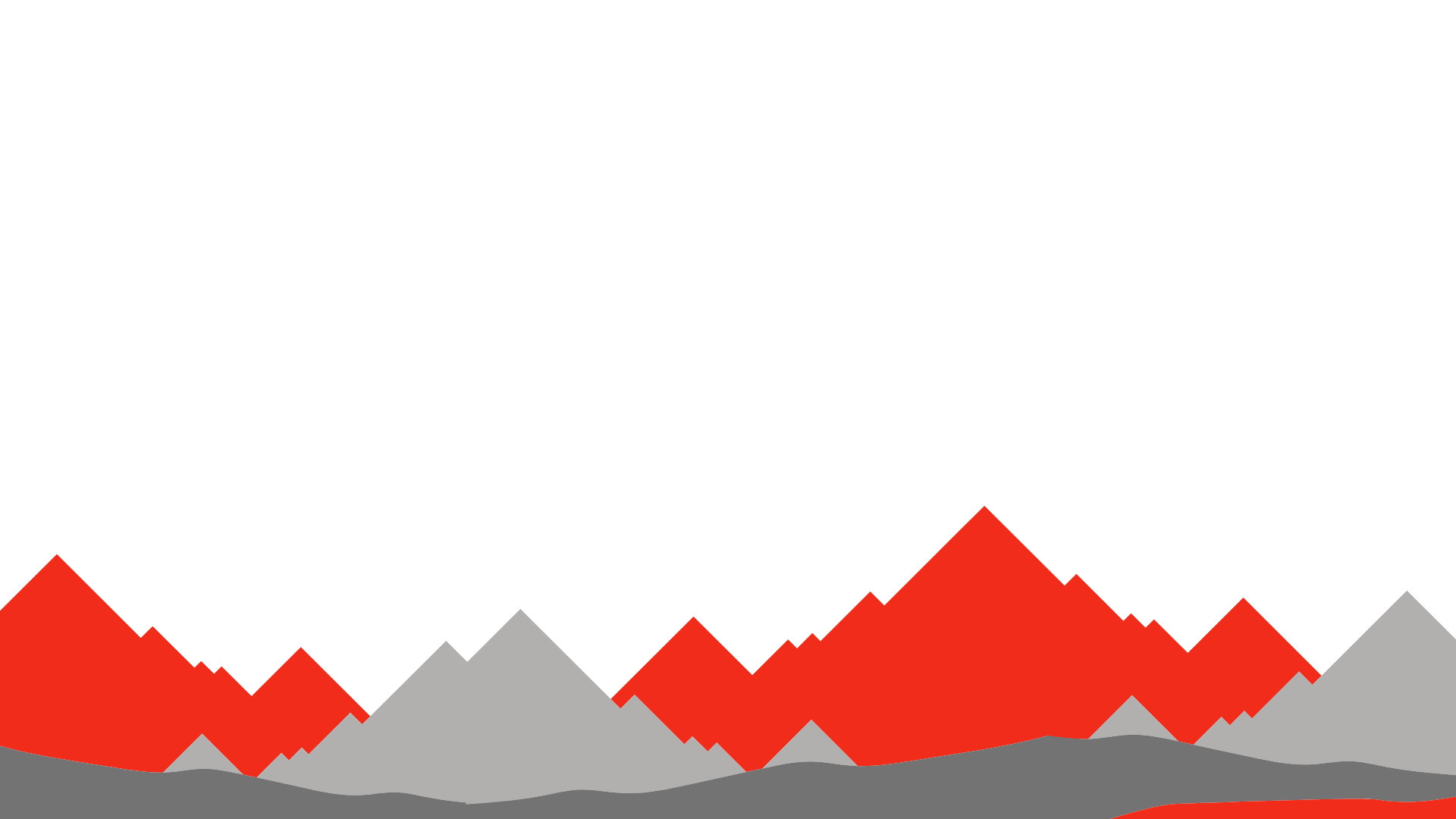 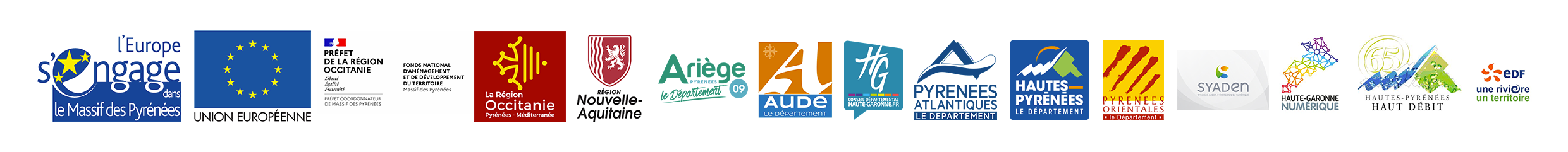 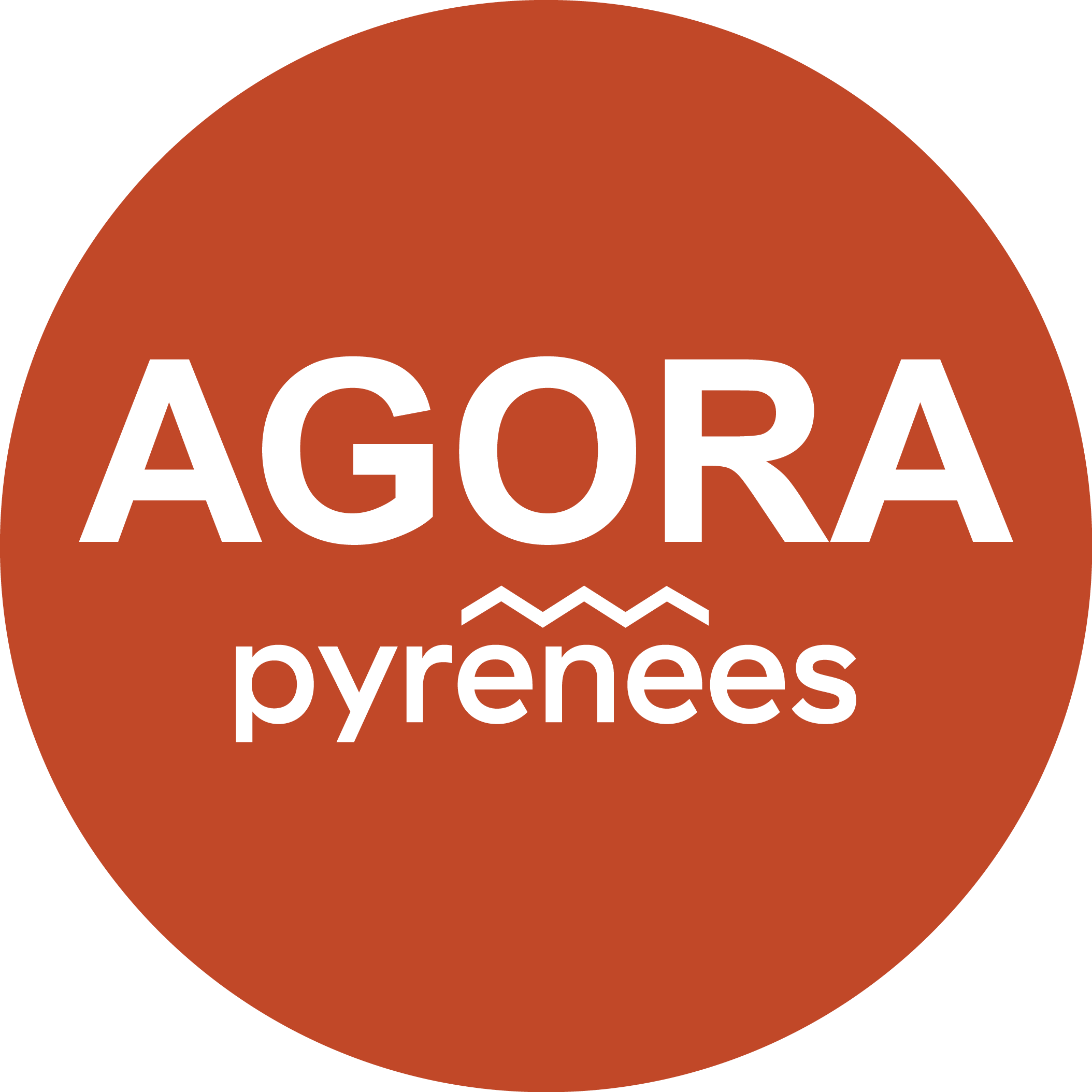 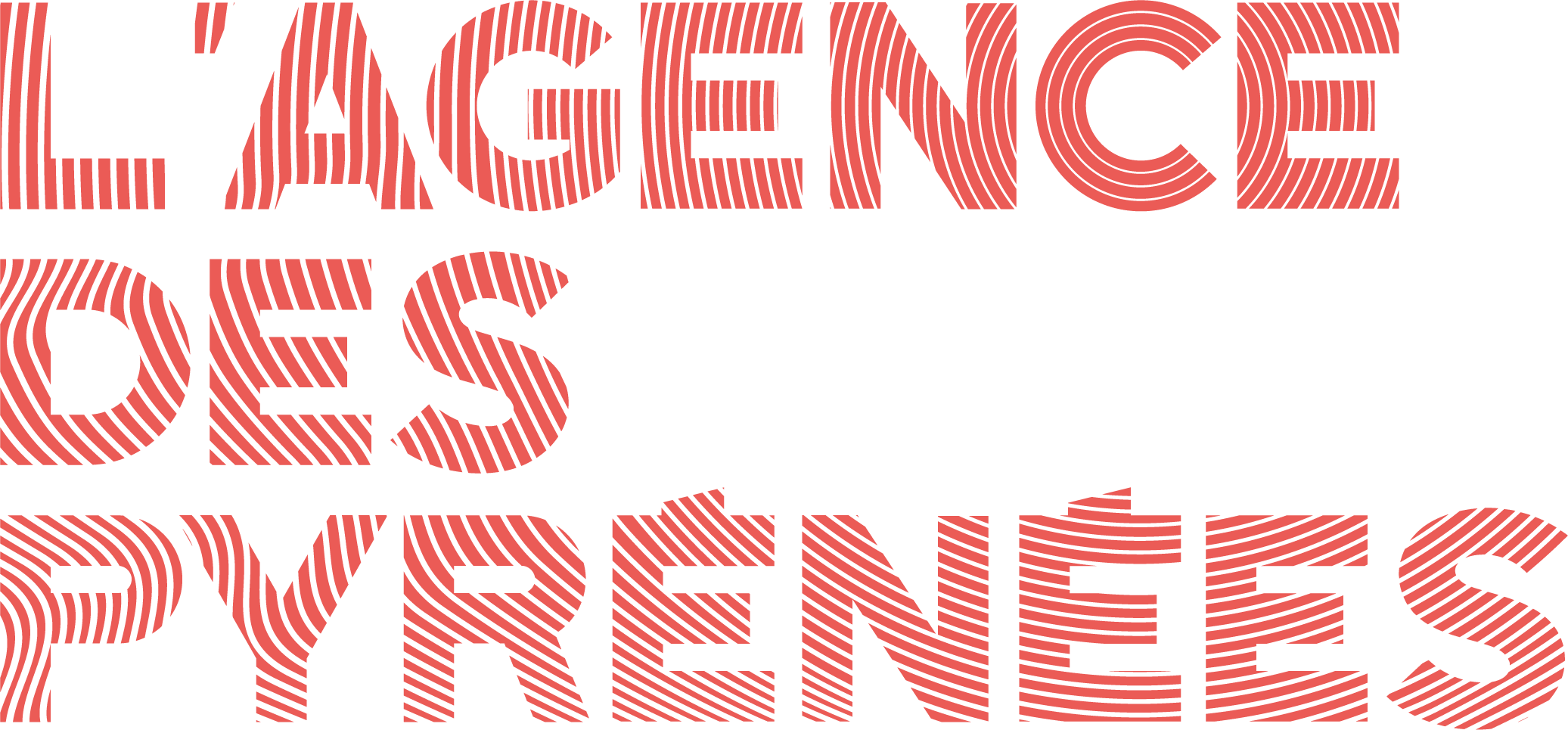 Et des 38 stations de Montagne
Et le soutien de :​
UNE DEMANDE EN AUGMENTATION 
ET EN MUTATION
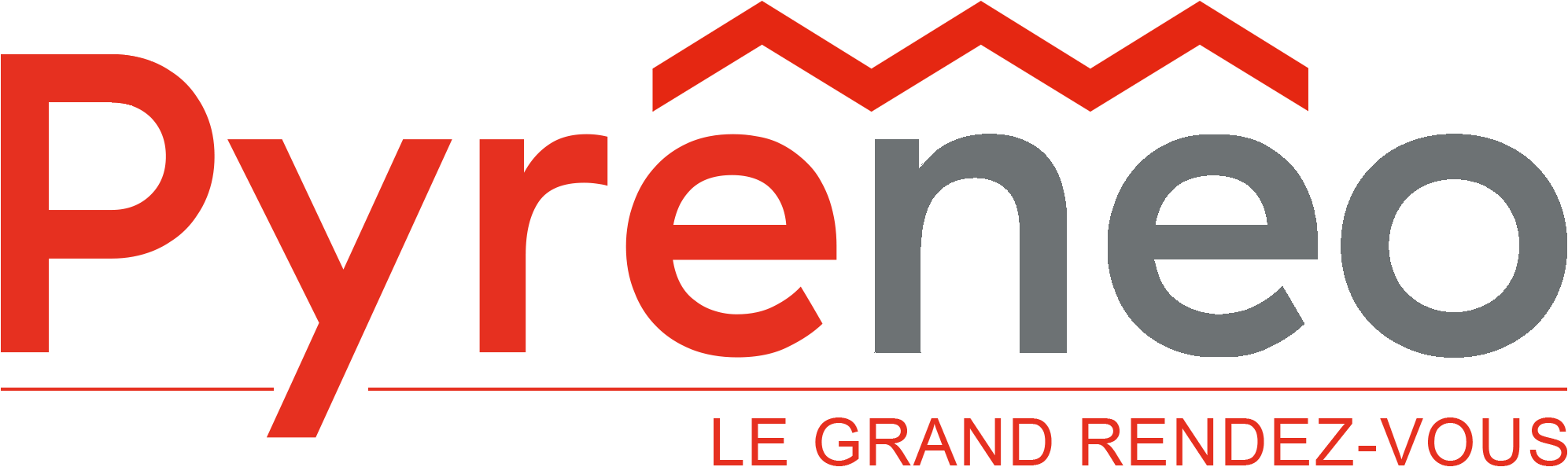 Massification de la pratique : élargissement de la base sociale de recrutement  et apparition de publics ne possédant pas les codes

Usages récréatifs pluriels : hybridation  des  modes d’engagement et d’organisation

Demande d’accessibilité + grande

Aspirations hétérogènes des individus et recherche d’expériences multiples

Cohabitation d’une logique de consommation/immersion et d’écologisation/technologisation
-
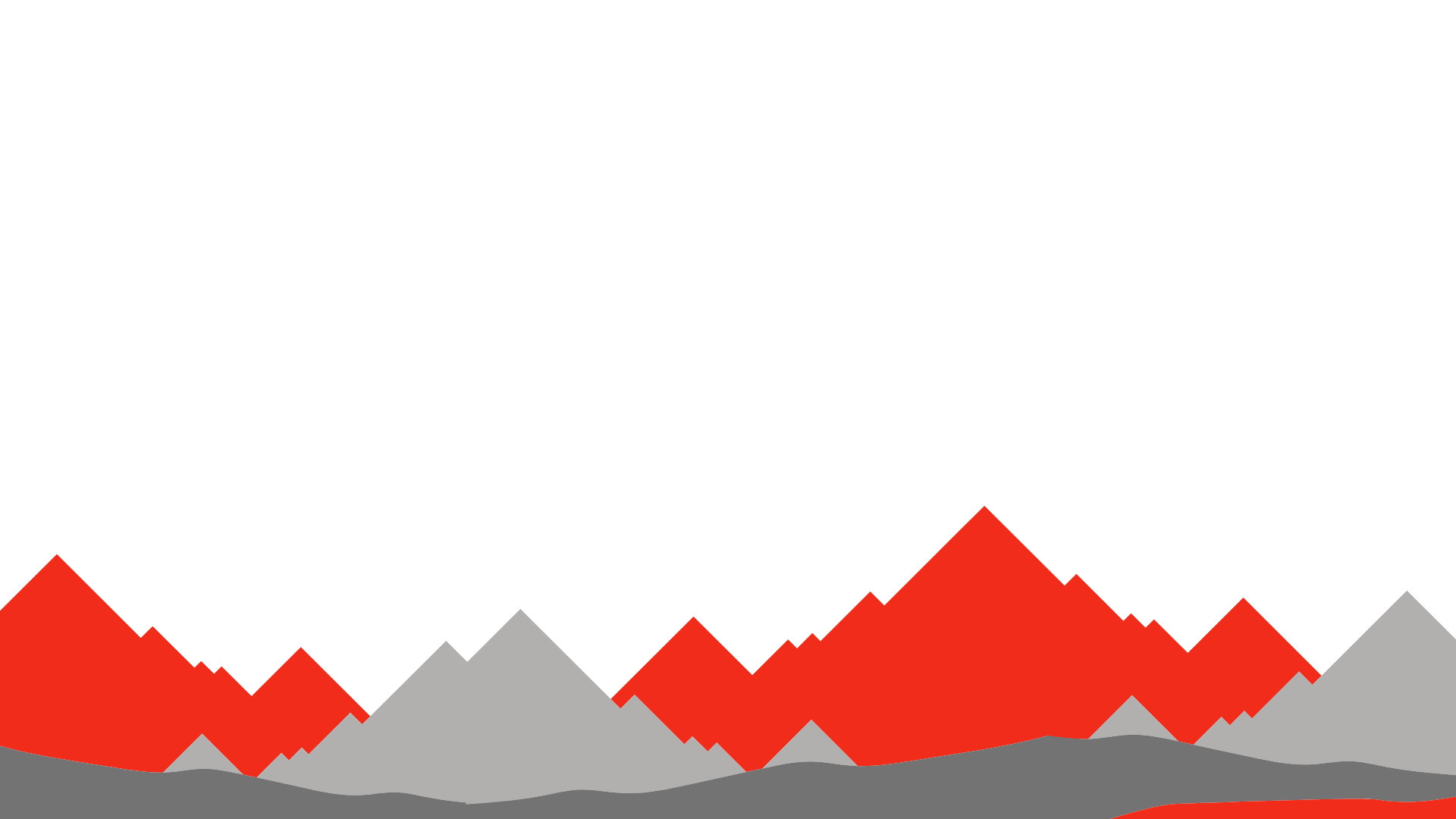 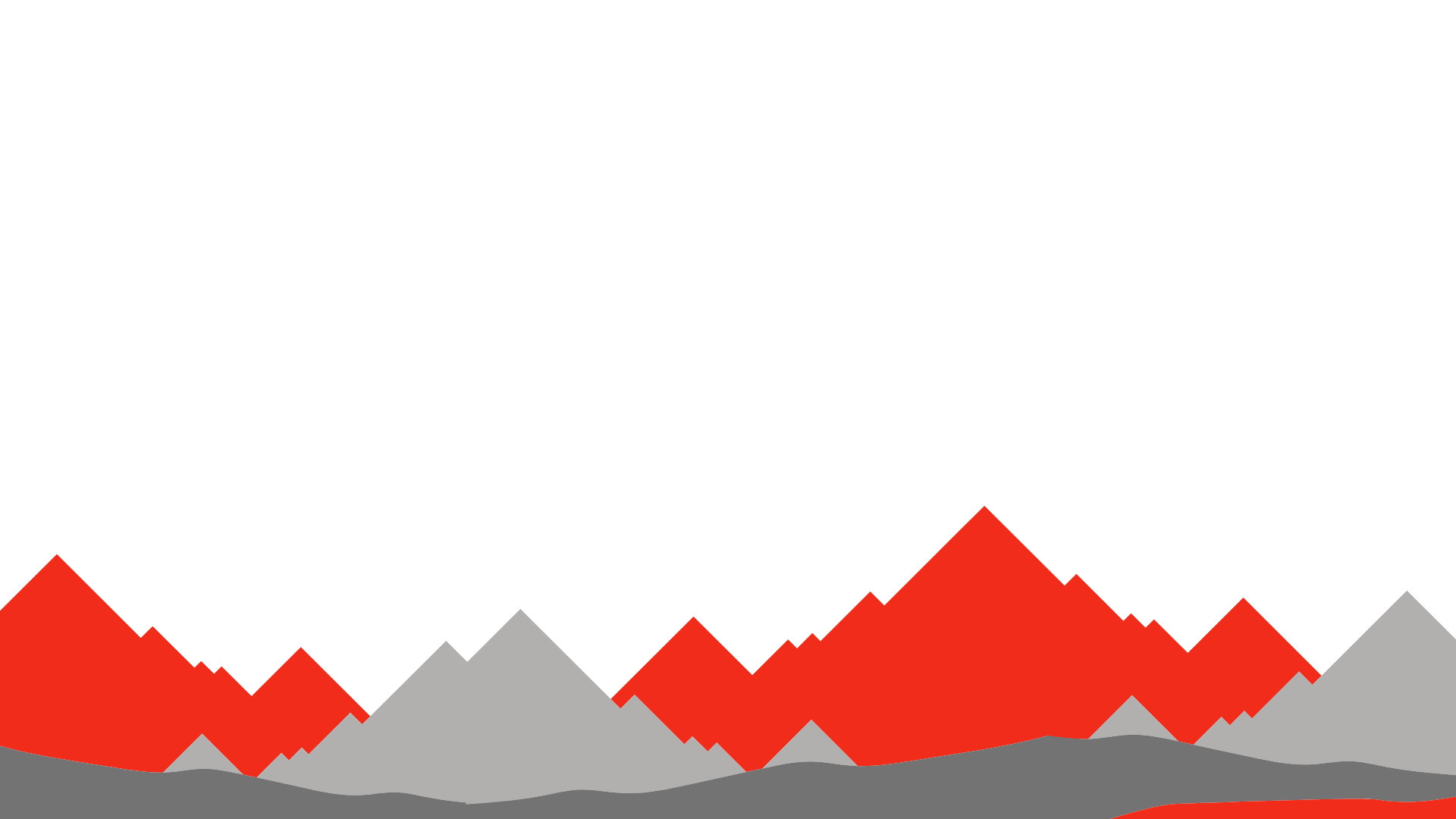 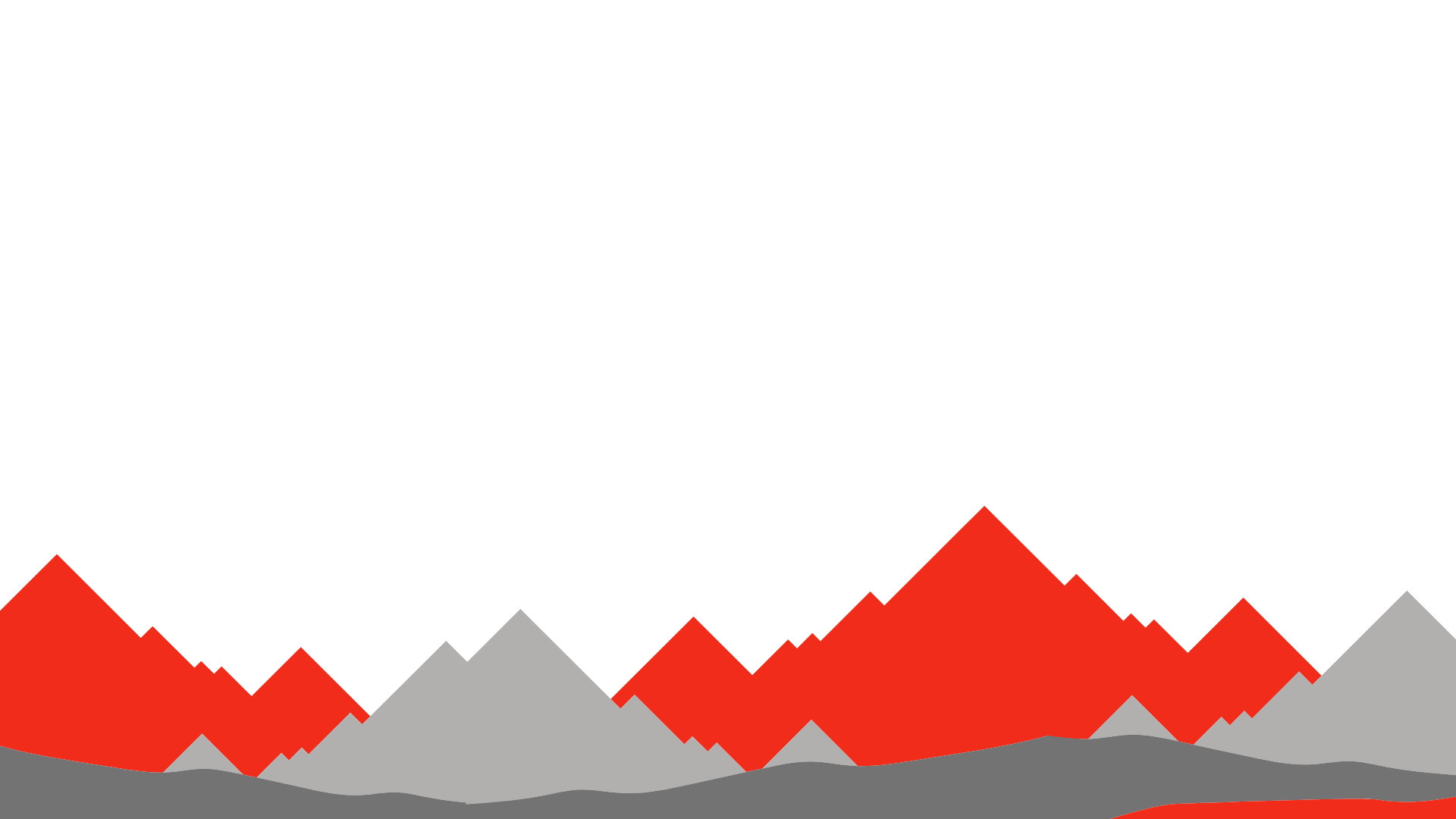 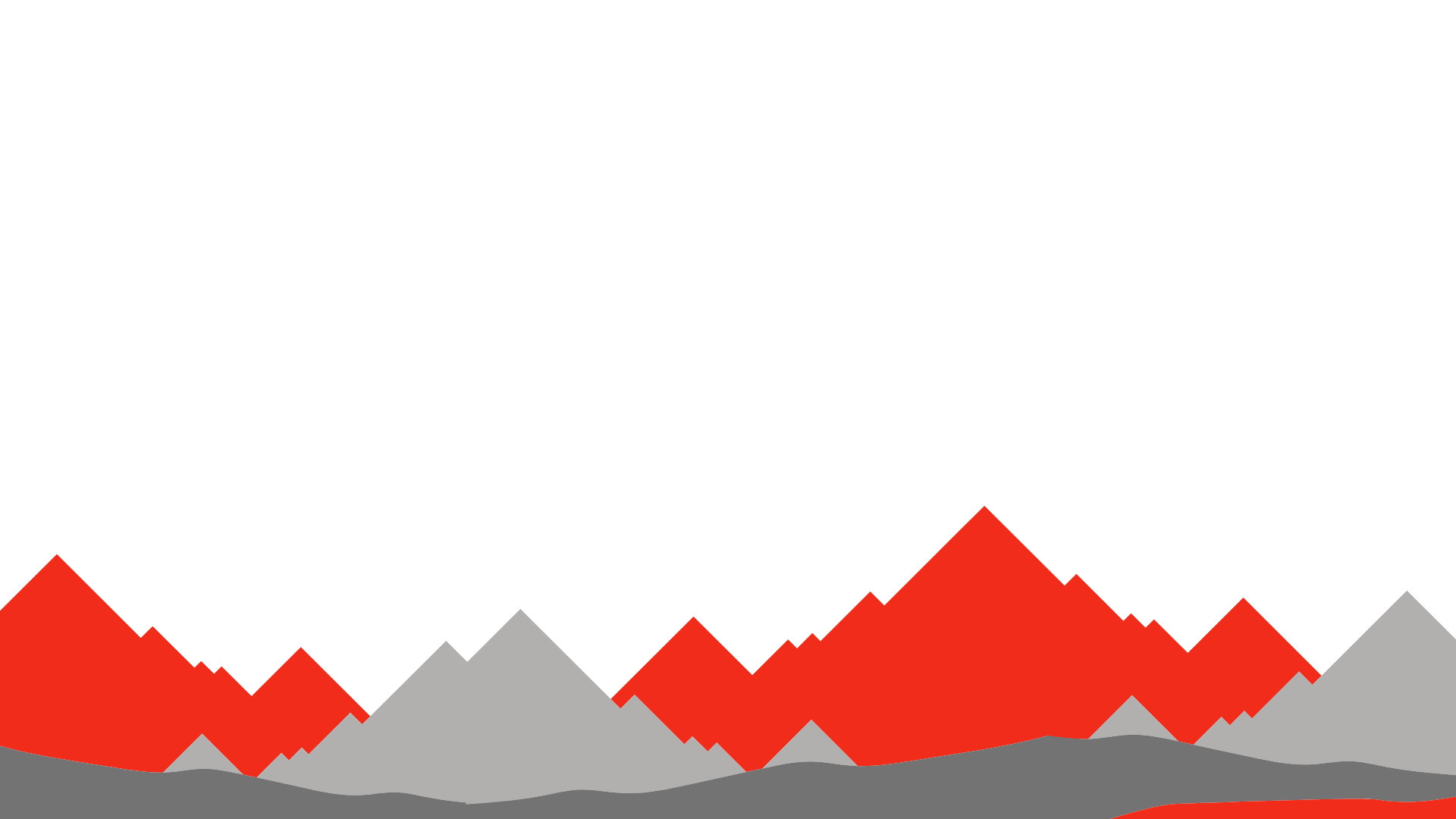 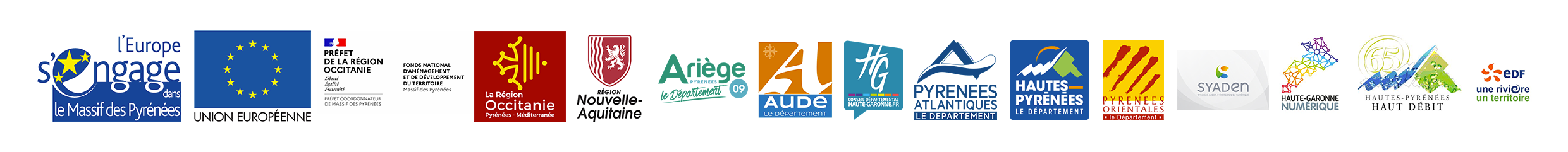 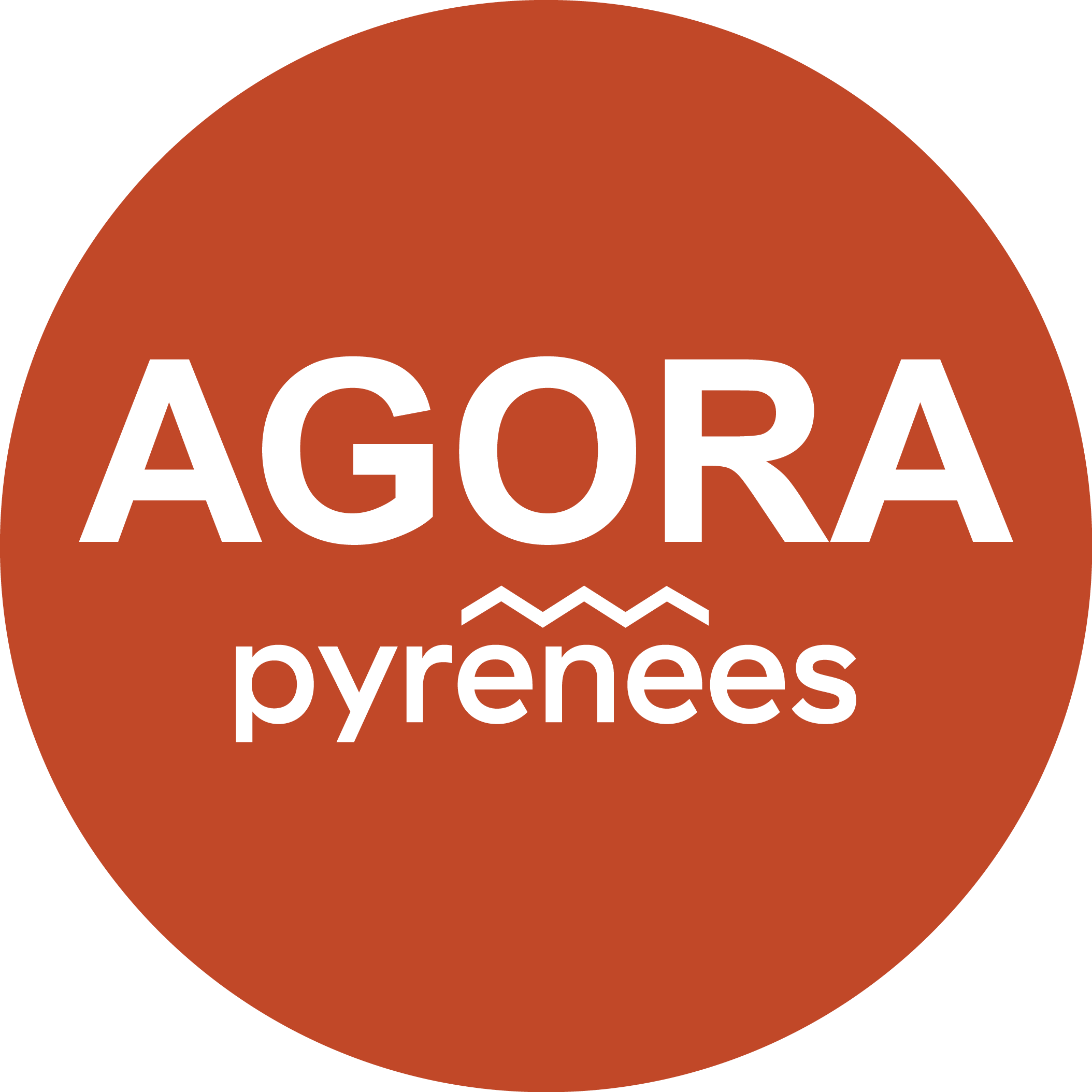 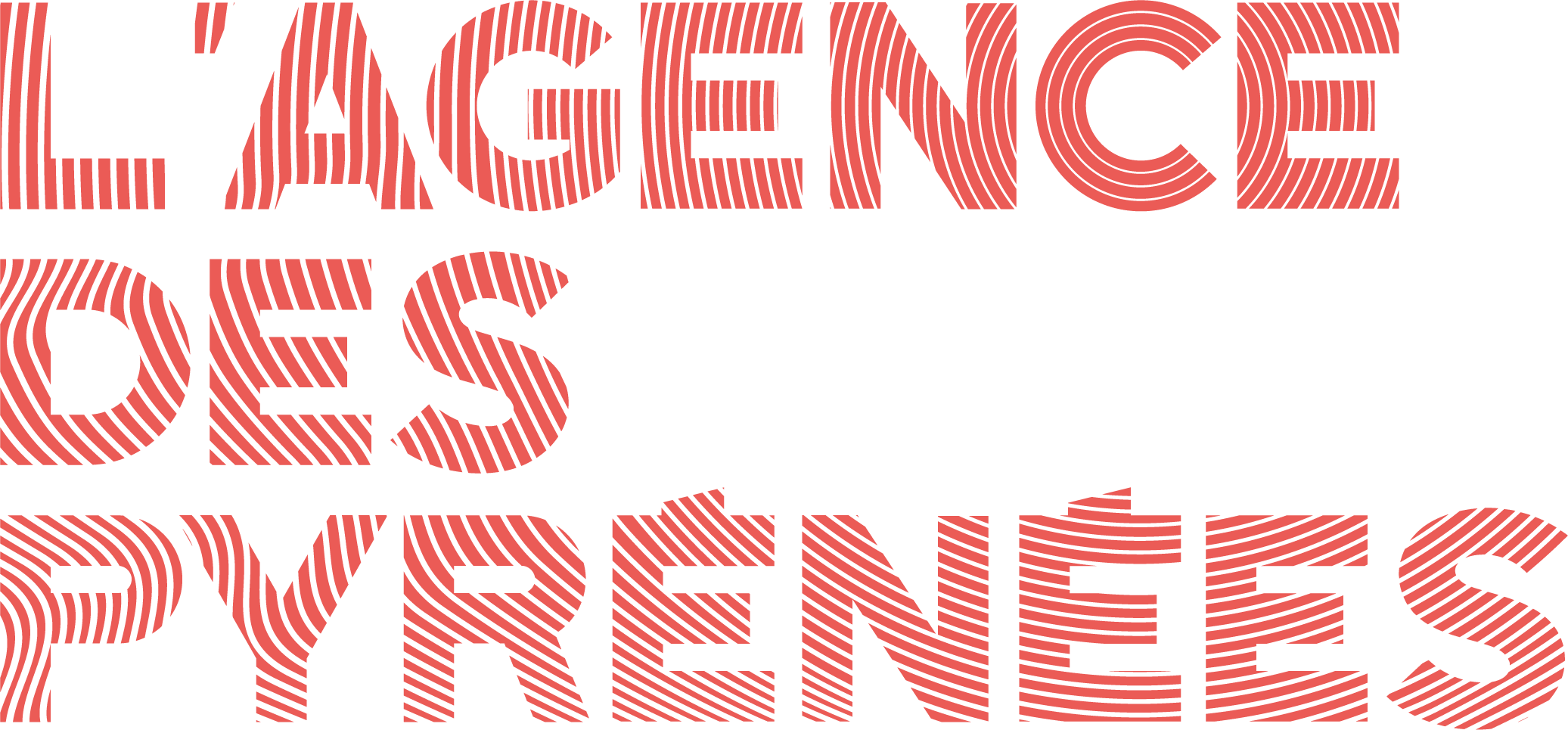 Et des 38 stations de Montagne
Et le soutien de :​
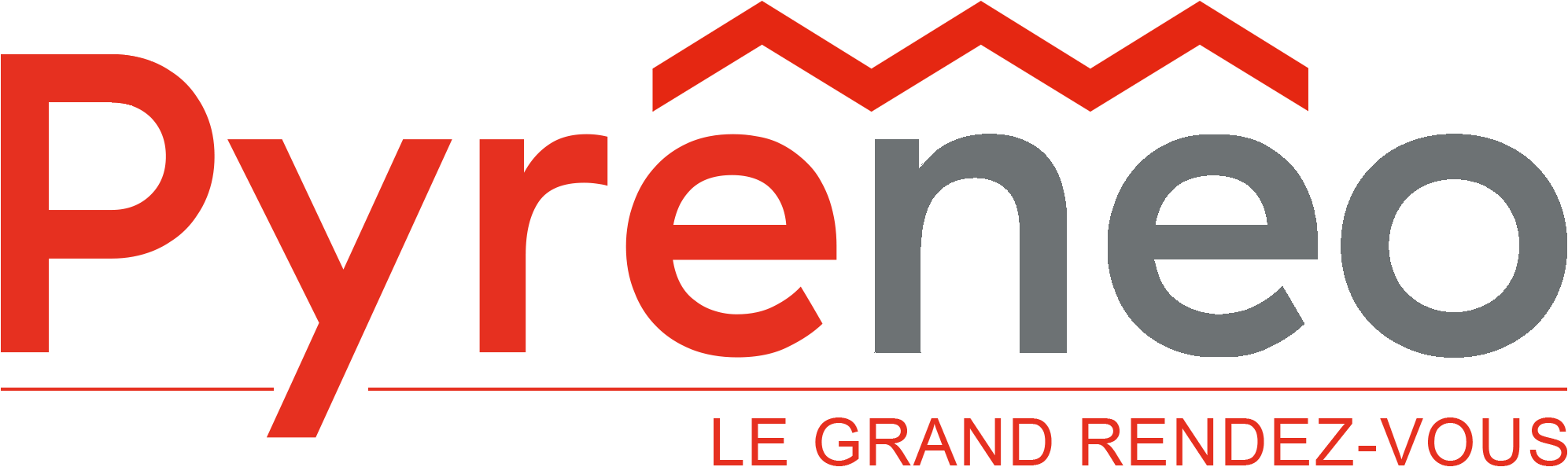 LSN ET QUETE IDENTITAIRE
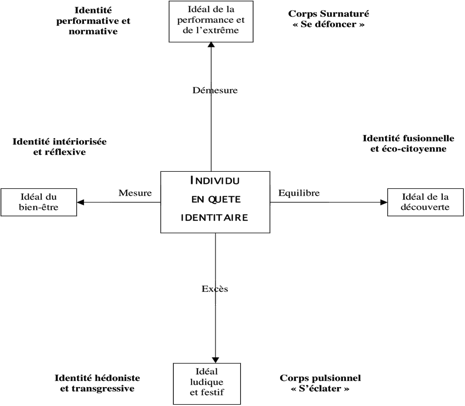 -
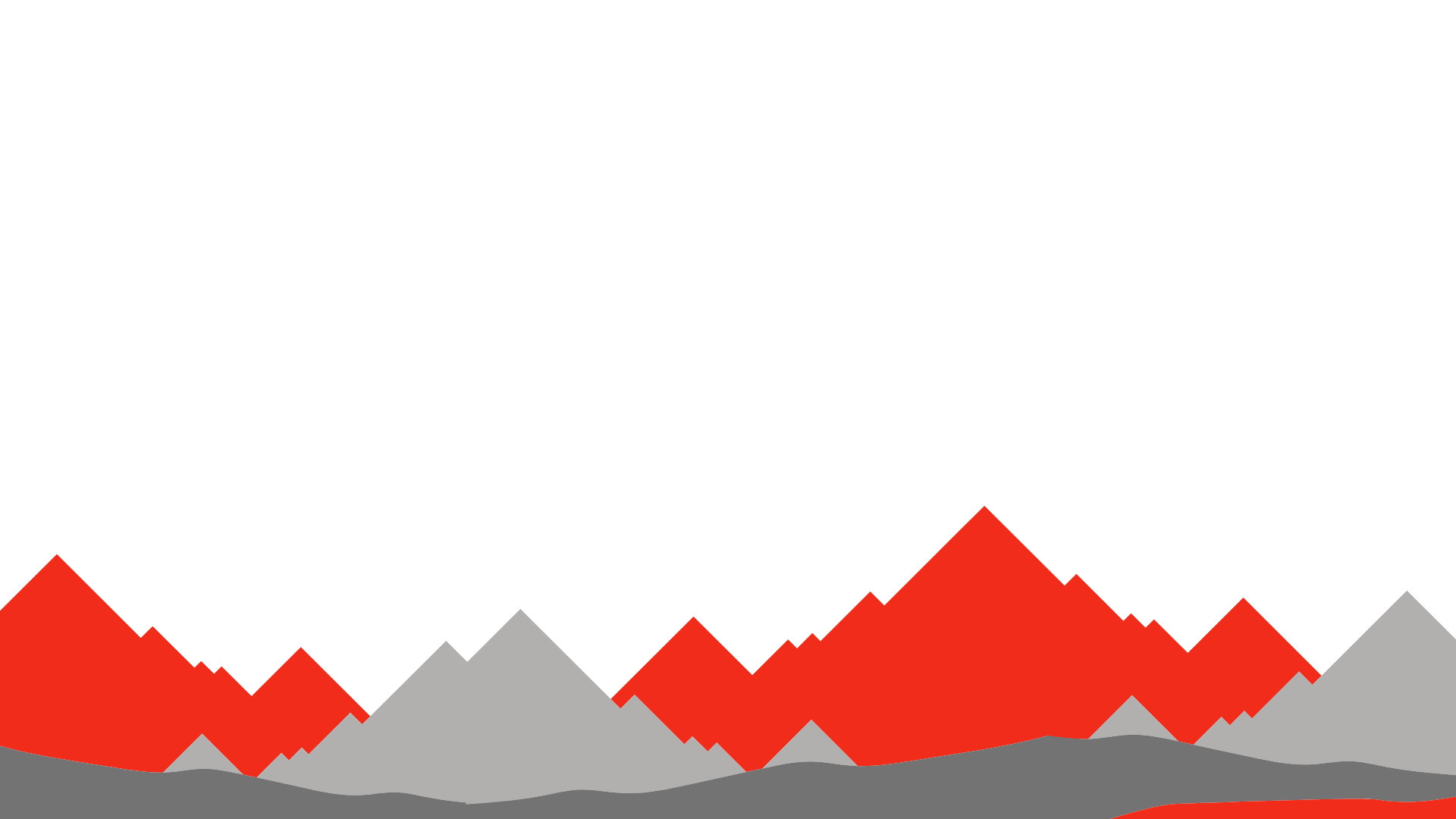 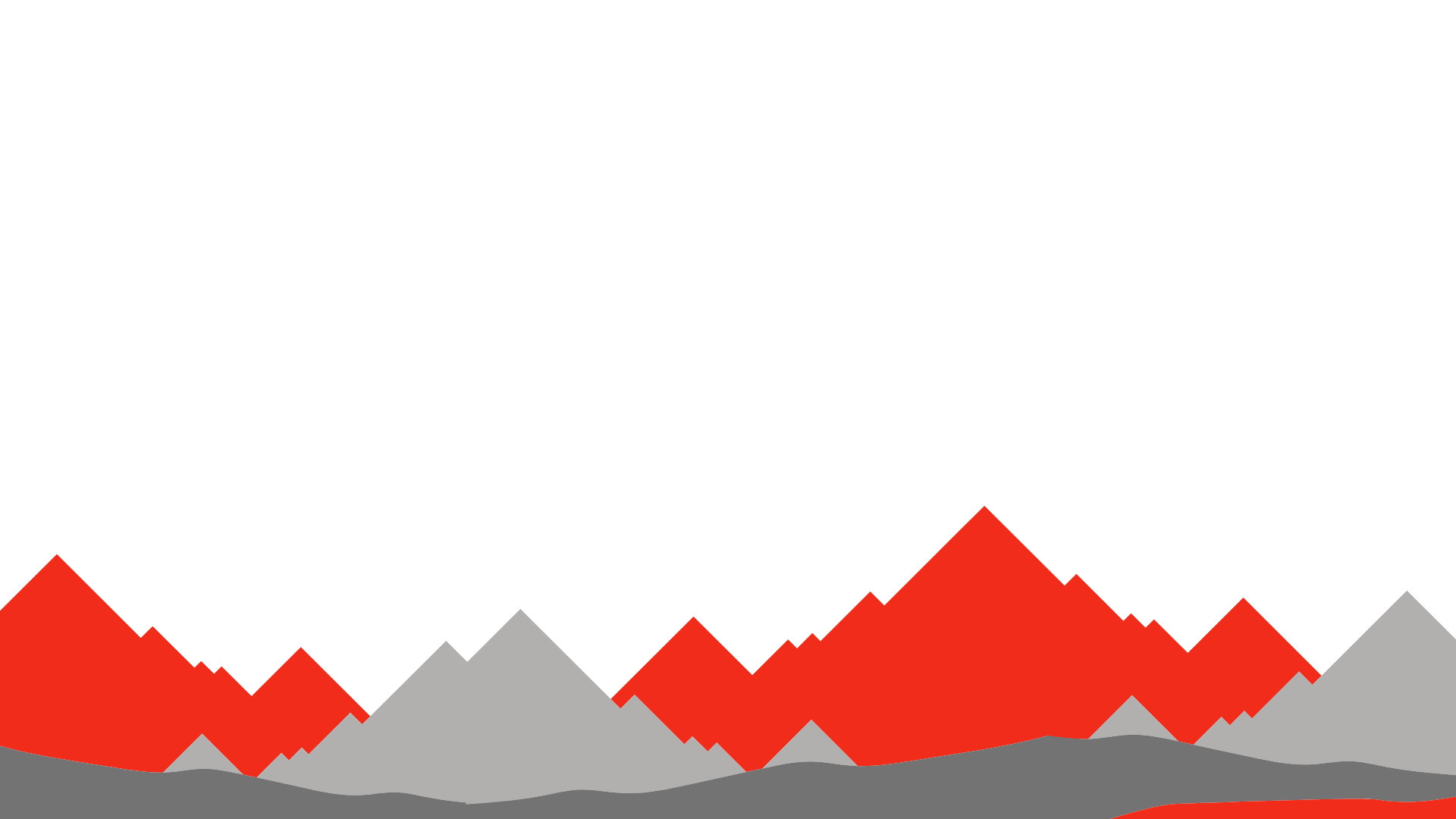 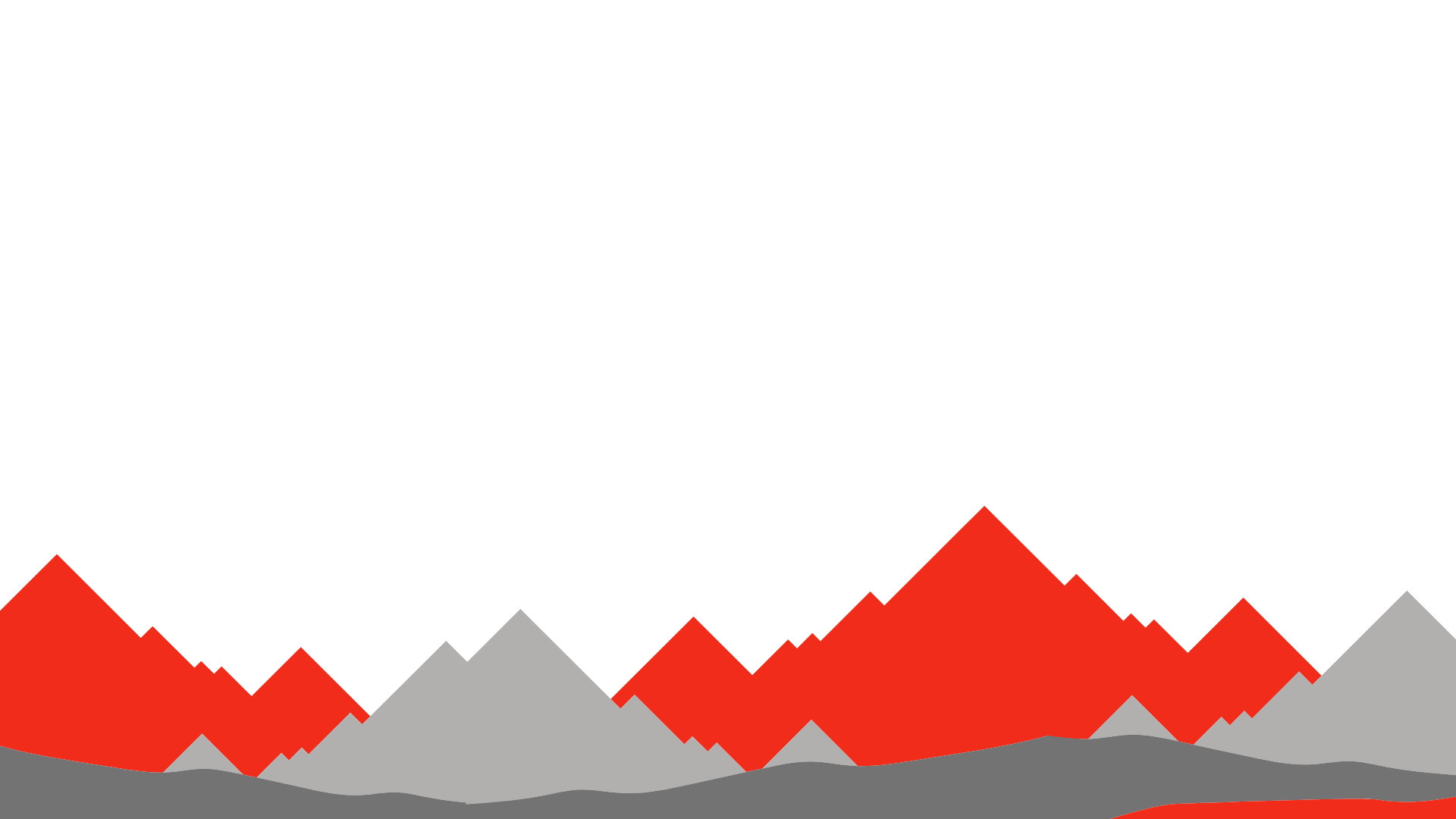 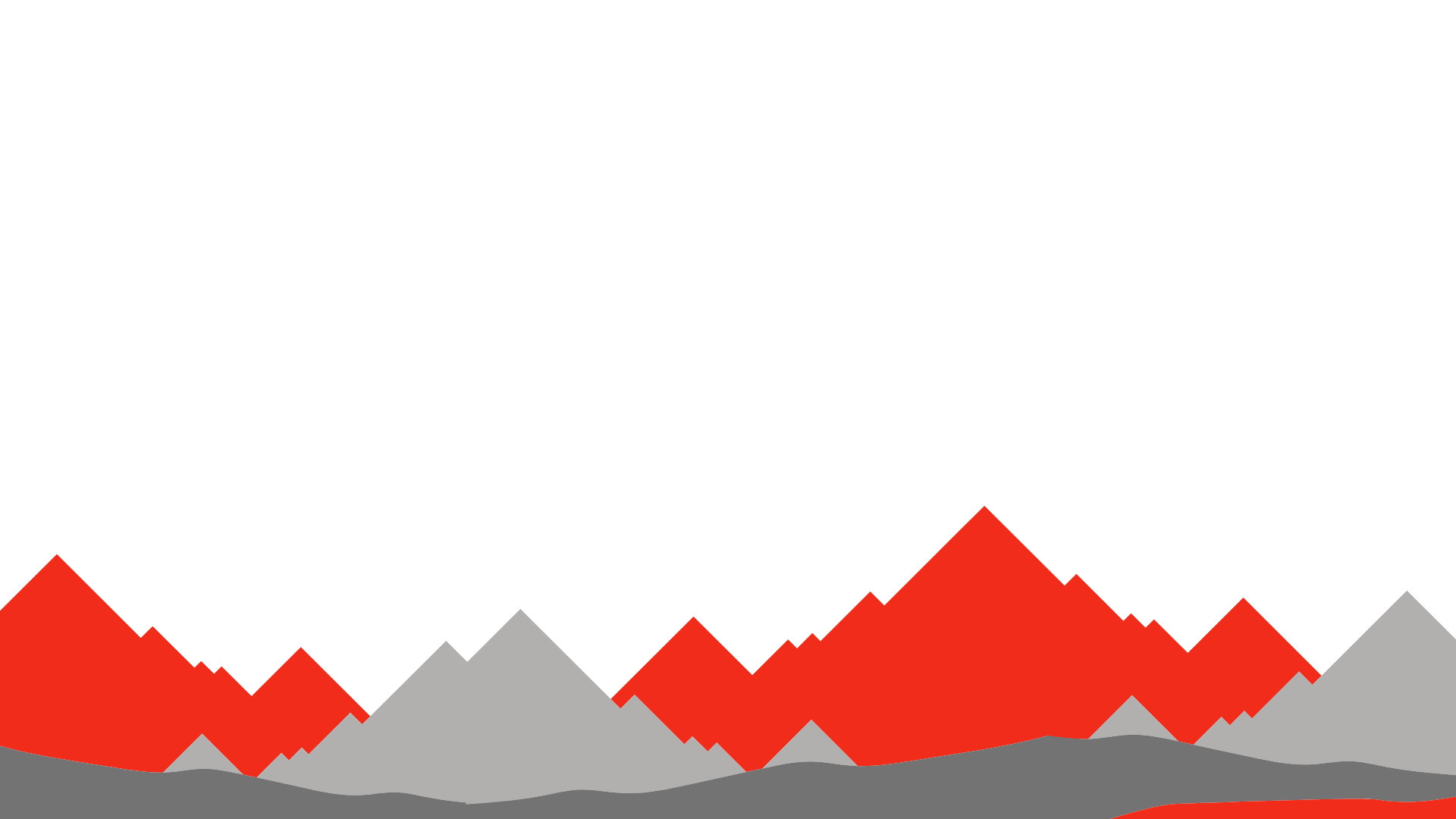 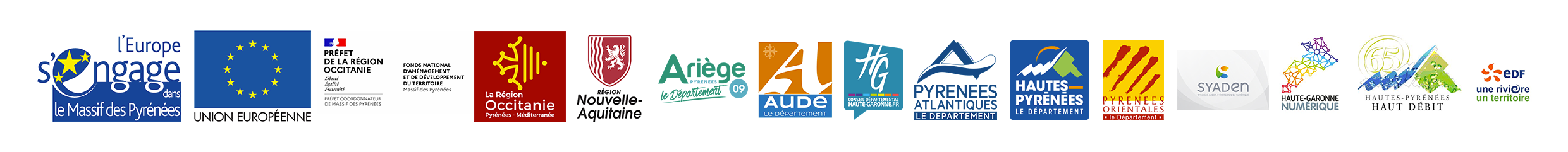 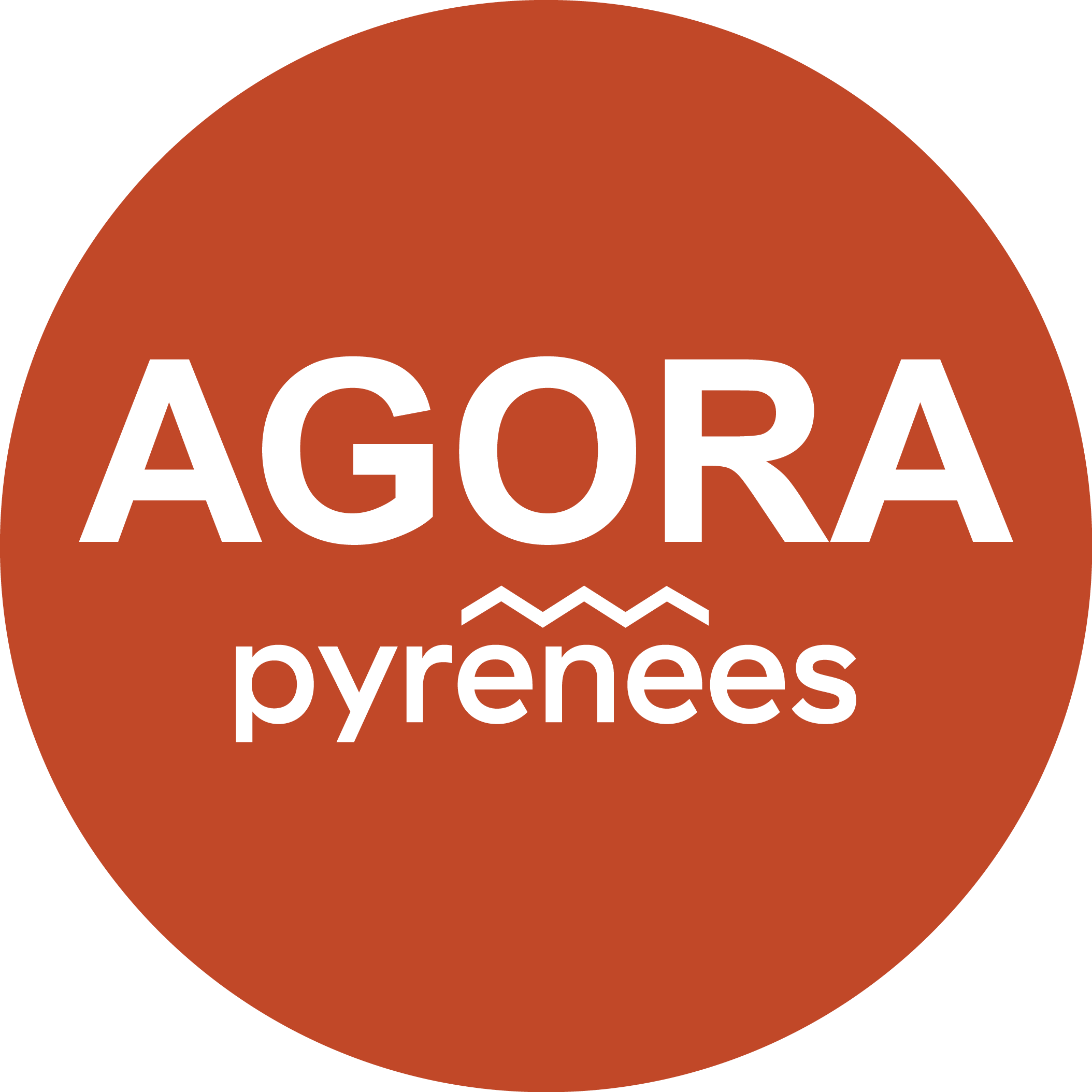 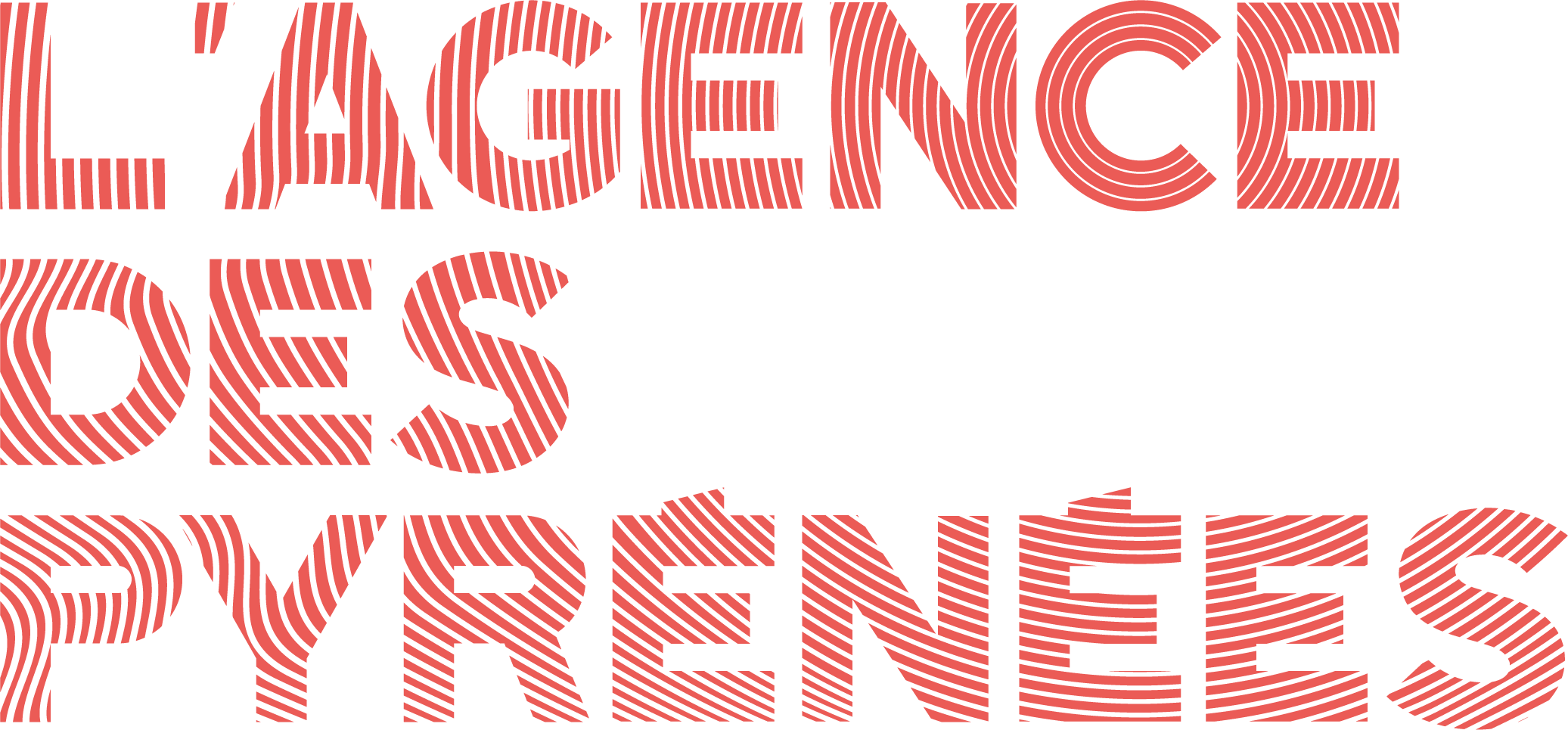 Et des 38 stations de Montagne
Et le soutien de :​
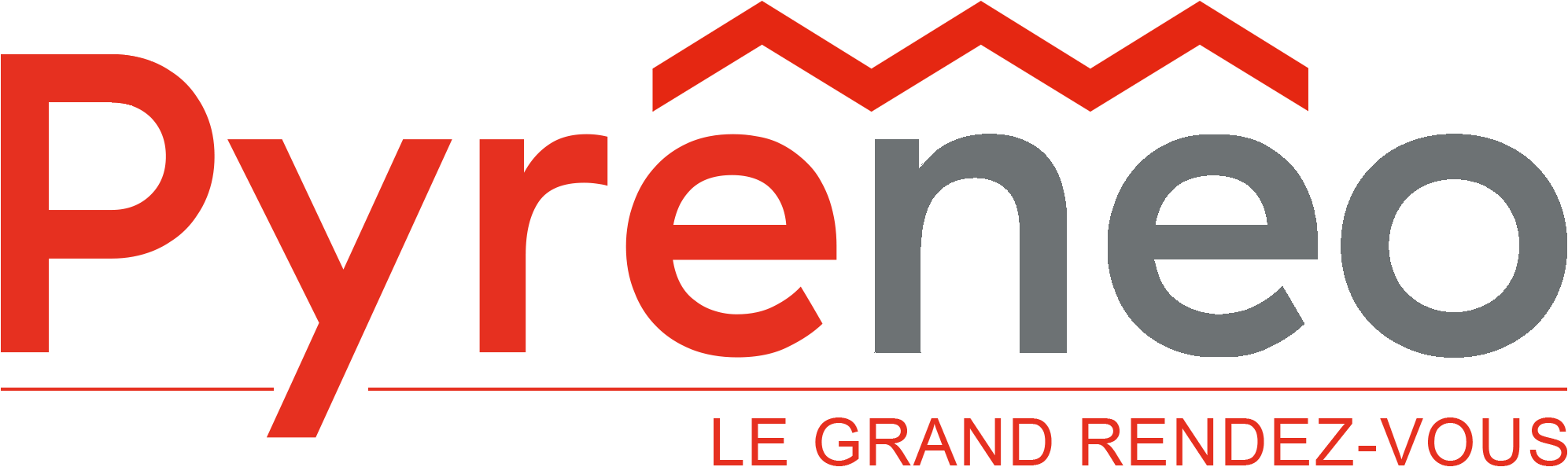 UN NOUVEAU PROFIL DE PRATIQUANT
- Concerné (quête de sens  / altérité collective)

- Curieux (enrichissement personnel / patrimoine et culture locale)

- Responsable (éthique, respect et résonnance avec les lieux)

- Connecté (besoin de resté branché) et  déconnecté (besoin de ralentir)

Convivial  (partager avec d’autres et avec les habitants)
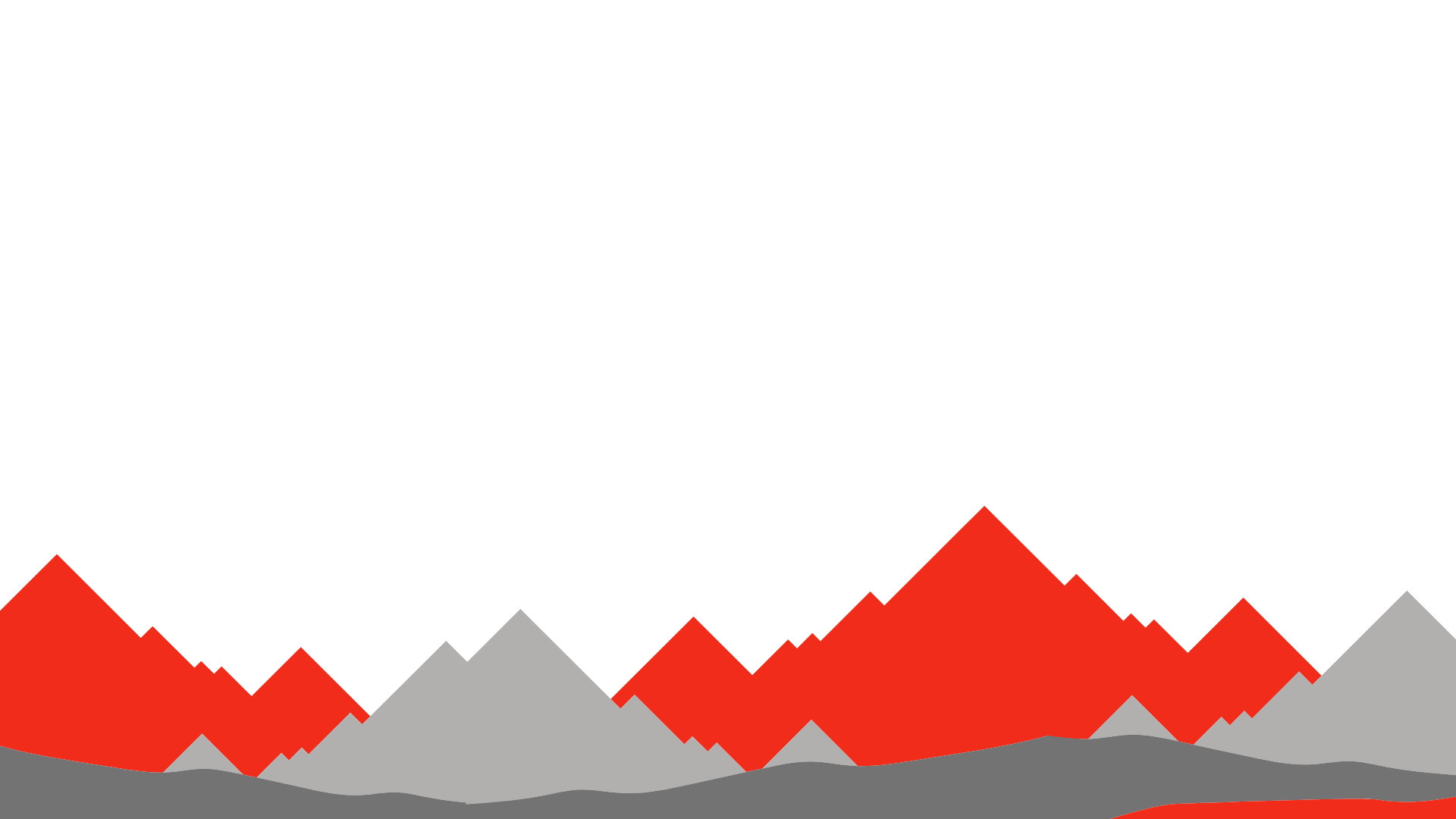 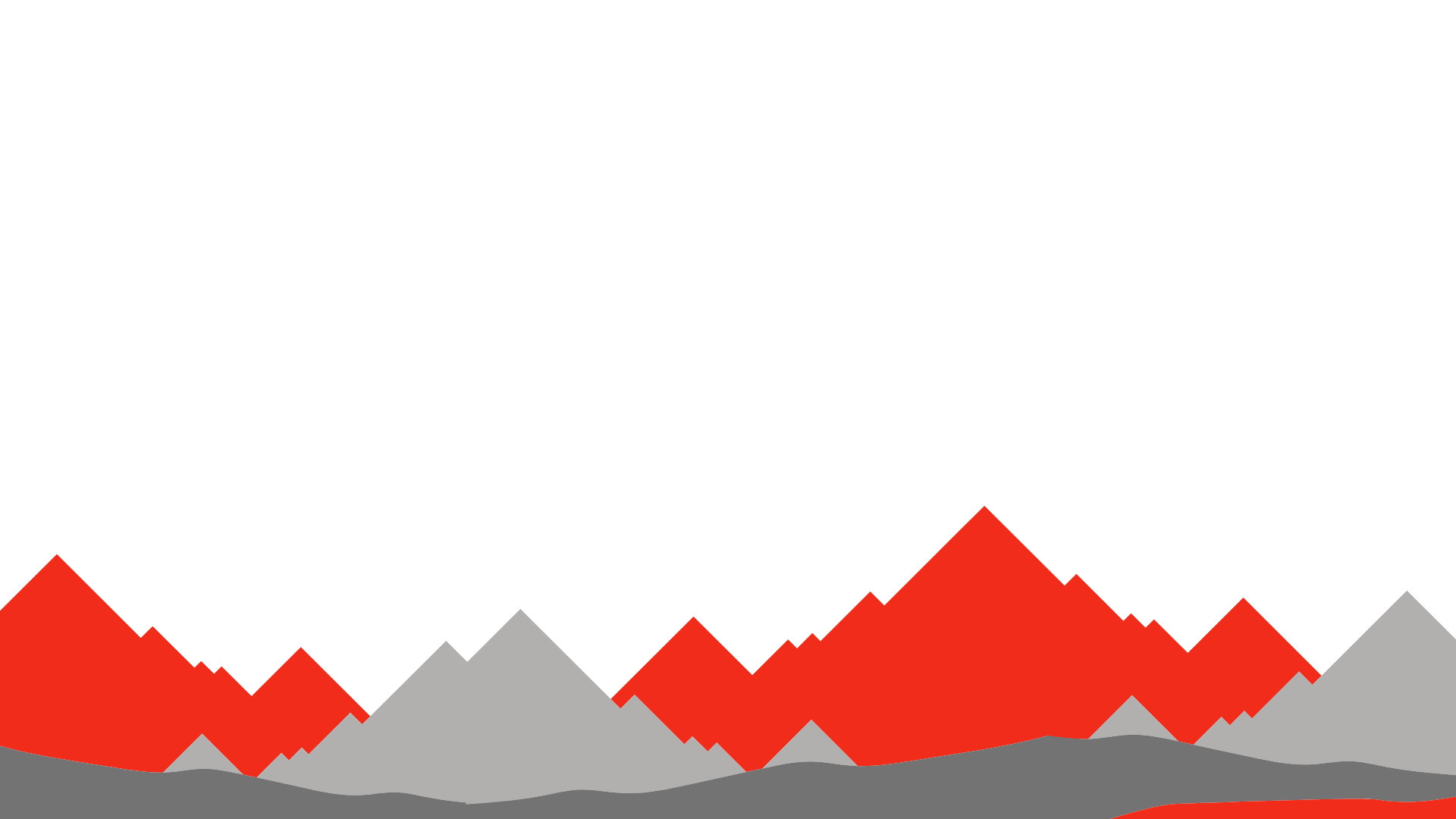 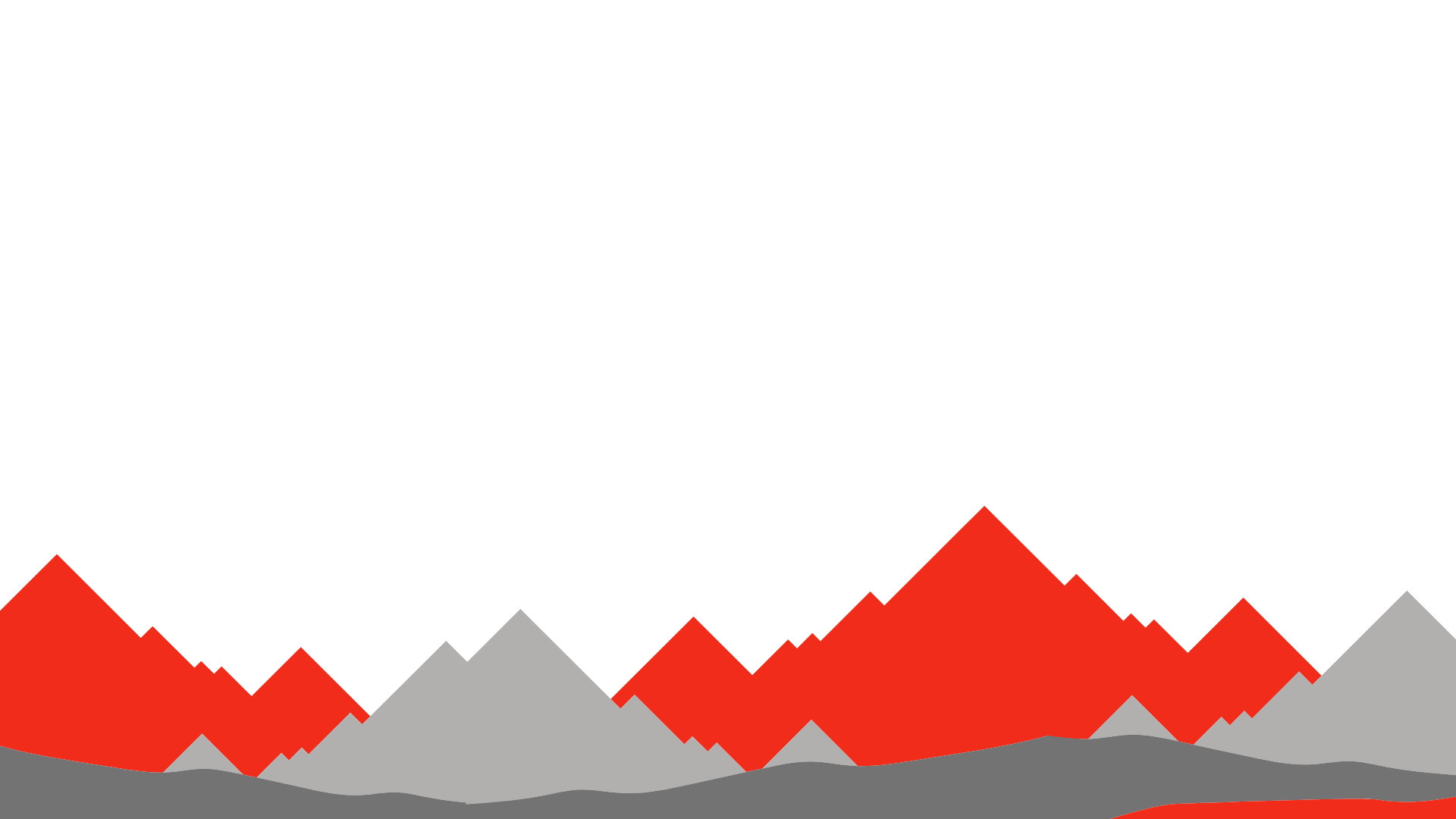 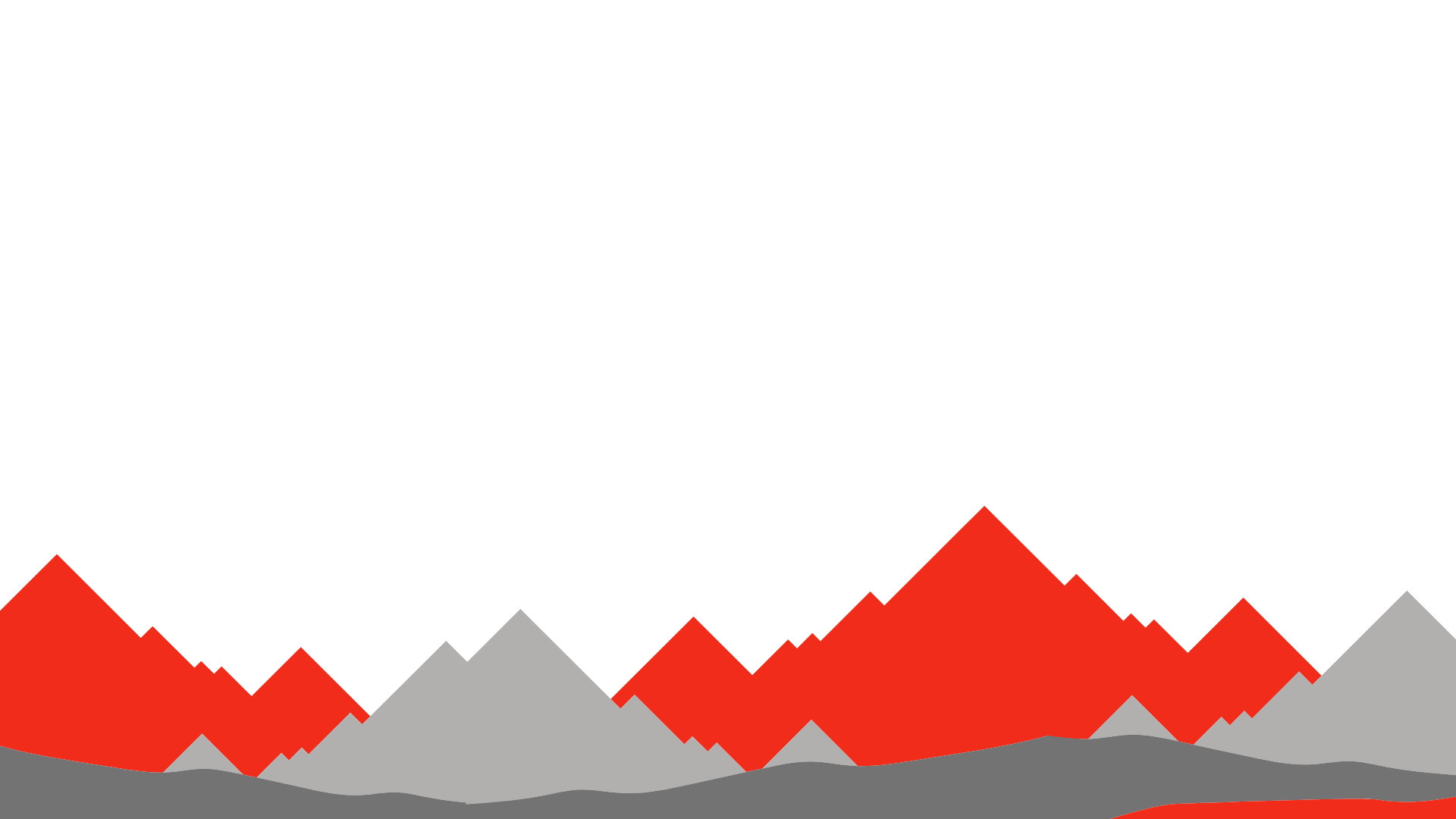 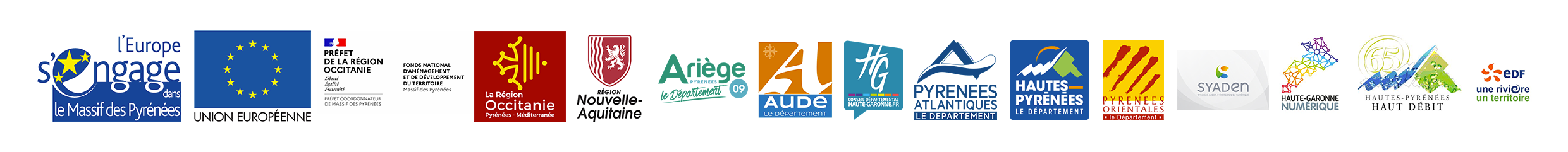 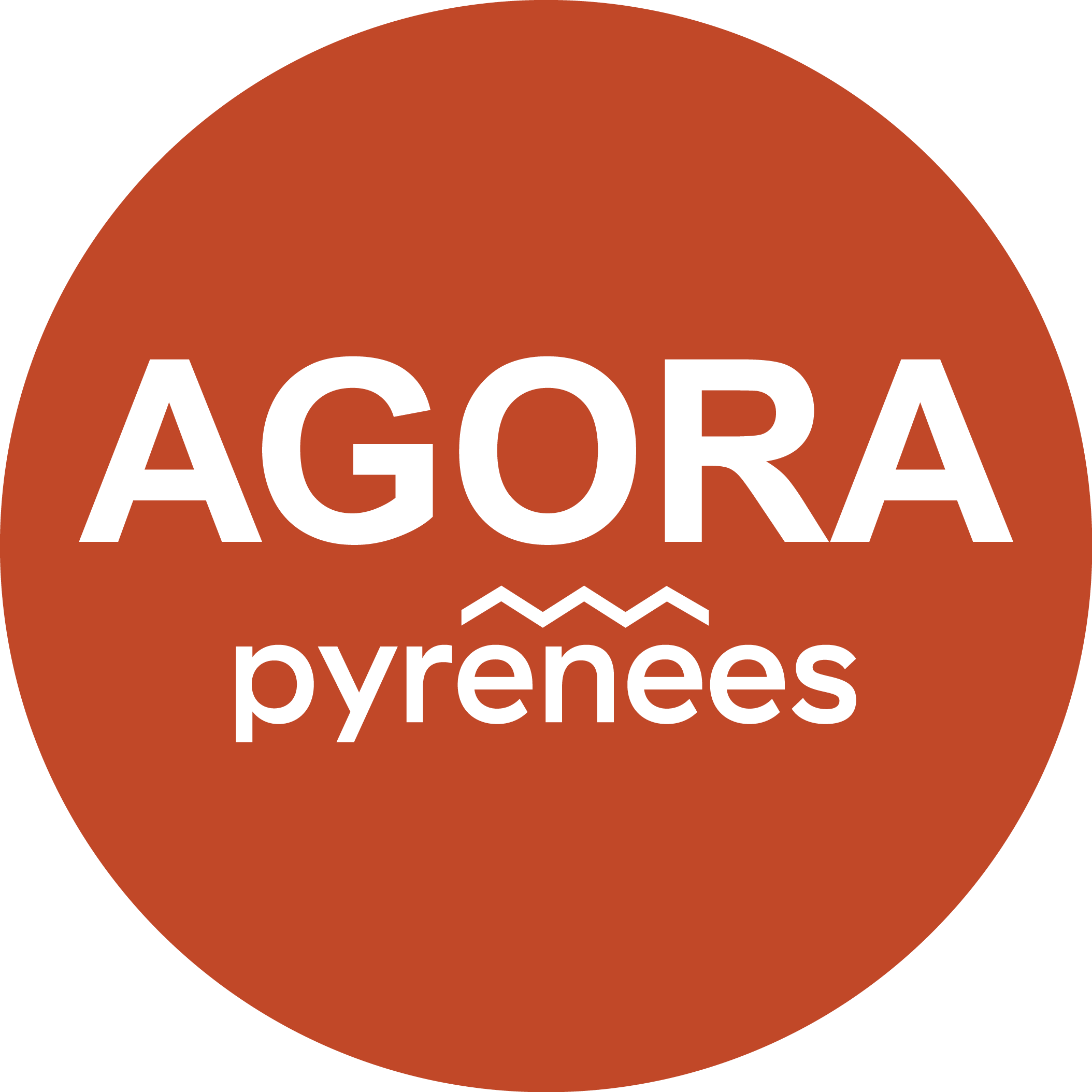 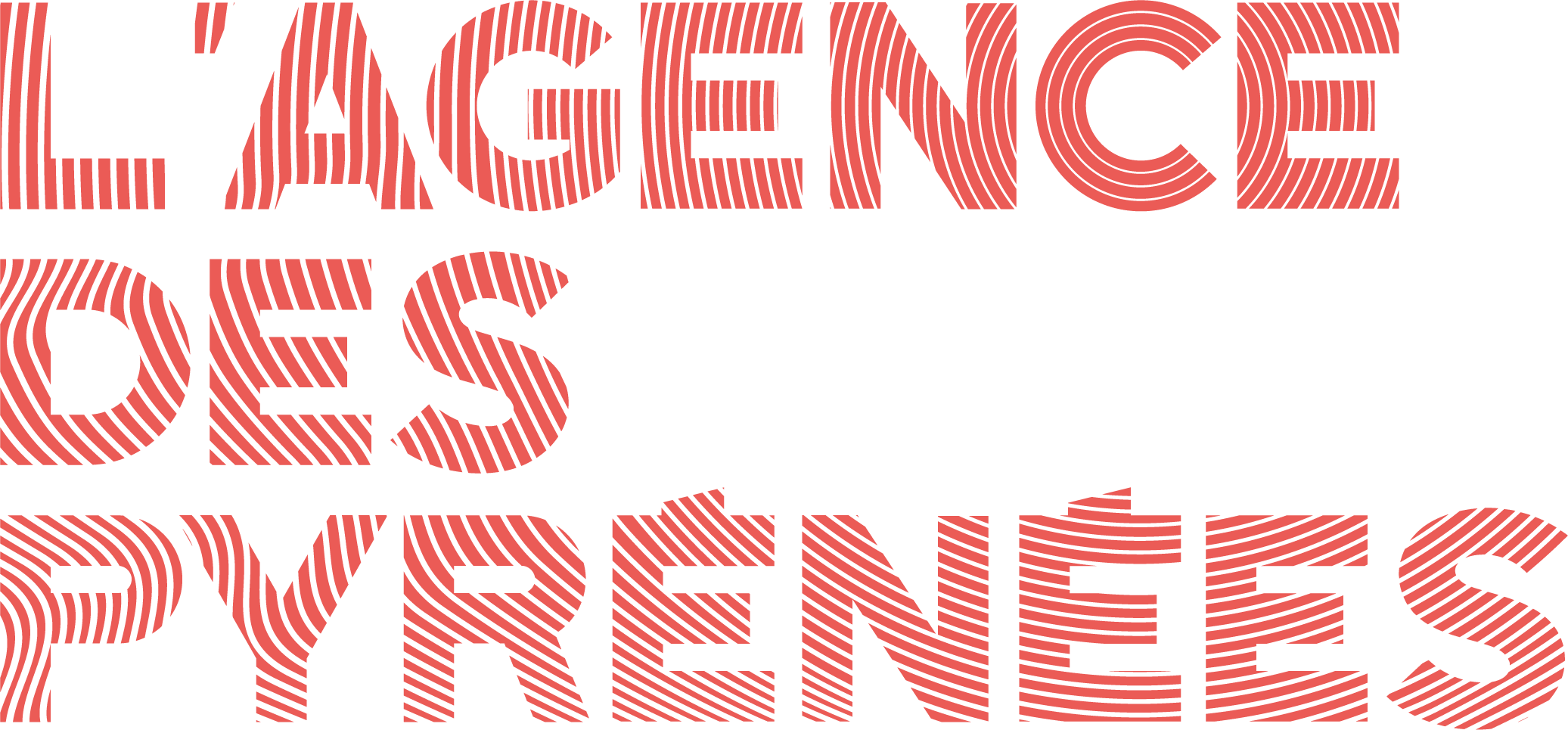 Et des 38 stations de Montagne
Et le soutien de :​
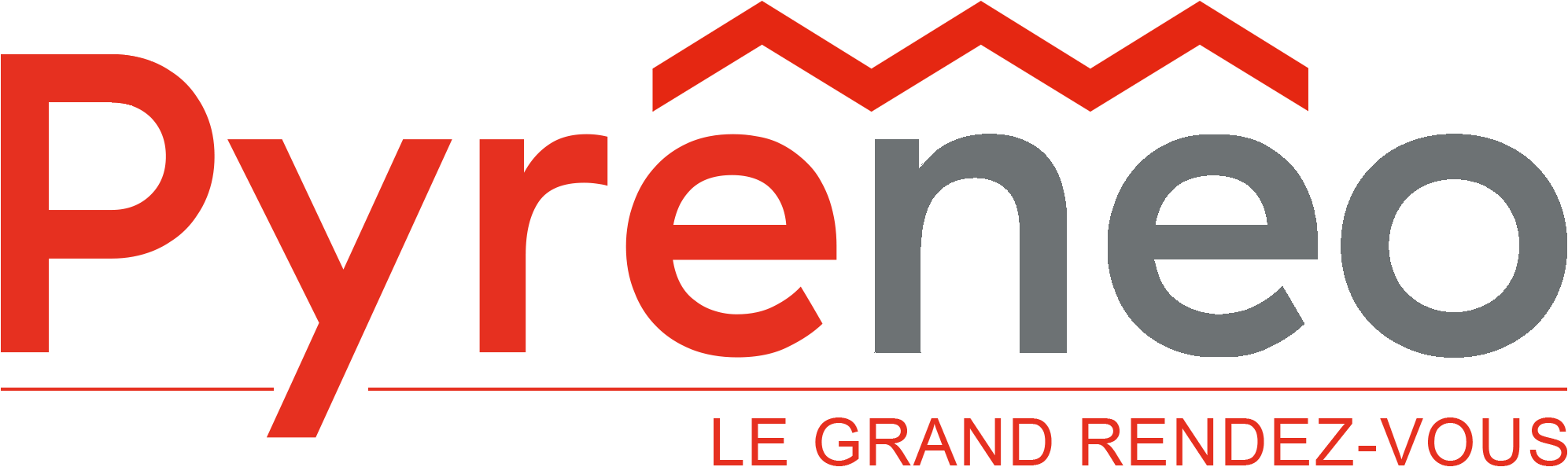 DES FLUX IMPORTANTS DE PRATIQUANTS A MIEUX REGULER
- Phénomène qui s’est accentué lors des dernières saisons touristiques estivales, notamment en zone rurale et montagnarde

- Provoque des conflits d’usages des espaces entre les touristes, les locaux et les sportifs

 - Les collectivités locales ne disposent pas de suffisamment de données scientifiques quantitatives et qualitatives sur la pratique récréative et les publics associés
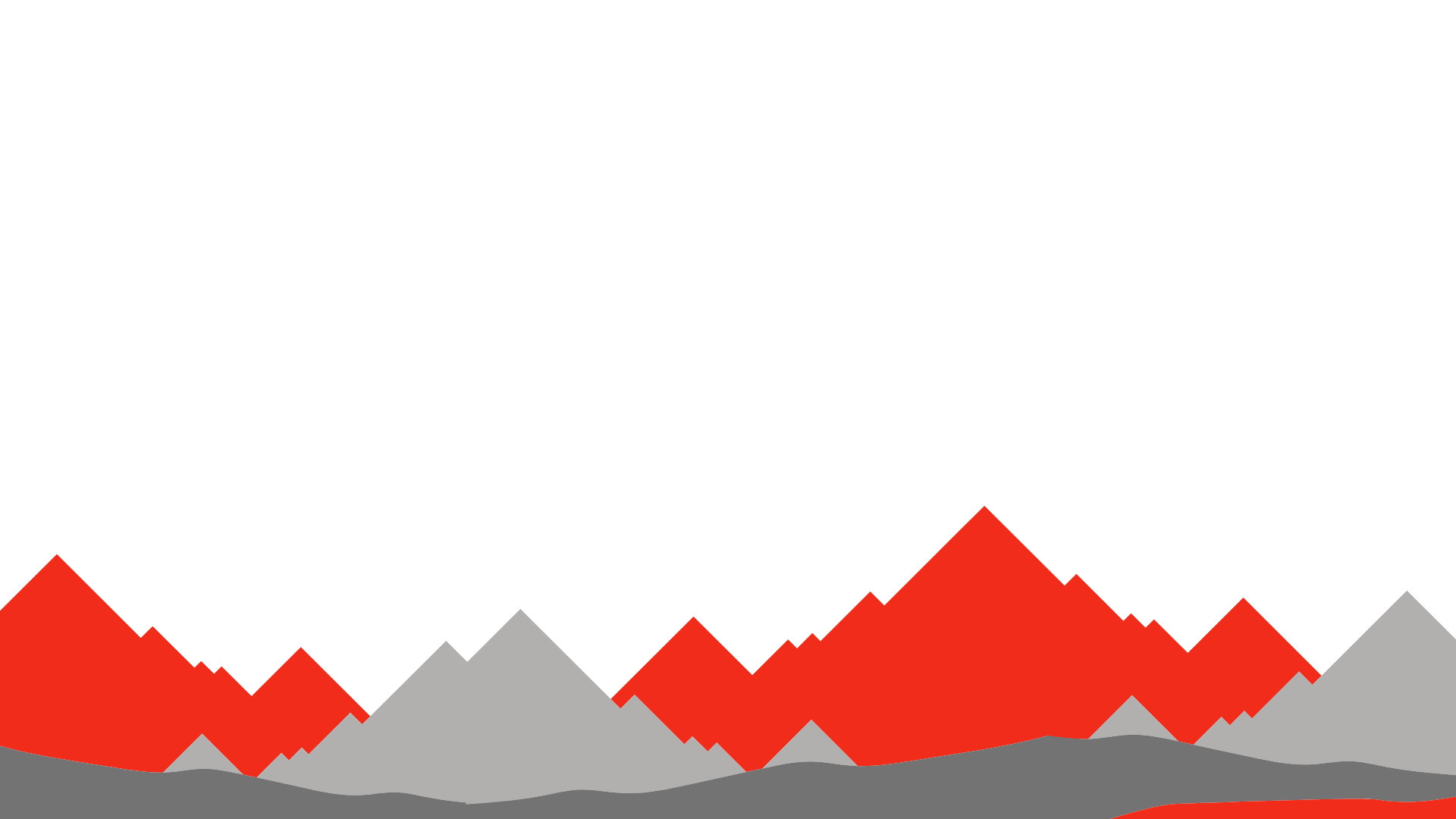 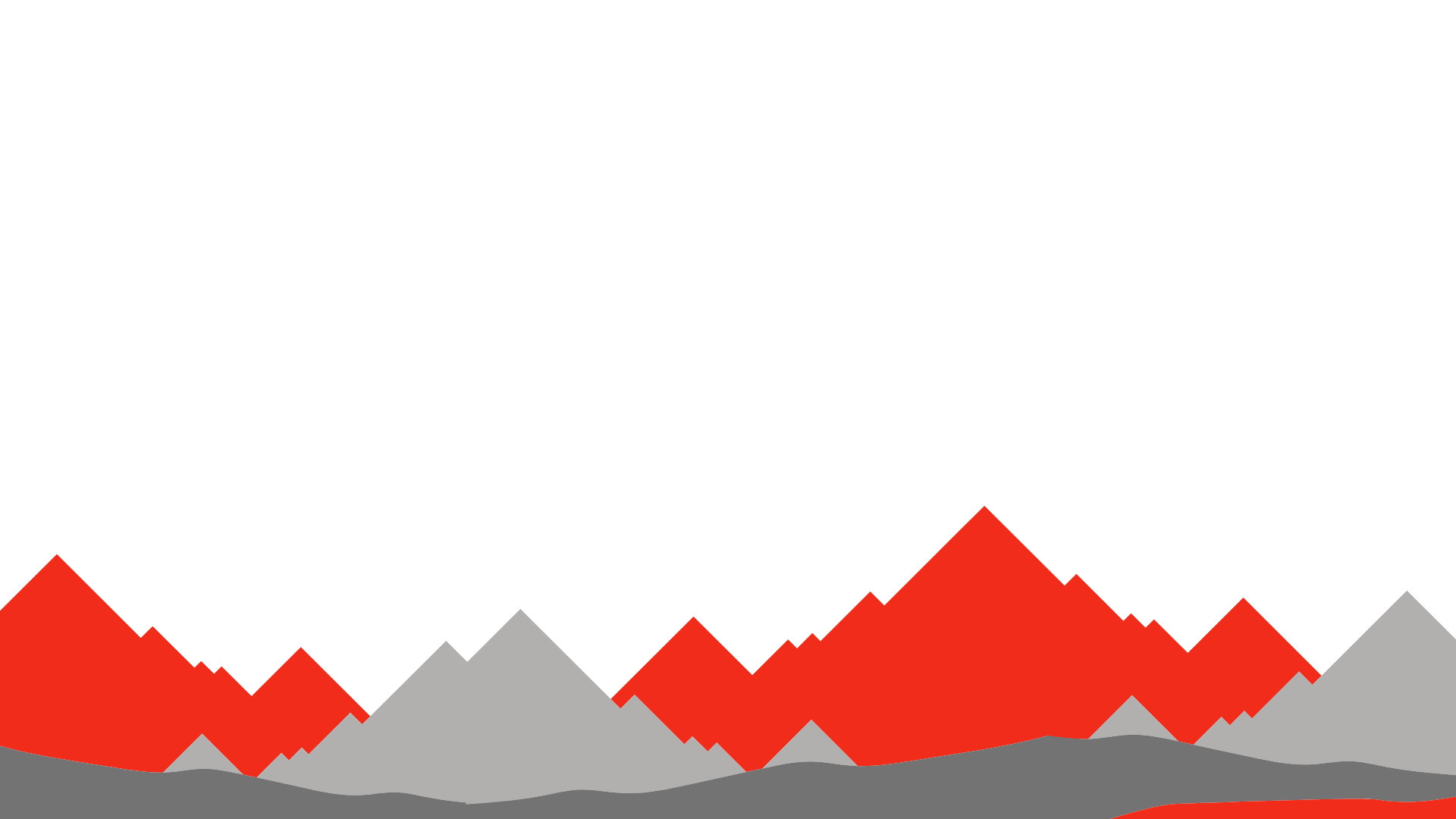 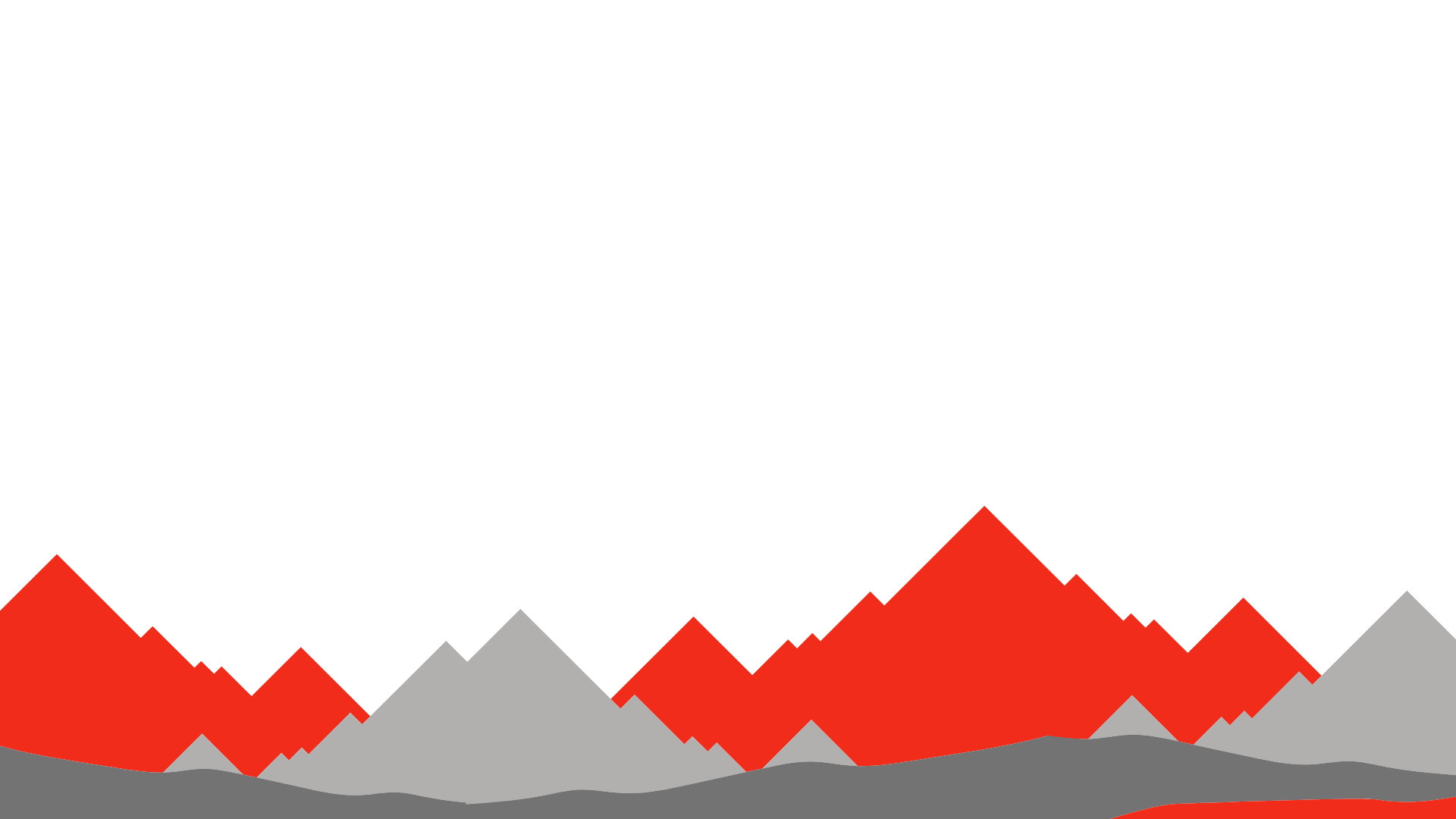 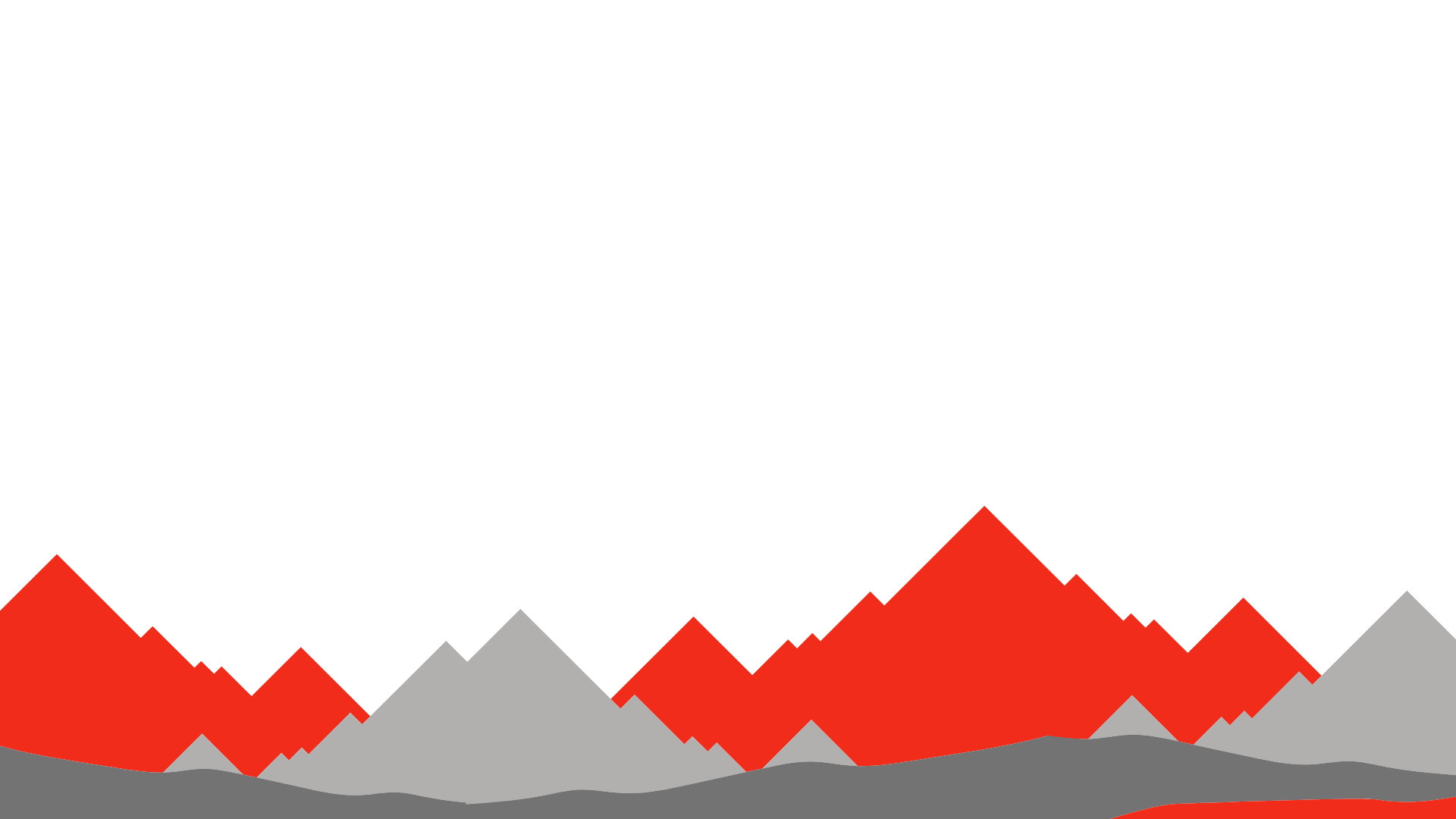 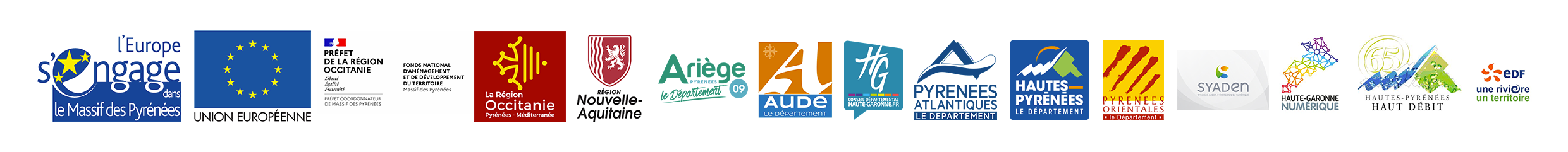 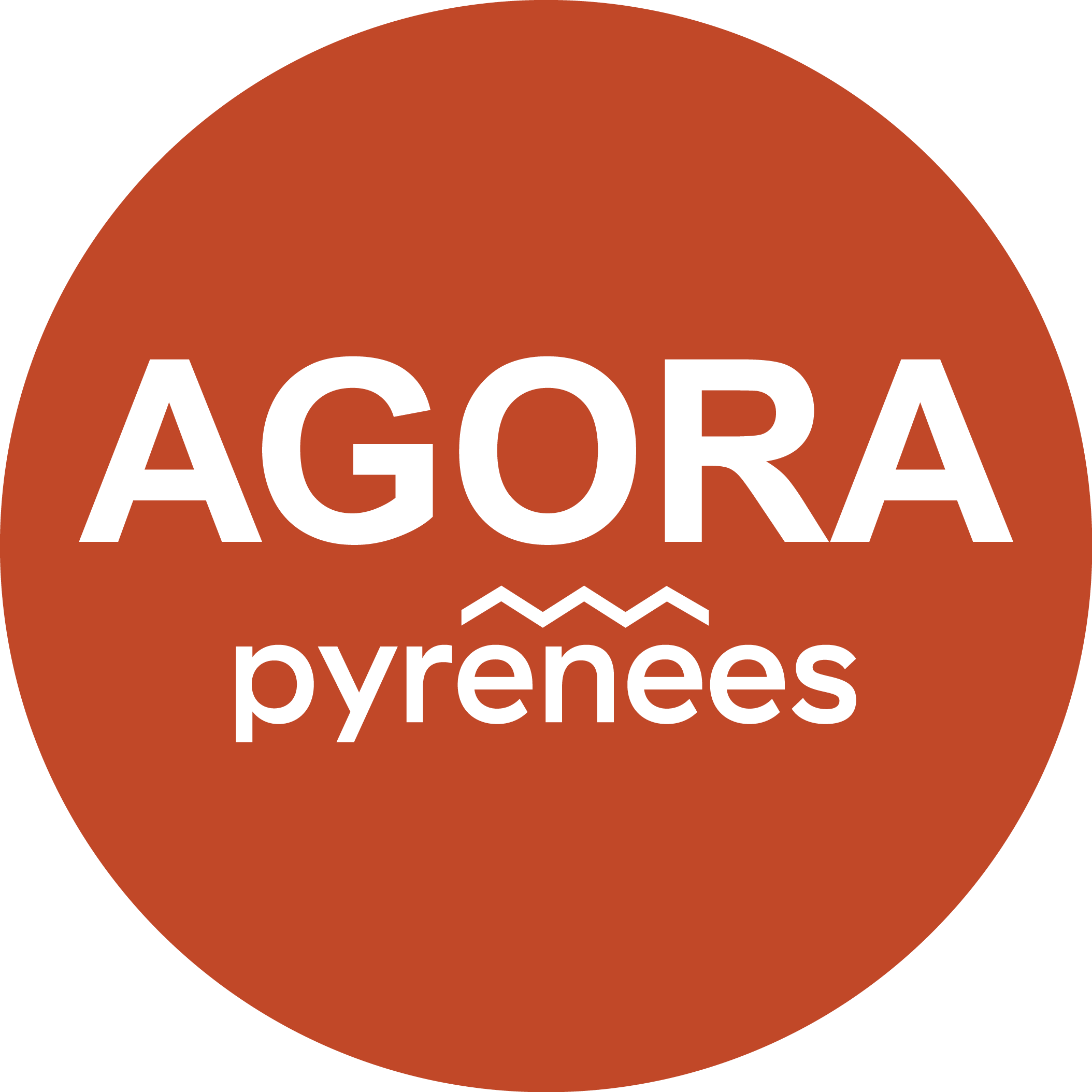 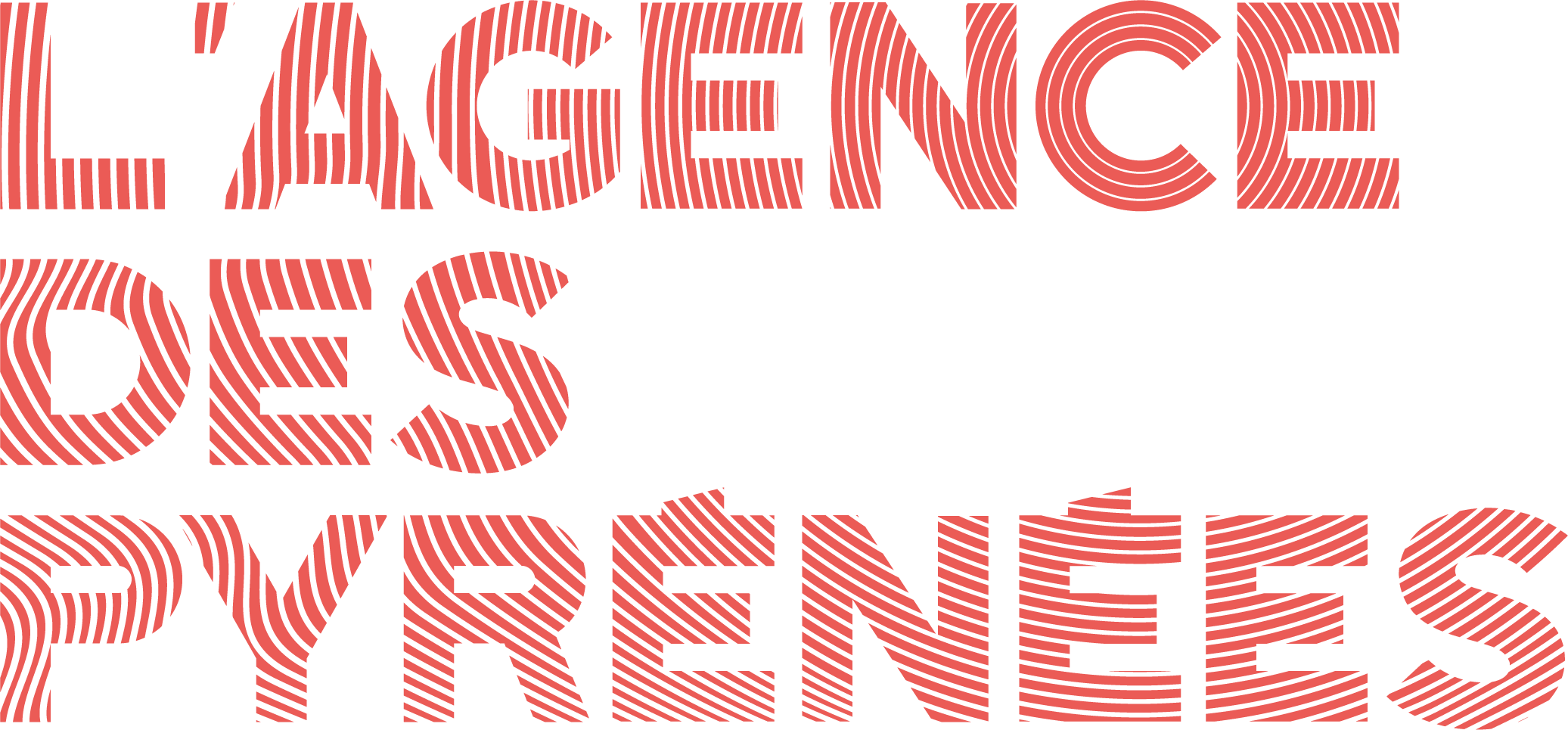 Et des 38 stations de Montagne
Et le soutien de :​
LA NATURE EST UNE CONSTRUCTION SOCIALE
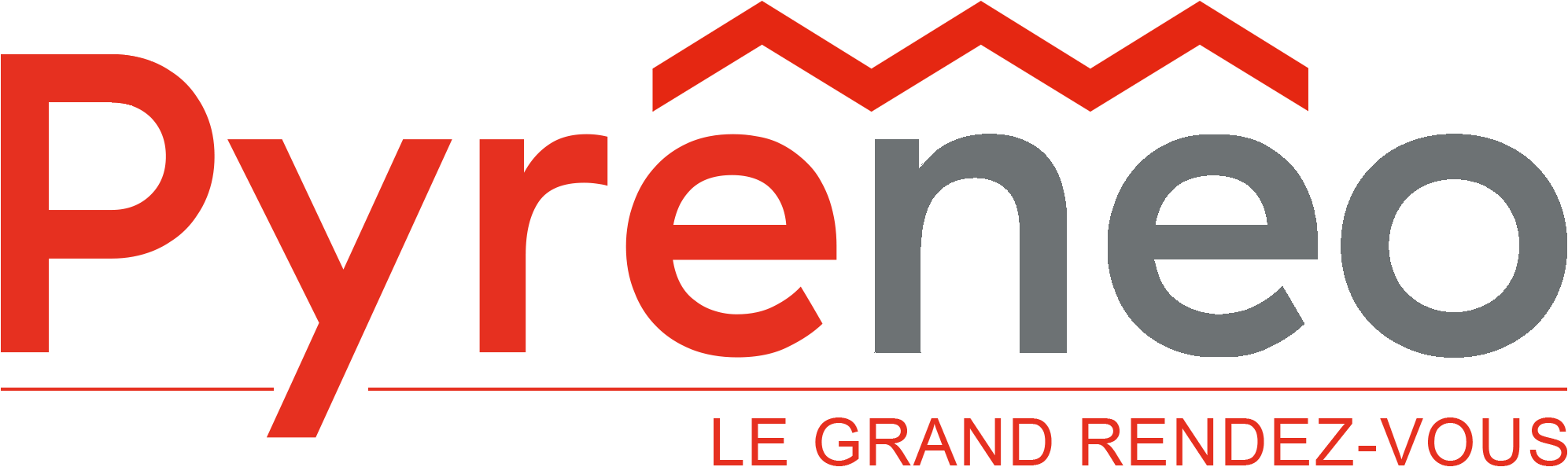 Repose sur des représentation et des imaginaires 

Ni unique, ni immuable mais fluctuante et plurielle 

Question des frontières : Où commence et où cesse la nature  ?

-  De quelle nature parle t-on ? 
. Une nature sauvage (non subordonnée à une activité humaine volontaire…)
. Une nature domestiquée  (contrôlée, asservie au service de l’homme…)

- La nature se conjugue-t-elle au singulier ou au pluriel ?
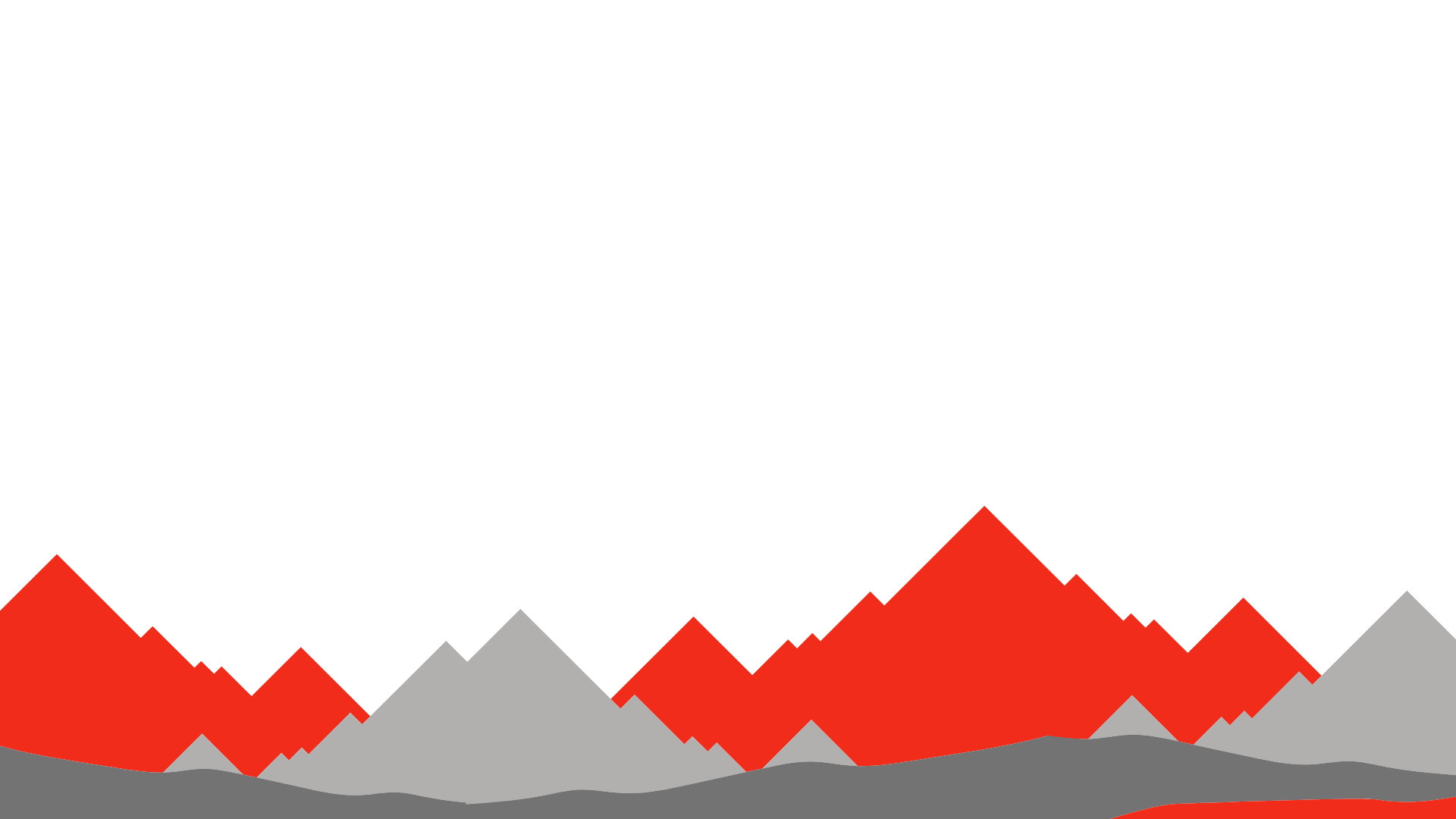 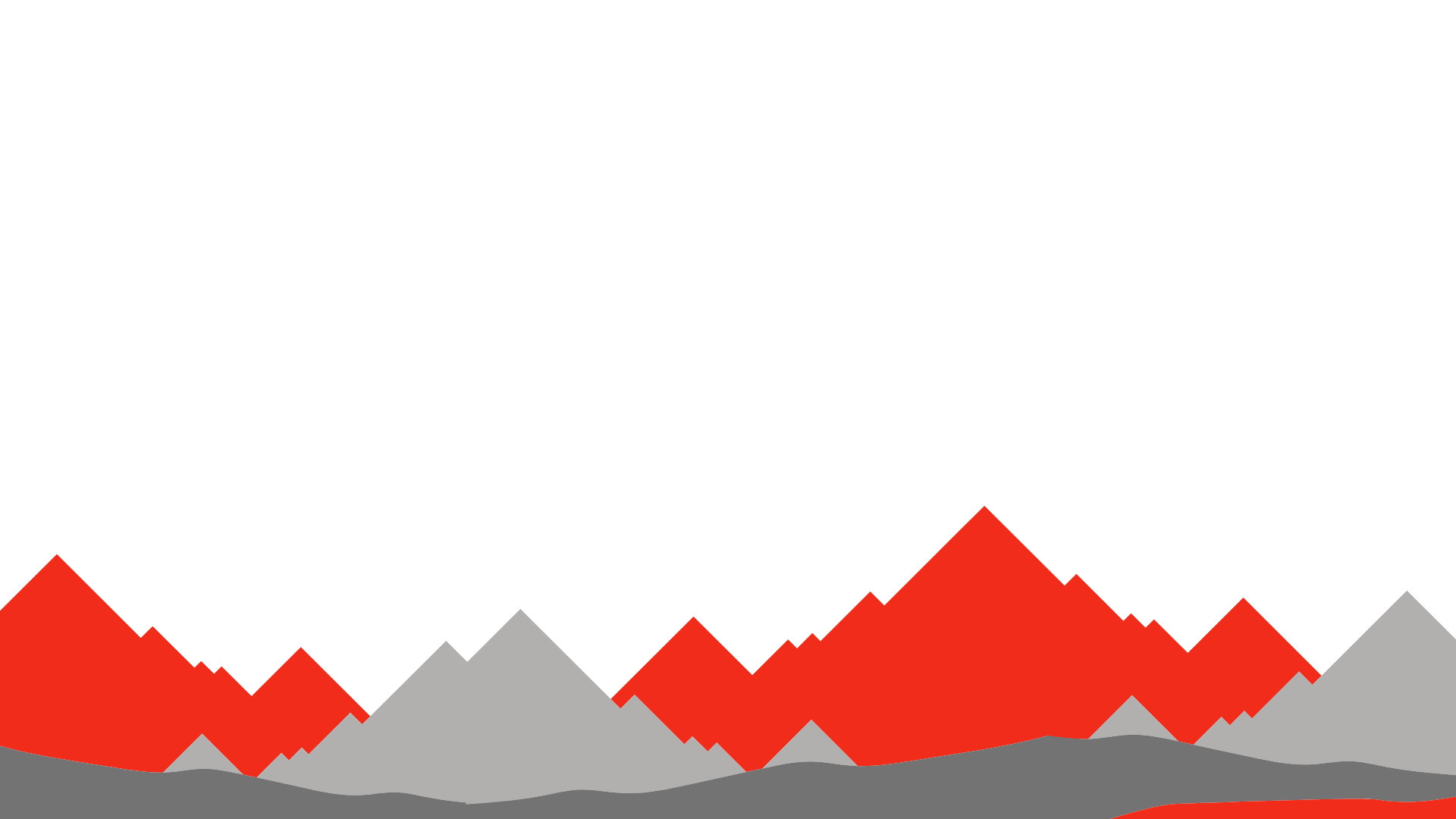 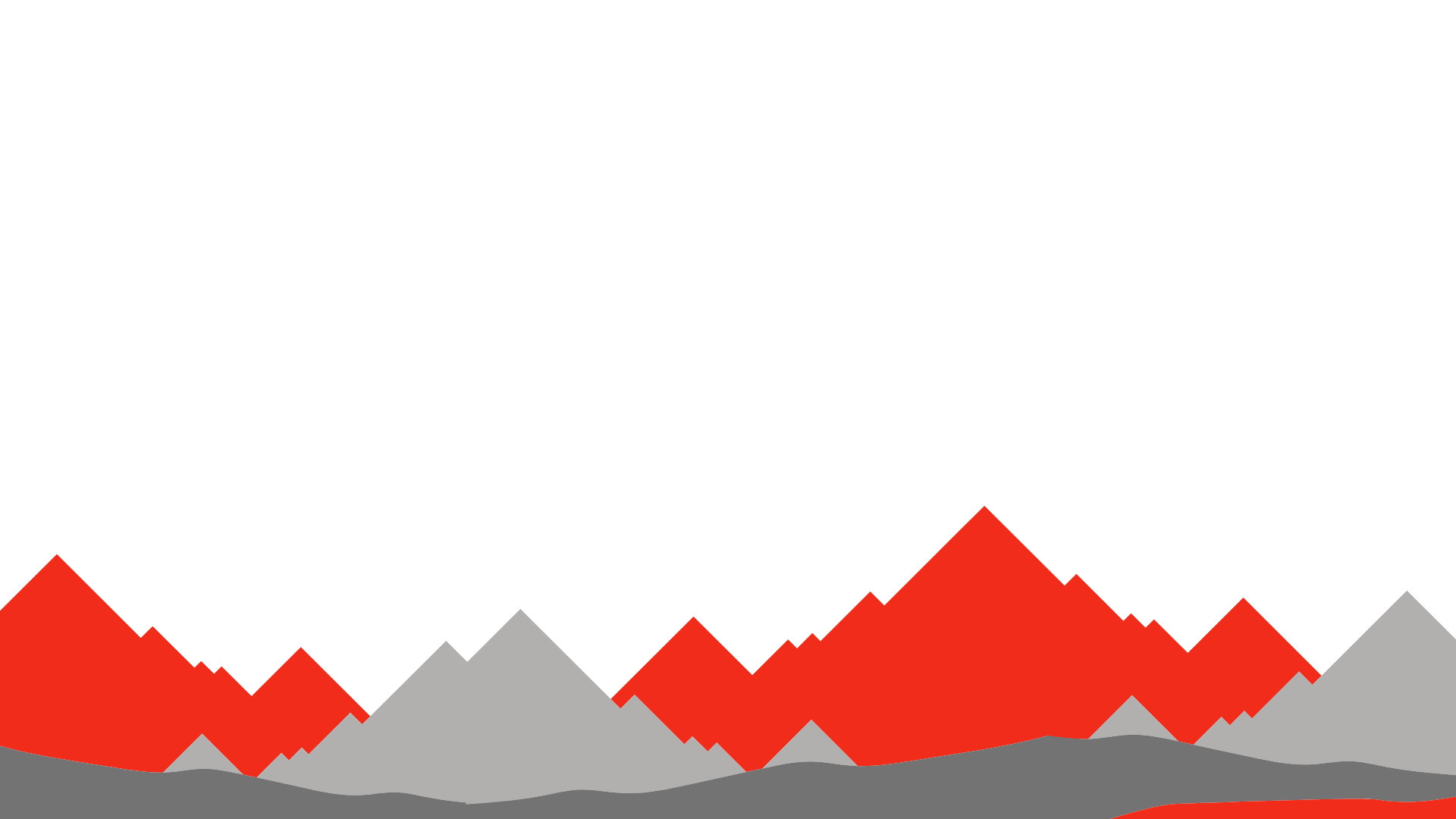 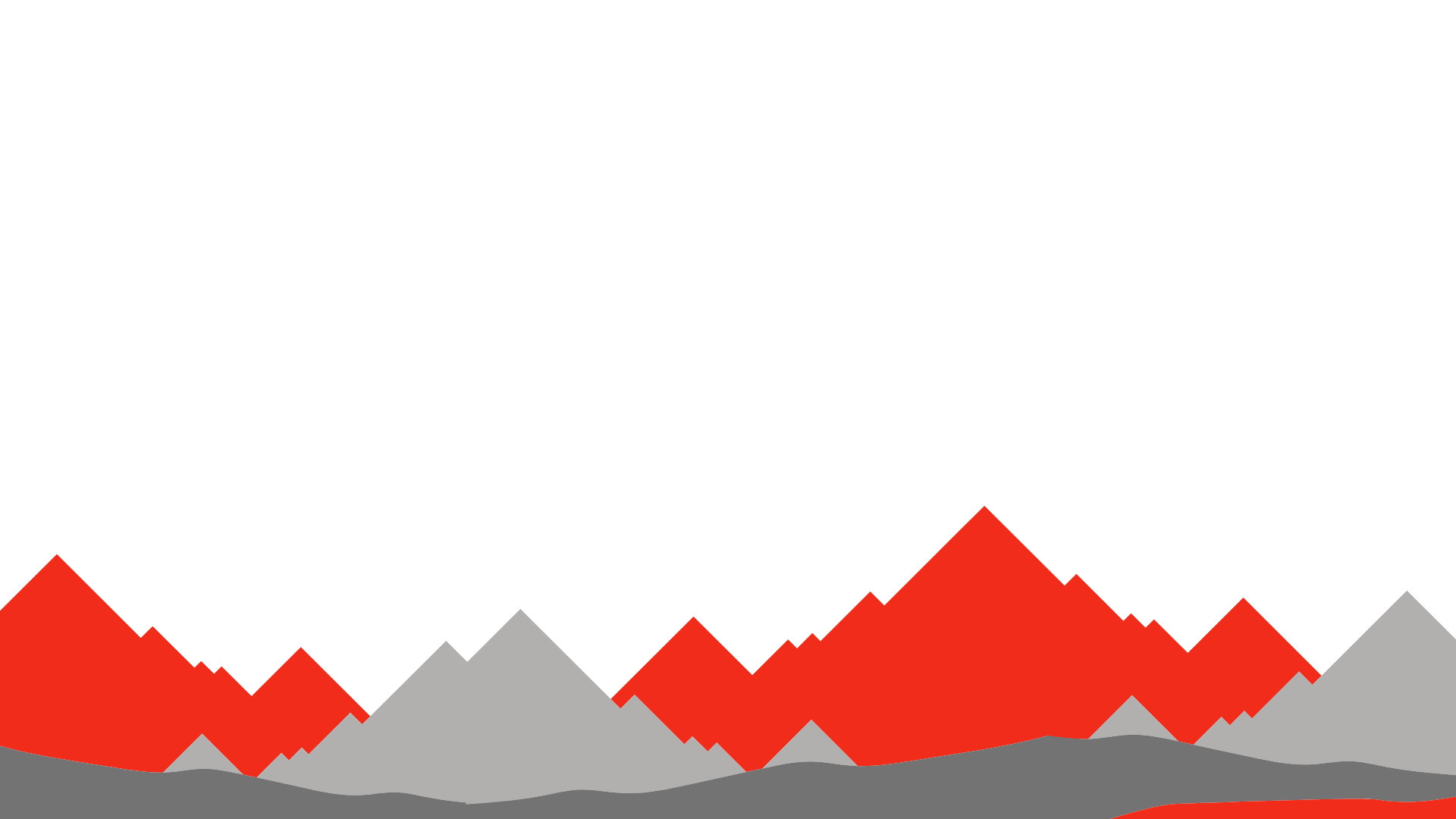 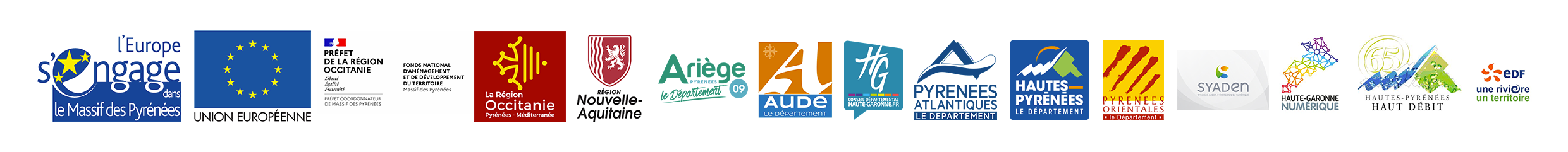 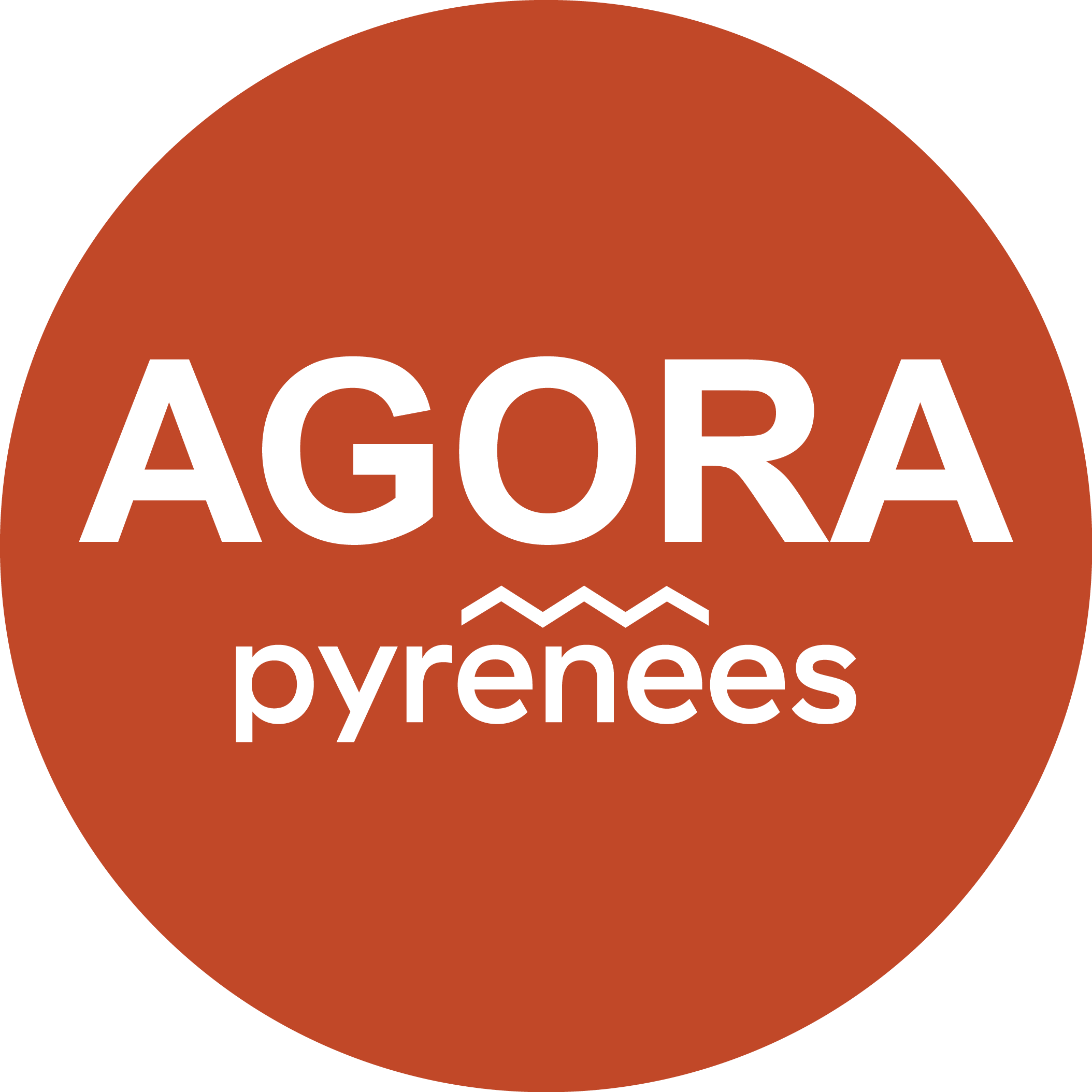 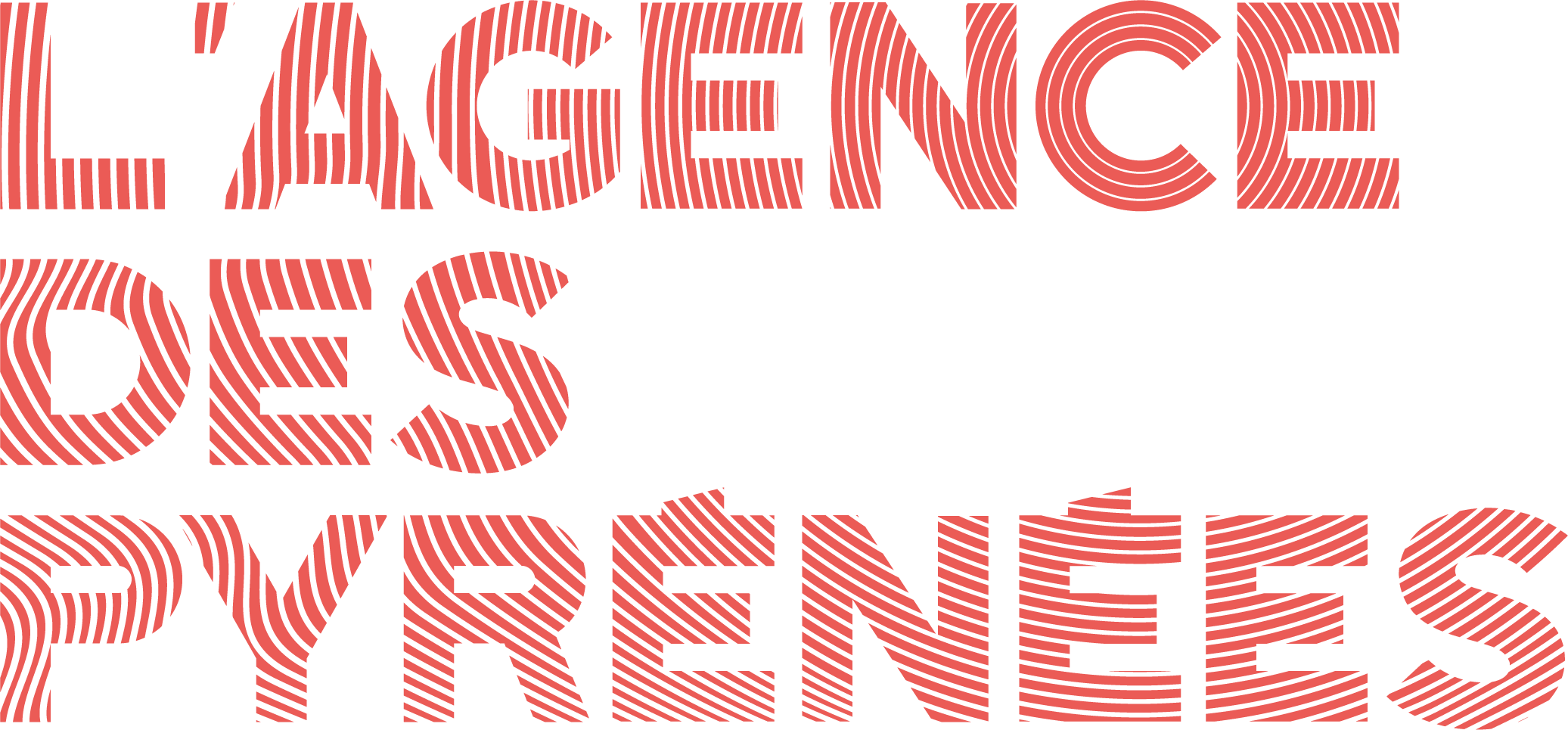 Et des 38 stations de Montagne
Et le soutien de :​
EVOLUTION DU RAPPORT A LA NATURE
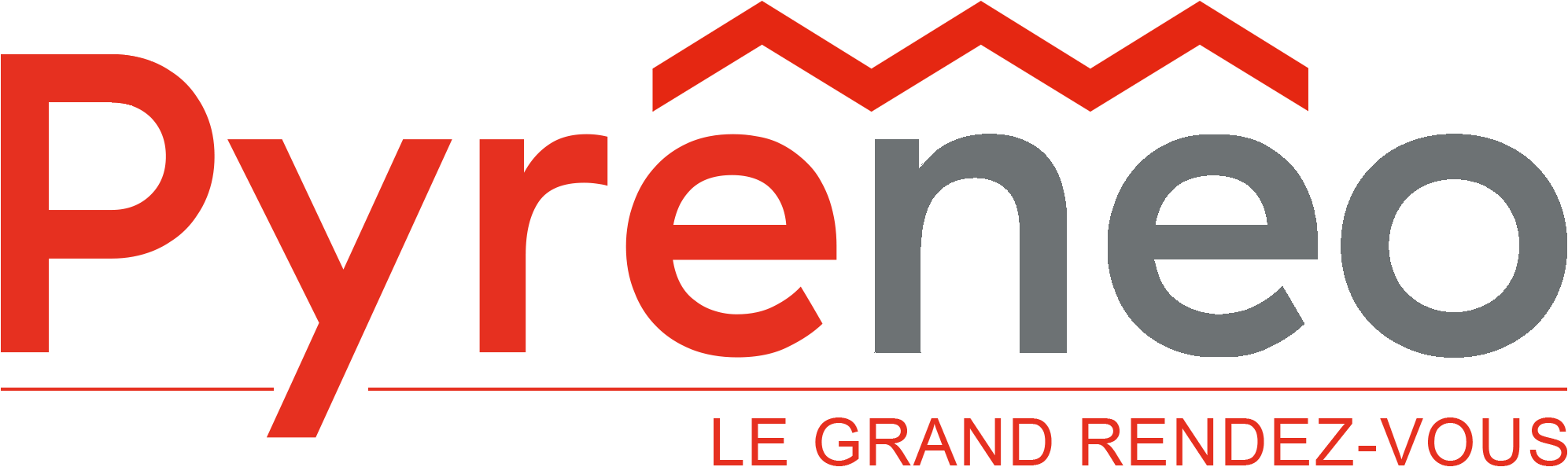 Une nature ressource (mère nourricière) 

Une nature artialisée (musée à ciel ouvert)

Une nature utilitaire  (refuge, ailleurs compensatoire) ou une nature avec soi

Une nature récréative (liberté,  plaisir et  performance) ou une nature pour soi

Une nature responsable (conscience écologique) ou  une nature en soi
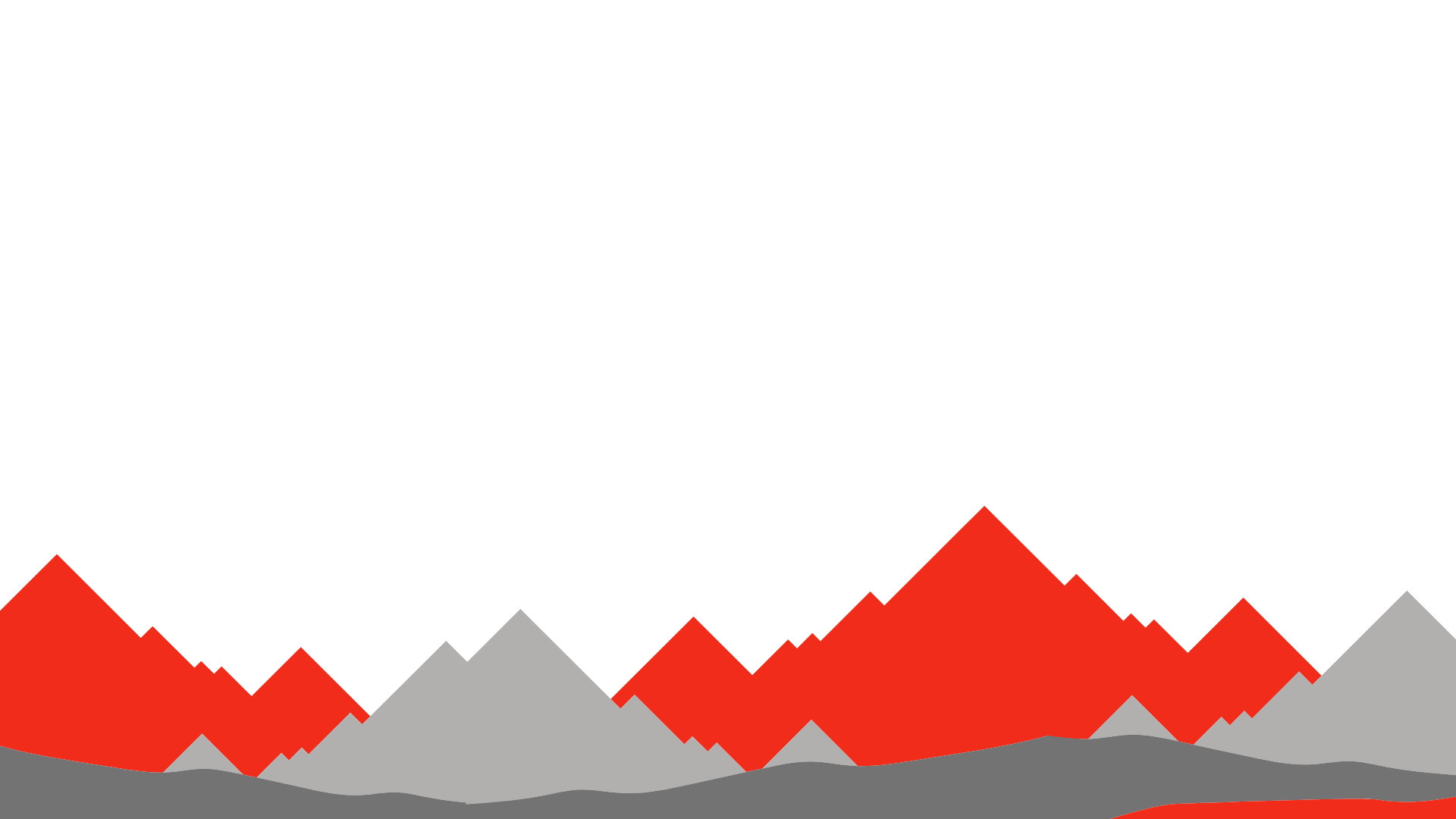 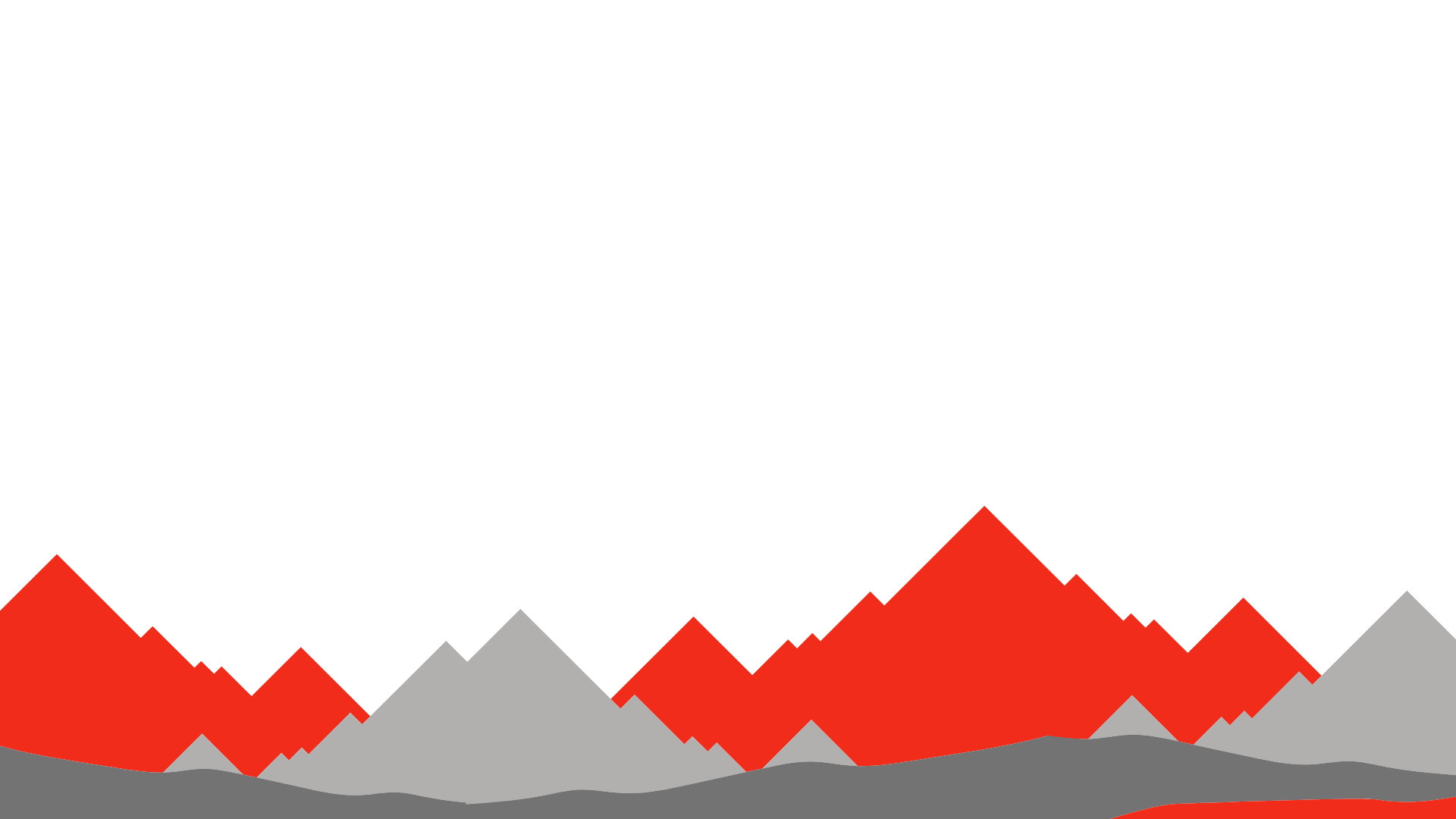 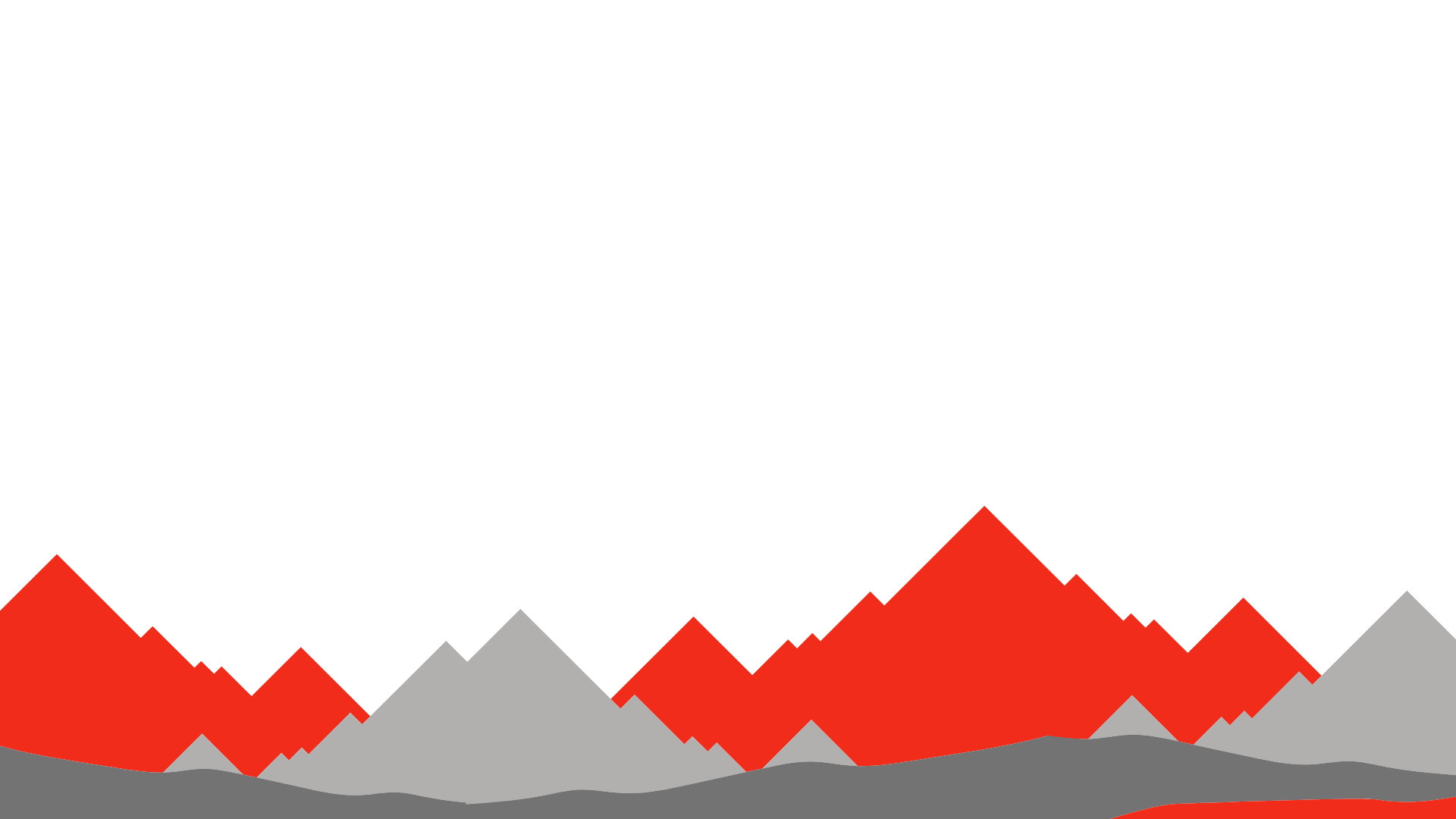 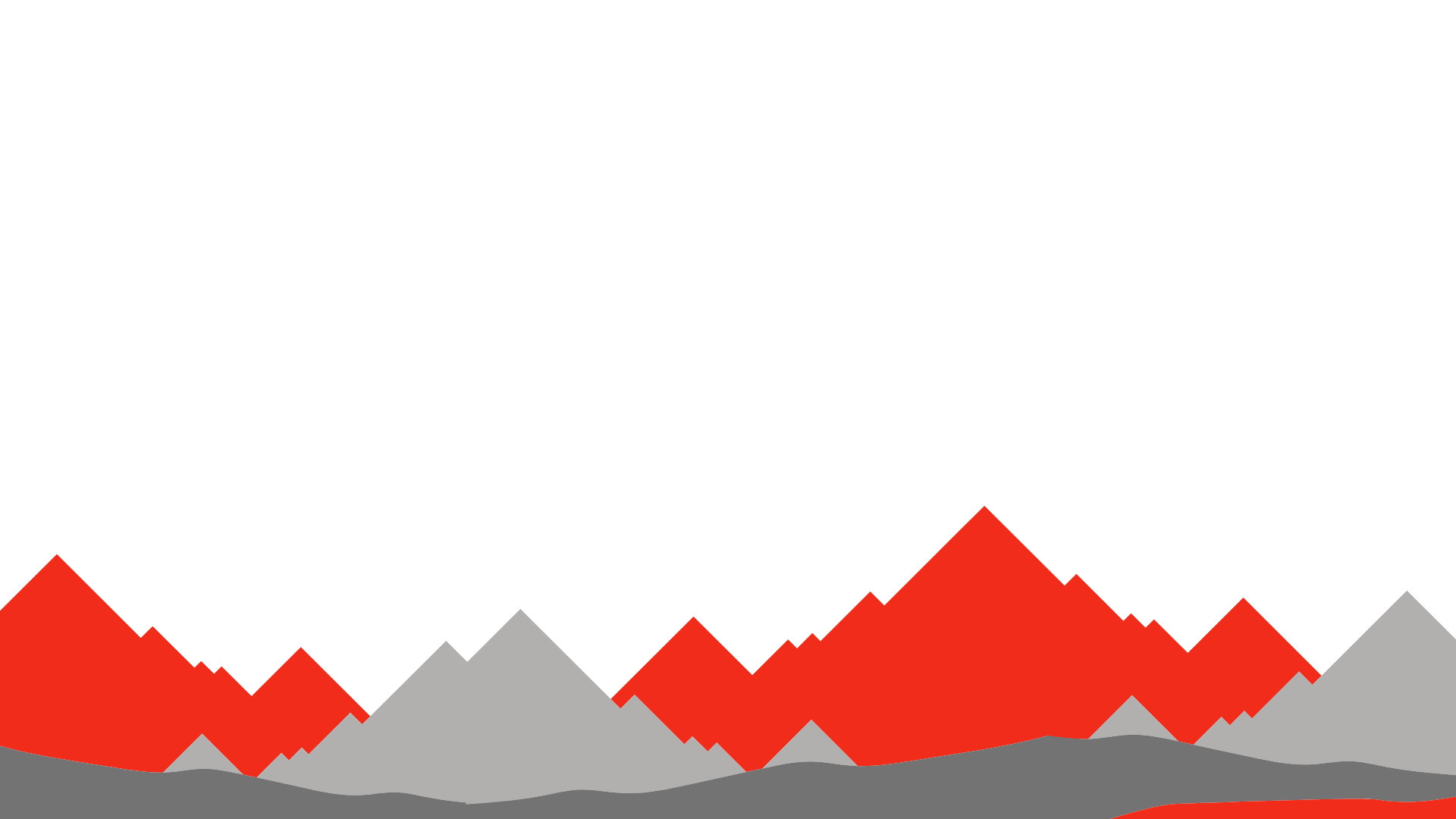 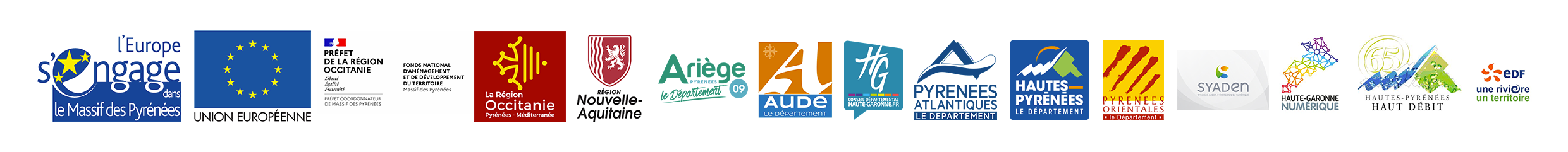 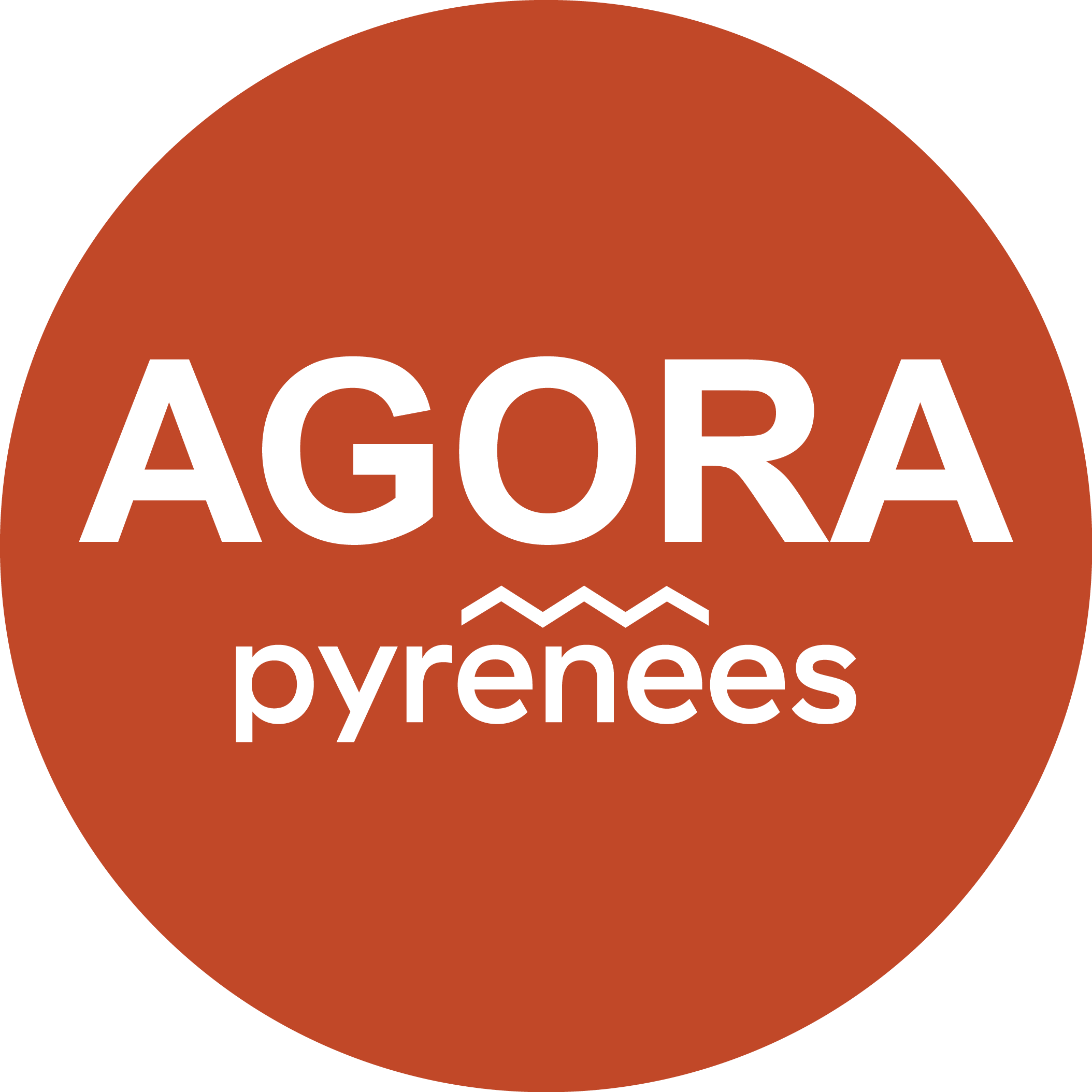 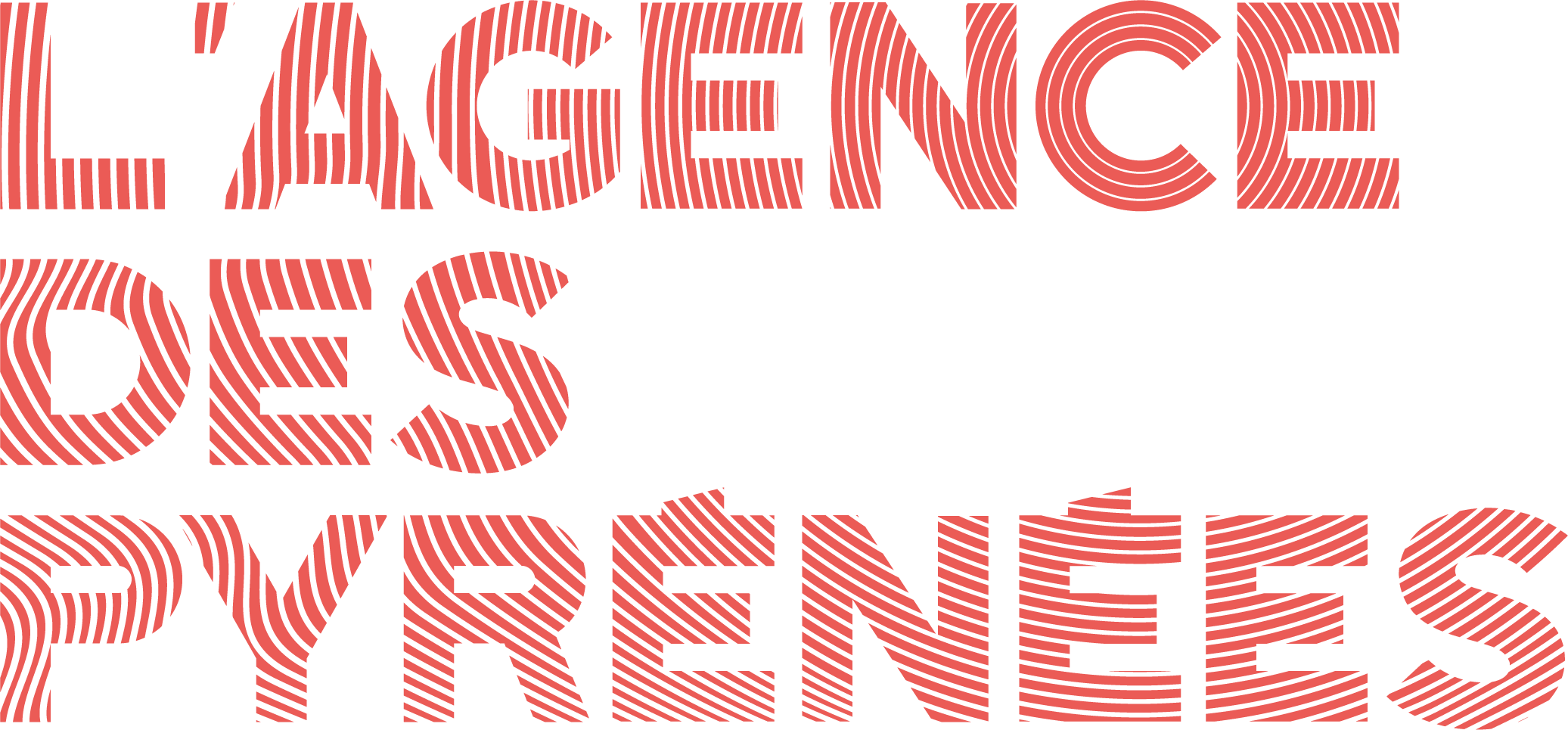 Et des 38 stations de Montagne
Et le soutien de :​
UNE NATURE PLURIELLE
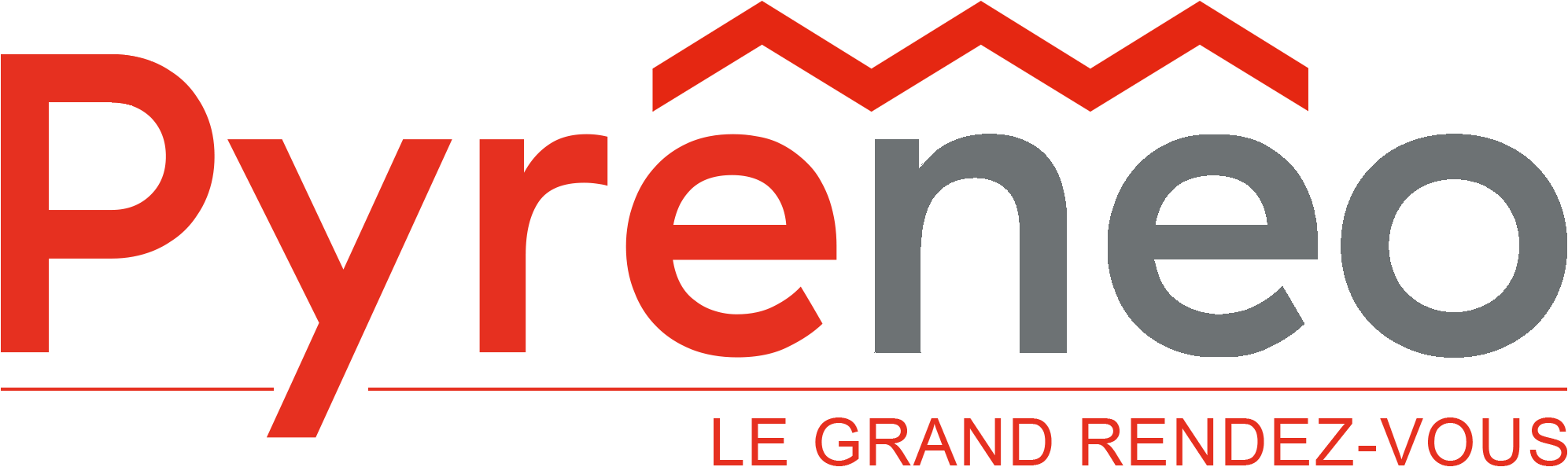 Le rapport à la nature a évolué au fil des siècles

Des  dominantes mais pas de disparitions, plutôt des enchevêtrements

Les 5 représentations de la nature sont présentes mais degré différent

Le rapport contemporain à la nature révèle des tensions

69% des français déclarent être sensibles à la cause écologique et 40% ont des consommations ada^tées( S. Moati,  ObSoCo),
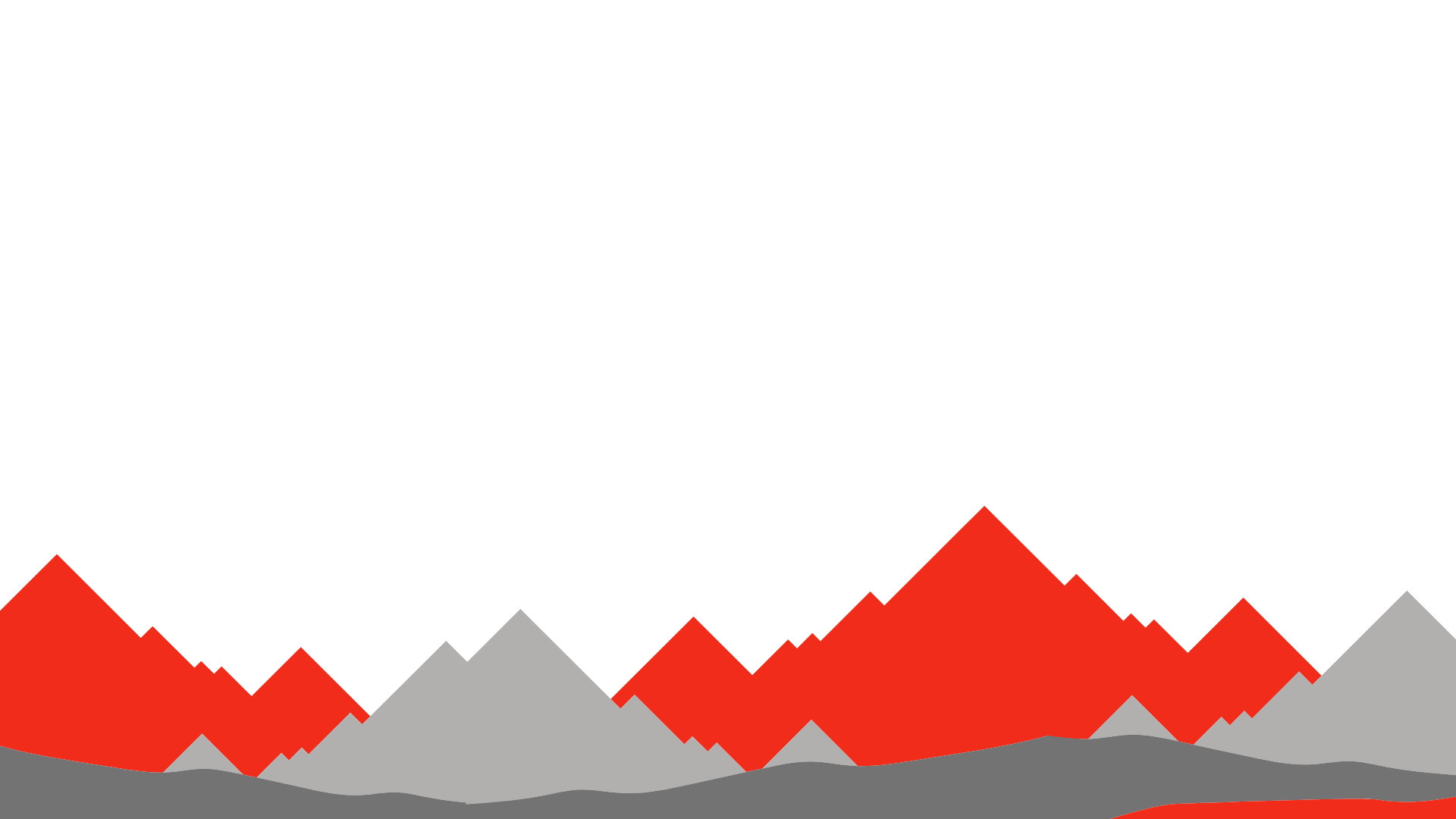 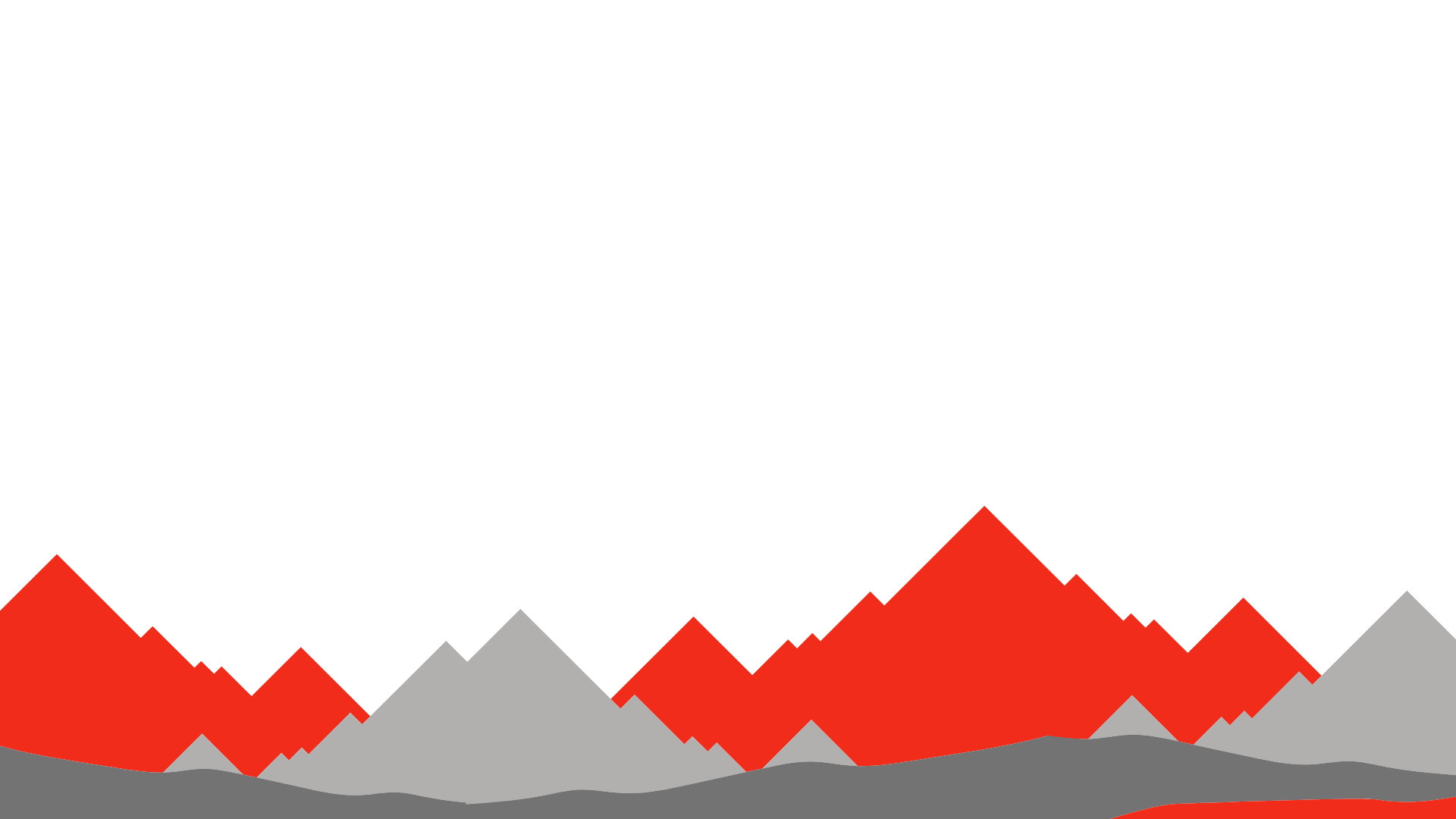 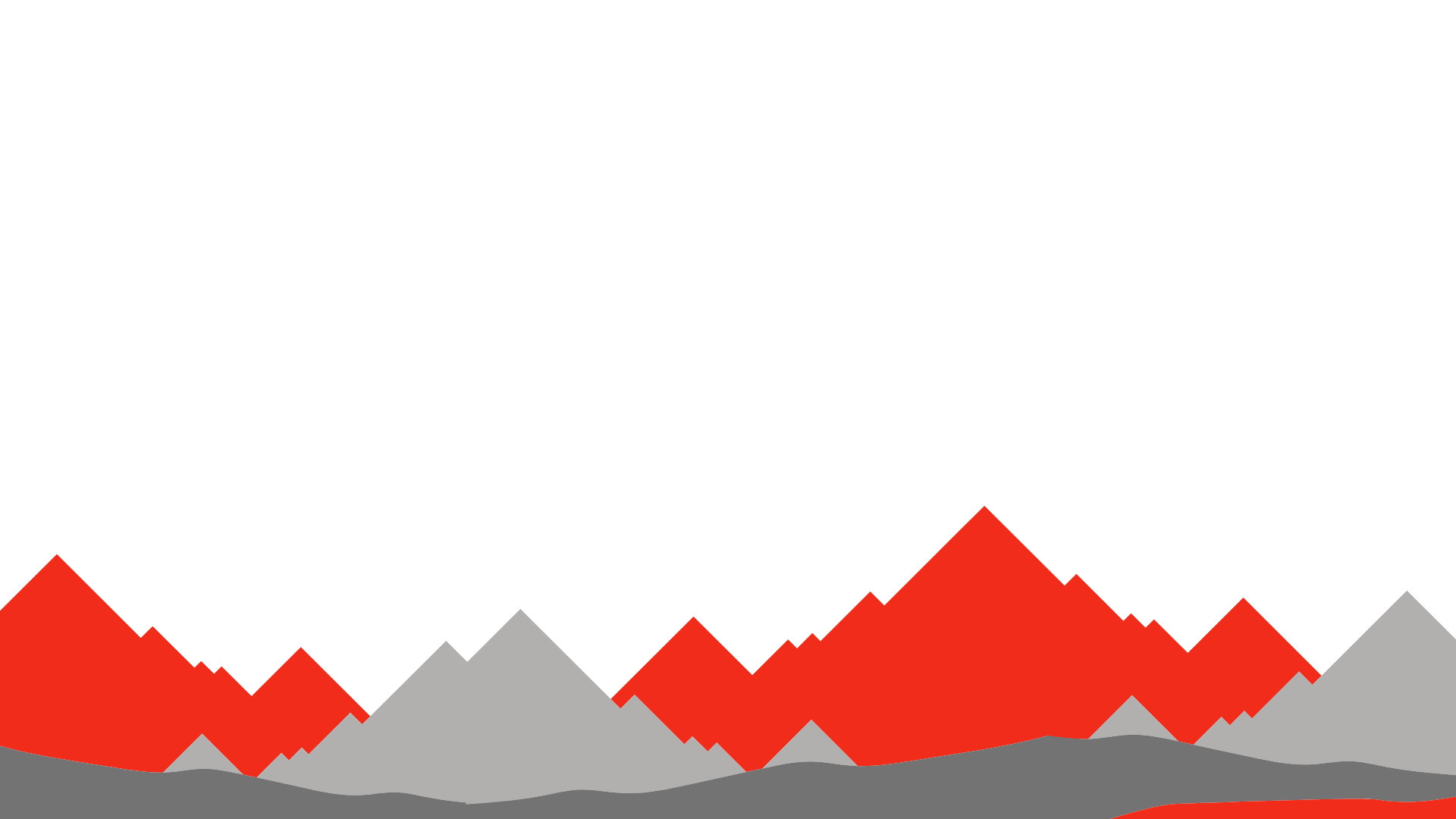 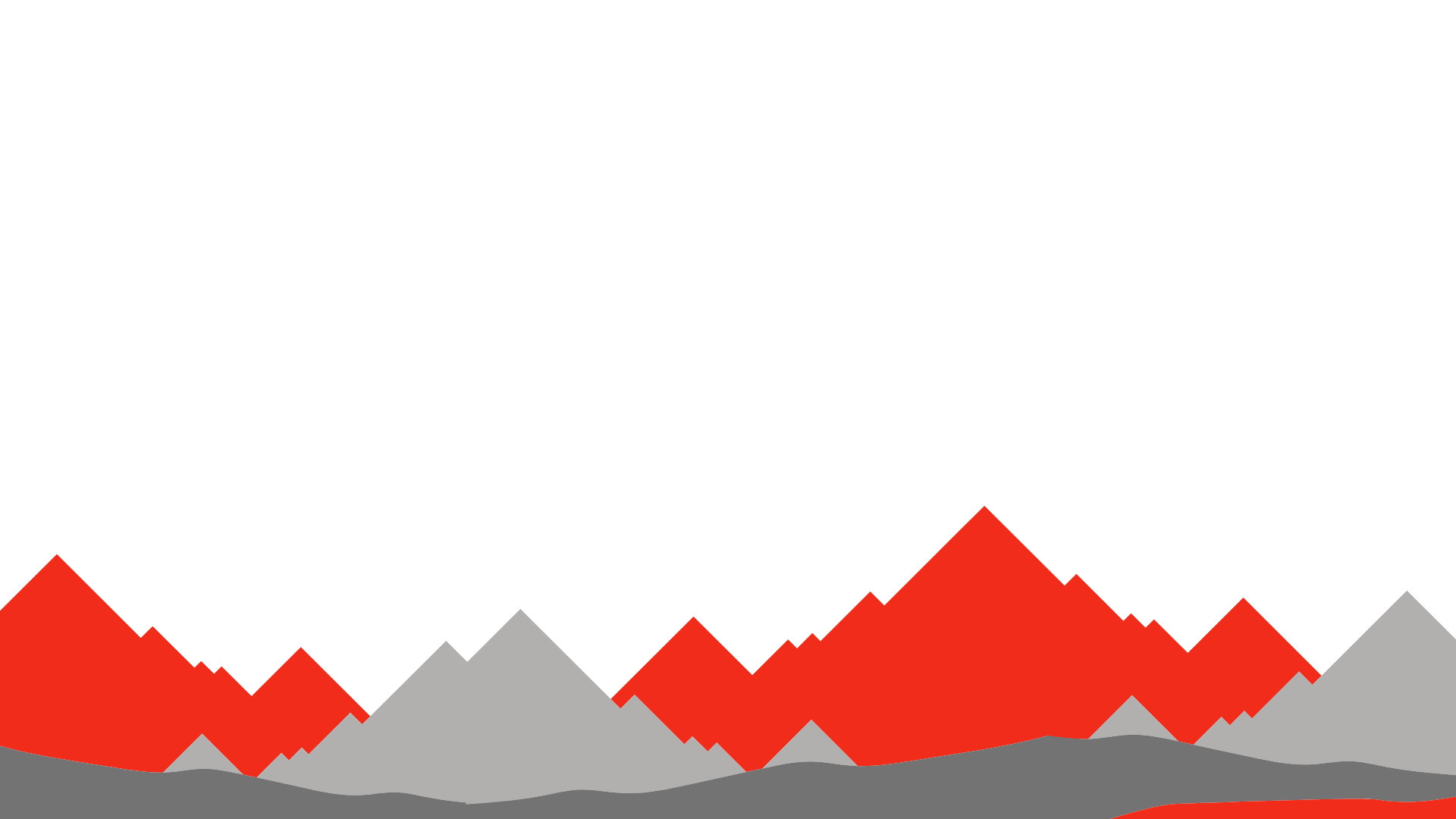 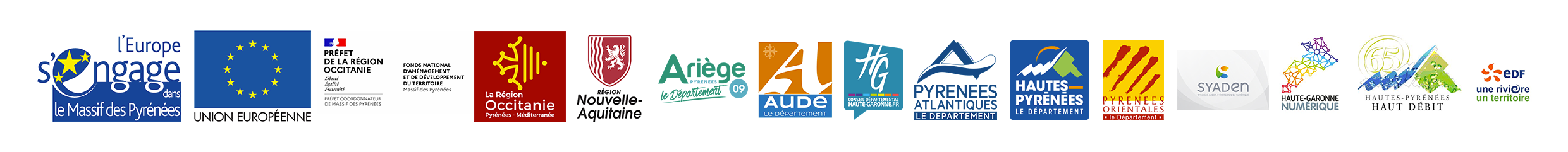 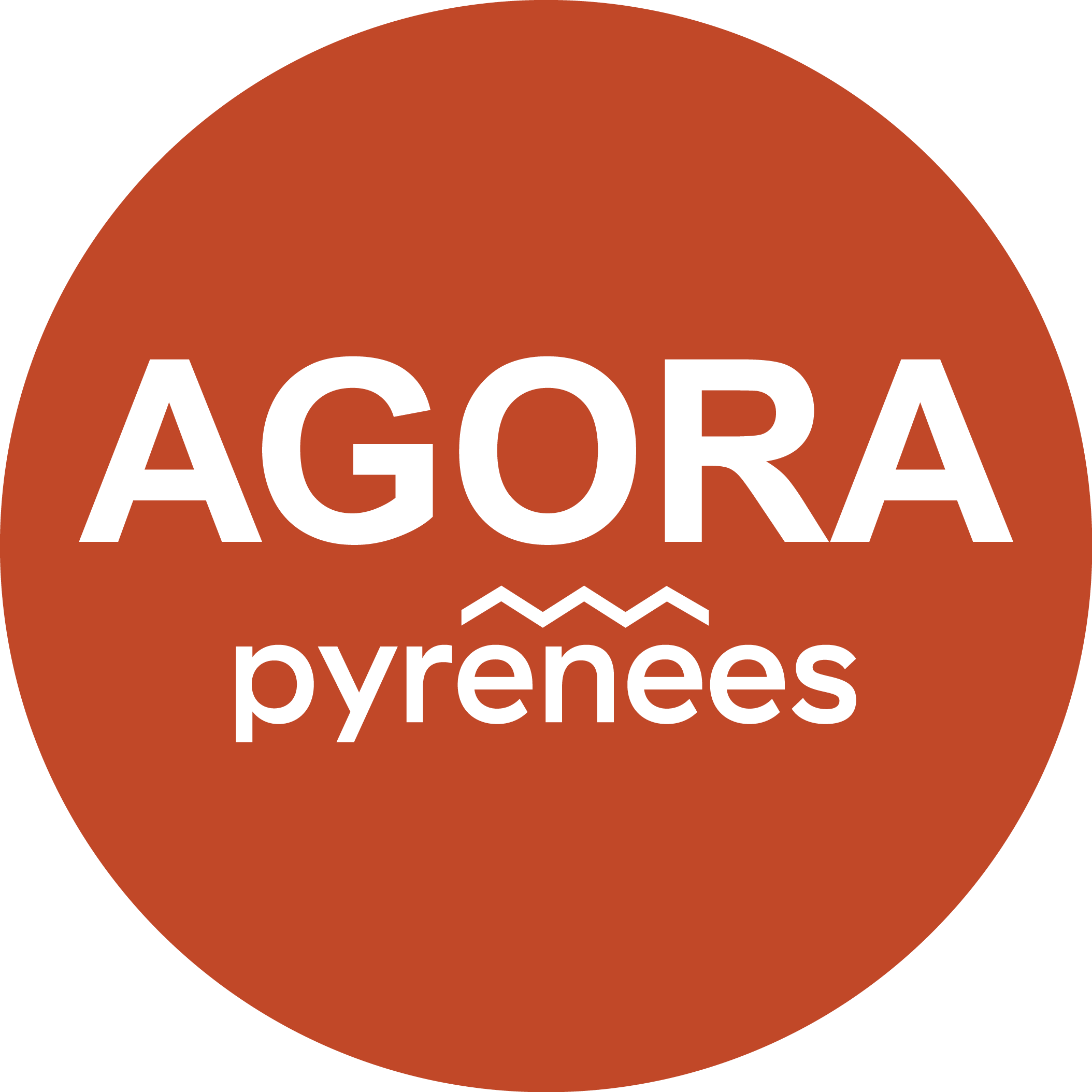 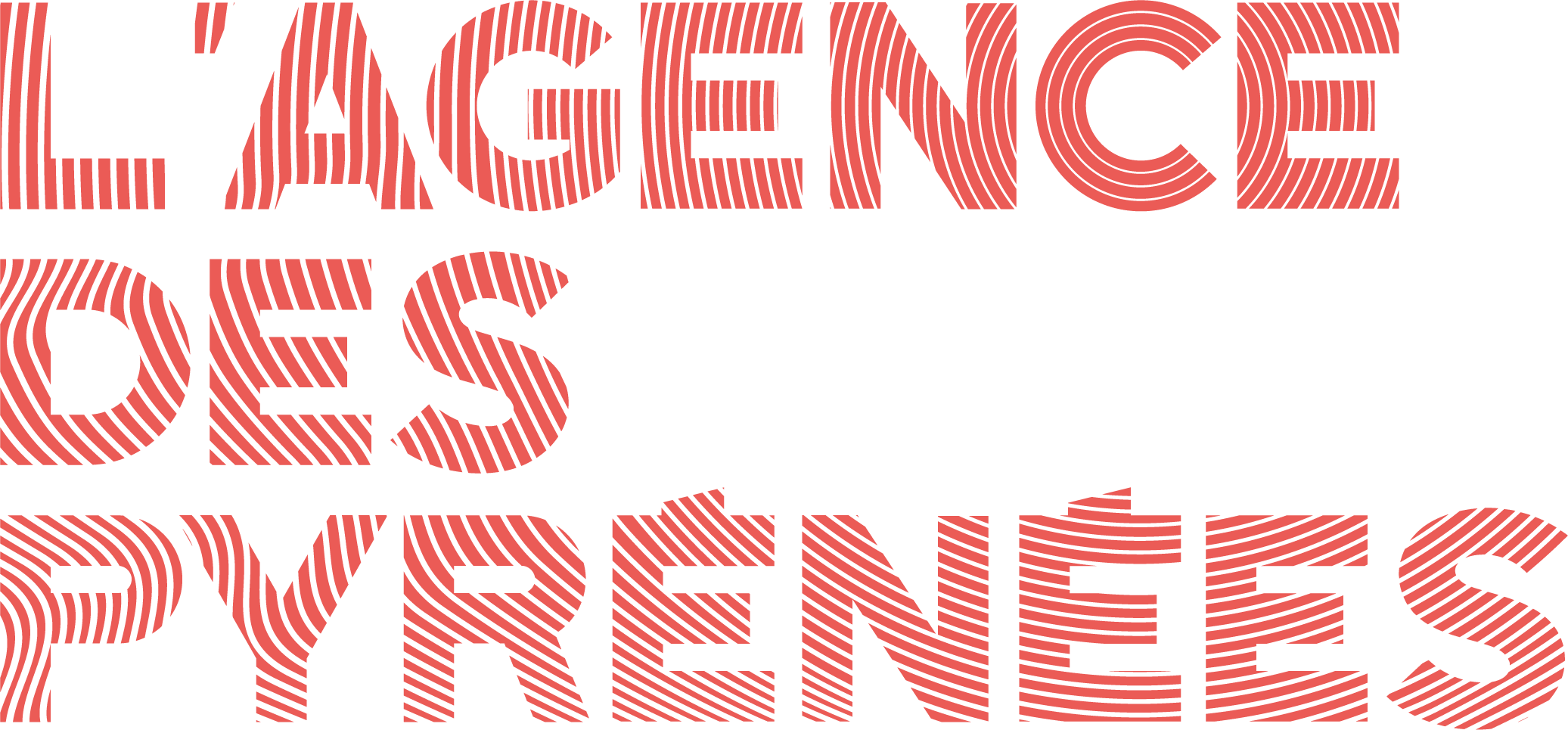 Et des 38 stations de Montagne
Et le soutien de :​
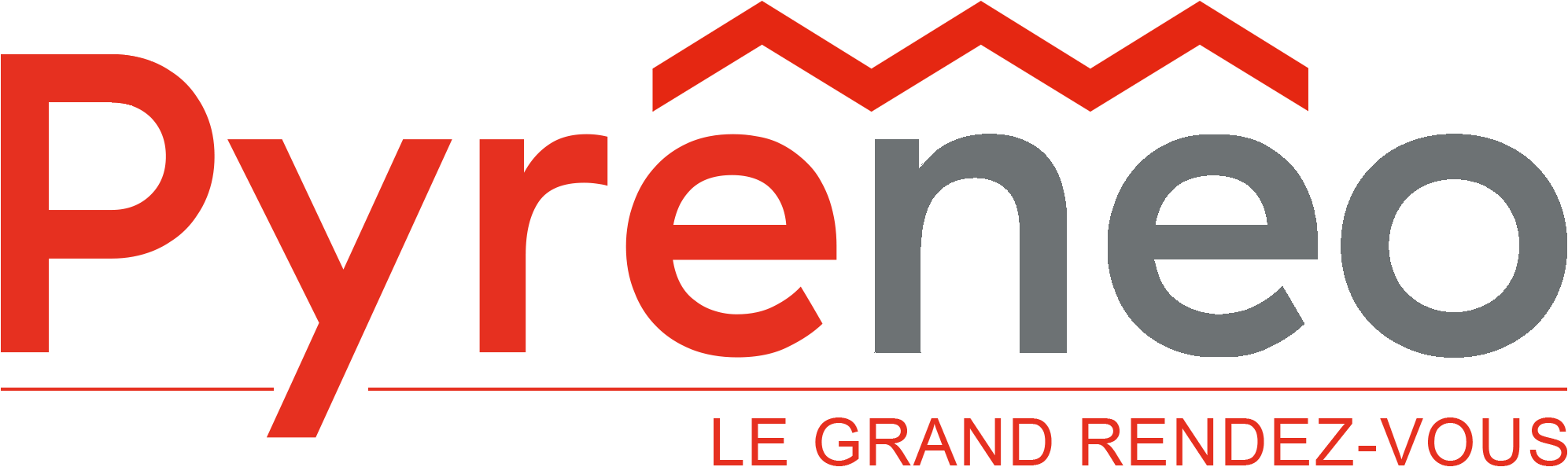 UNE NATURE  EN TENSION
- Des SLN de + en + pratiqués en milieu artificiel (sentiers urbains, pistes cyclables, SAE, SEV, canyon park….)

- Des SLN qui investissent aussi de plus en plus le milieu naturel et montagnard (+depuis le COVID)

- Tensions dominantes entre la représentation d’une nature avec soi ( montagne refuge), pour soi (montagne terrain de jeu) et en soi (montagne citoyenne et responsable)
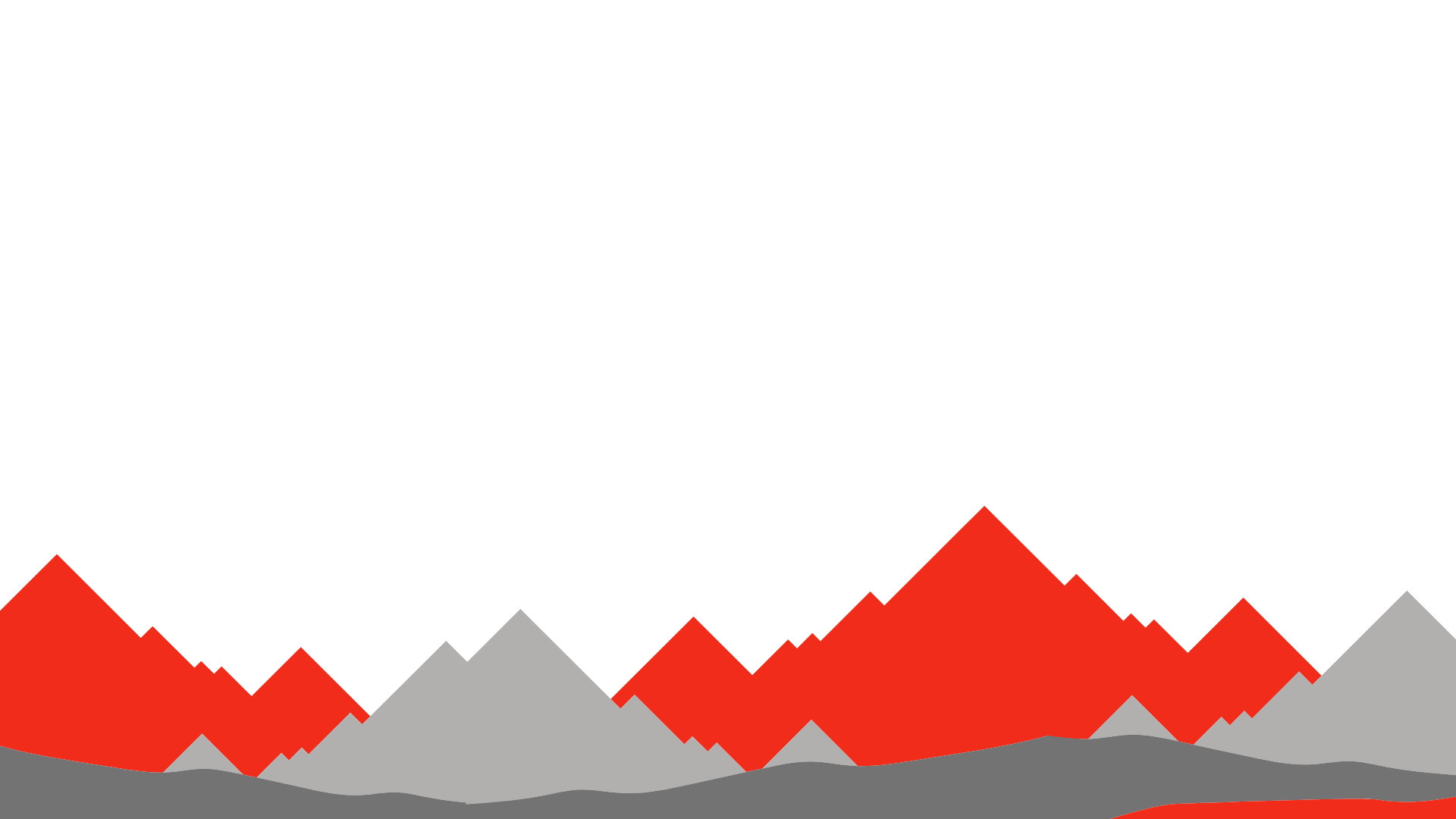 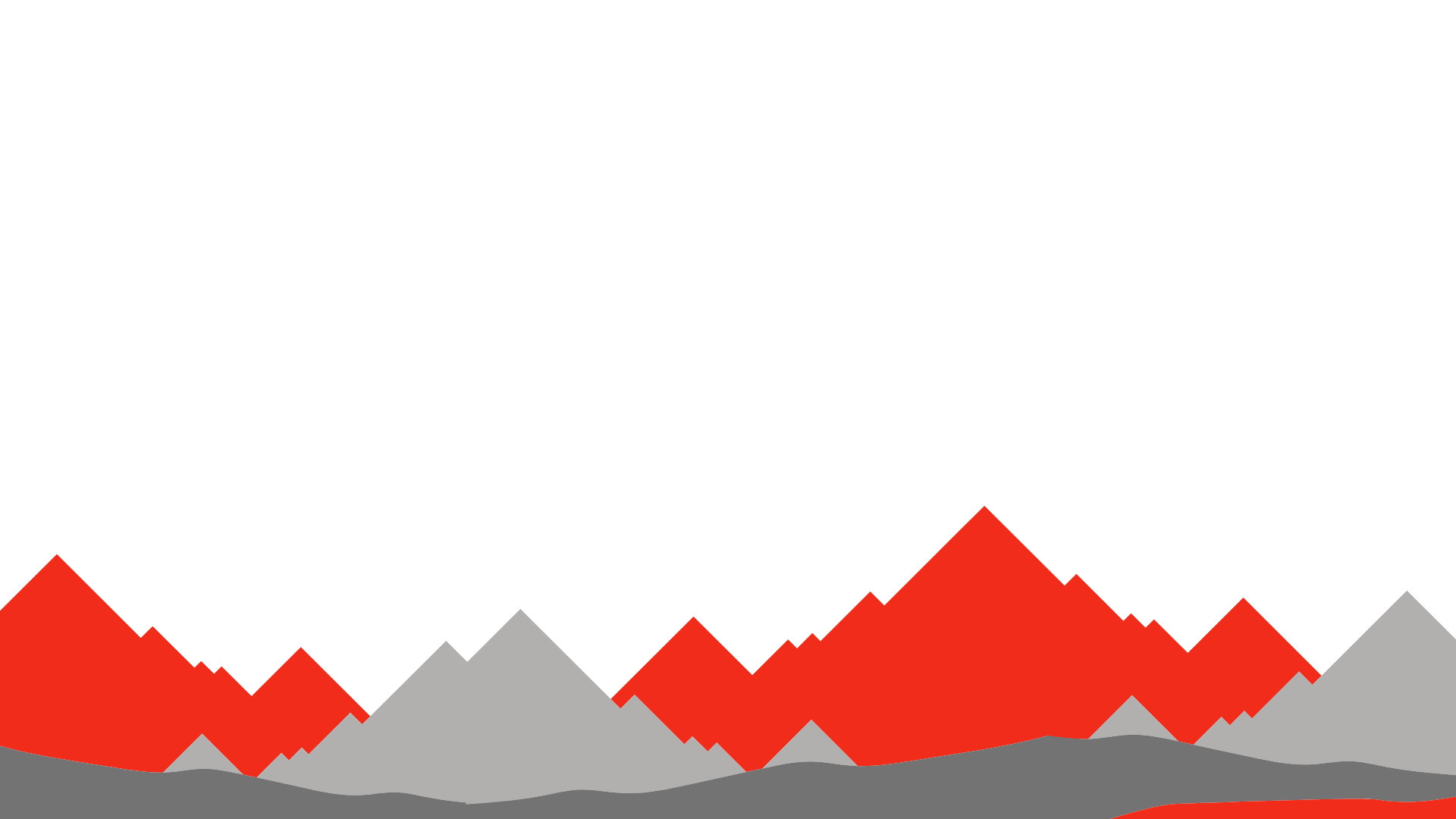 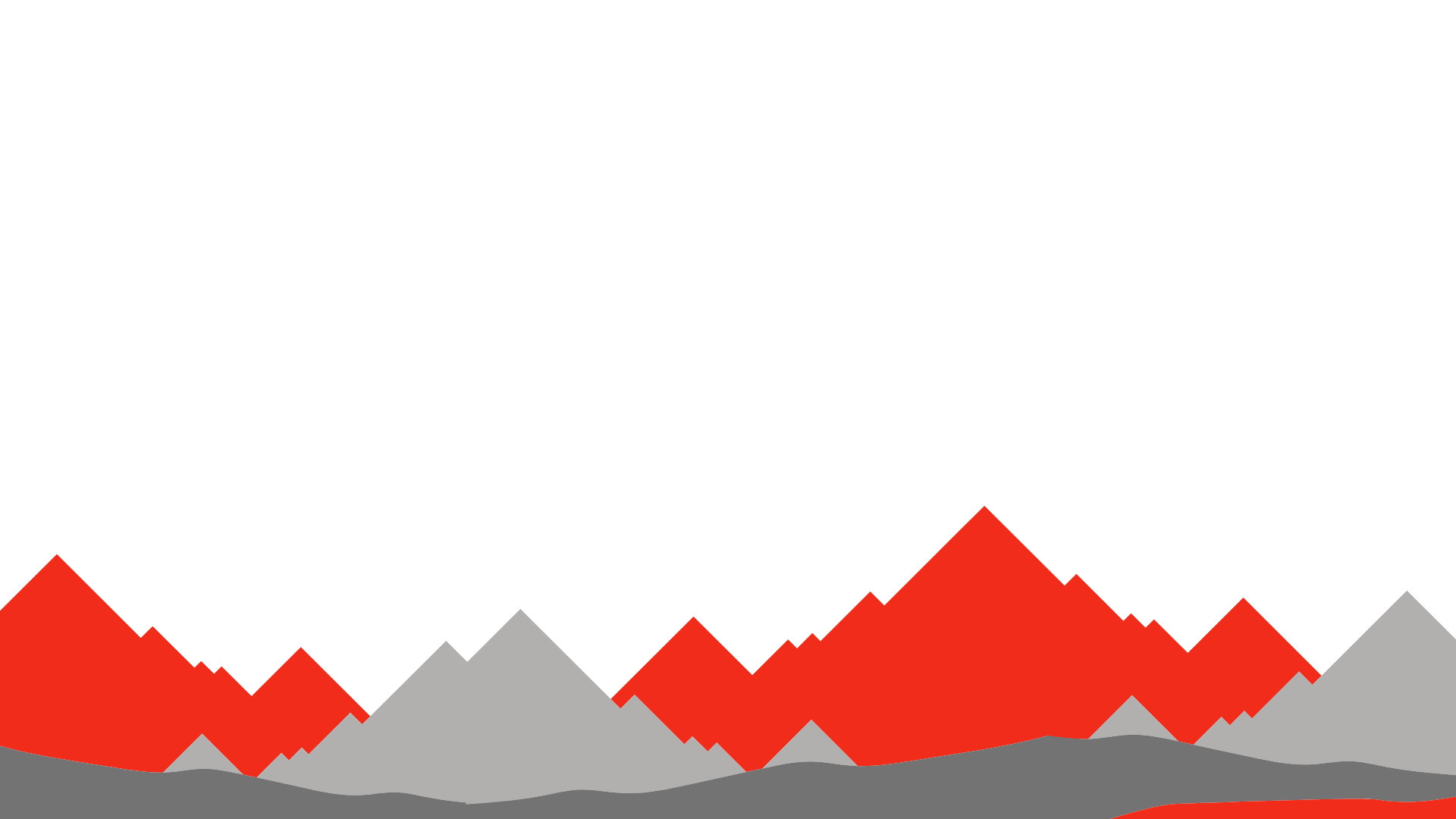 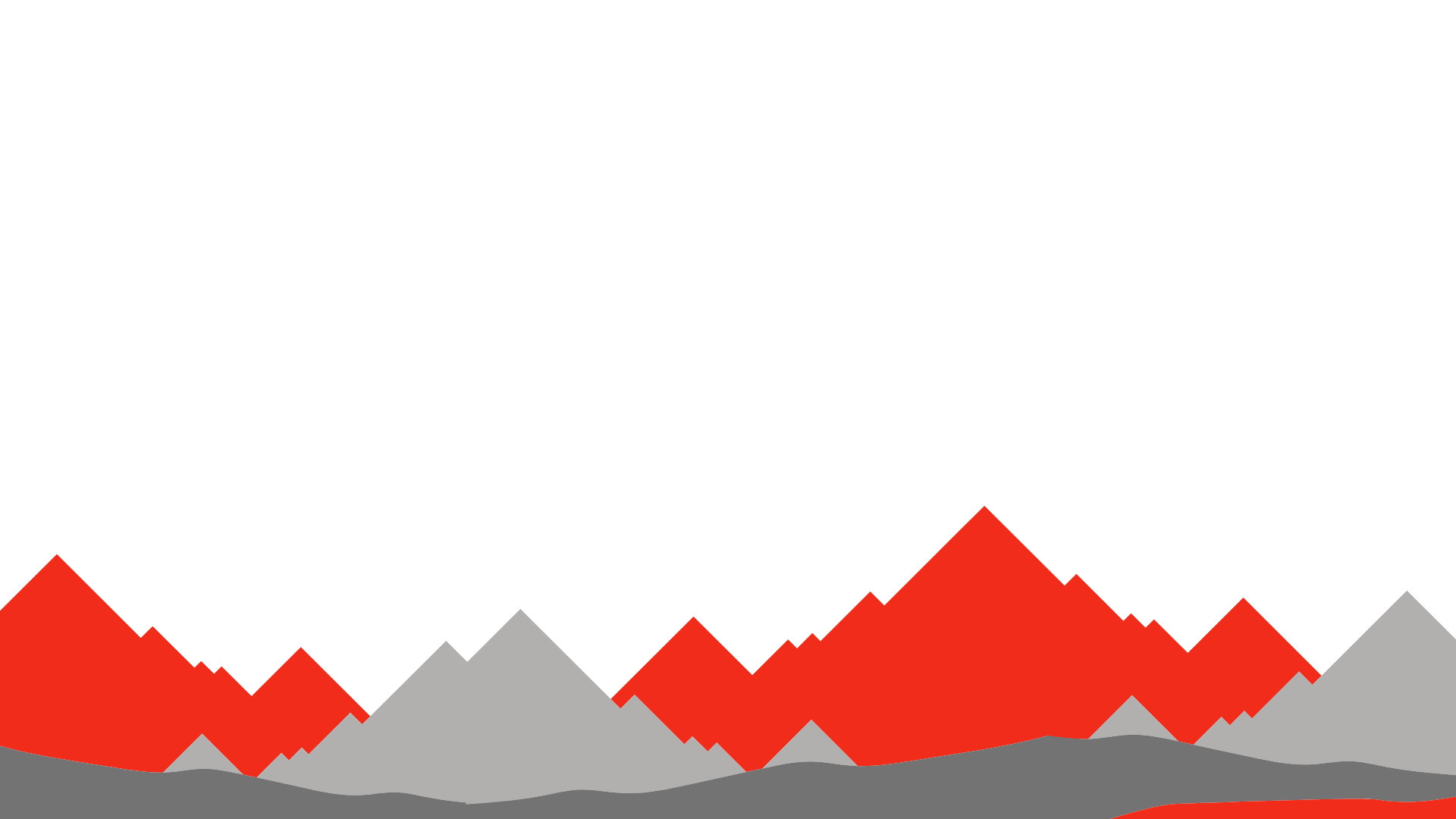 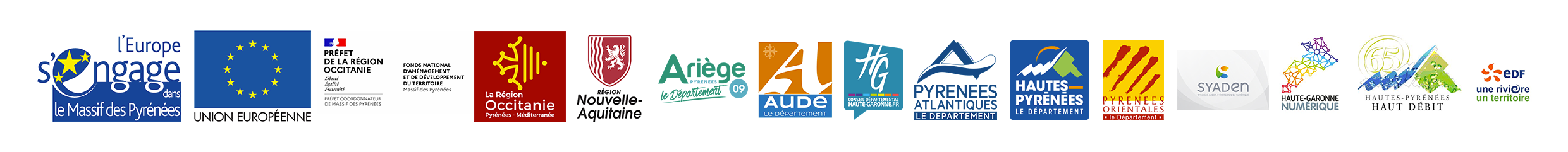 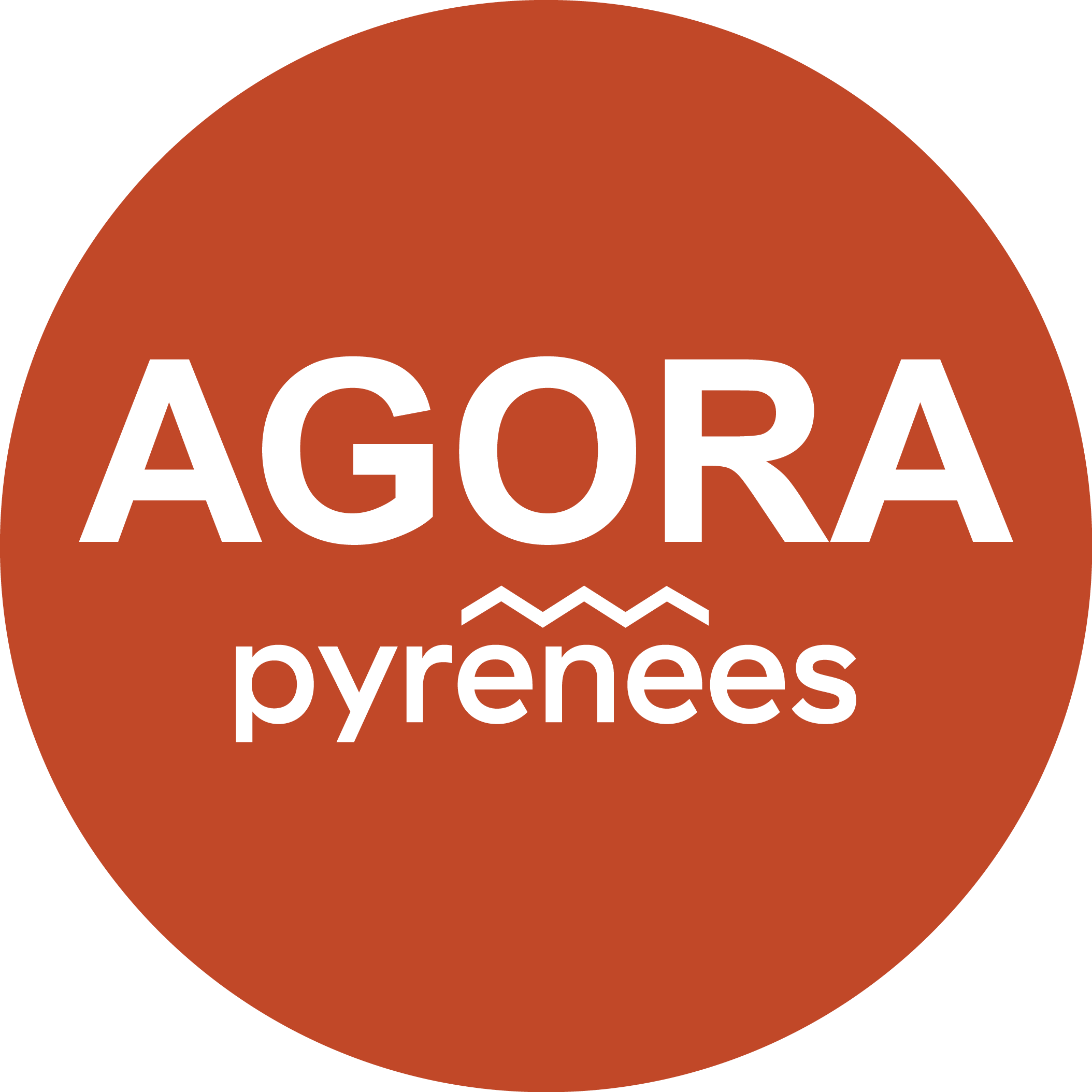 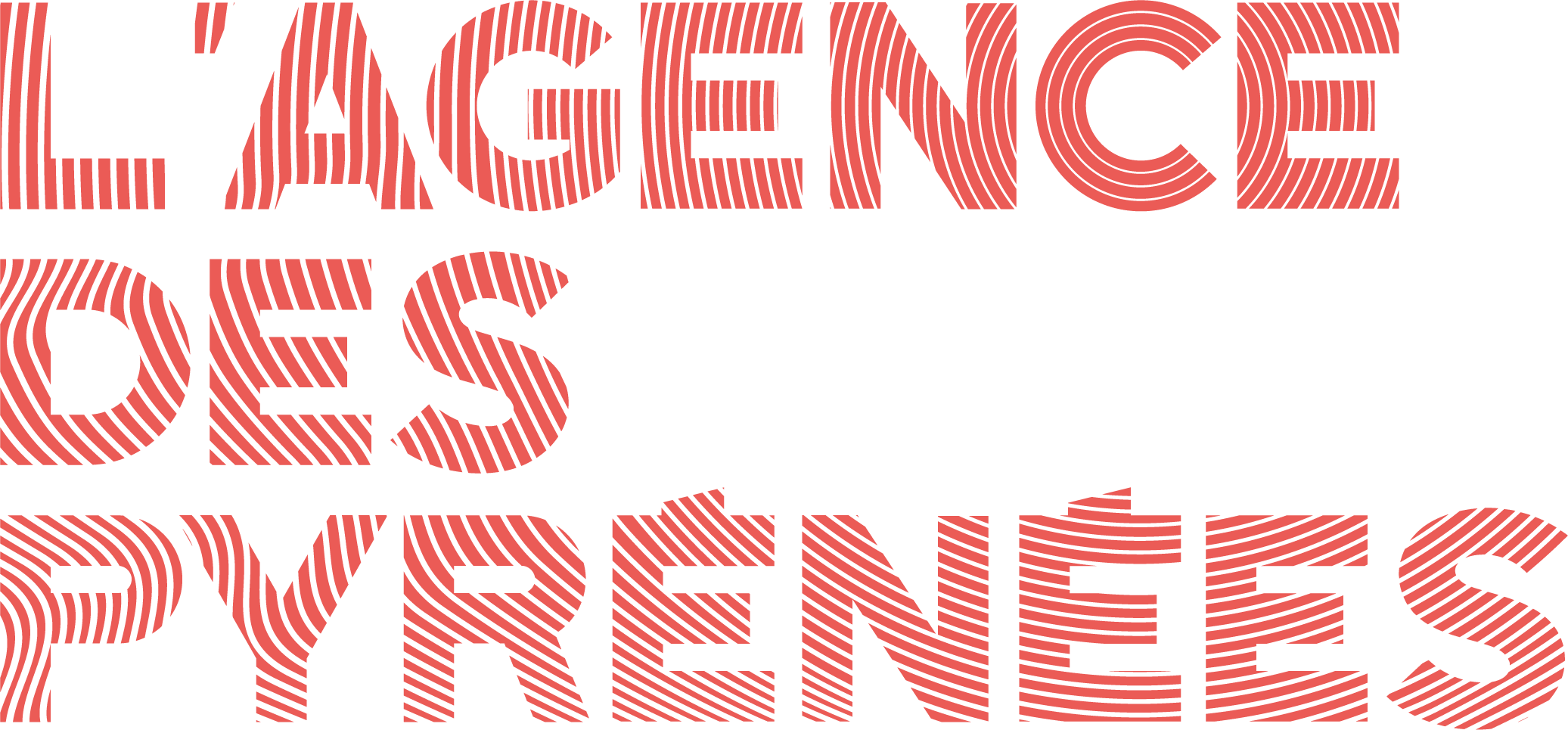 Et des 38 stations de Montagne
Et le soutien de :​
UN IMMENSE DEFI A RELEVER POUR L’ENSEMBLE DES ACTEURS
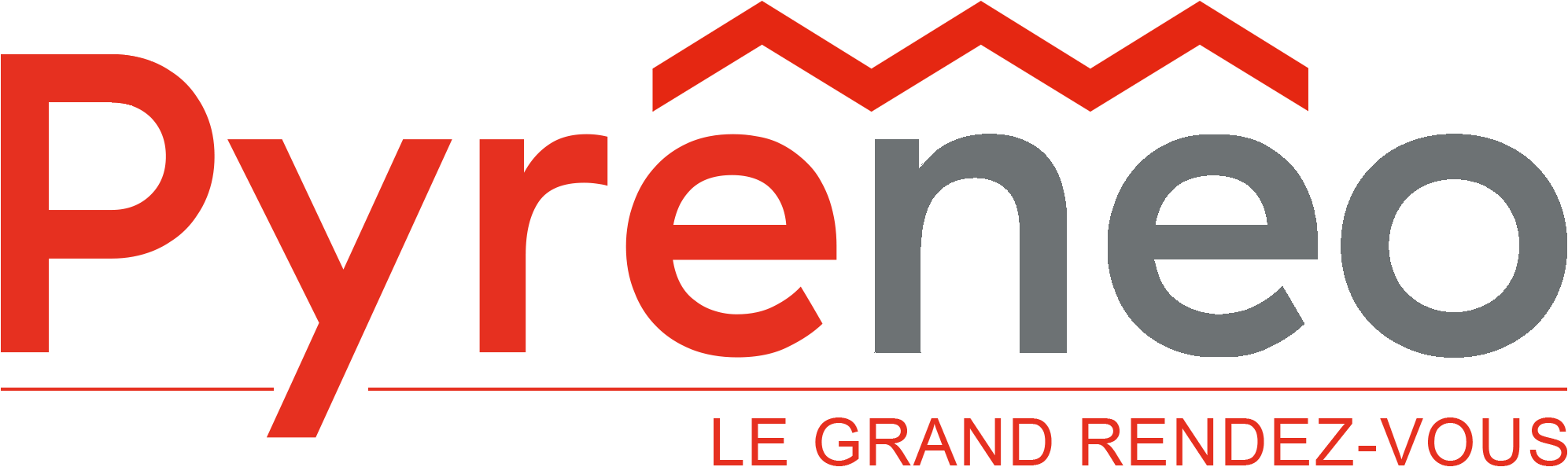 -  Elaborer des politiques  publiques ambitieuses, pertinentes et cohérentes intégrant les SLN dans un projet de société (demande) et de territoire (enjeux)

Mettre en œuvre une véritable démarche d’ingénierie territoriale (qualitative, transversale et systémique) : diagnostic, stratégie, actions

 Produire des outils efficaces et transférables (conception et évaluation / CDC)

Penser différemment les prestations, les aménagements dédiés et les évènements

- Améliorer la gouvernance




-

-
-
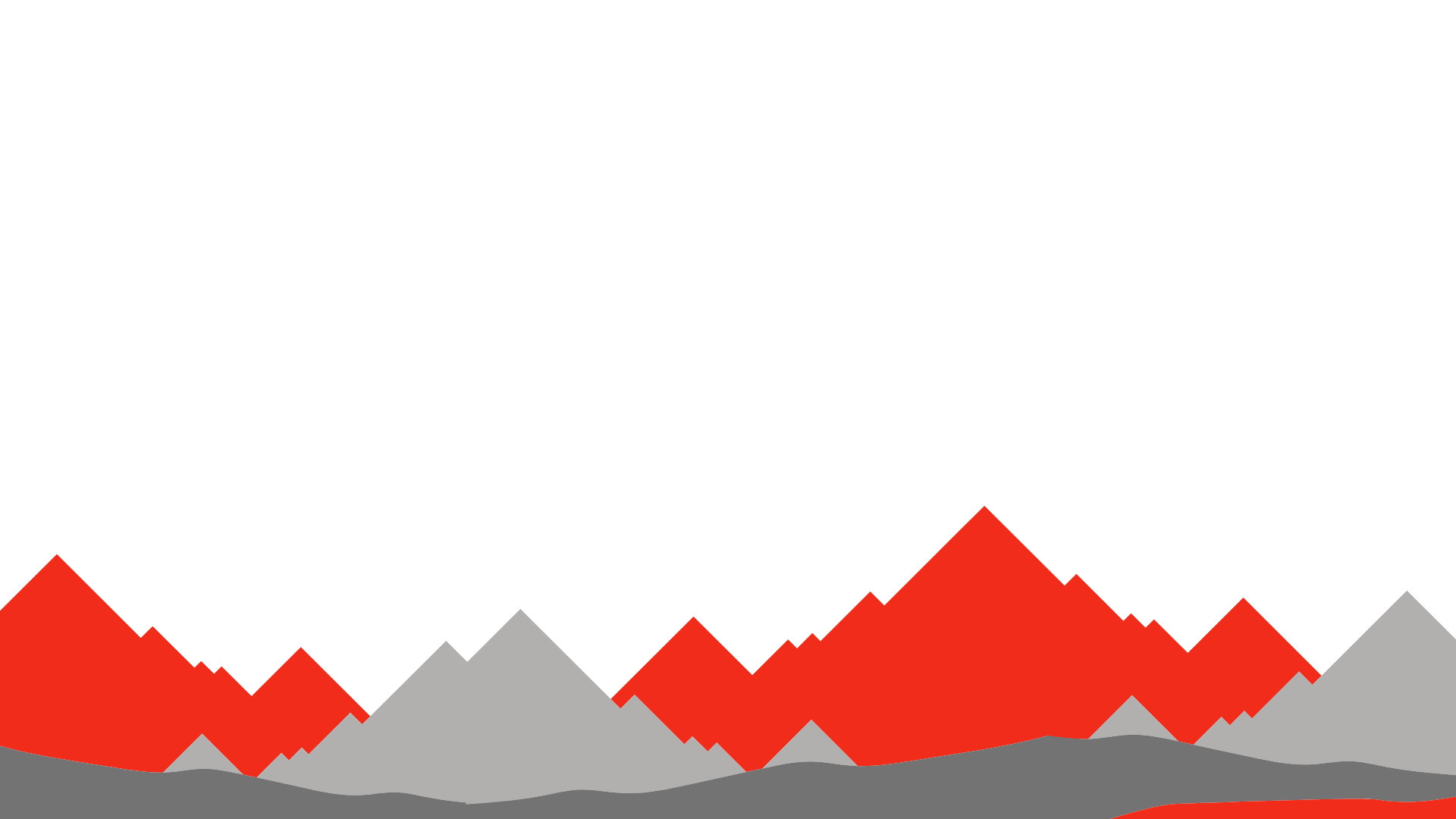 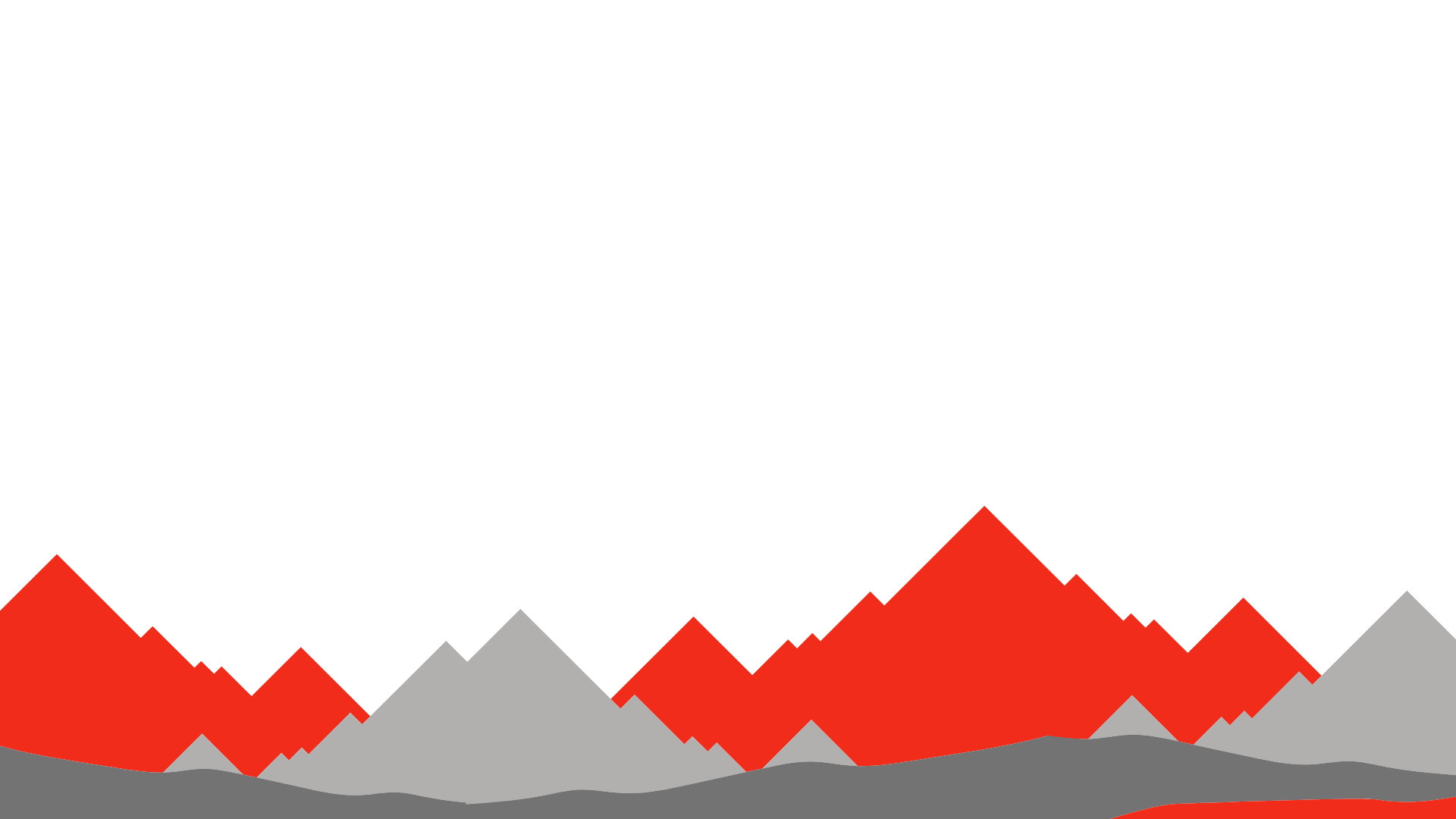 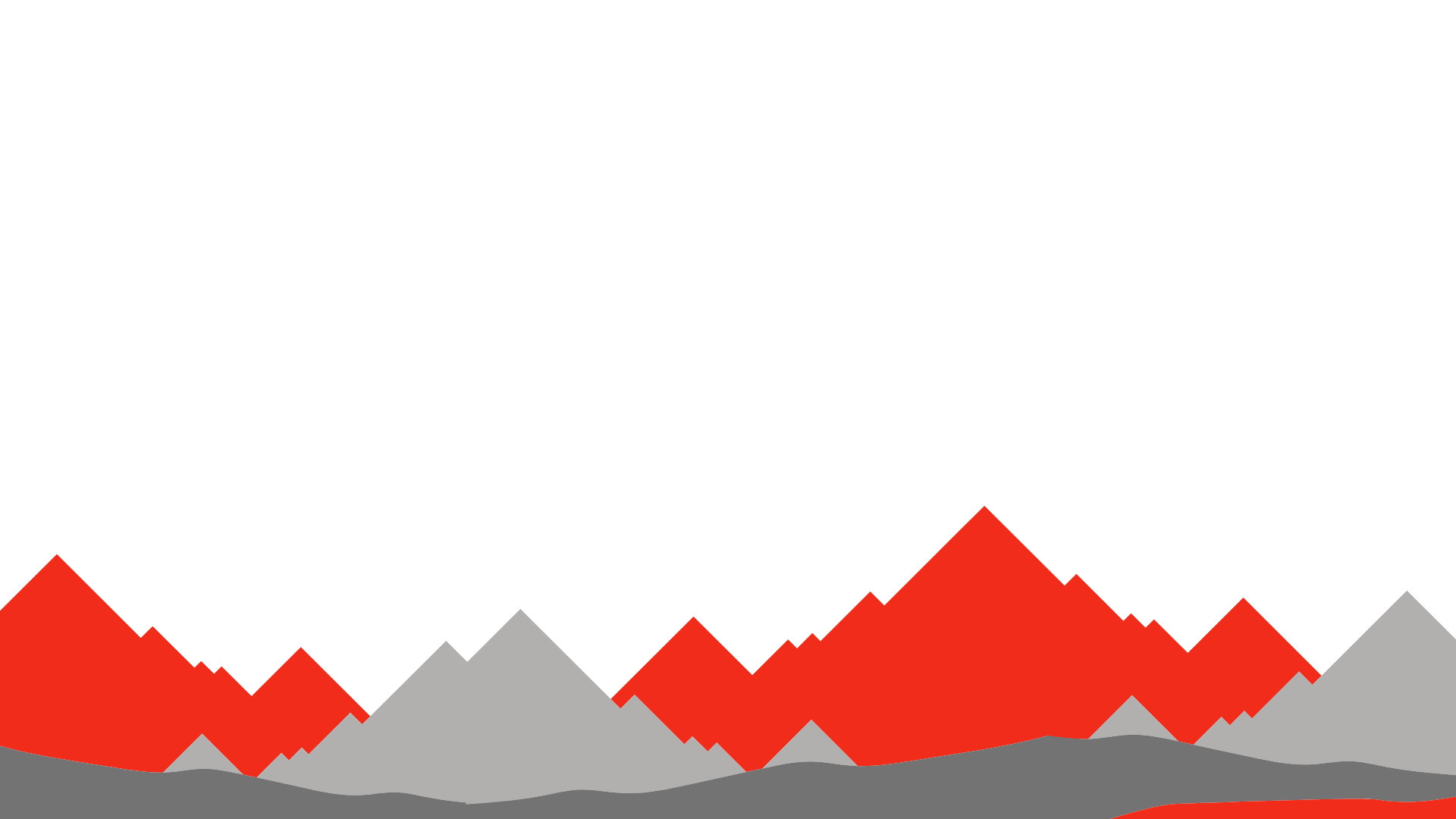 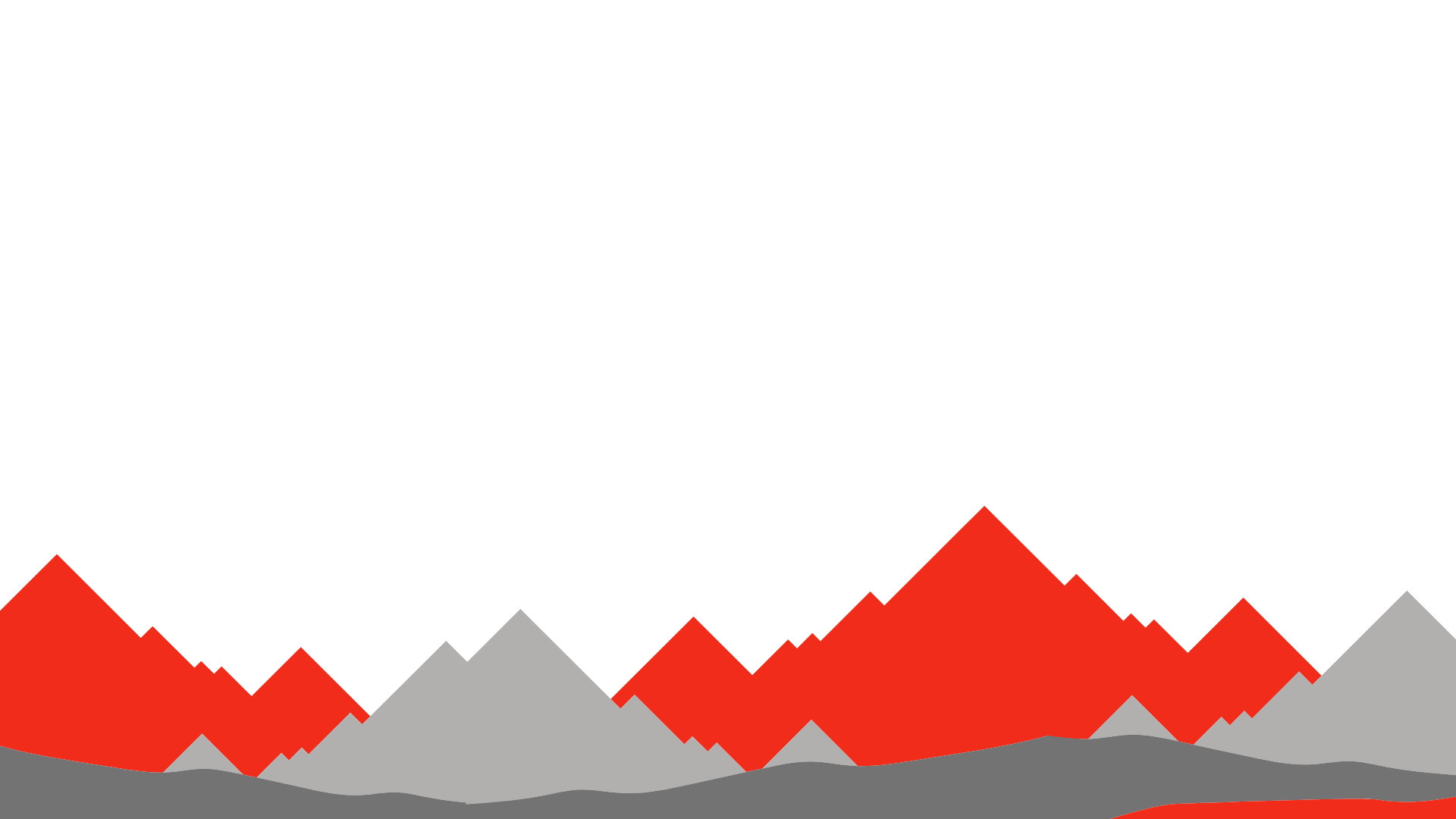 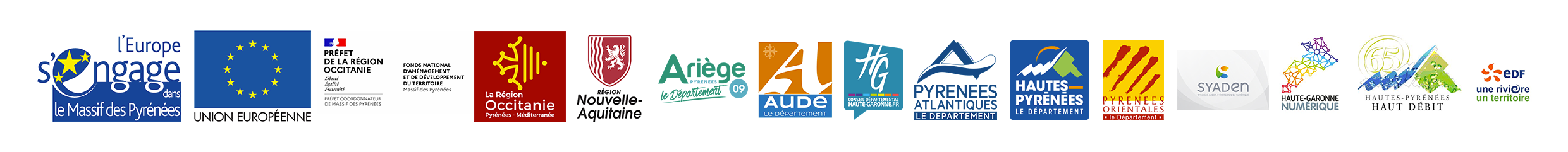 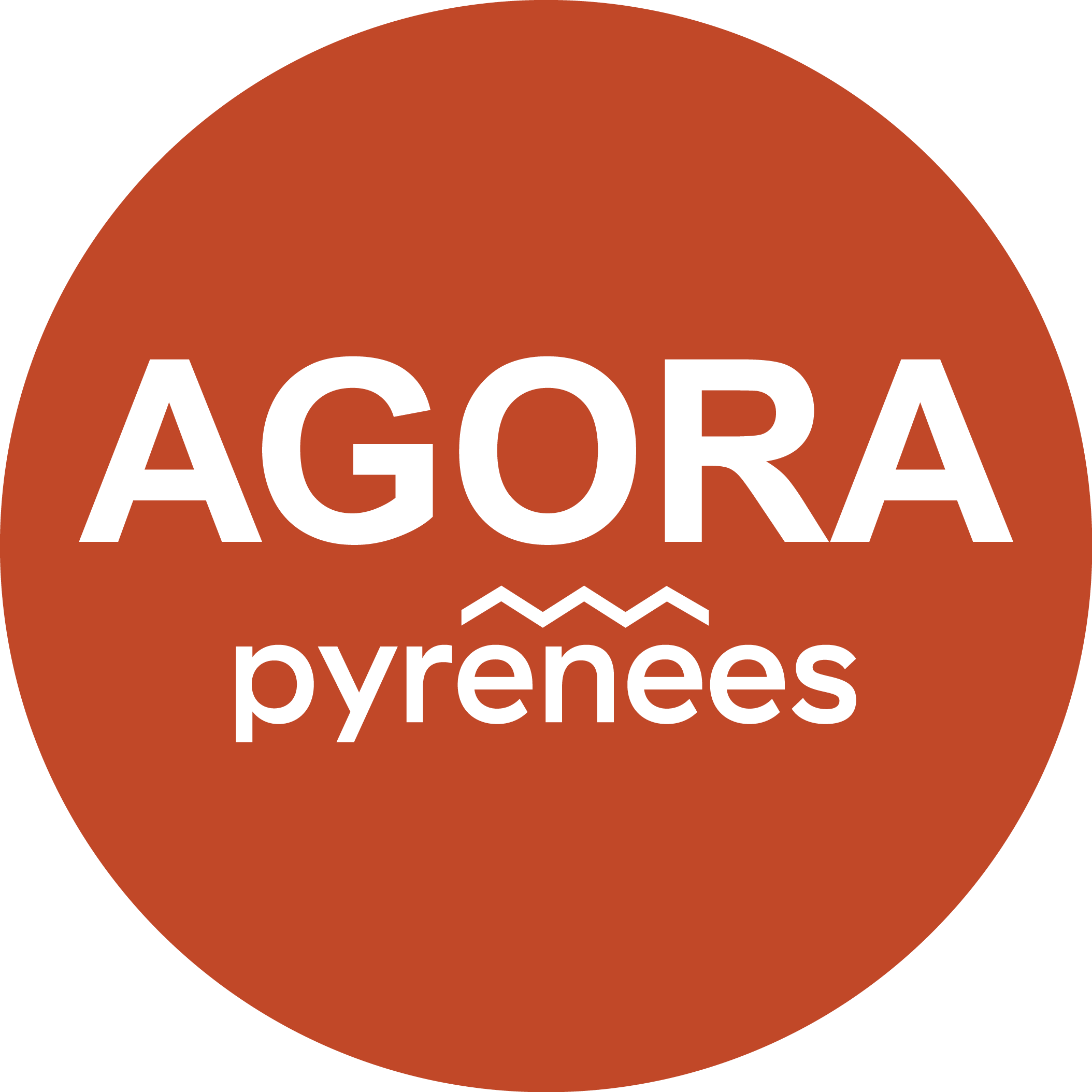 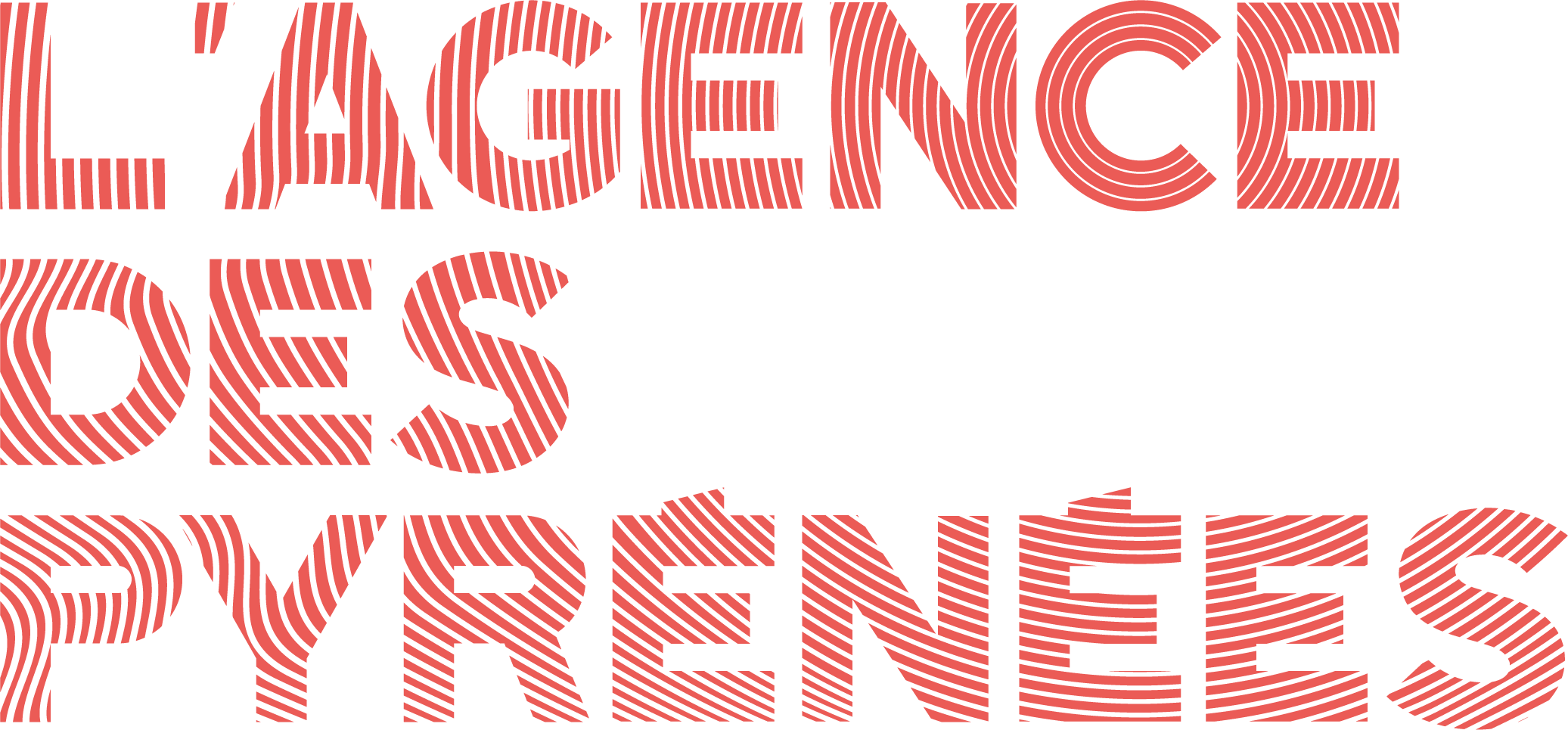 Et des 38 stations de Montagne
Et le soutien de :​
L’ECOSYSTEME TERRITORIAL
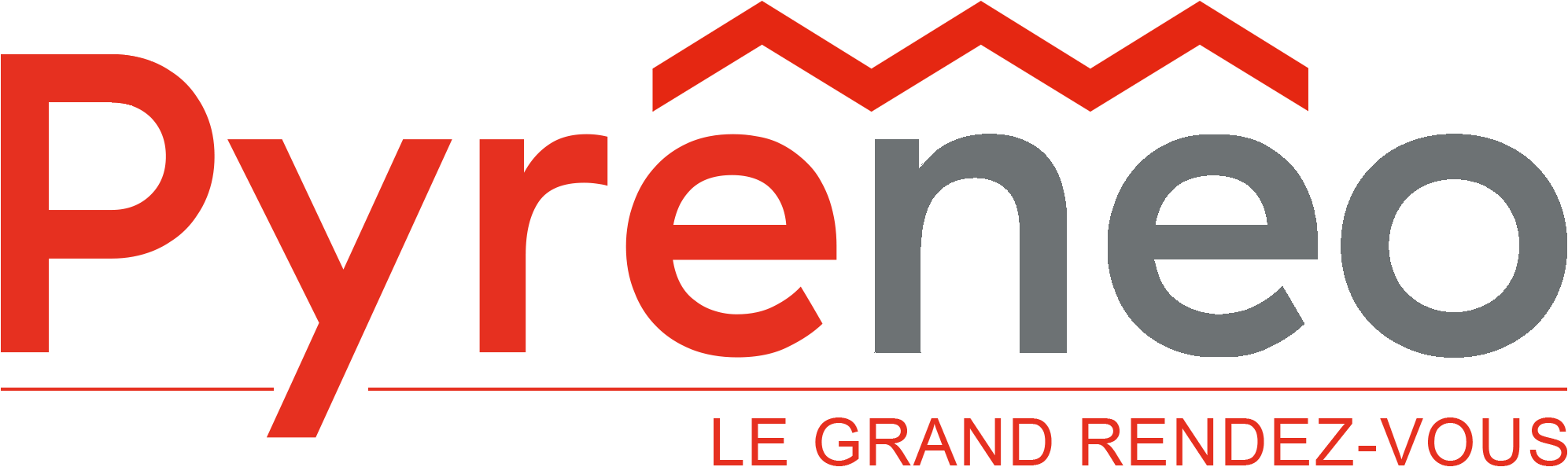 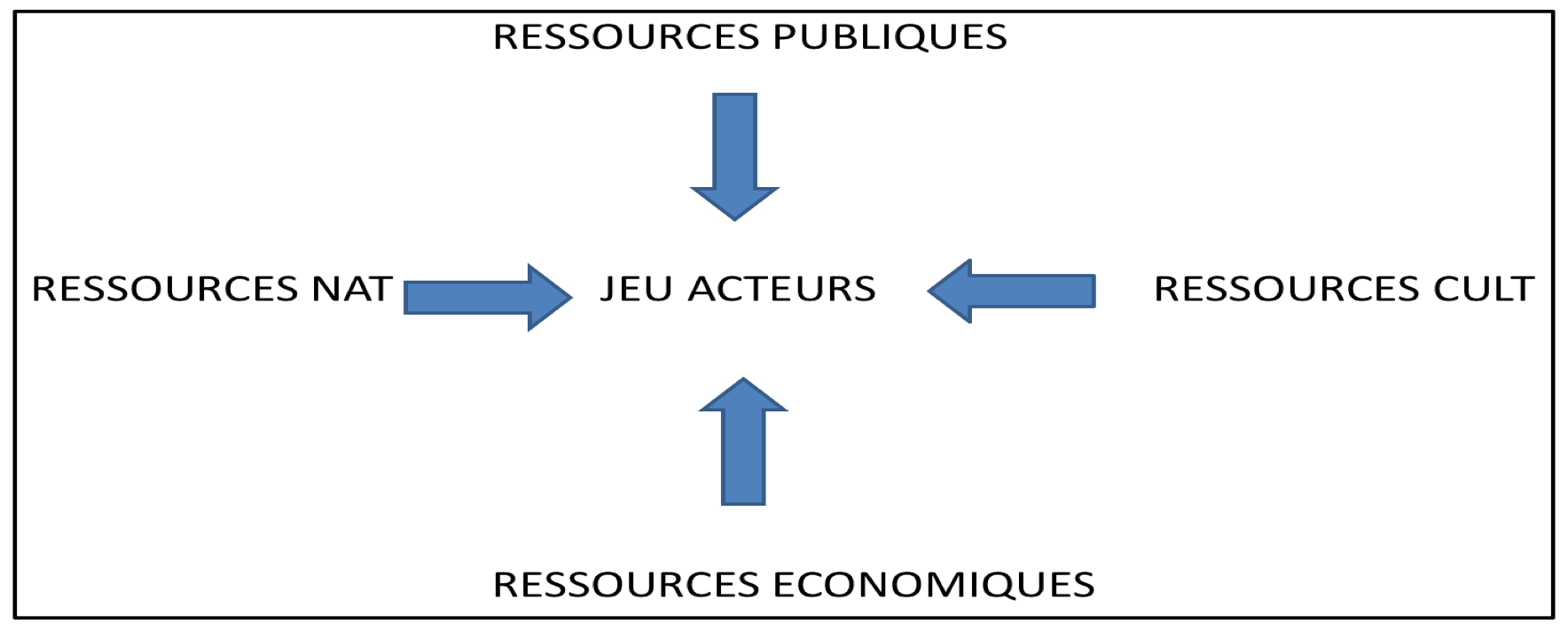 -
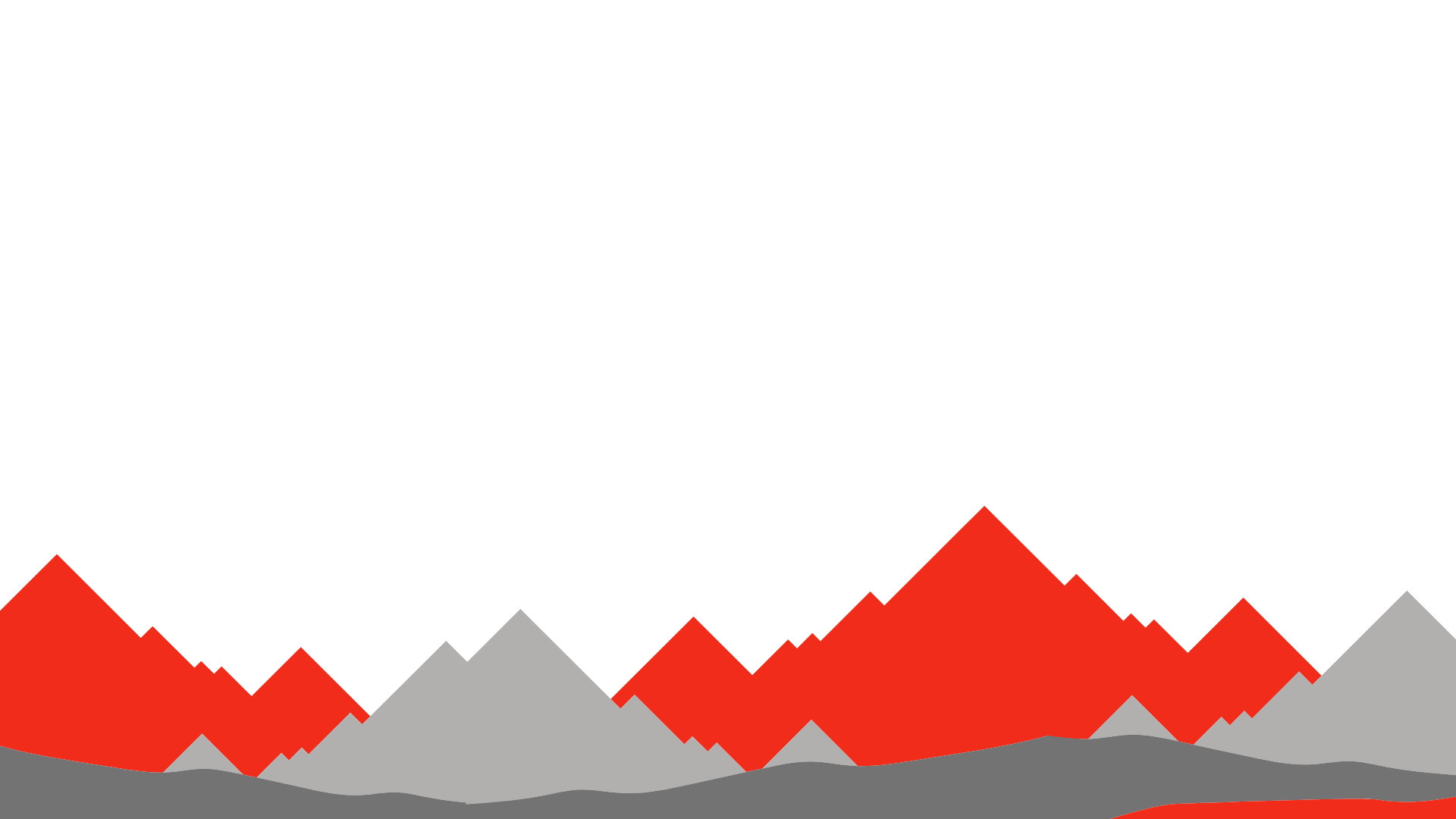 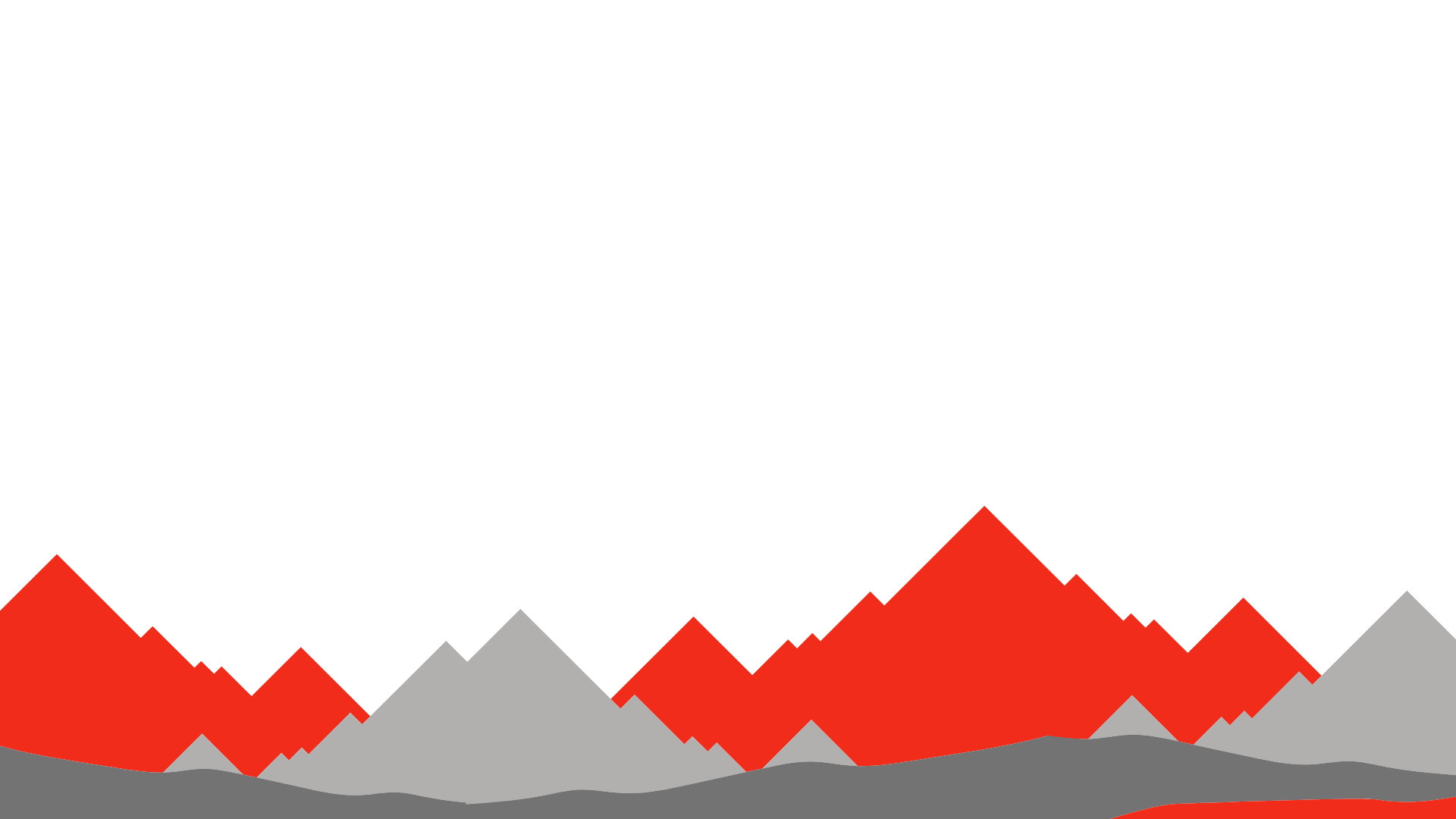 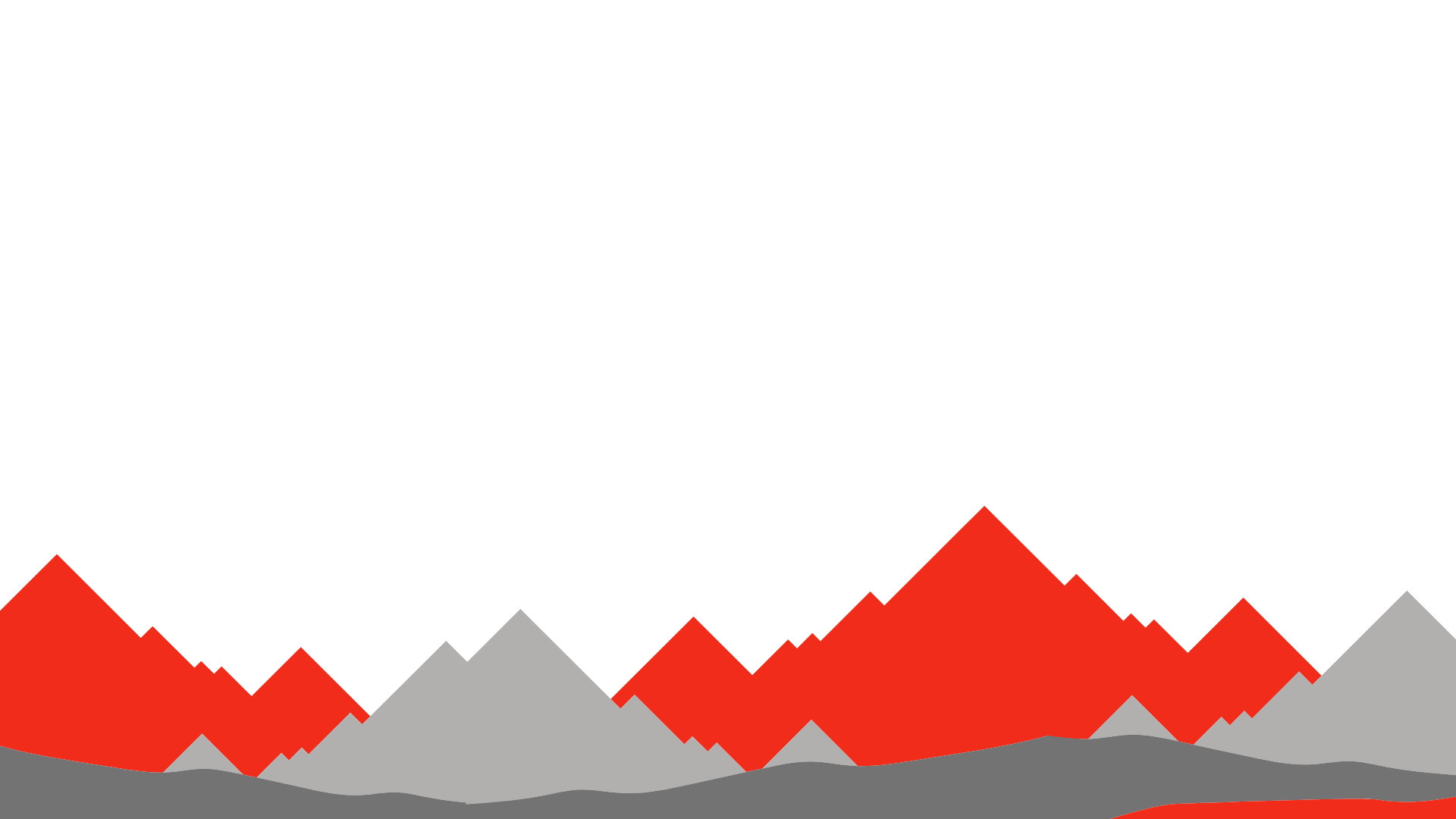 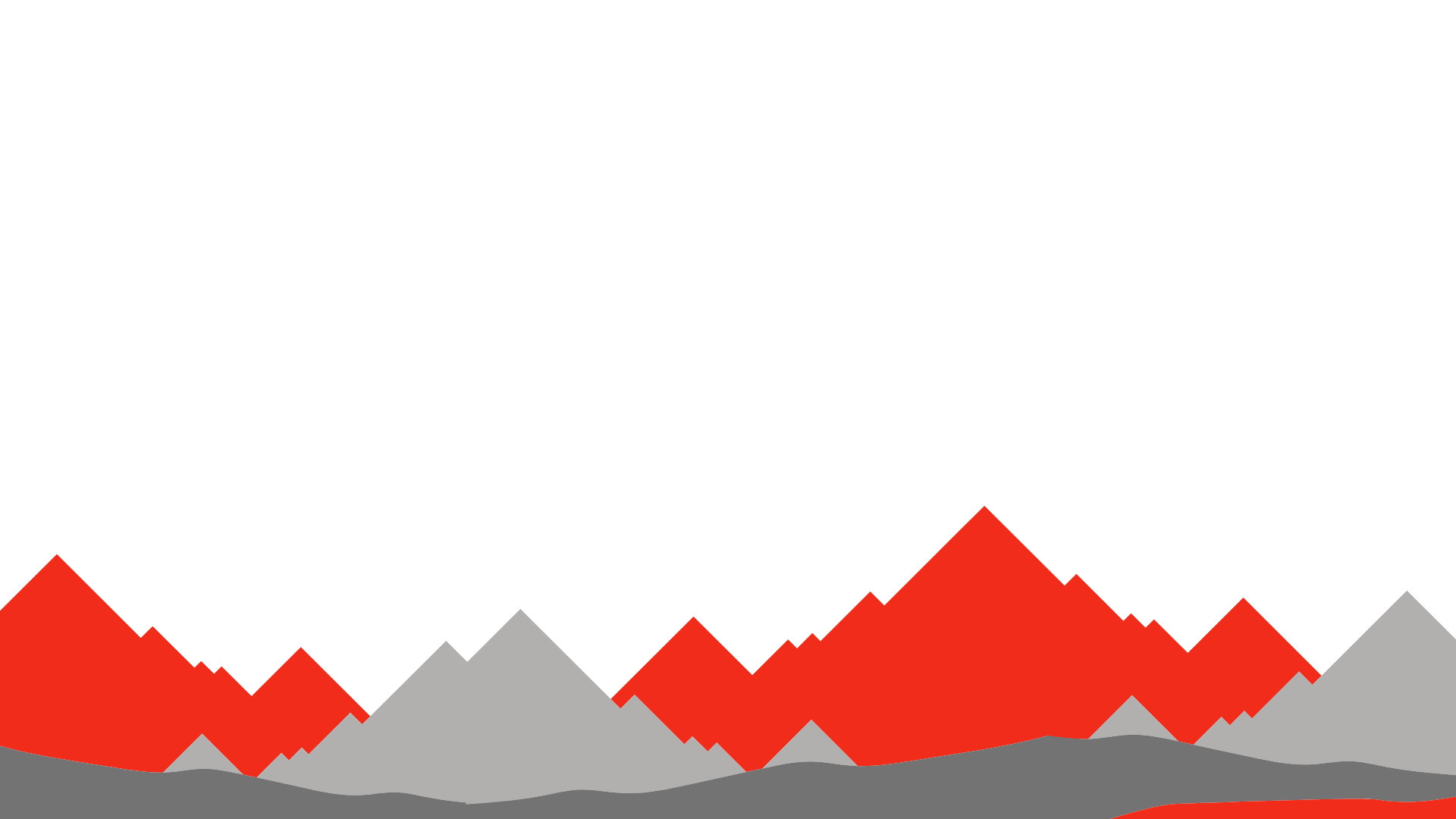 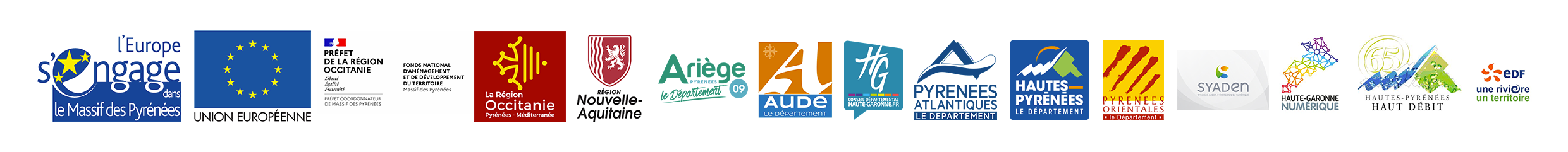 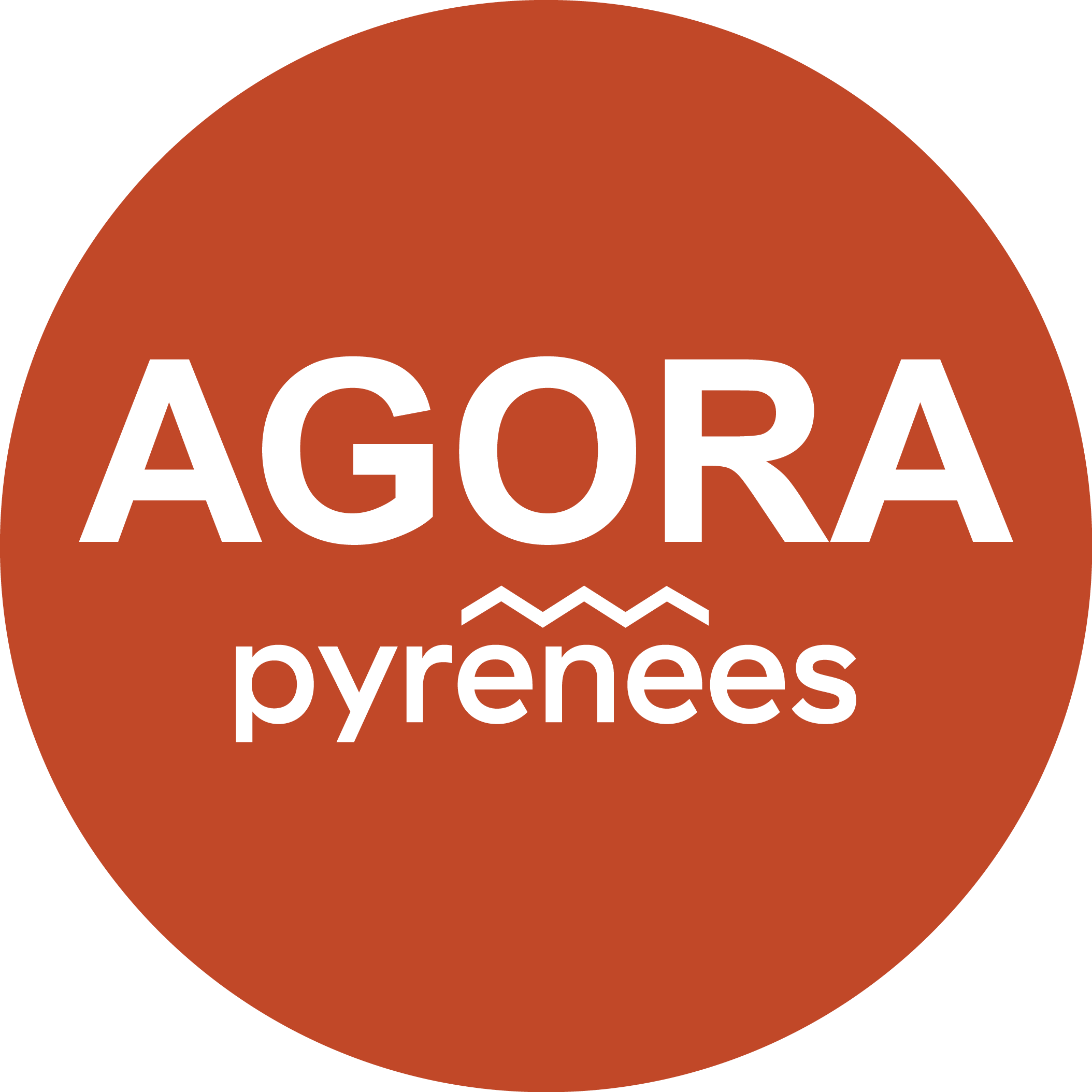 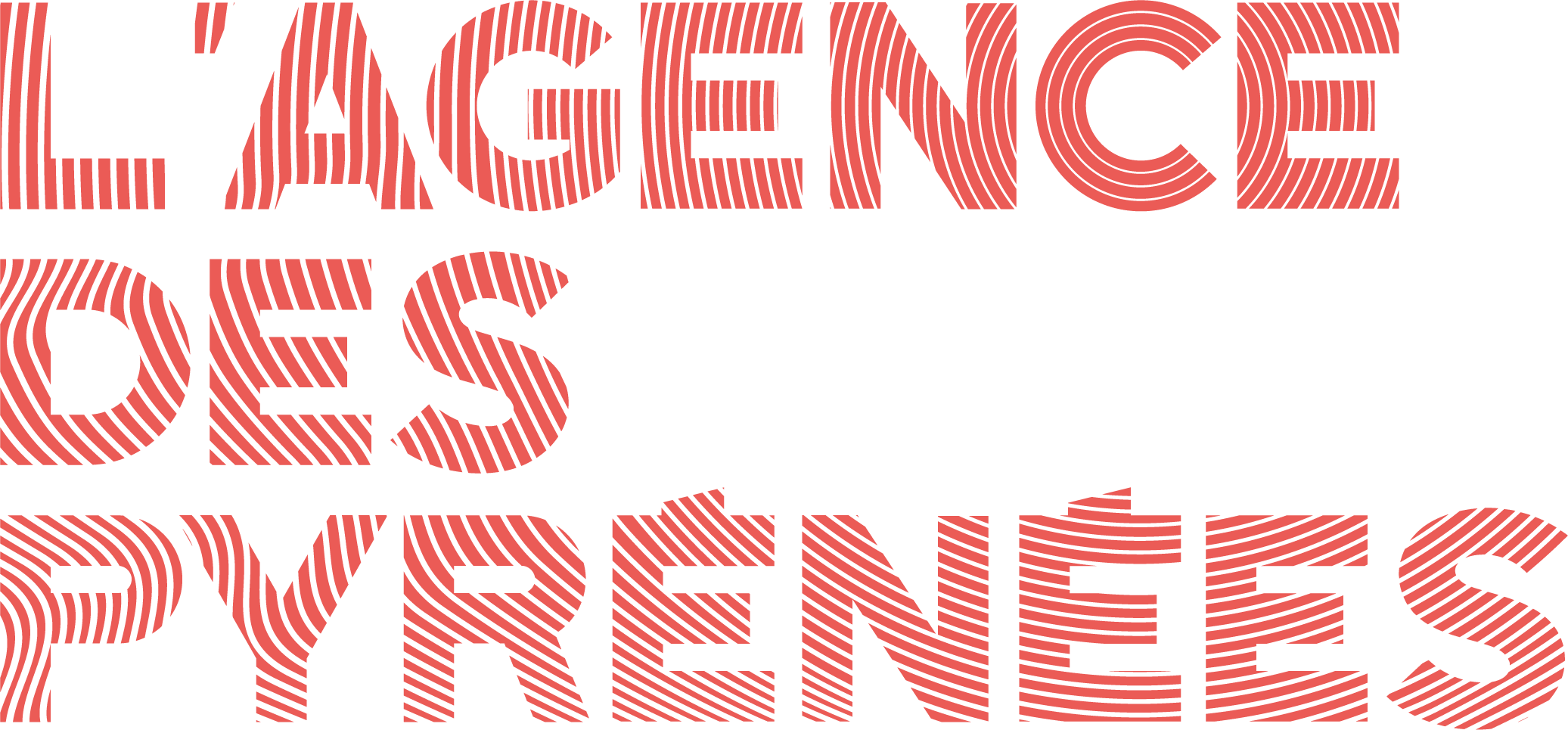 Et des 38 stations de Montagne
Et le soutien de :​
UNE GOUVERNANCE A AMELIORER
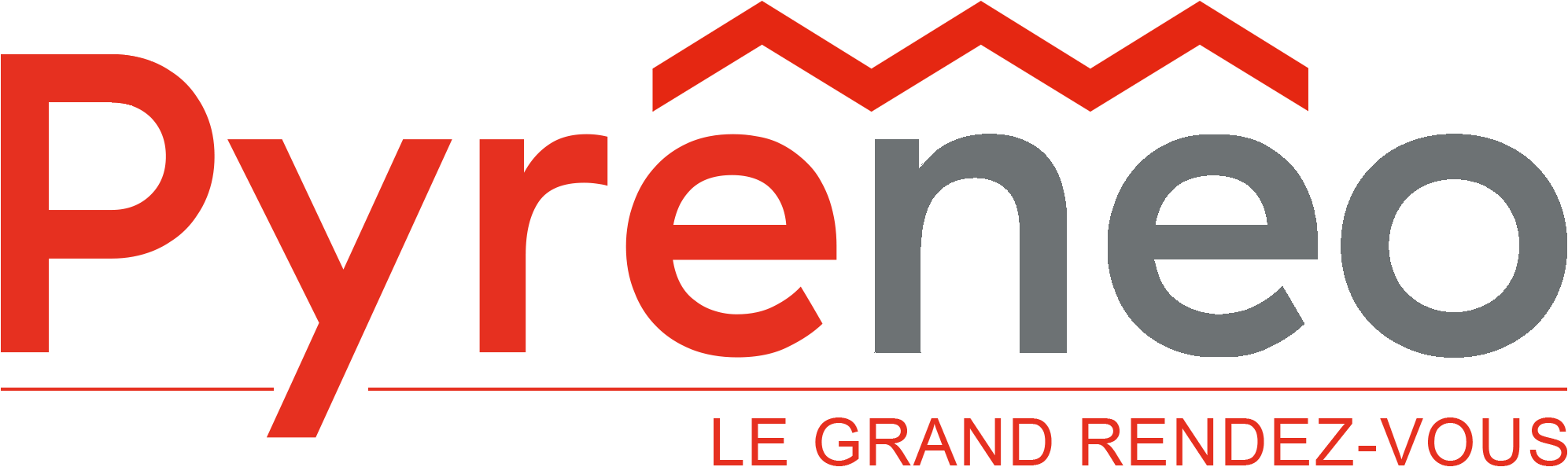 -
Pas de gouvernance miracle car les éco-systèmes territoriaux sont hétérogènes (variabilité des ressources en présence et façons dont elles sont activées par le jeu convergent ou divergent des acteurs)

Optimiser les stratégies des acteurs qui agissent très rarement tous de la même façon

-   Privilégier une gouvernance partenariale, participative et partagée
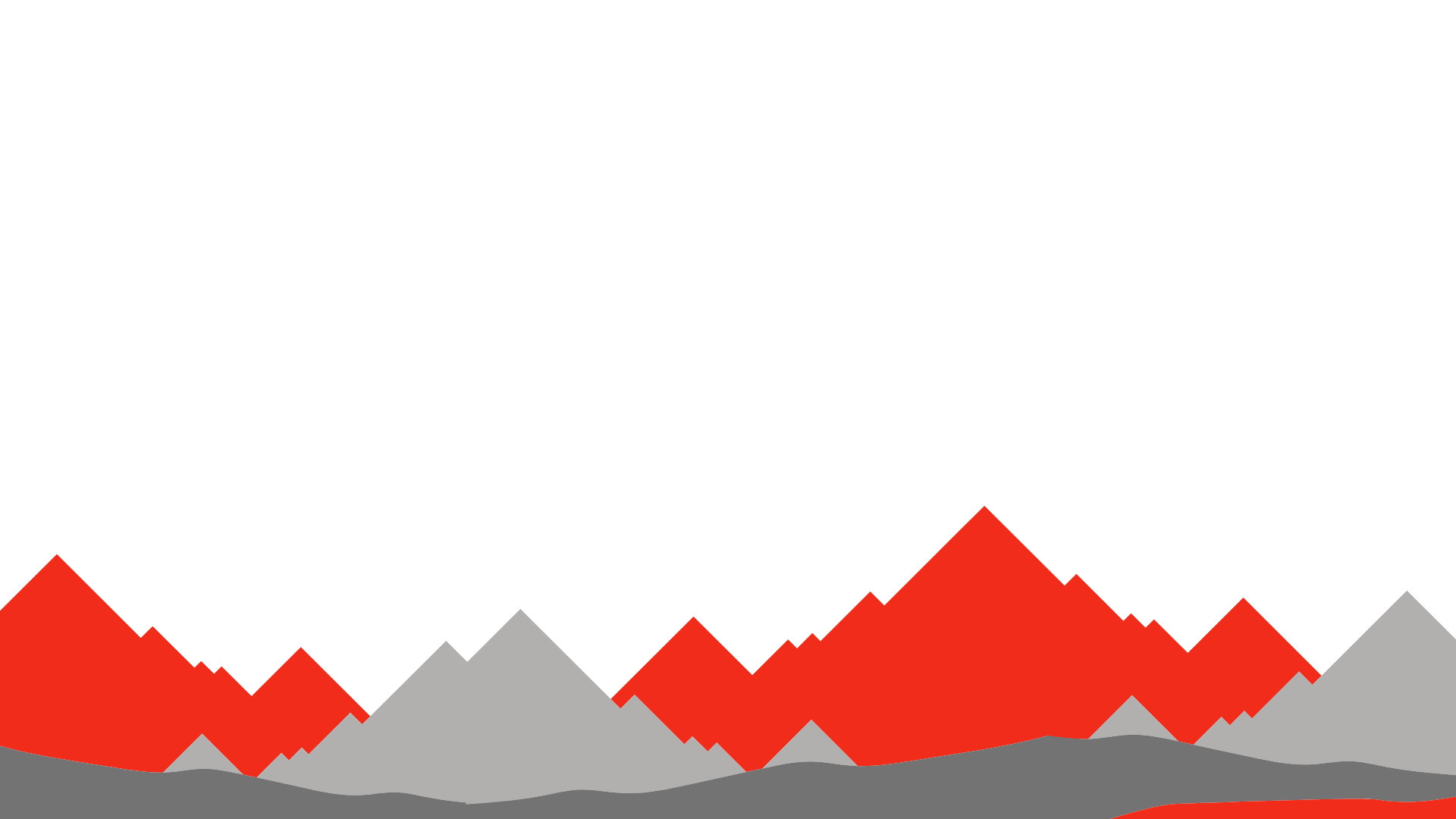 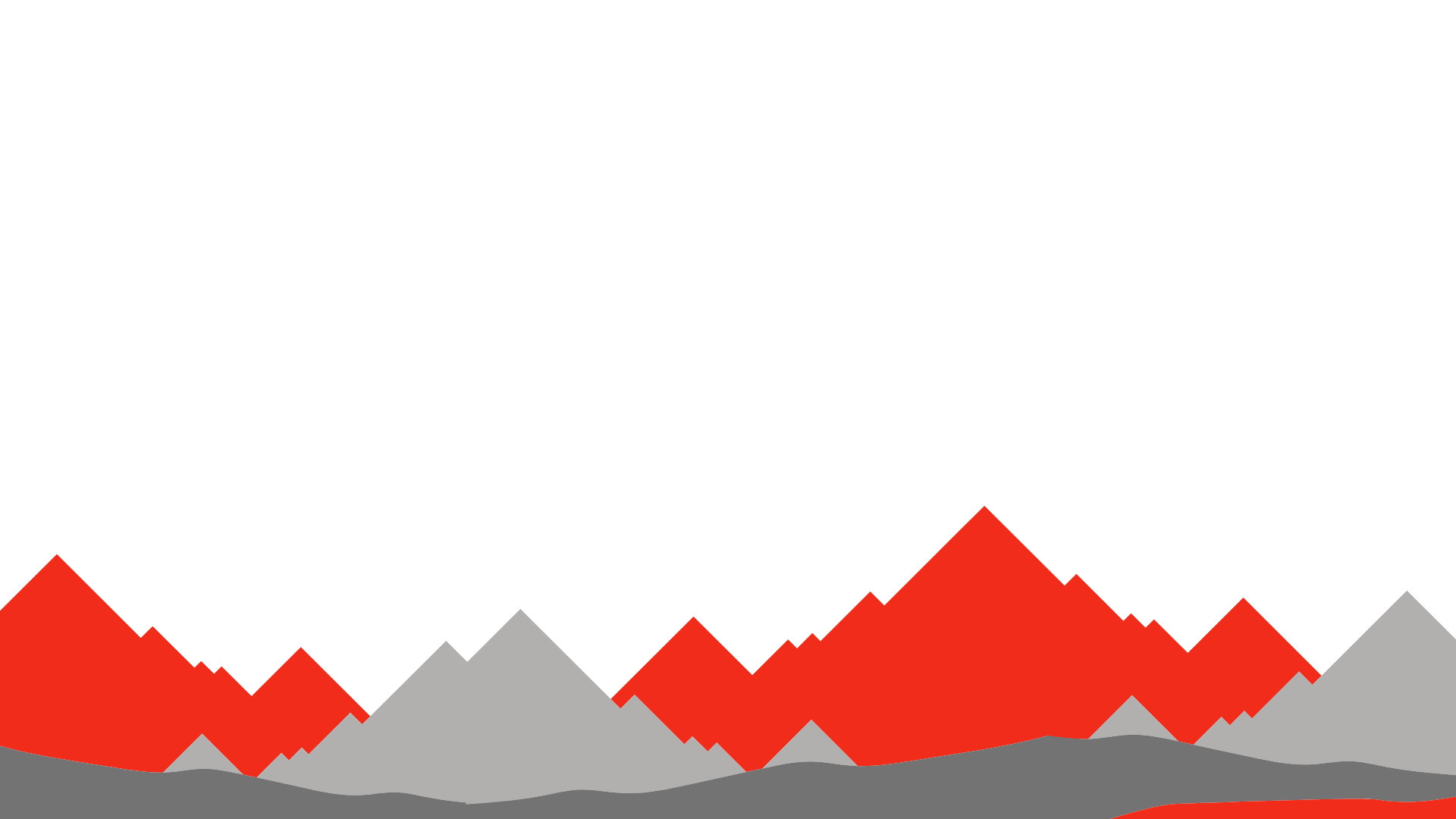 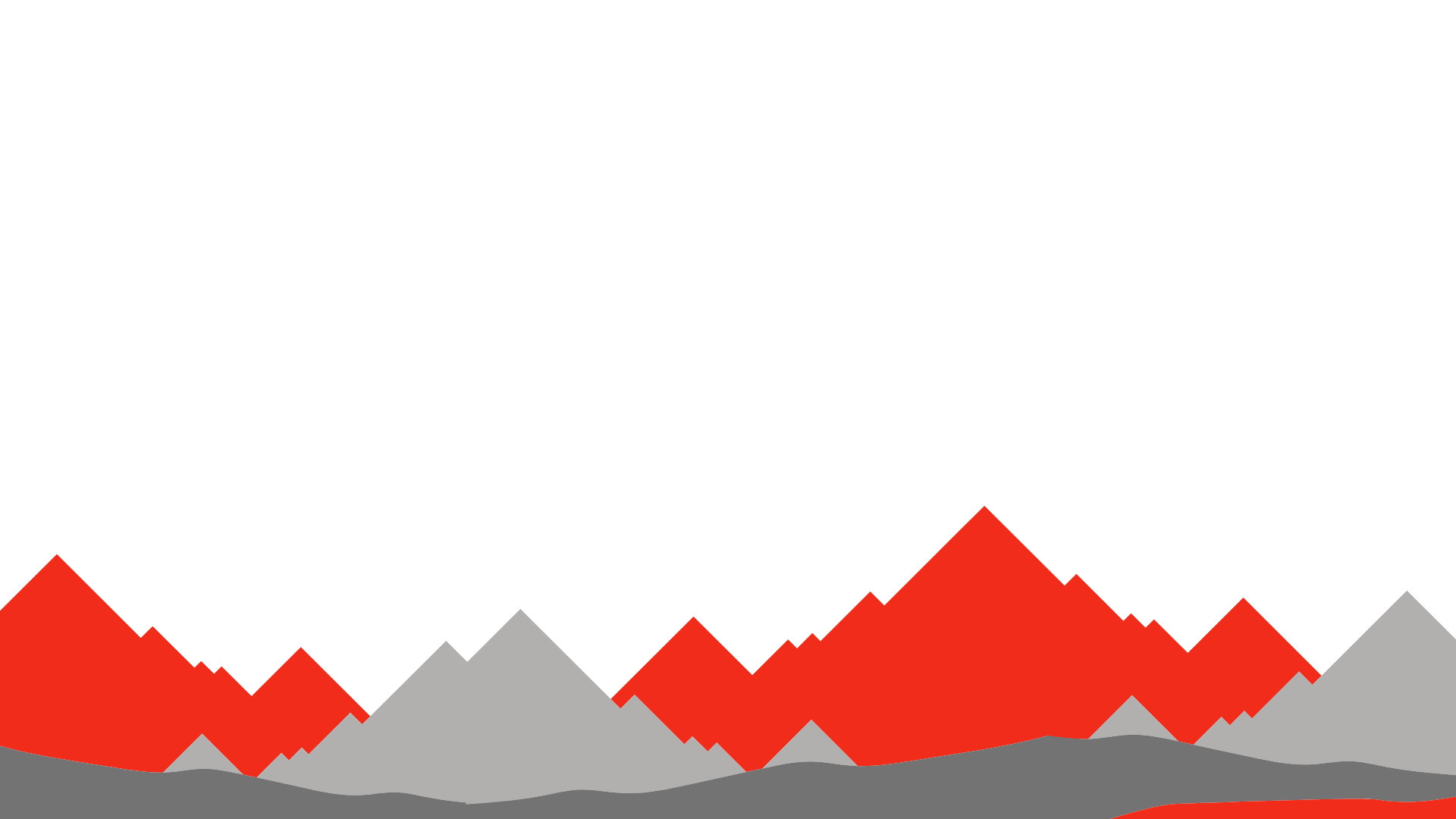 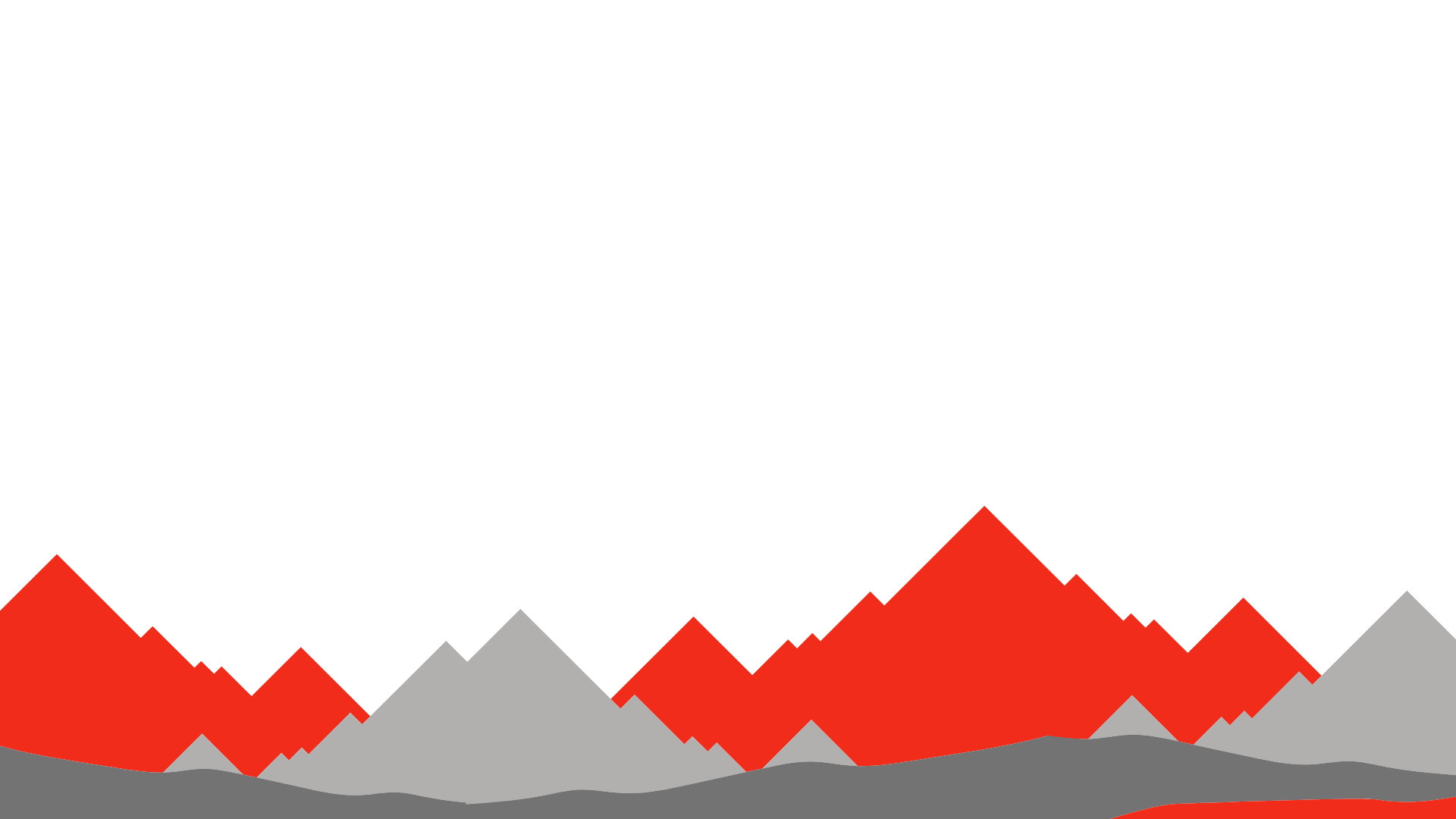 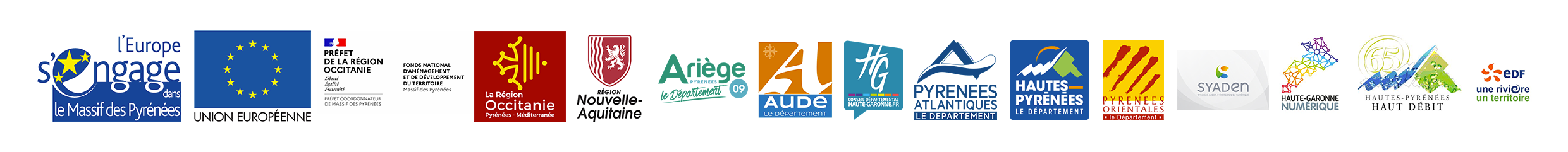 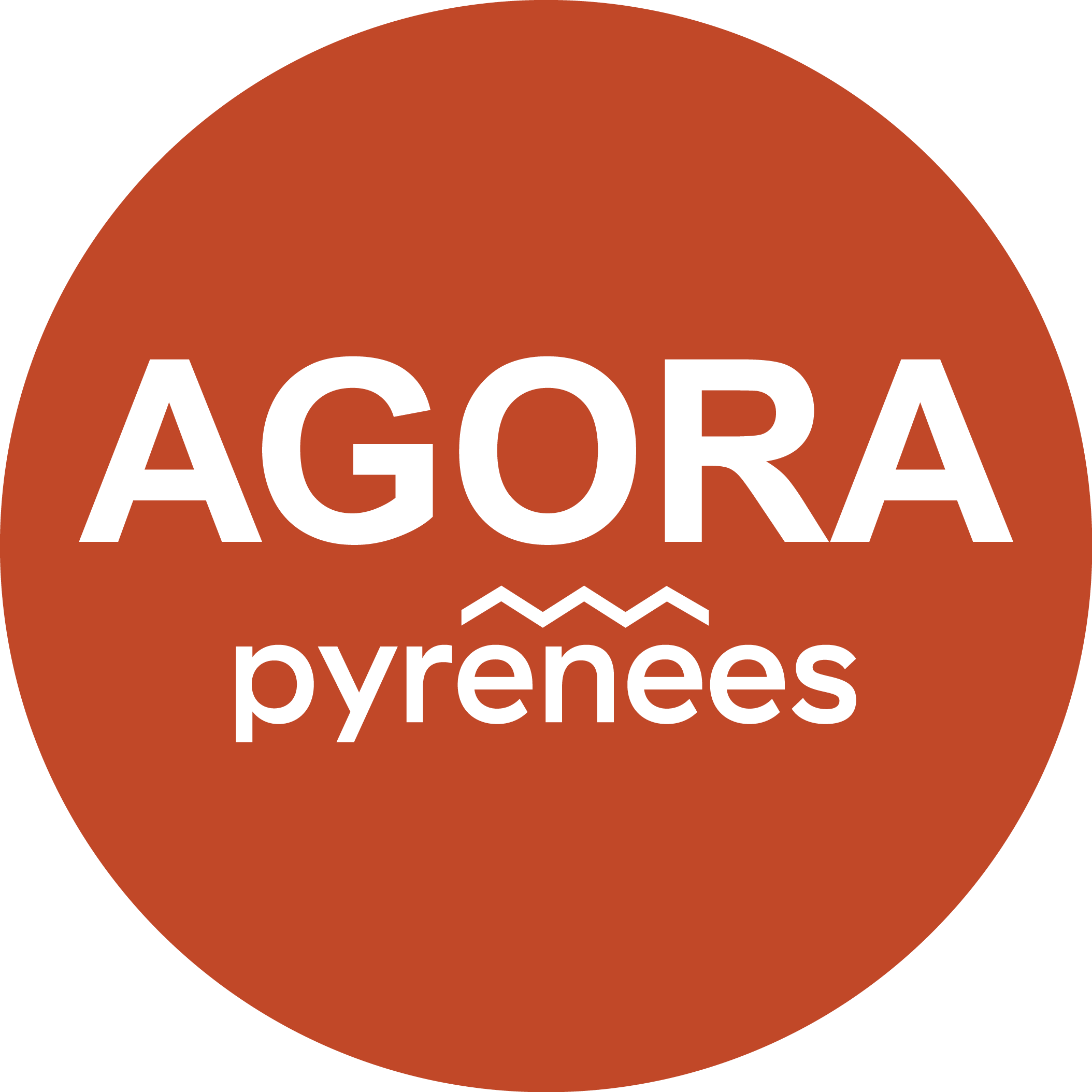 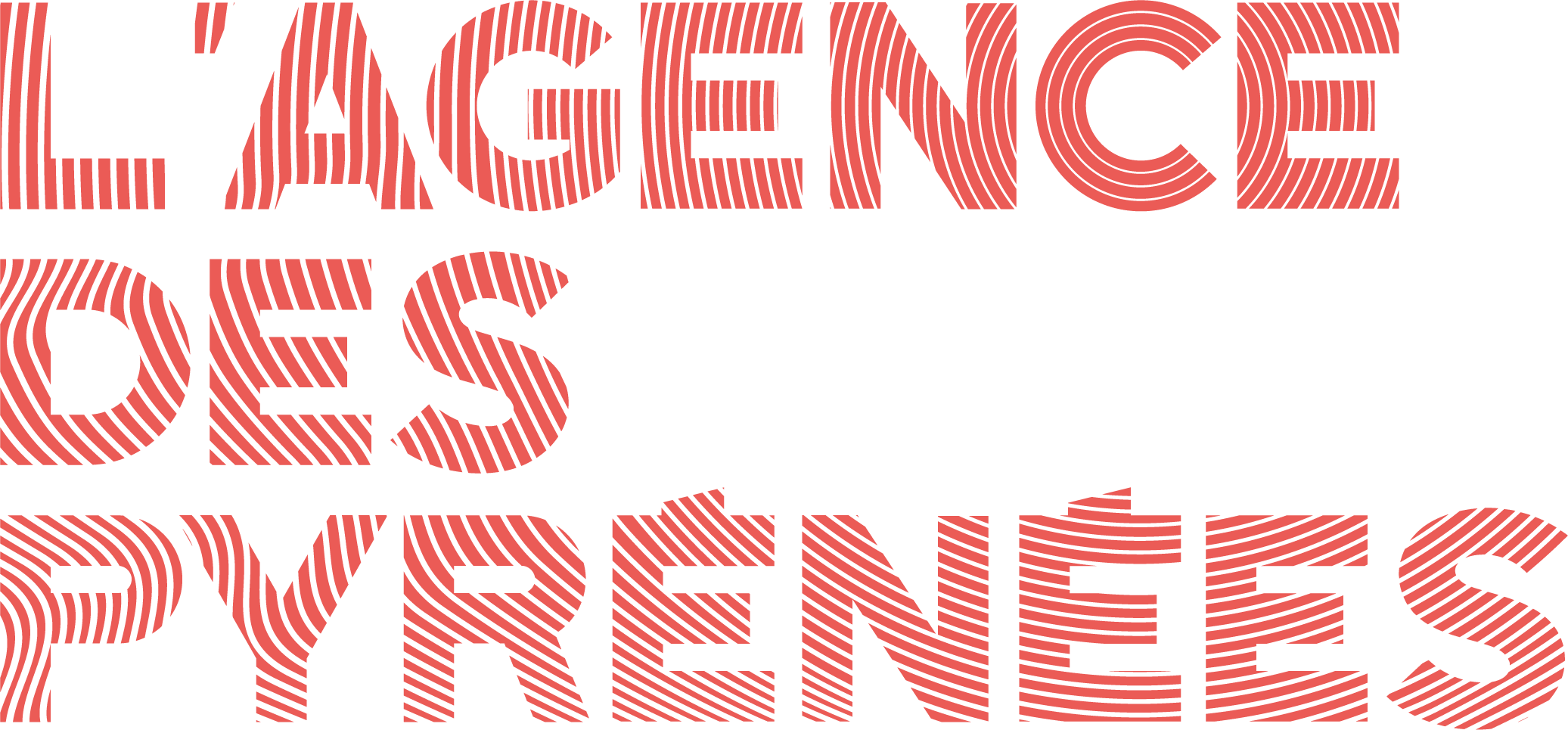 Et des 38 stations de Montagne
Et le soutien de :​
PRIVILEGIER  LES MICRO GOUVERNANCES
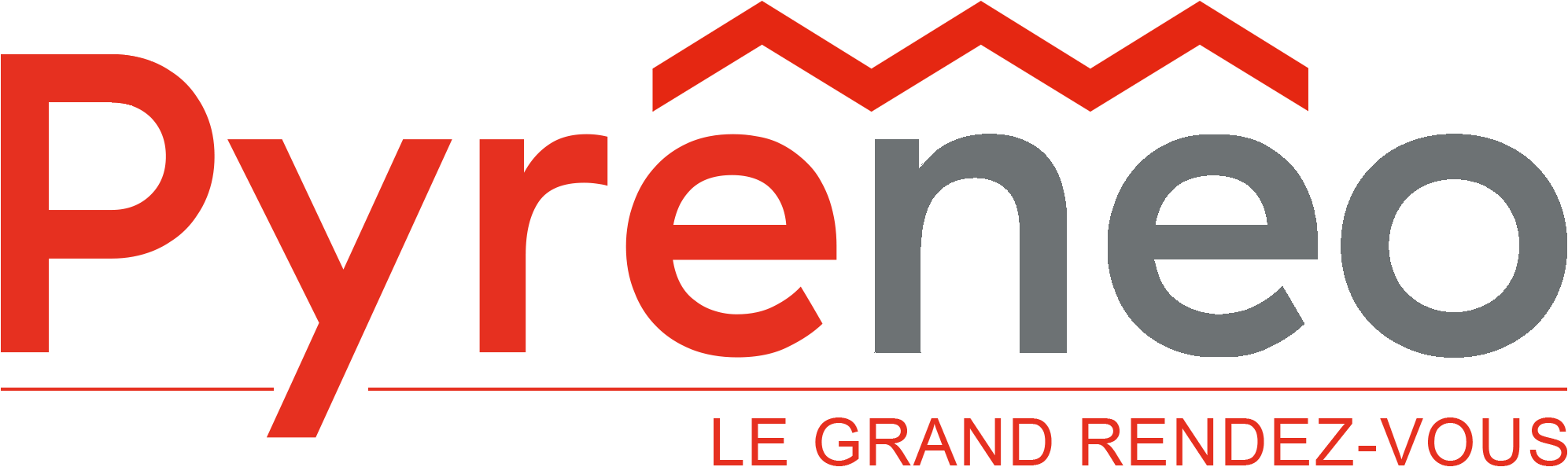 -  Optimiser la gouvernance en travaillant sur des périmètres spécifiques et  des formes d’innovation territoriales  liées à : 	
des micro territoires afin de créer plus facilement des dynamiques de collaboration (« Territoires chauds »)
des aménagements structurants (espaces ou stations LSN) afin de provoquer les synergies
des événements écoresponsables pensés avec, par et pour le territoire 

- Développer une intelligence collective et territoriale pour avancer ensemble, en mobilisant tous les acteurs sans oublier les habitants


-

-
-
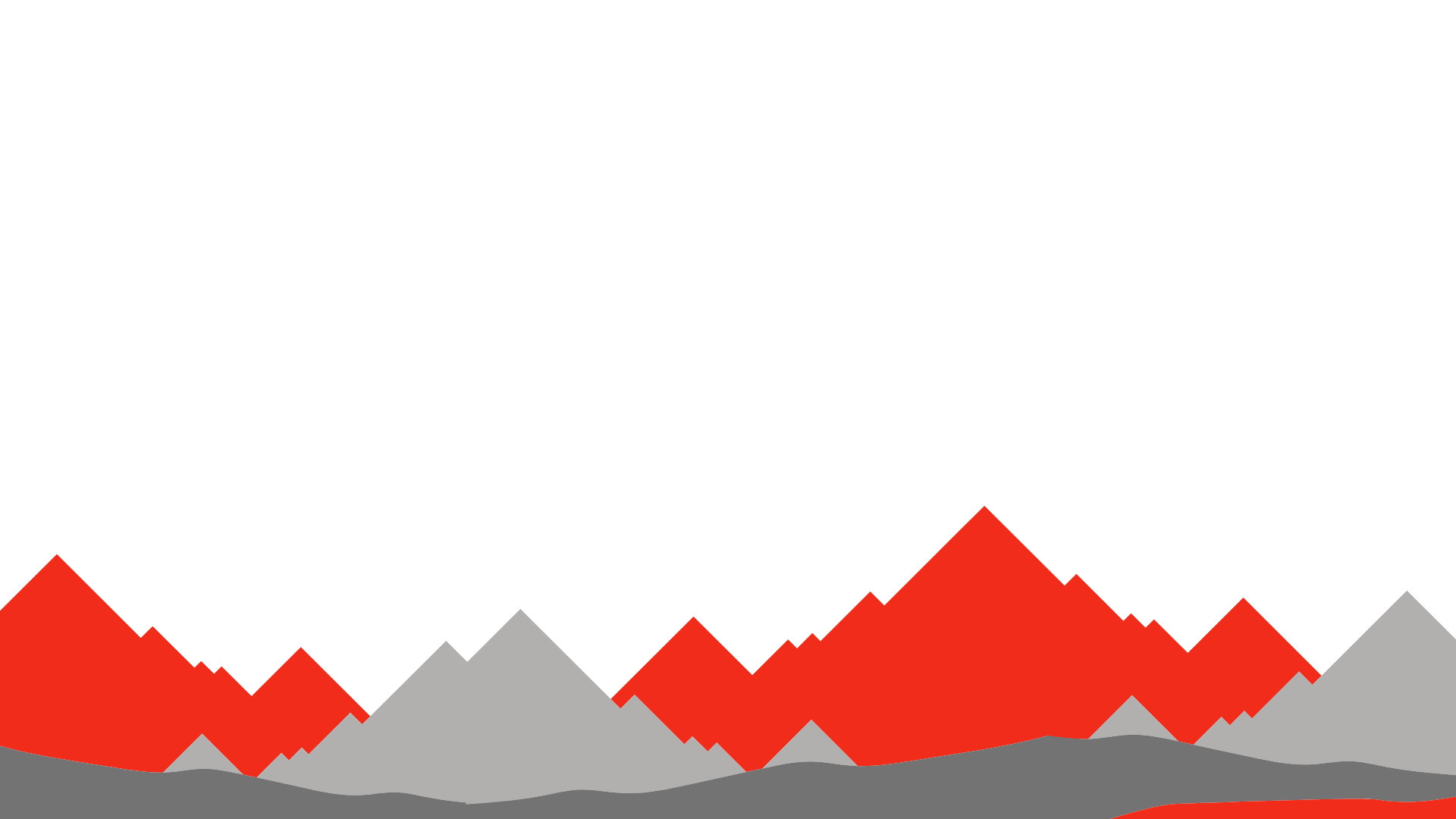 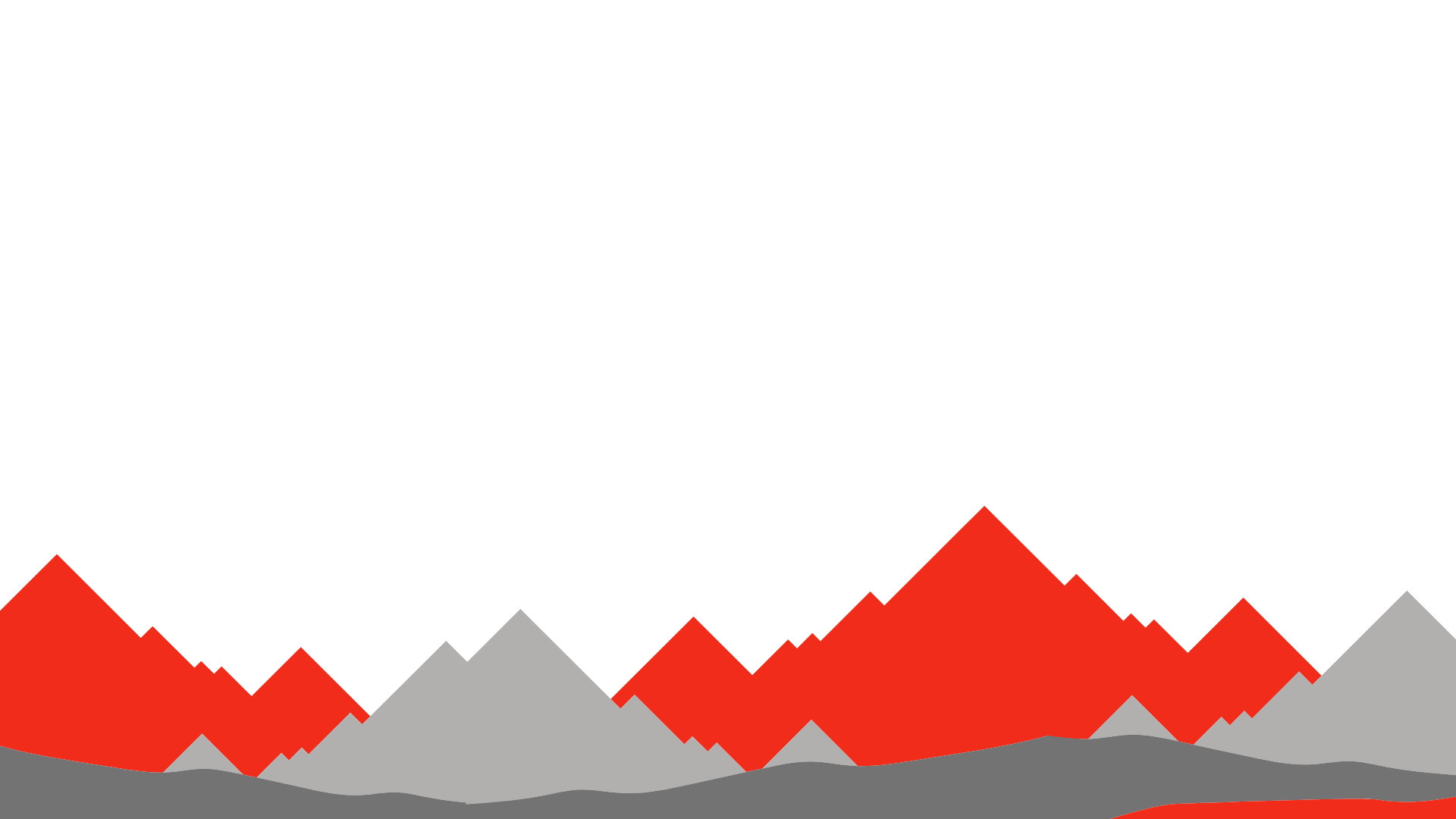 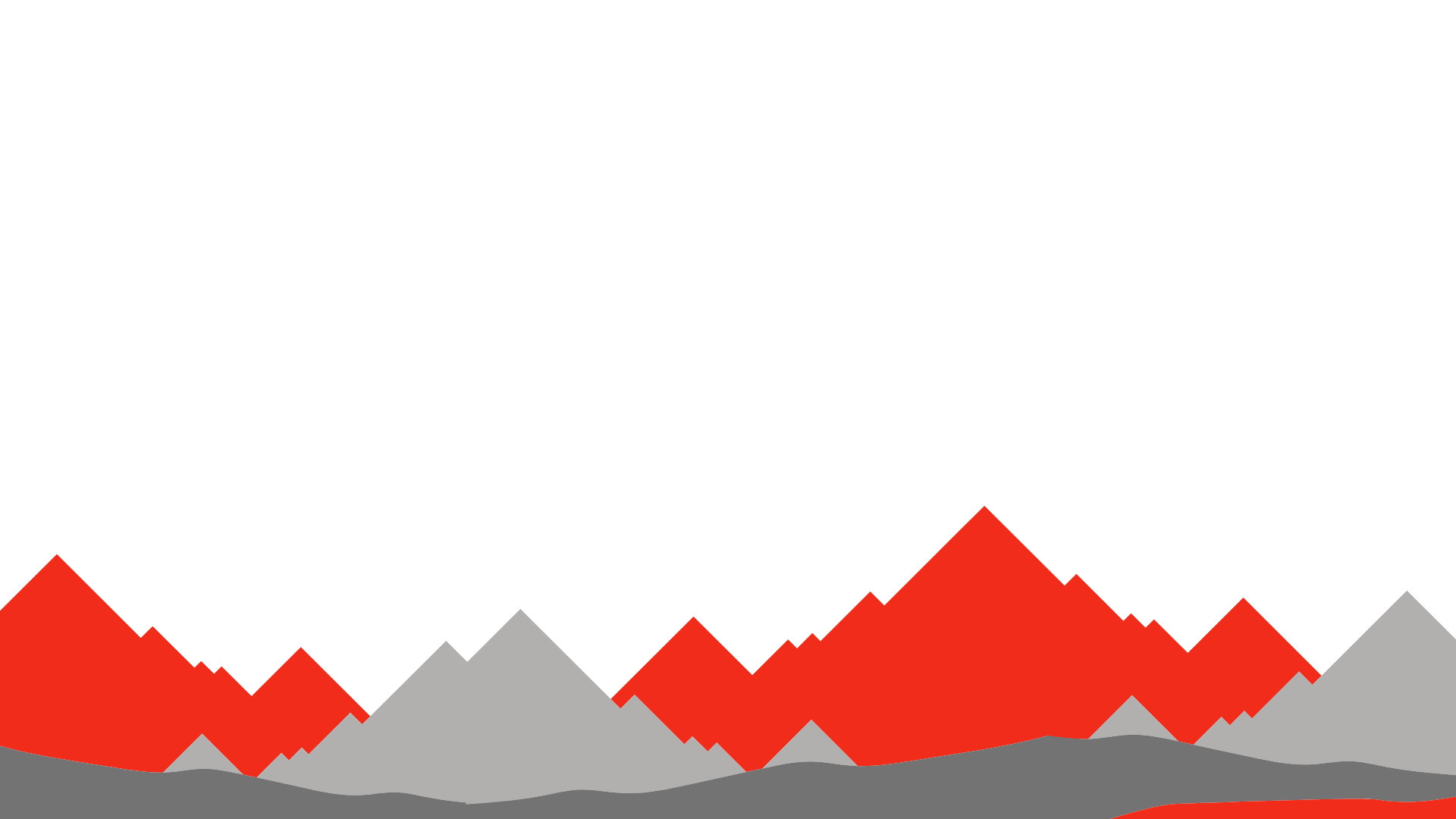 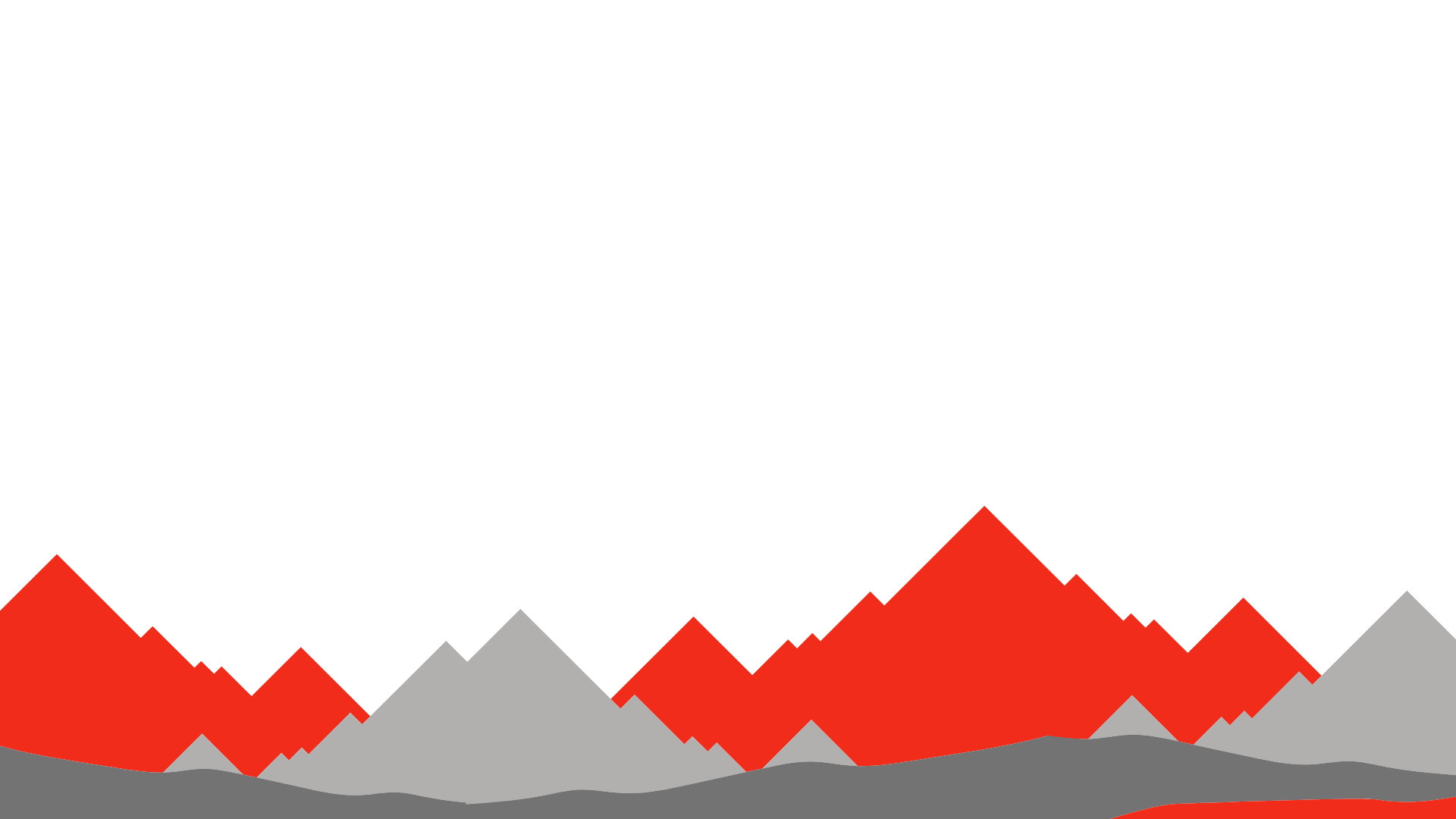 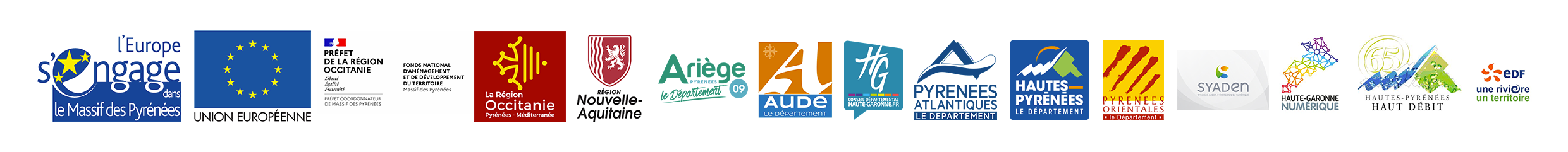 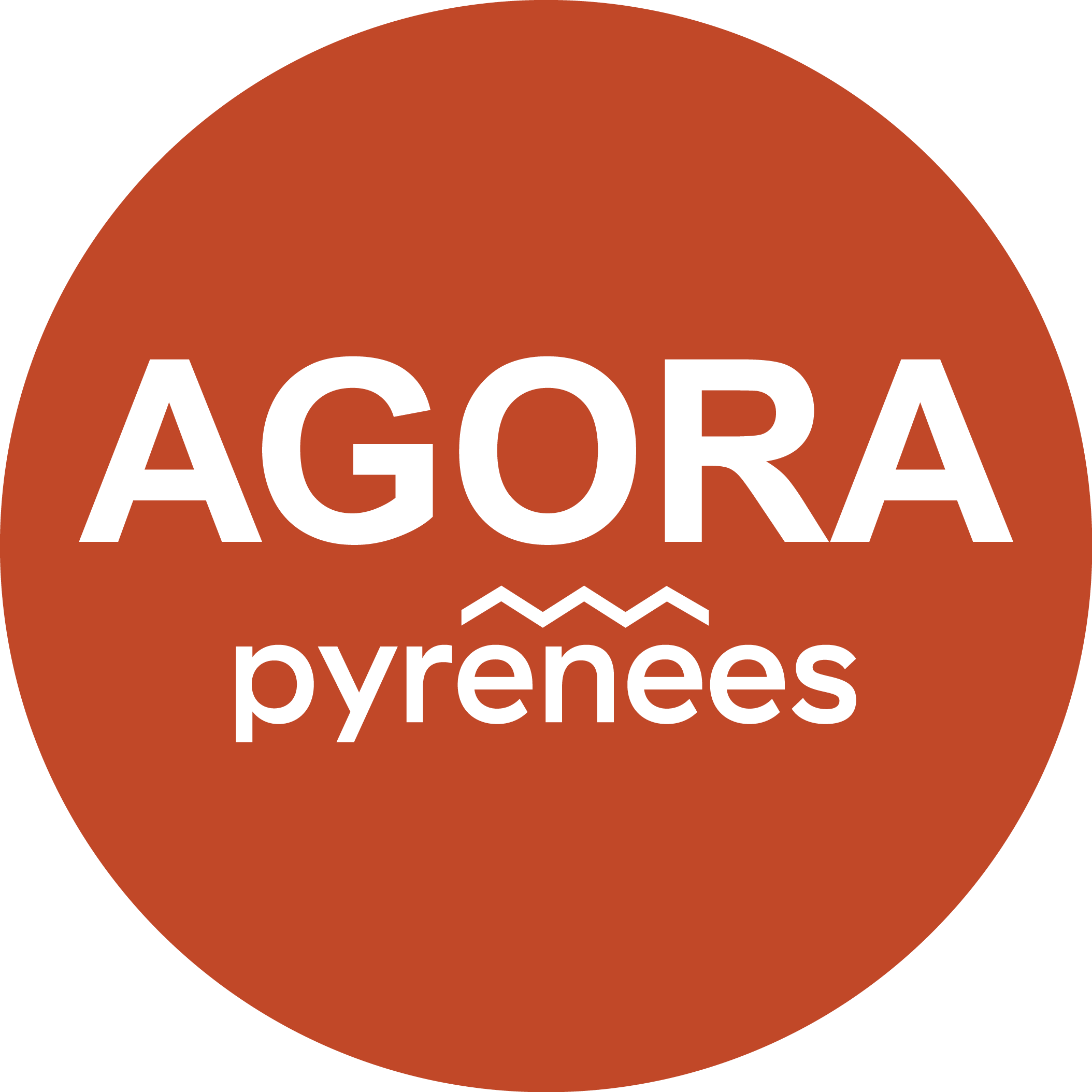 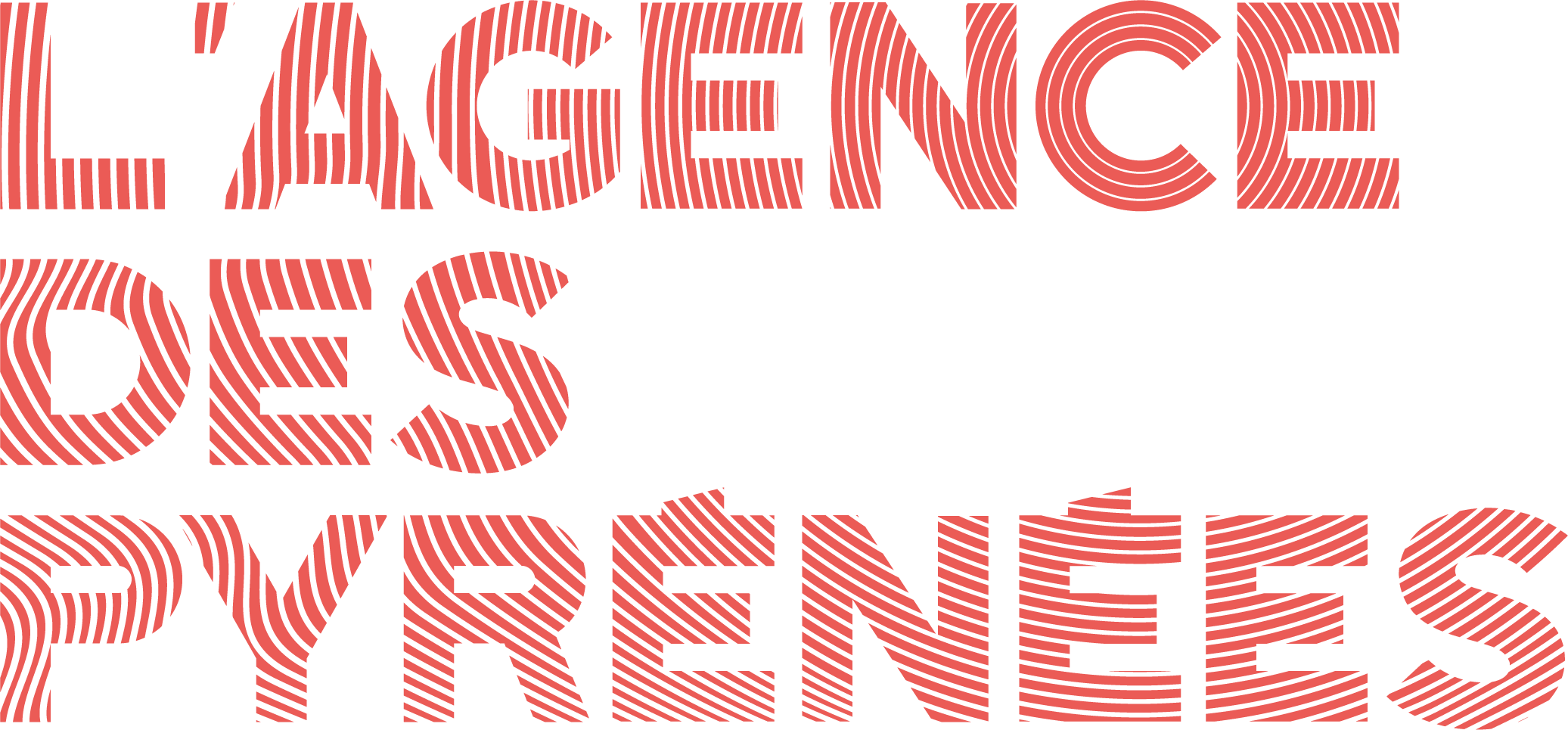 Et des 38 stations de Montagne
Et le soutien de :​
CONCLUSION
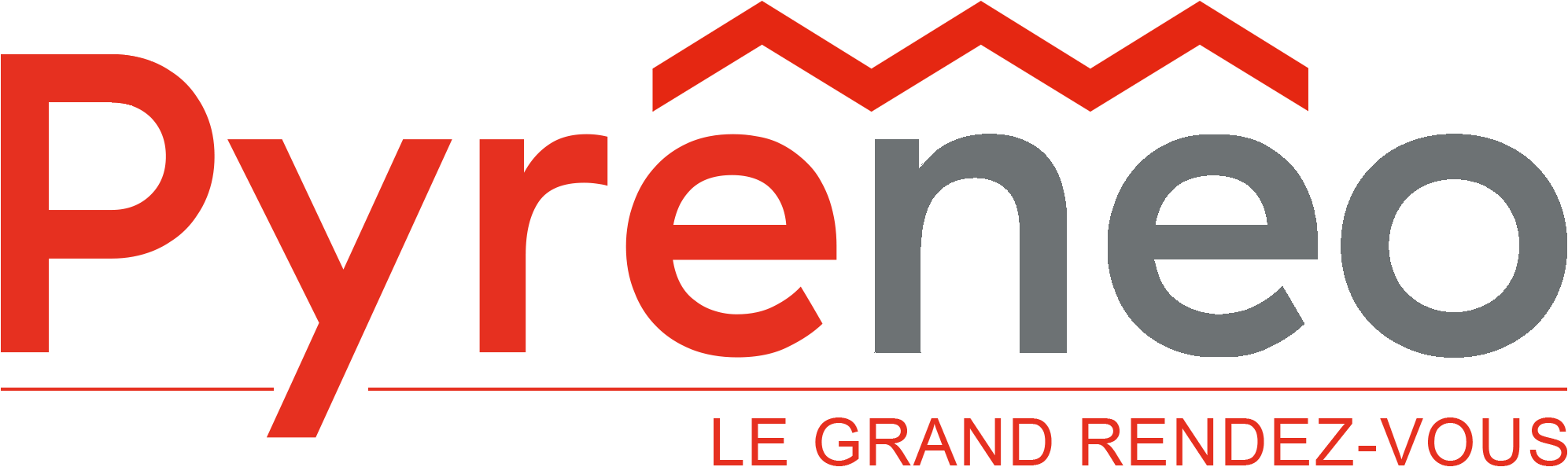 -  Privilégier un rapport responsable à la nature / aux nouvelles exigences

- Faire des entreprises et des territoires des laboratoires récréatifs innovants irrigués en permanence par l’expertise

- Construire un nouveau récit : du collectif à l’individuel

Privilégier une consommation d’expériences hybrides

- Passer d’une transition d’adaptation de services à une transition d’innovation territoriale 


- 
-
.
-
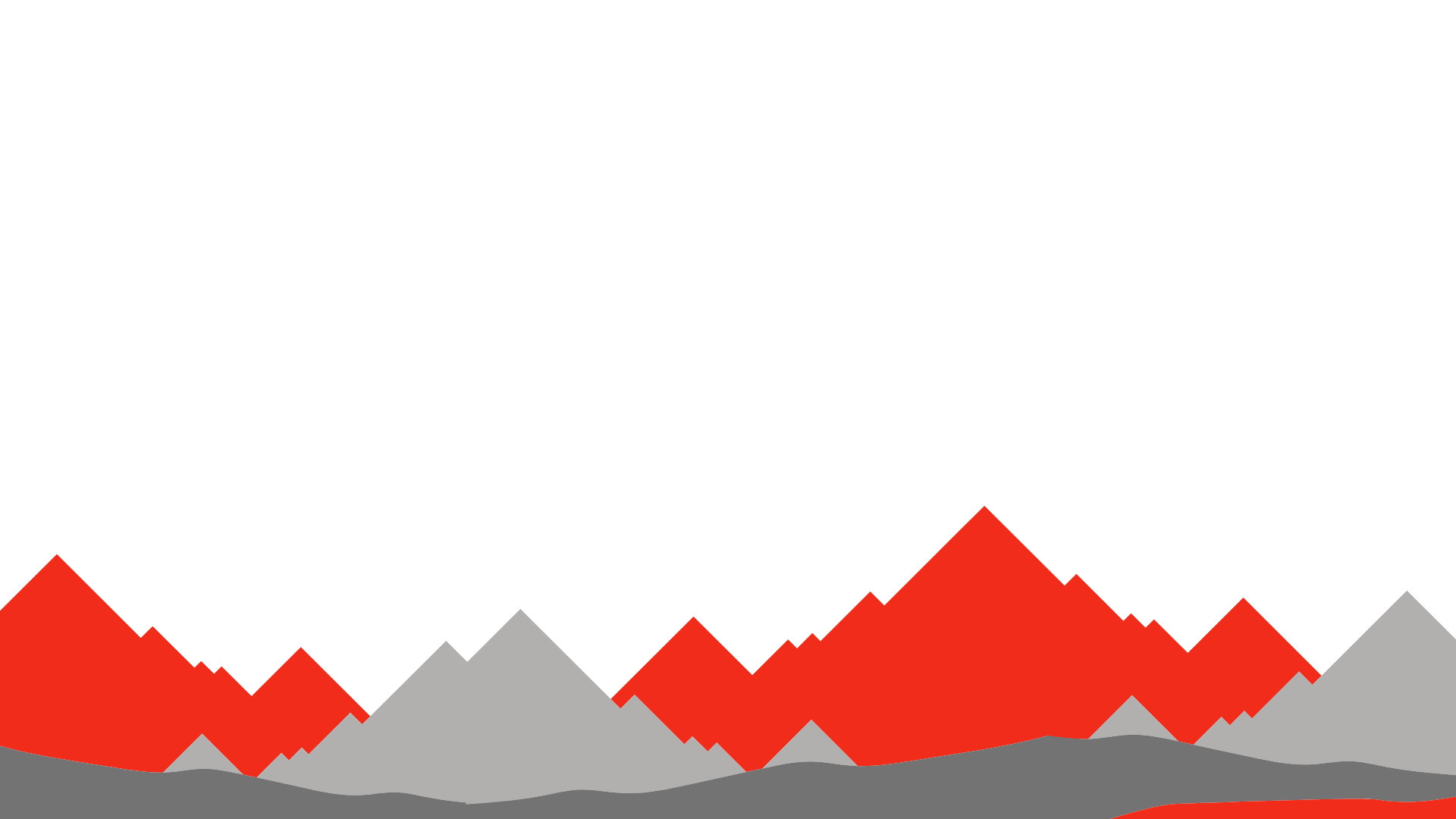 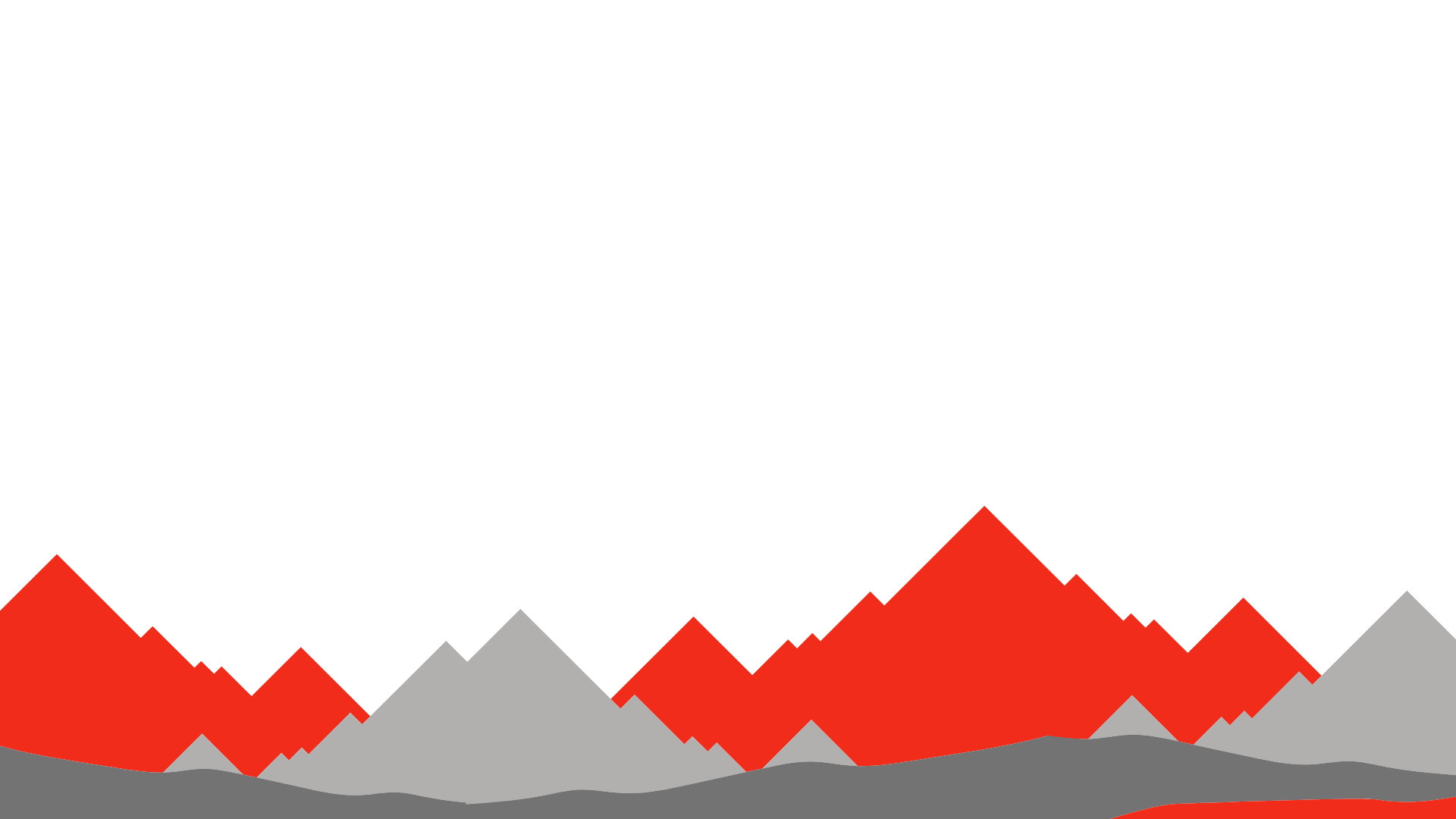 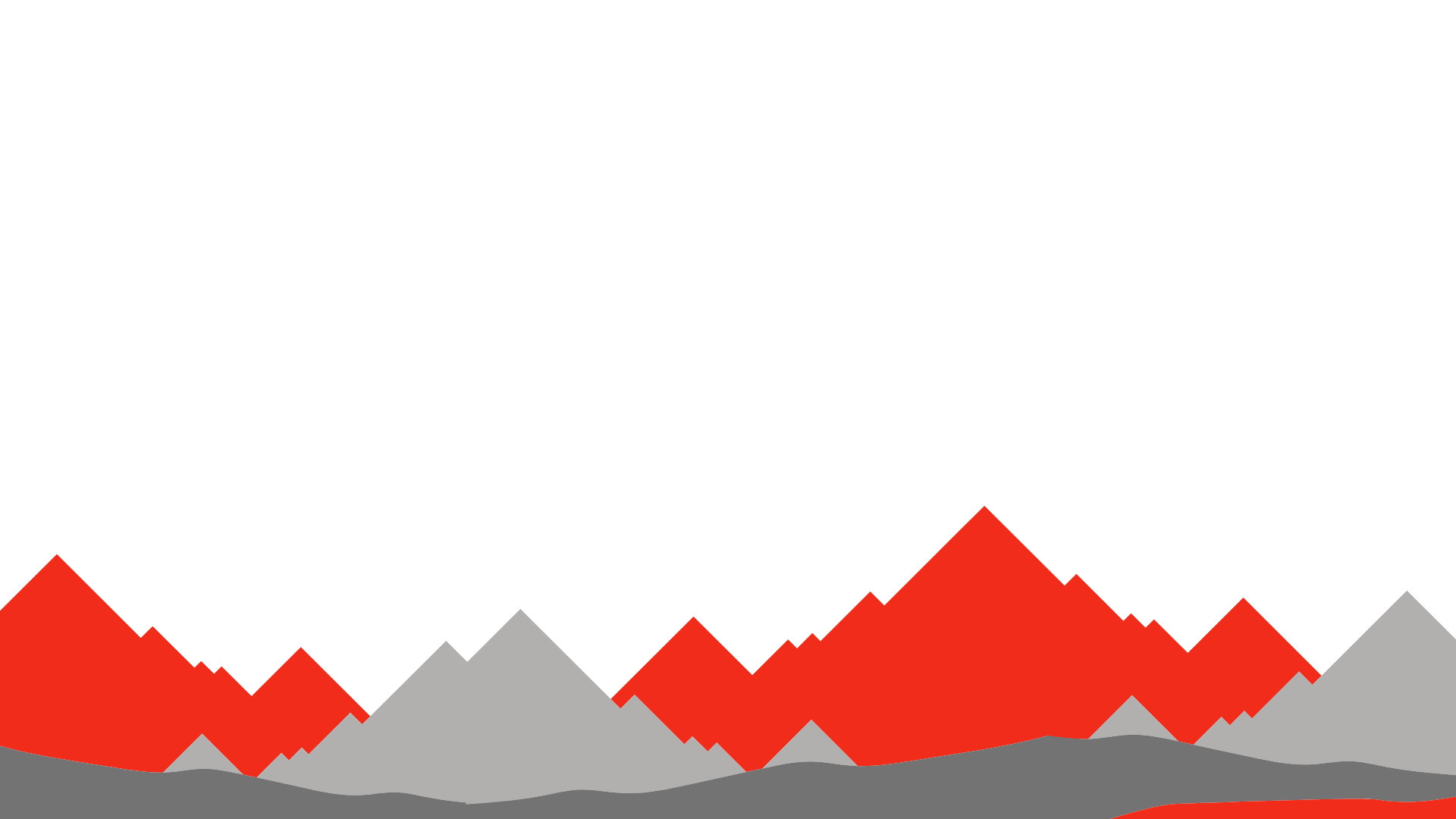 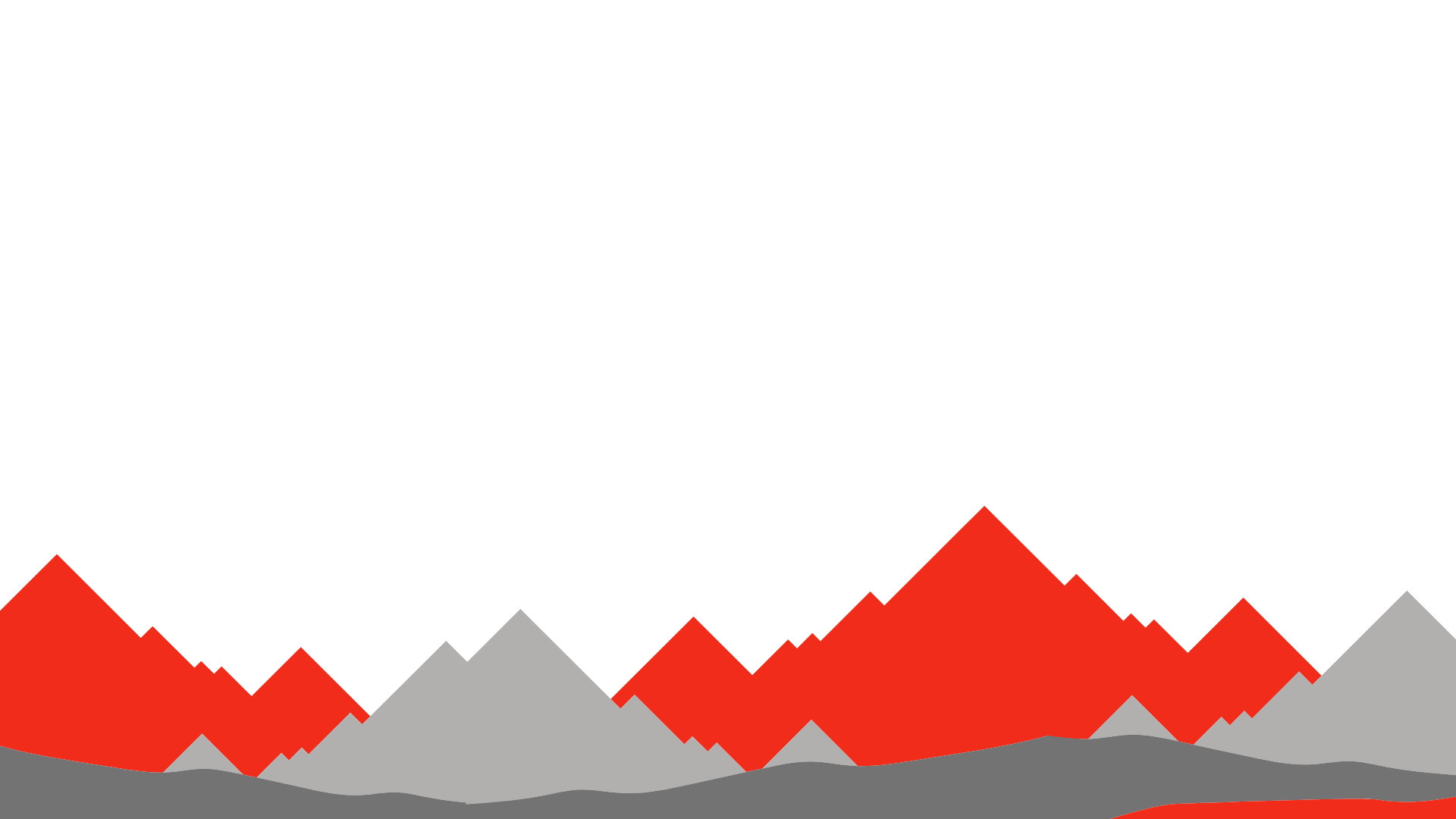 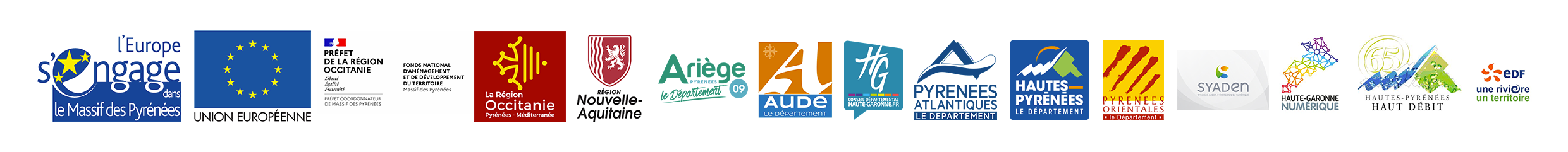 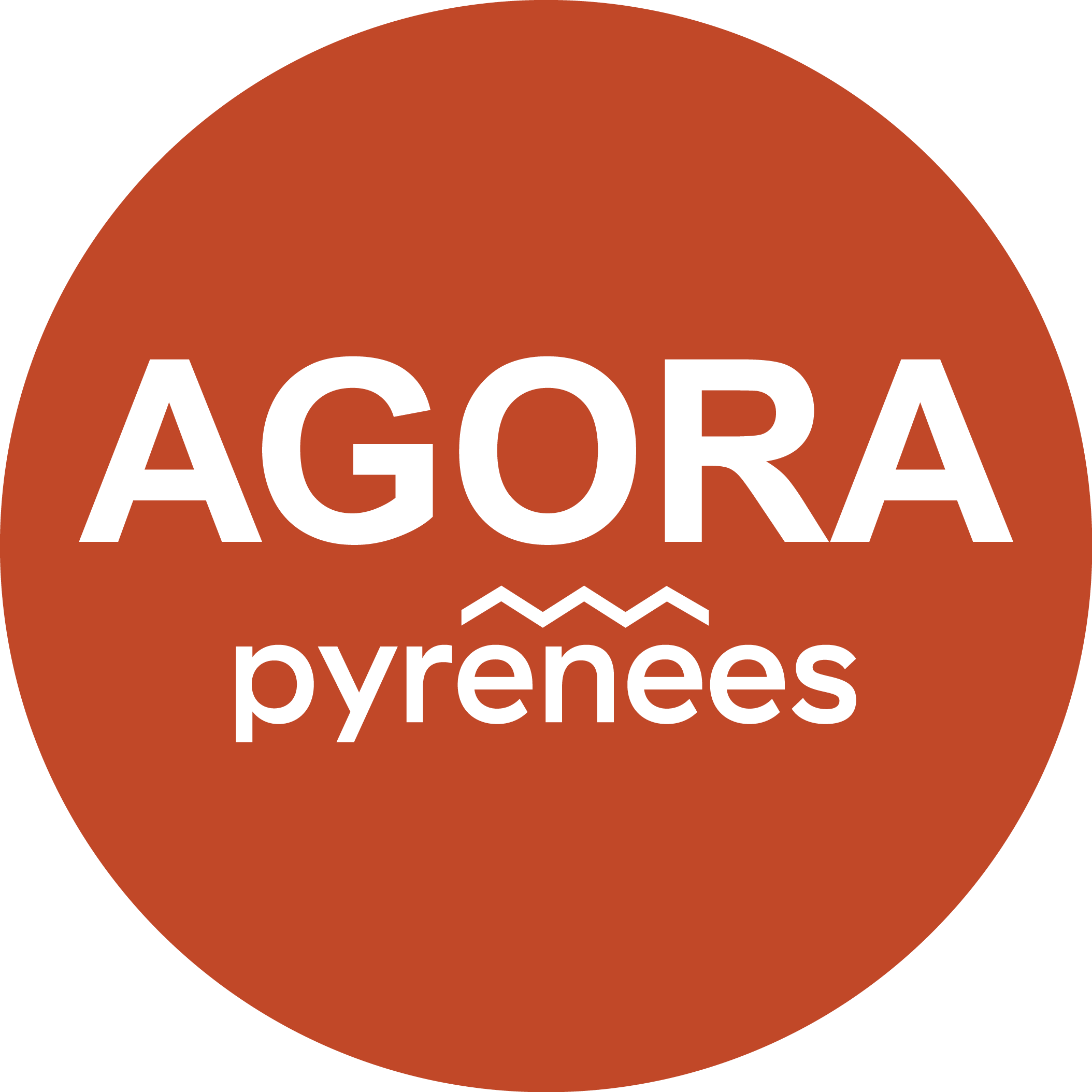 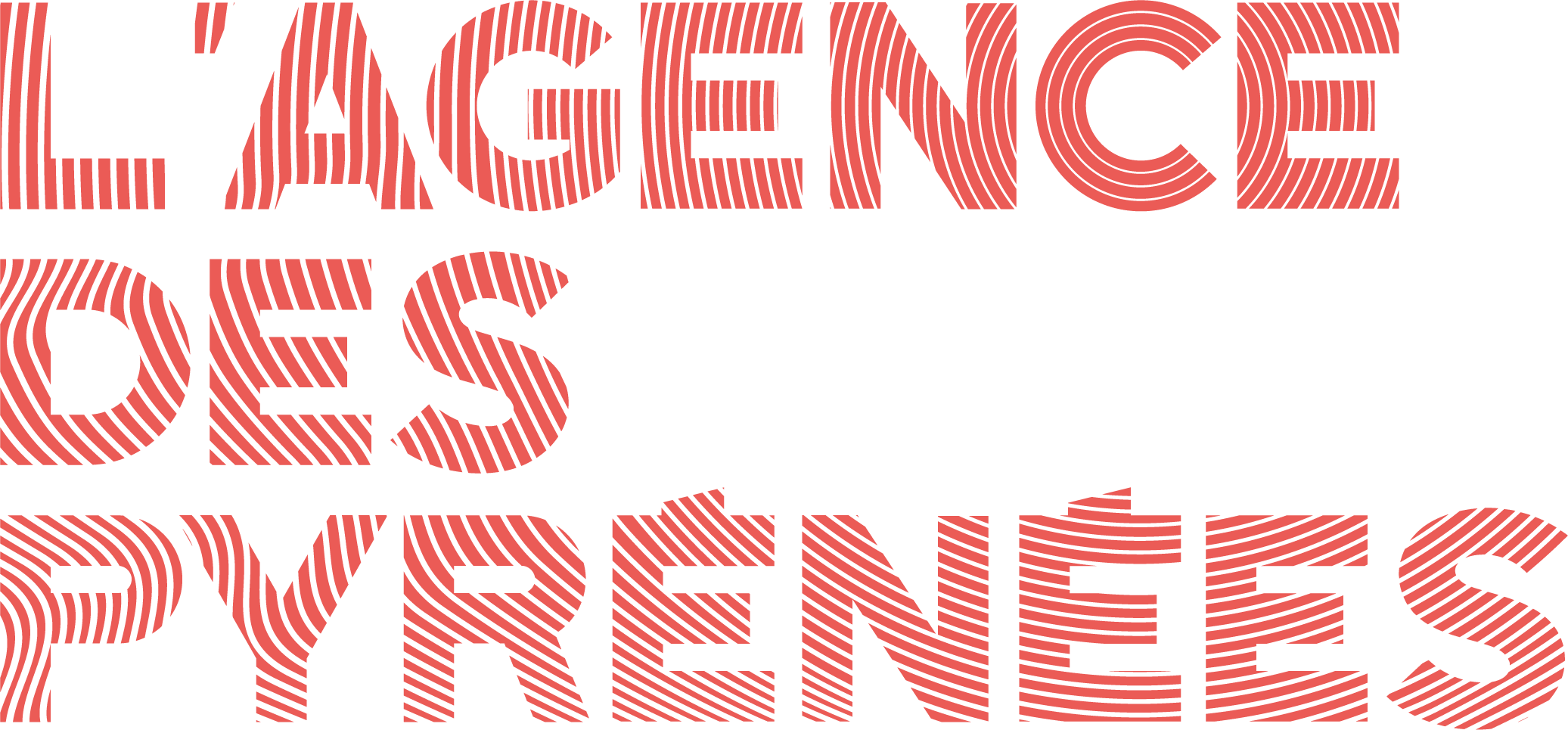 Et des 38 stations de Montagne
Et le soutien de :​
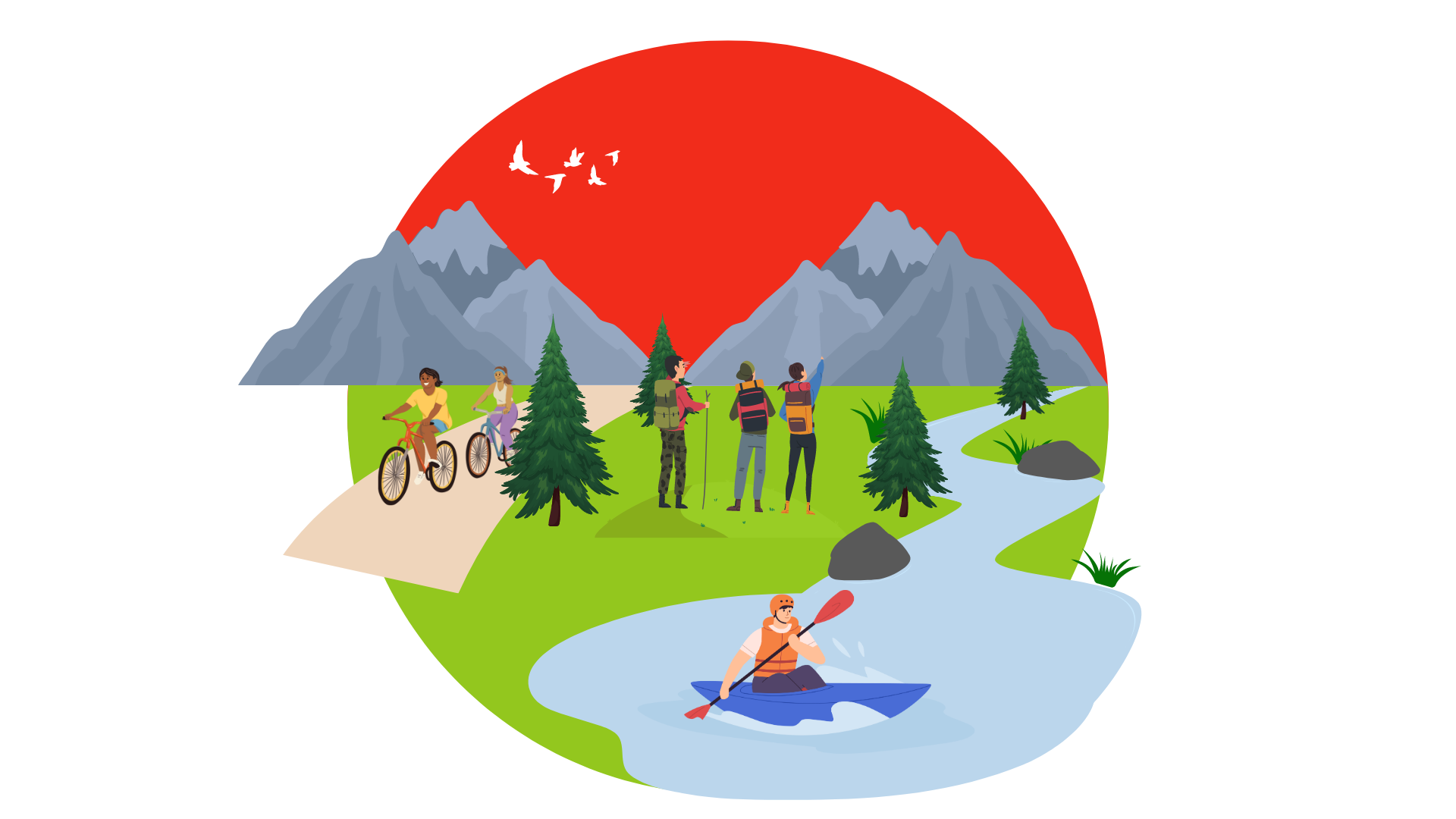 7
Pour une pratique partagée et responsable des sports et loisirs de nature dans les Pyrénées. Comment adapter l’offre à une demande en pleine mutation ?
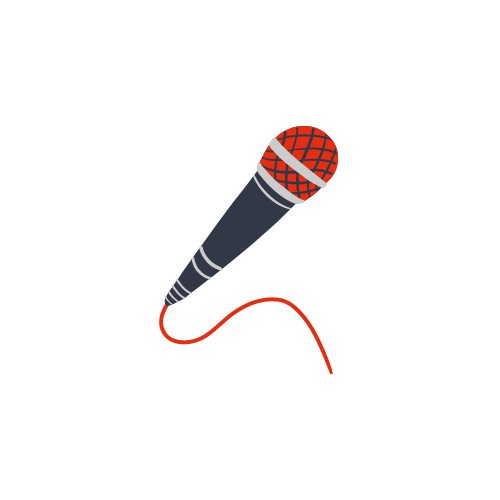 Intervenants :
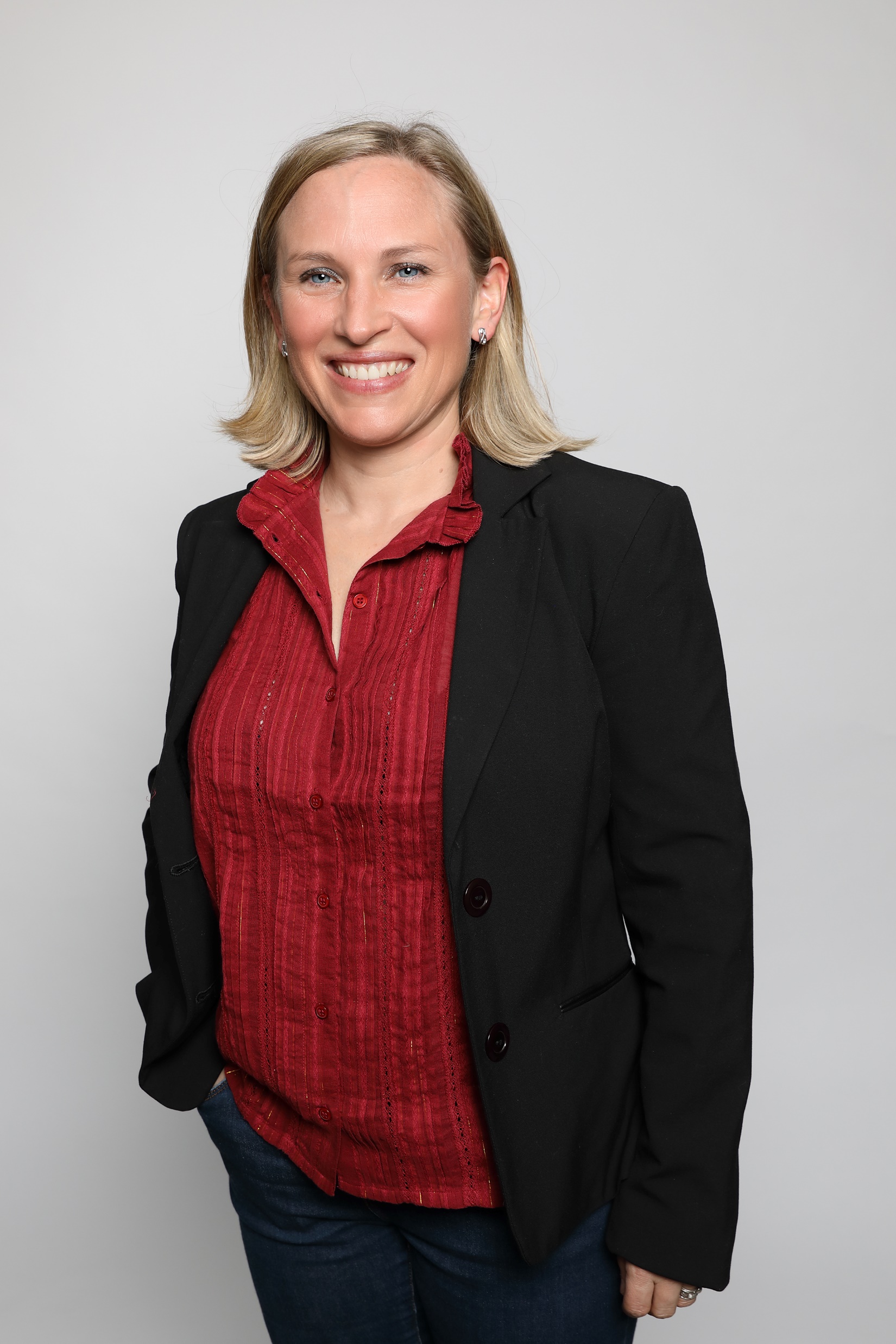 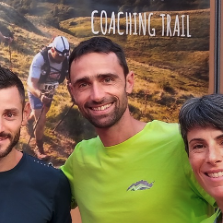 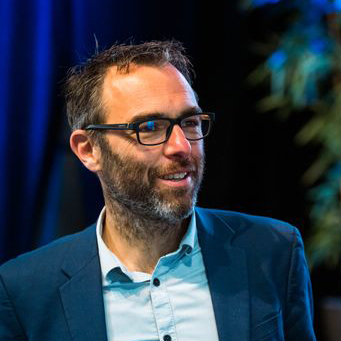 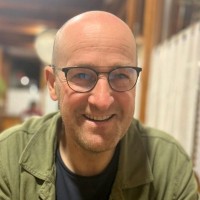 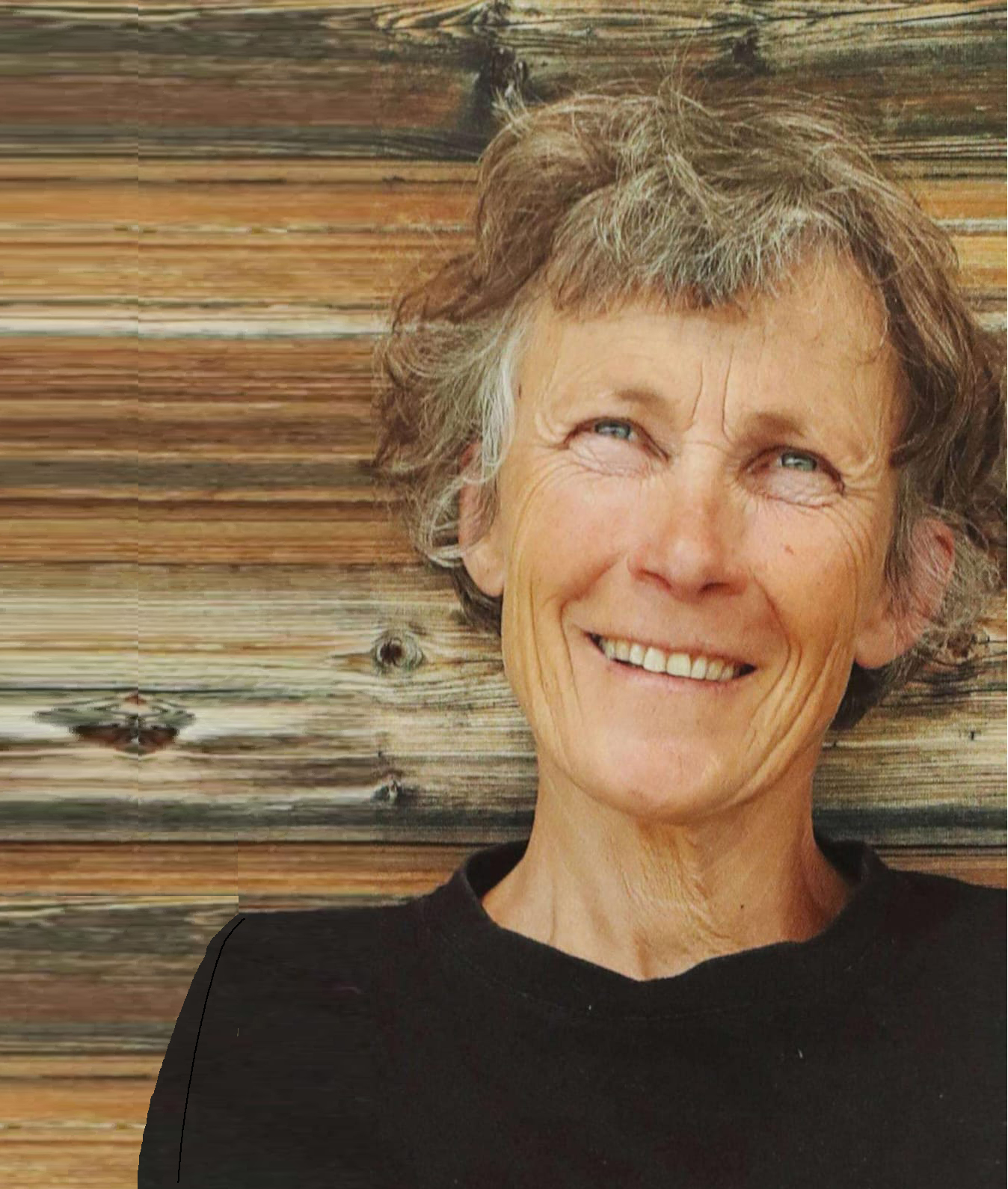 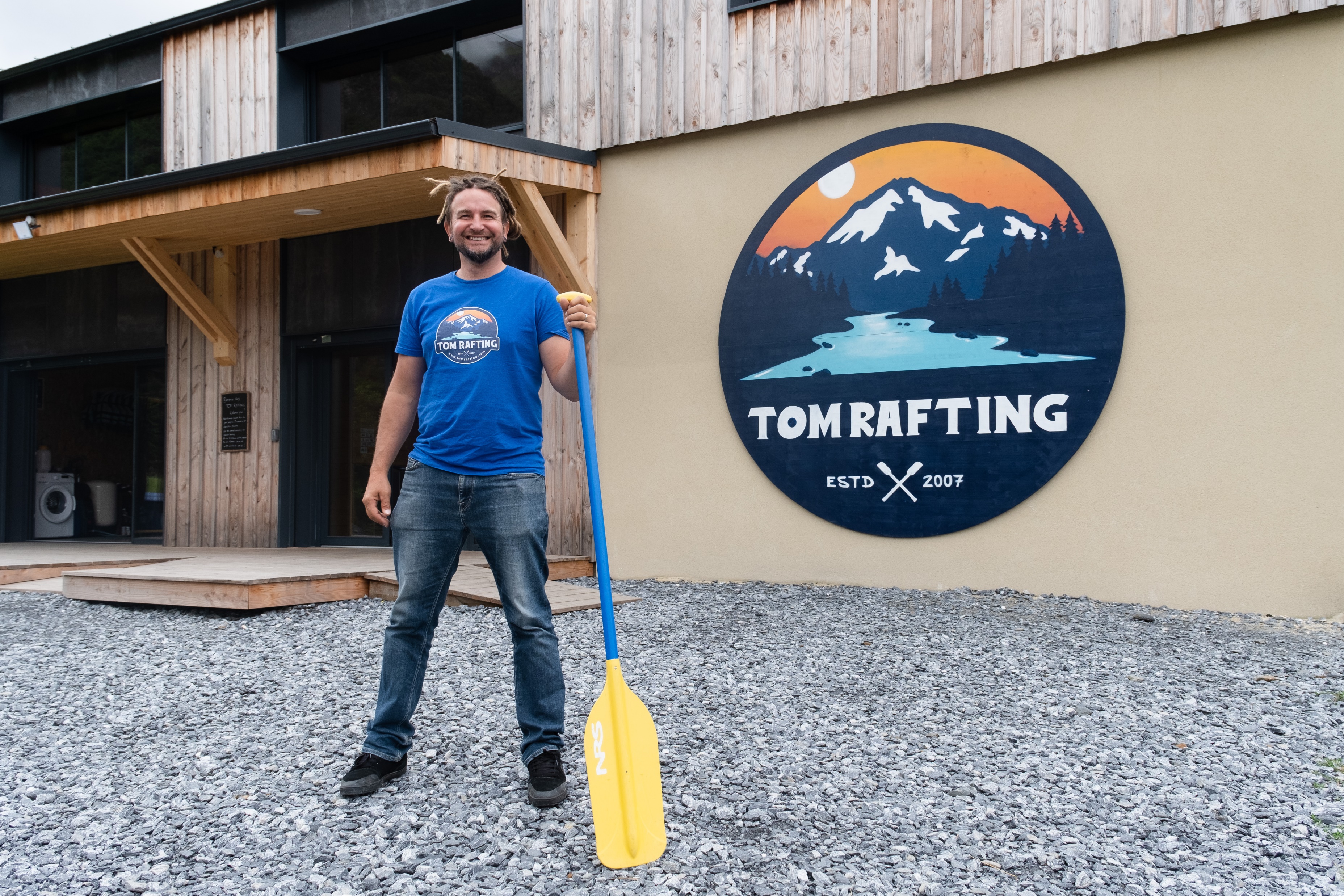 Caroline Bayard, Activités Outdoor pour Ariège Pyrénées Tourisme
Loïc Gojard, Maire, Conseiller Départemental et Président de Haute-Garonne Tourisme
Mathieu Breton, accompagnateur en montagne témoin du phénomène “trail” dans le val d’Azun (65)
Thomas Legeay, Tom Rafting, base nautique écoresponsable à Villelongue (65)
François Gillaizeau,
gérant de L’Estapa, magasin de sports, agence de voyage à St-Gaudens (31)
Soize Le Floch, gardienne du refuge d’Ayous (64)
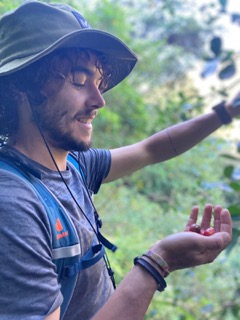 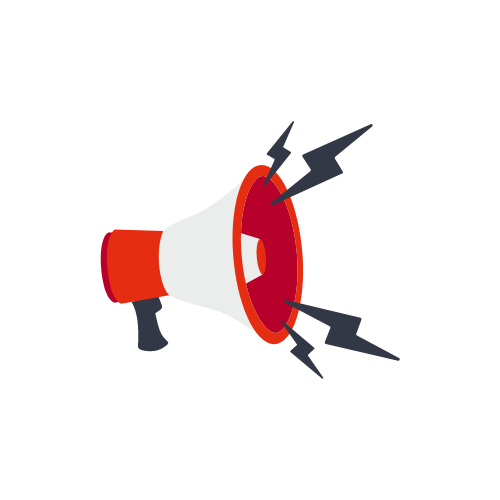 Animation : Hélène Gaulier, Agence des Pyrénées, Vincent Fonvieille et Olivier Bessy, Agora Pyrénées
Après l’échange, Julien Lageat de la FFCAM présentera le projet “Désir”.
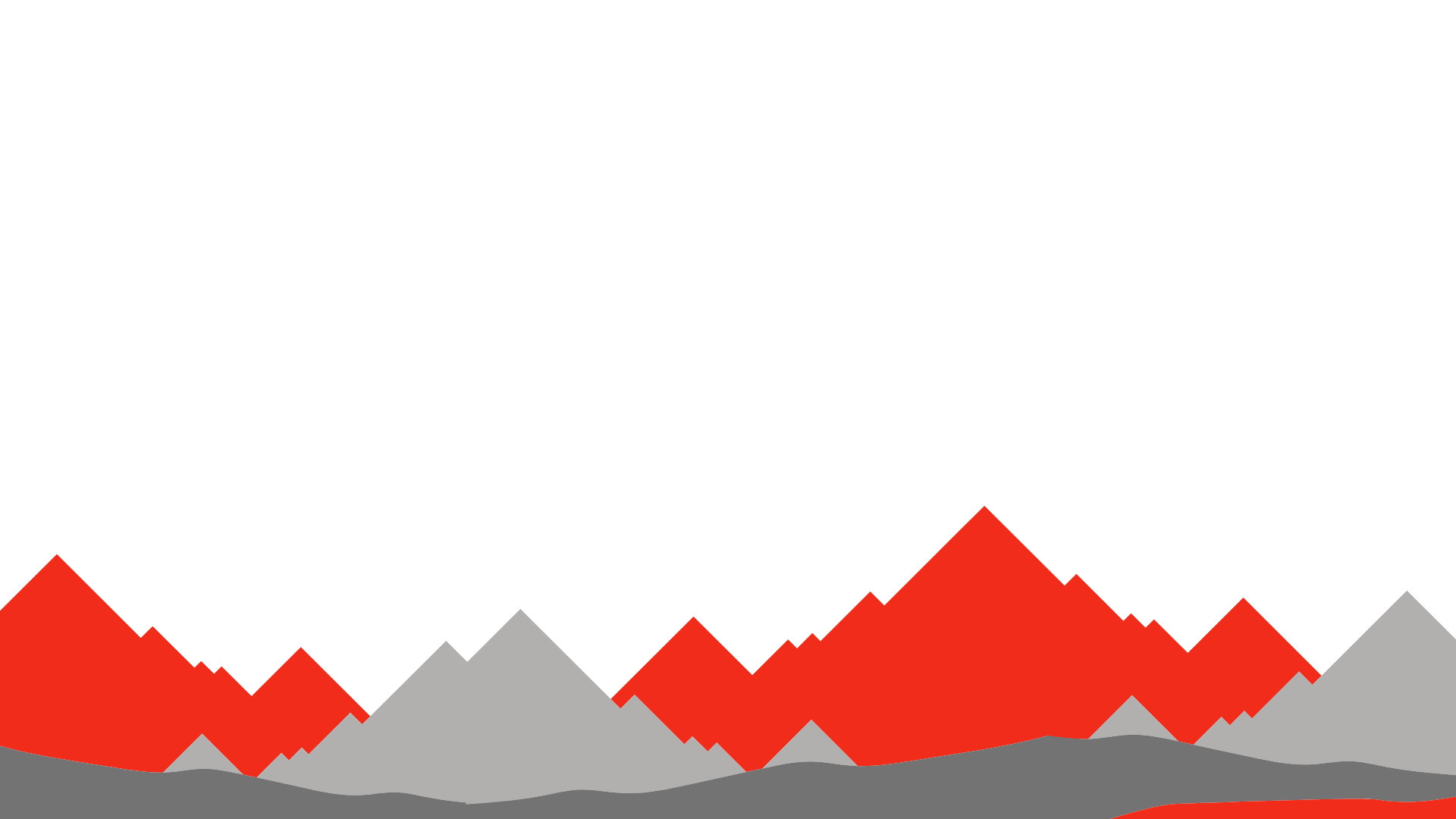 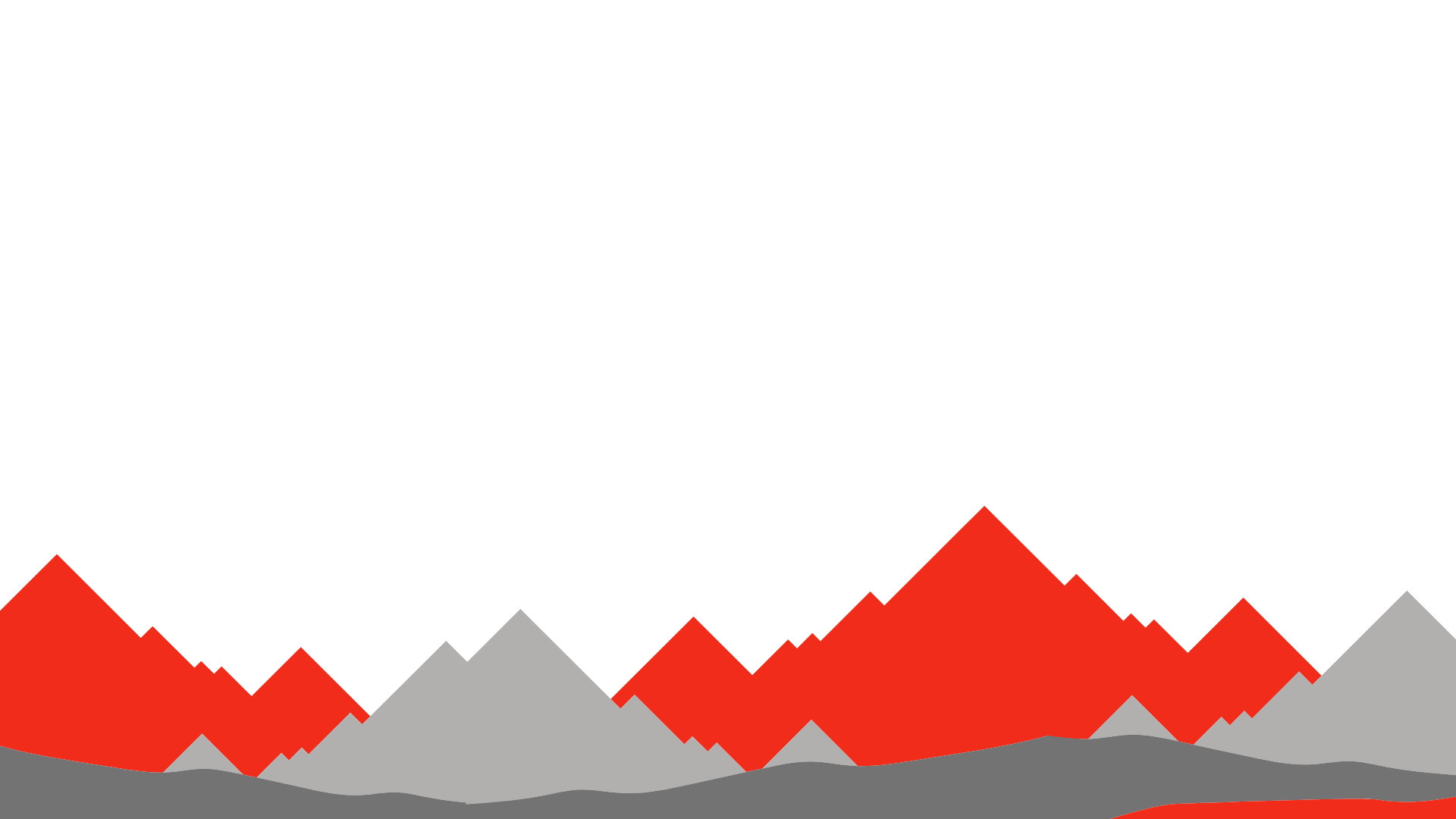 Et le soutien de :​
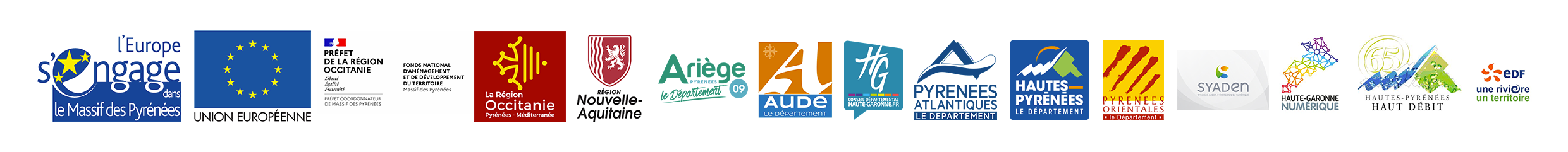 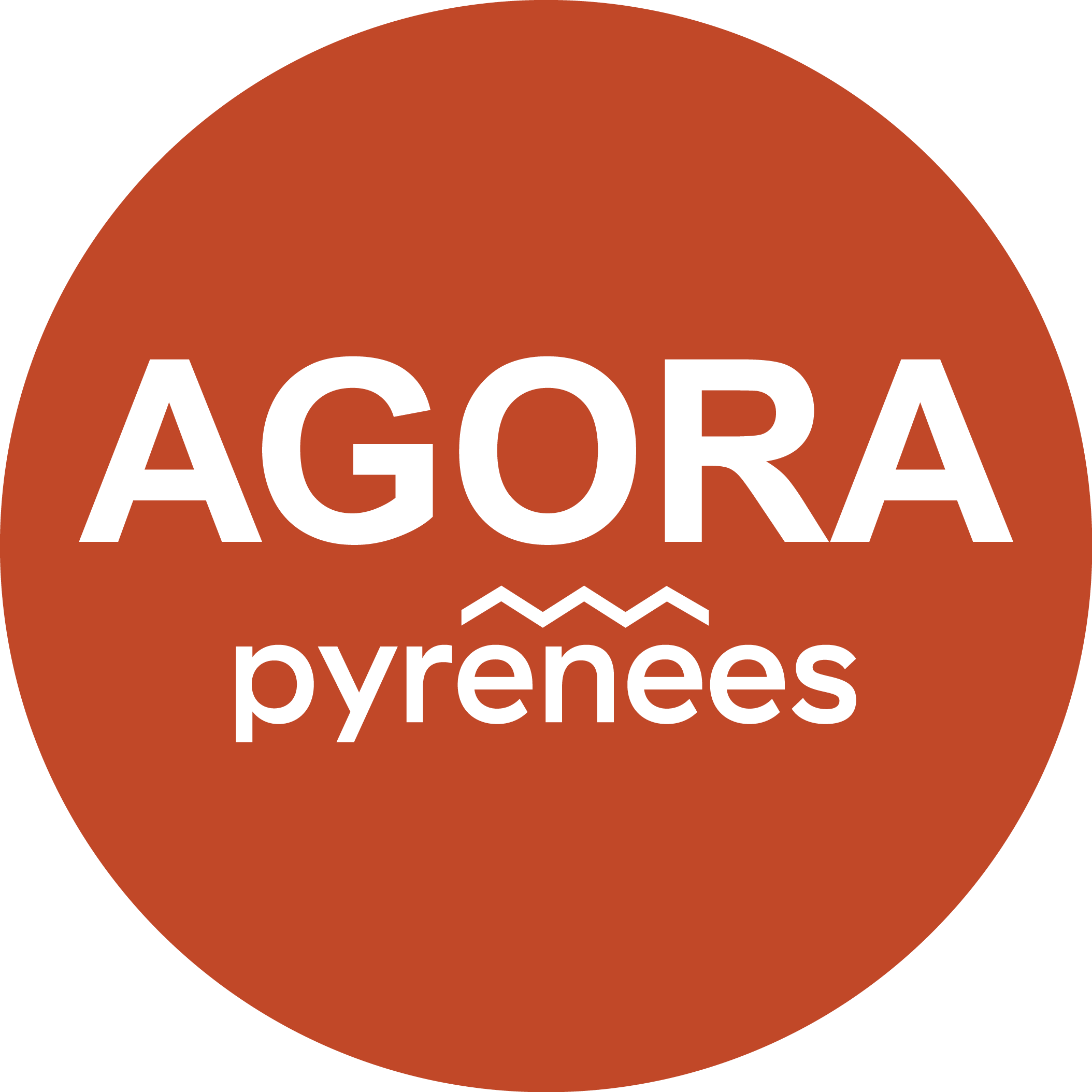 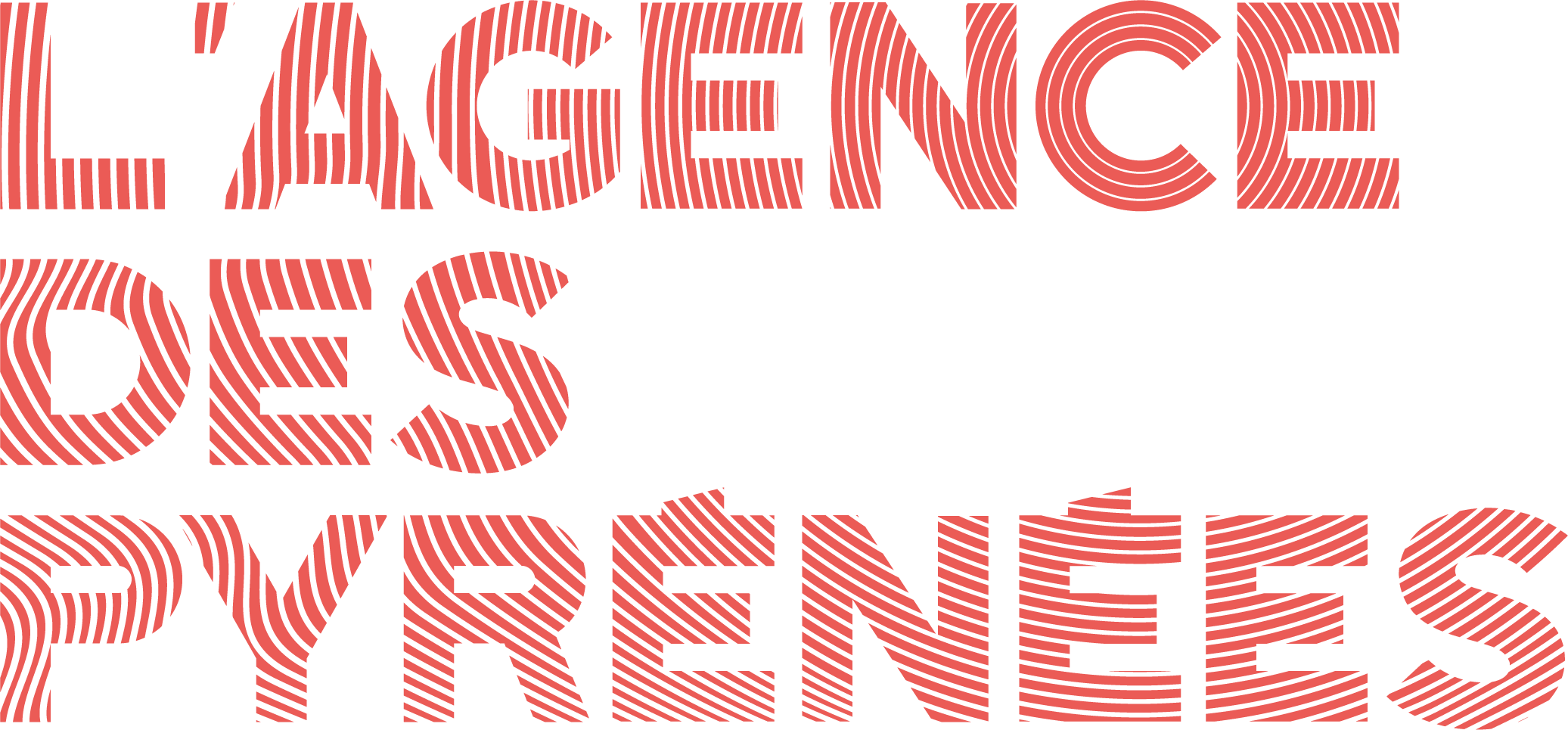 Et des 38 stations de Montagne